٤
صفحة
الفصل
١٧٠
الكسور الاعتيادية والكسور العشرية
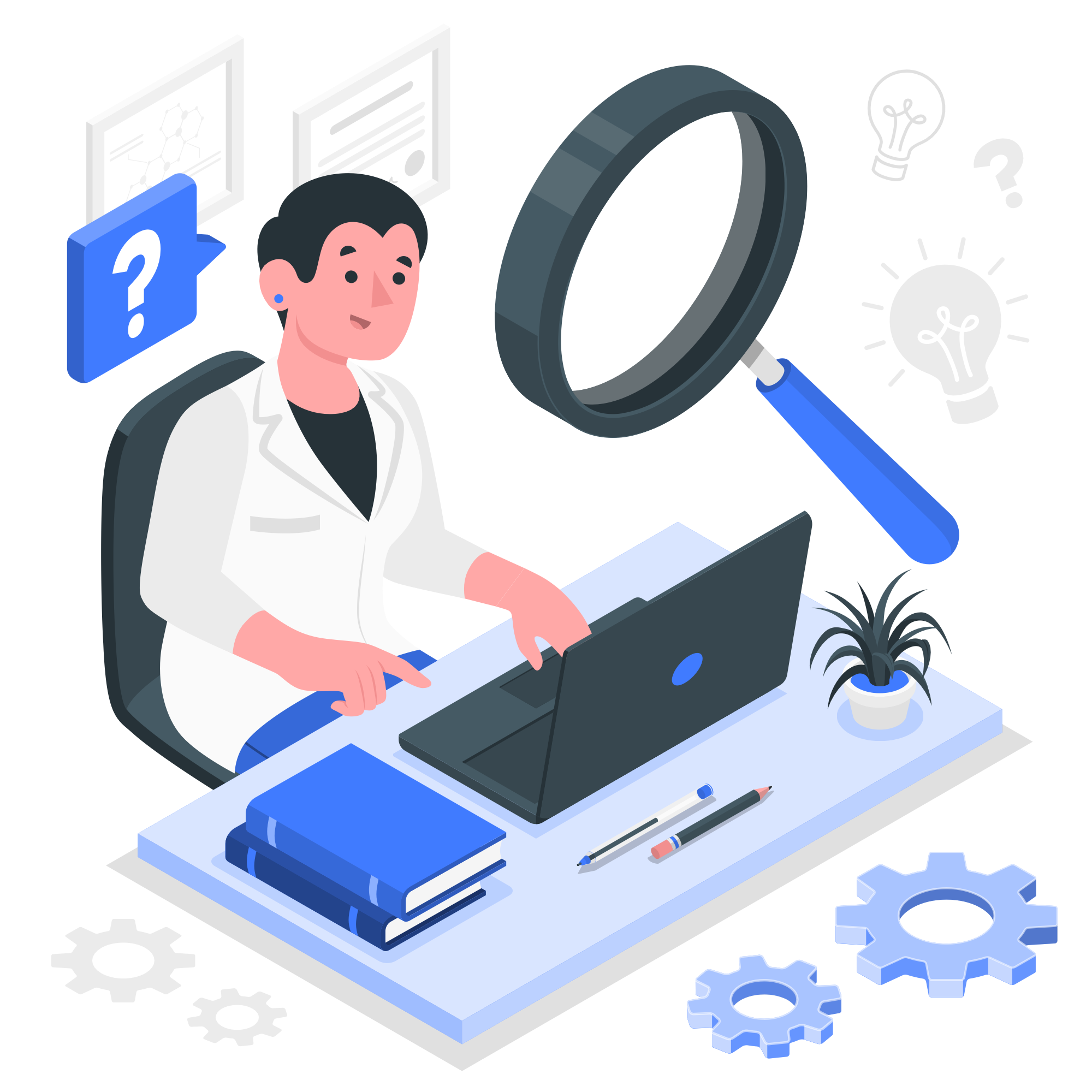 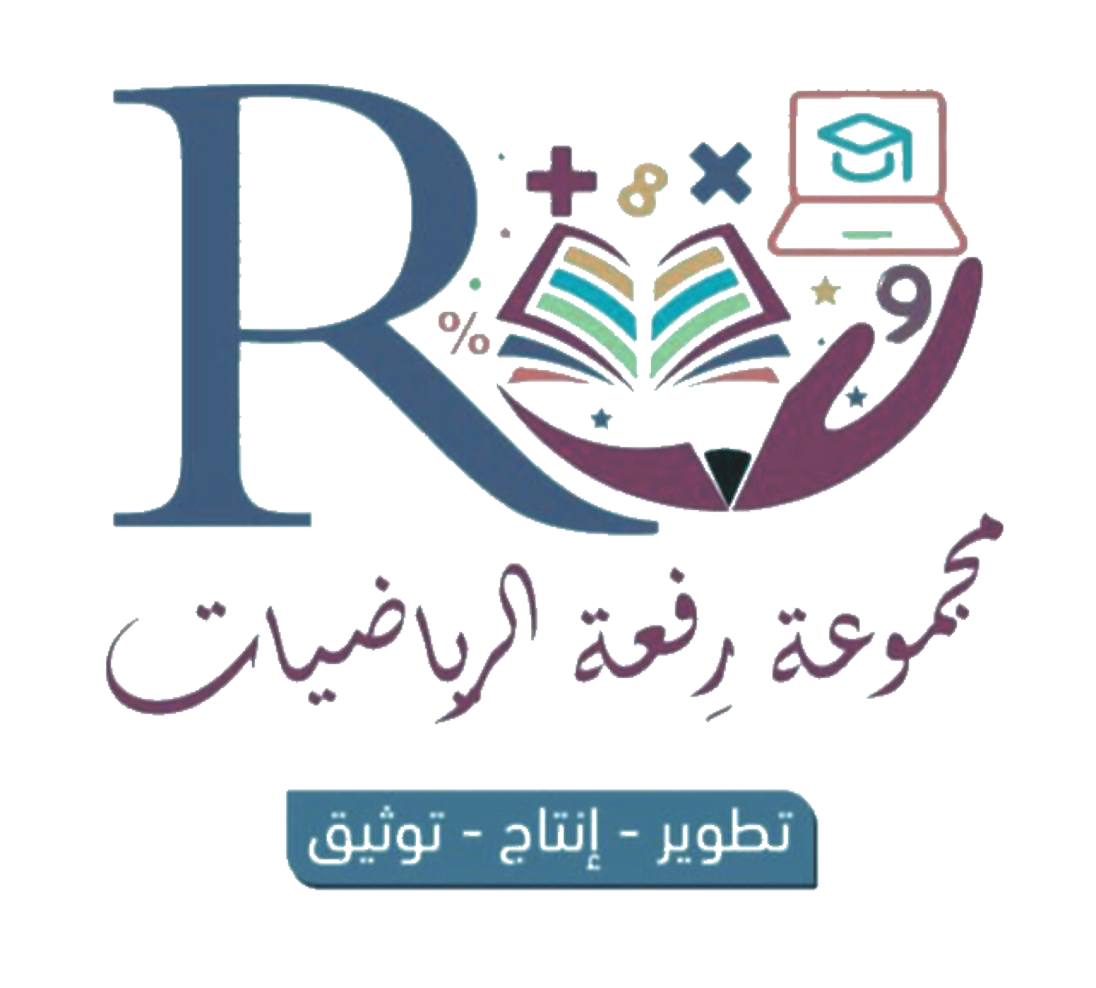 ٤-٨ كتابة الكسور الاعتيادية في صورة كسور عشرية
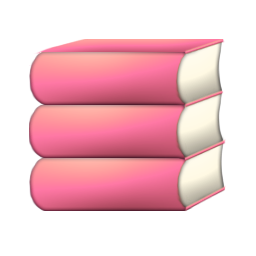 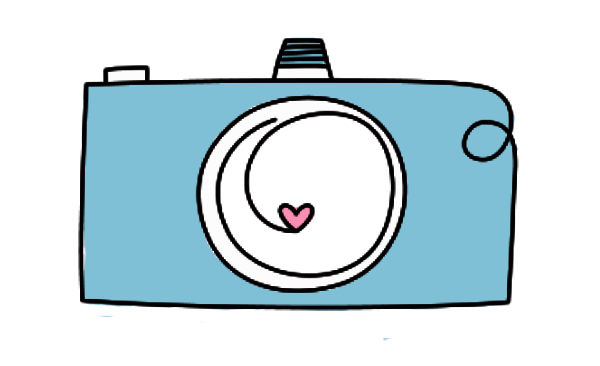 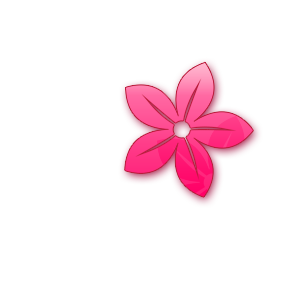 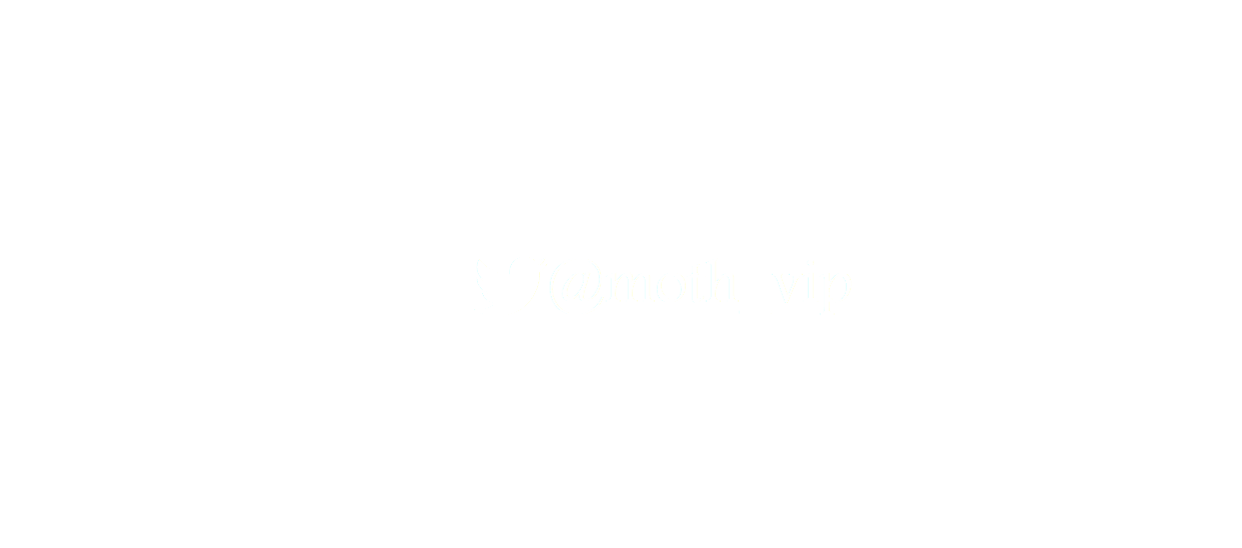 أدوات
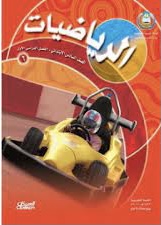 نشاط
تعزيز مهارة
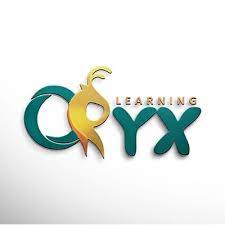 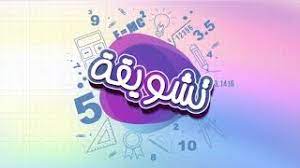 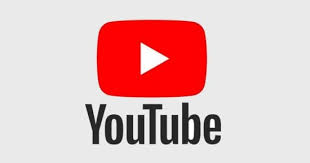 المهارة ٣ :
قسمة عدد من ثلاثة أرقام على عدد من رقمين
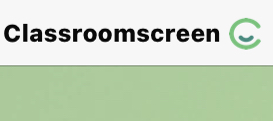 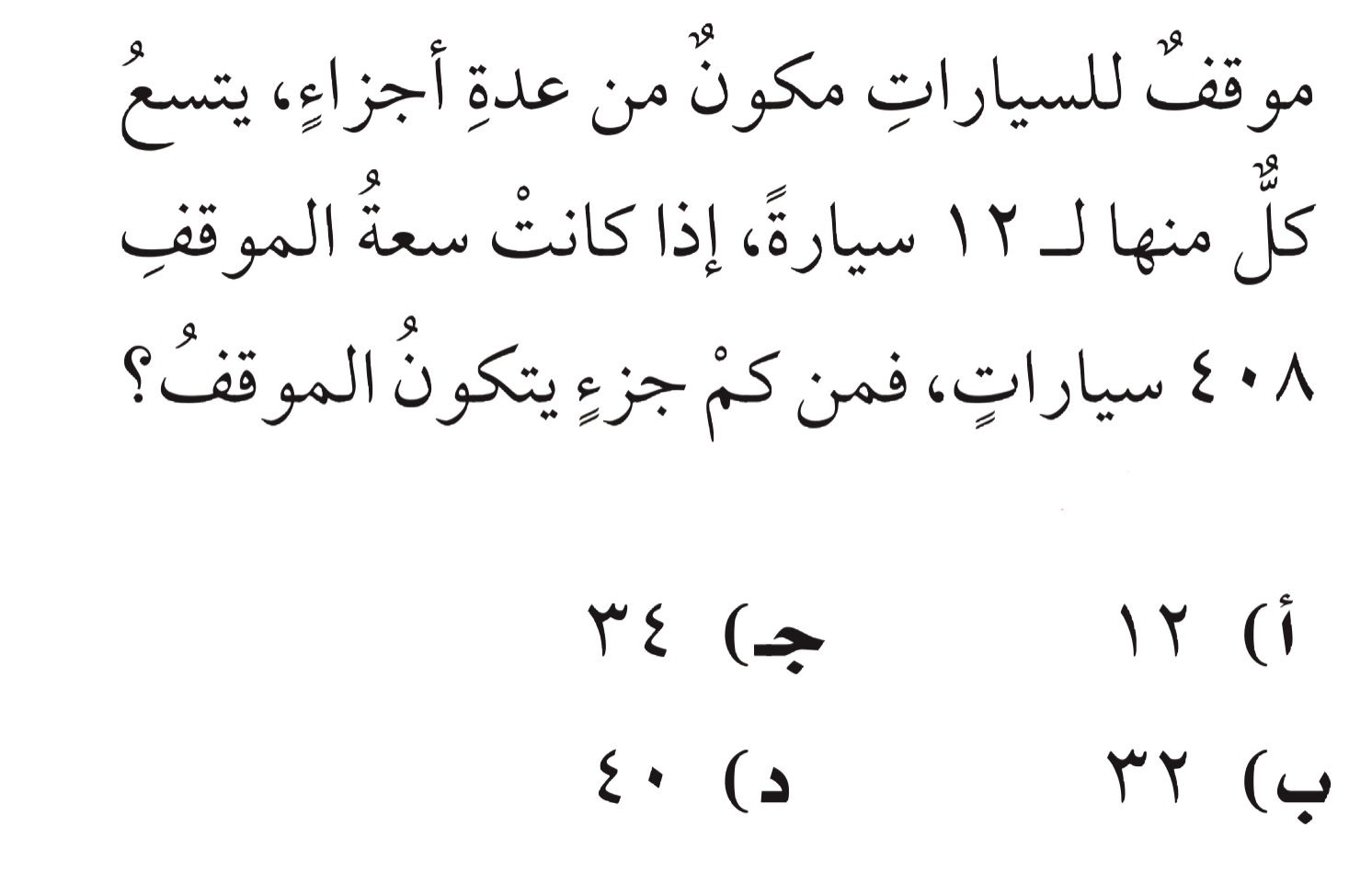 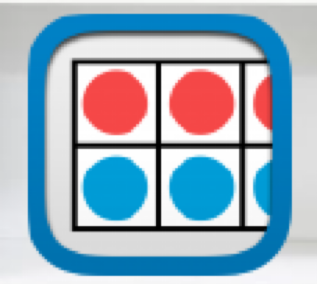 التقويم
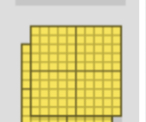 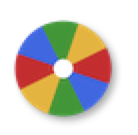 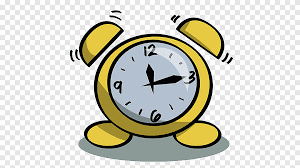 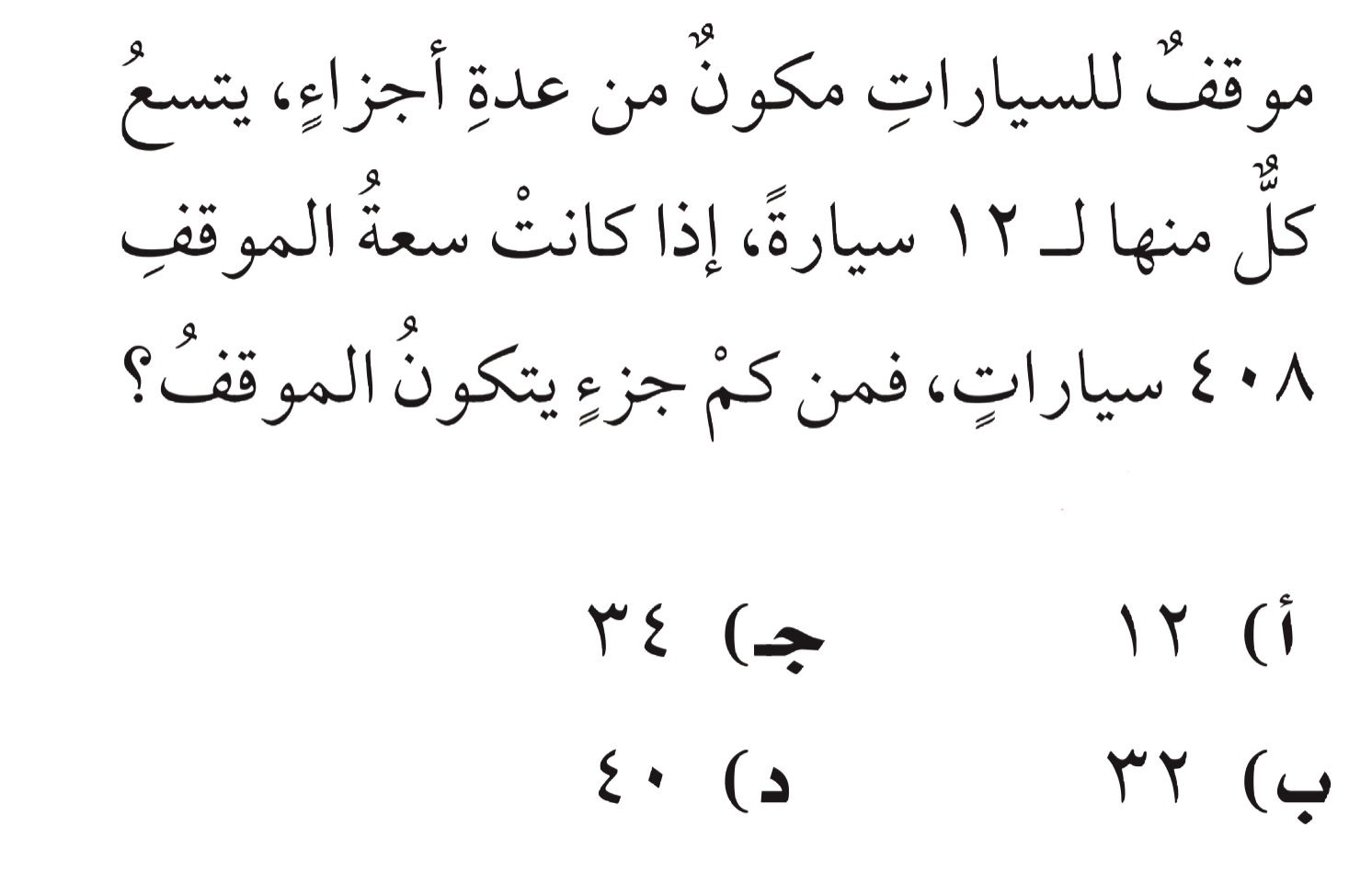 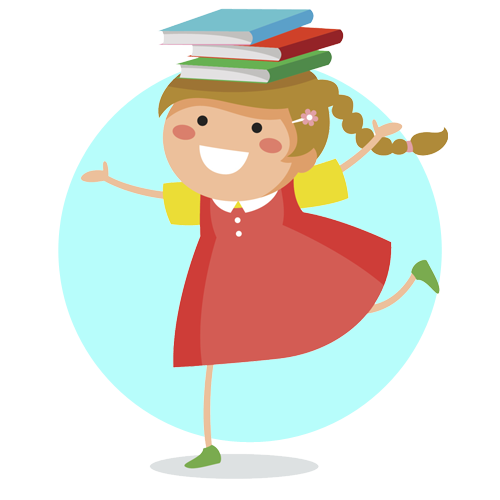 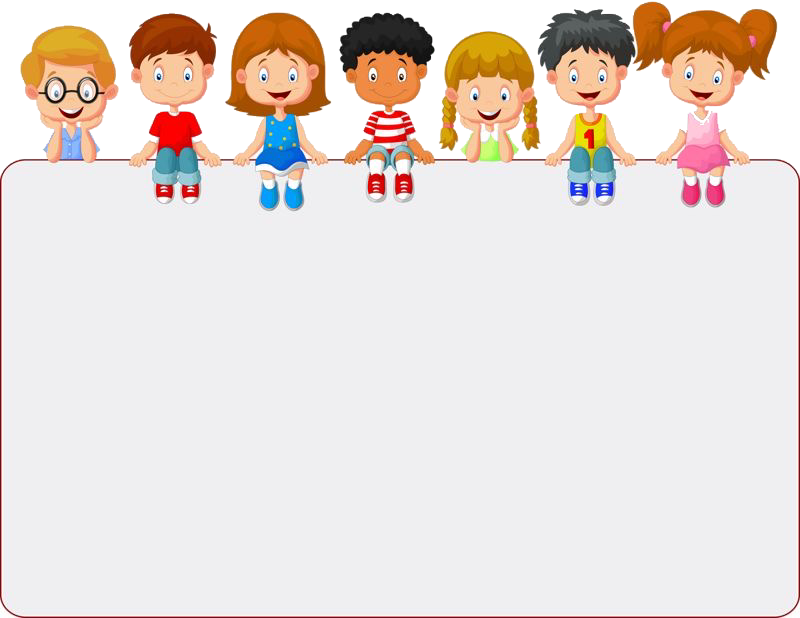 أدوات
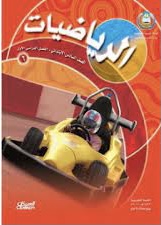 نشاط
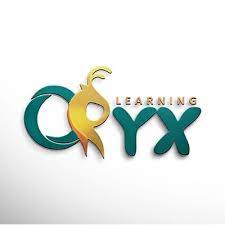 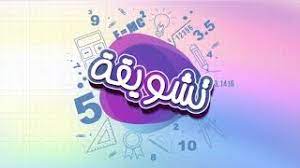 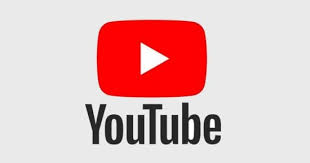 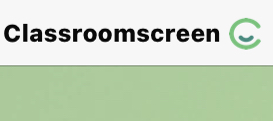 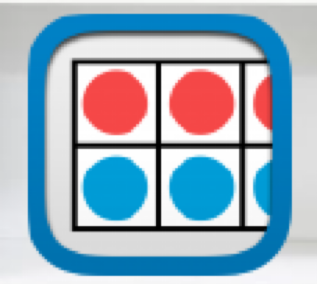 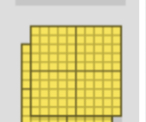 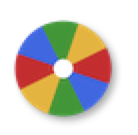 ماذا أعرف
جدول التعلم
ماذا تعلمت
ماذا أريد أن أعرف
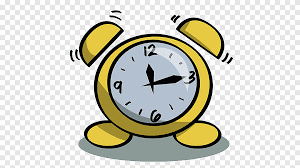 أدوات
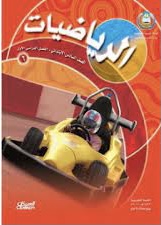 نشاط
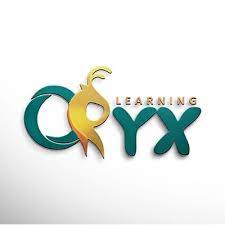 فكرة الدرس
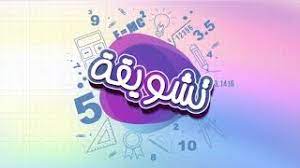 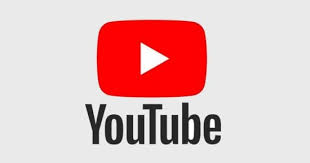 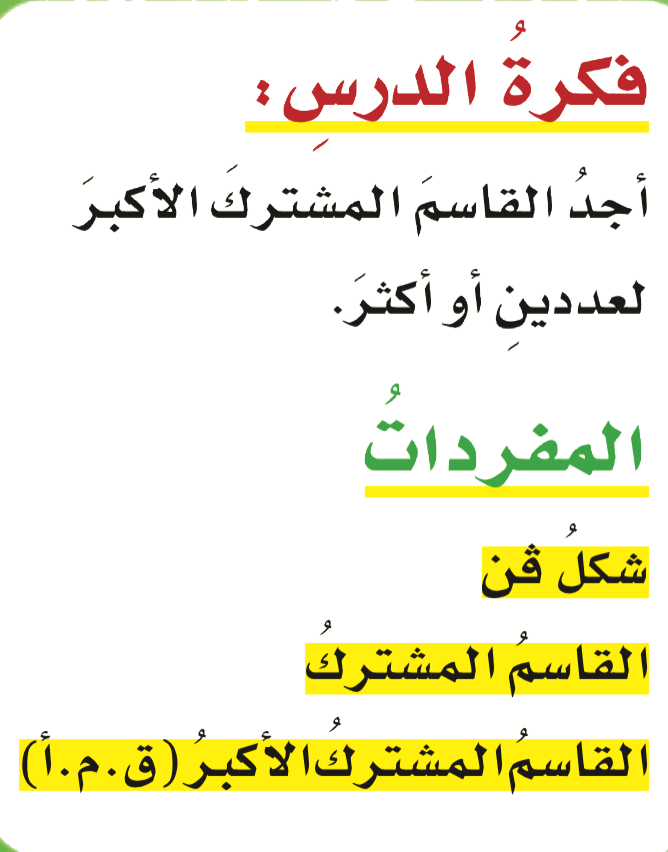 التدريس
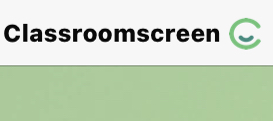 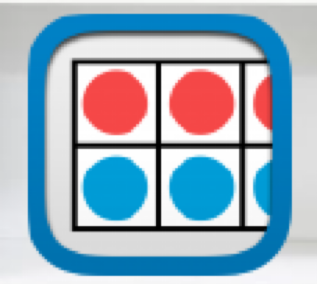 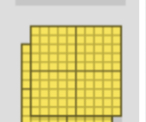 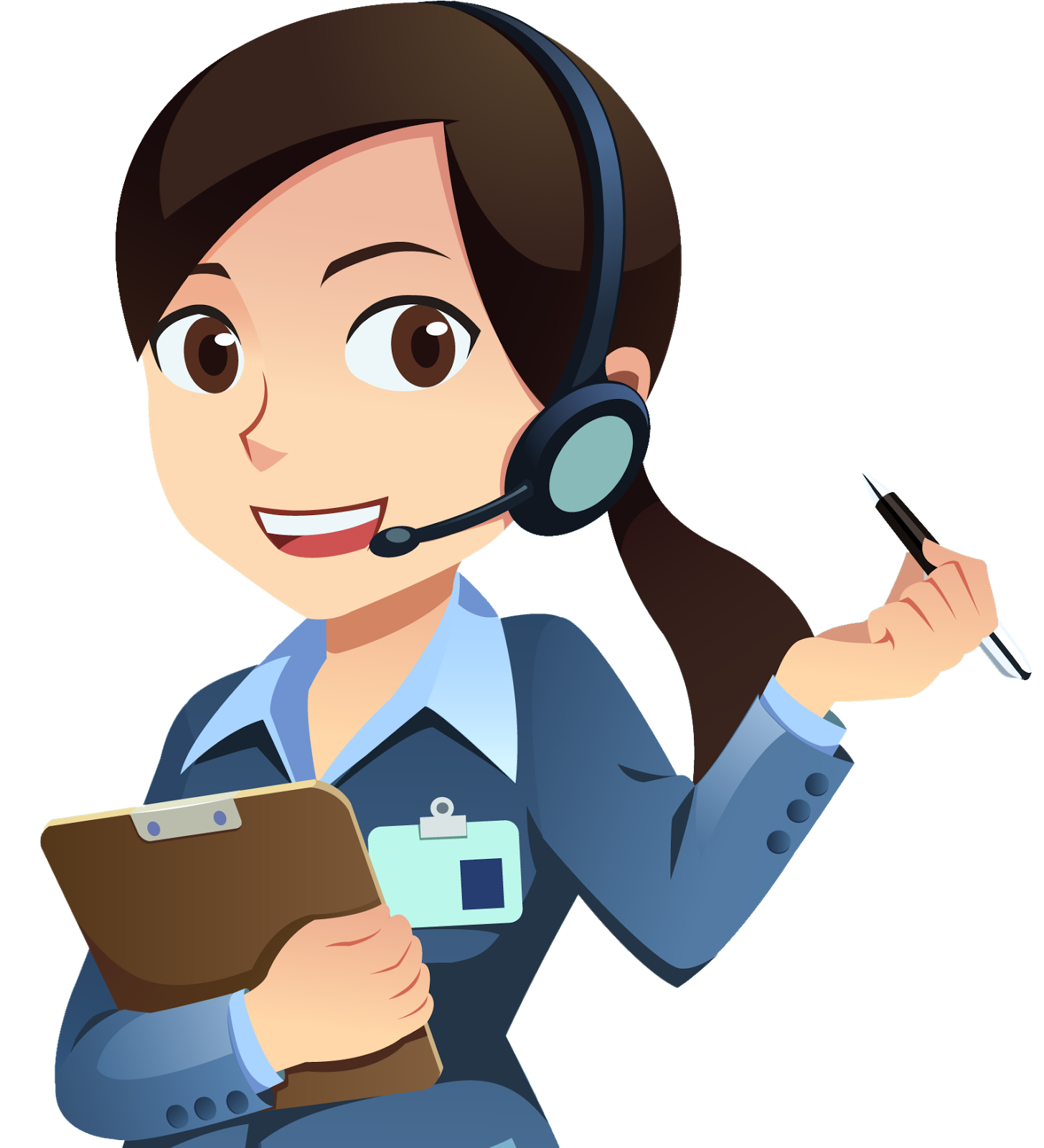 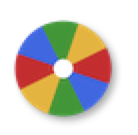 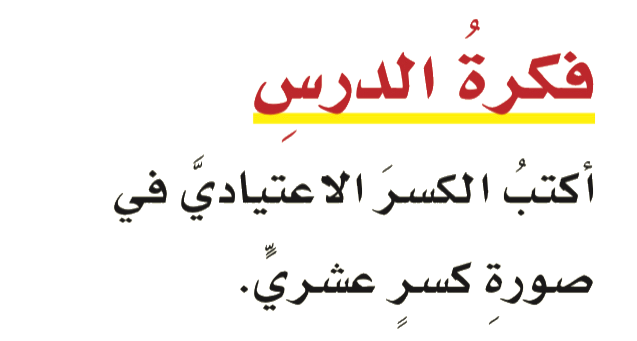 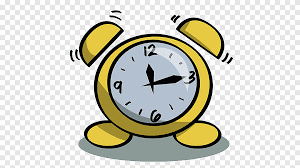 أدوات
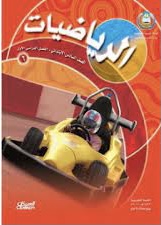 نشاط
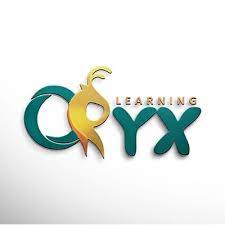 استعد
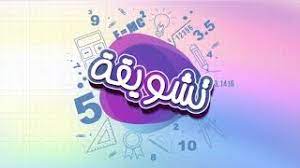 التركيز
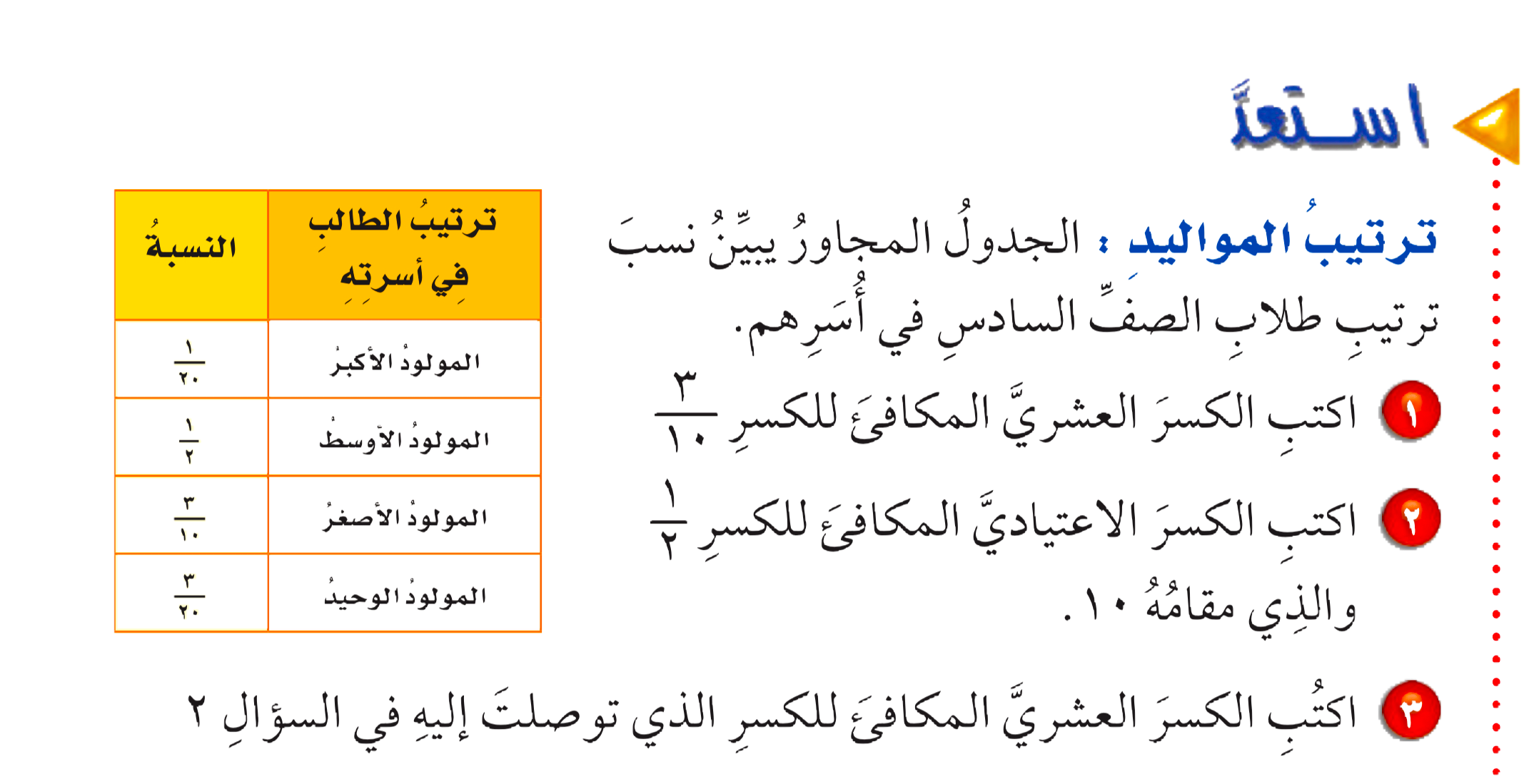 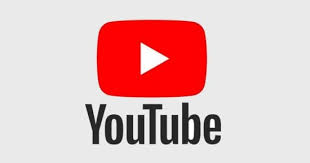 التدريس
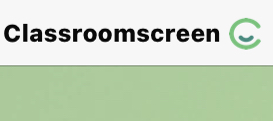 التدريب
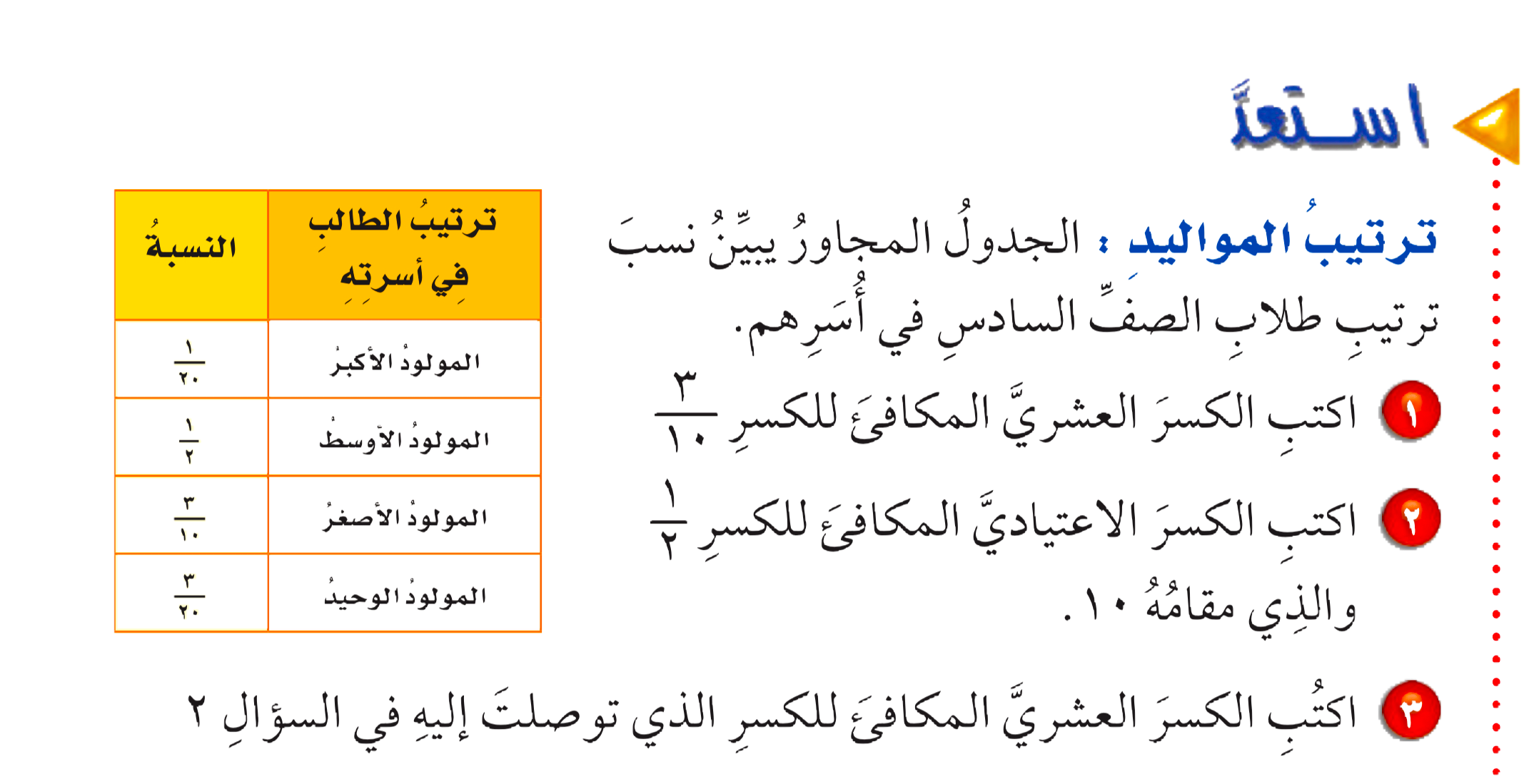 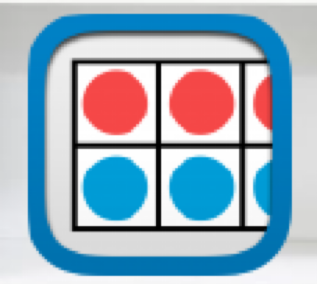 التقويم
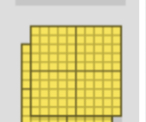 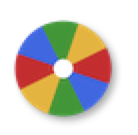 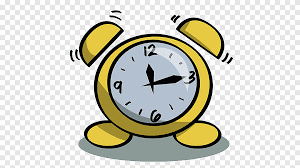 أدوات
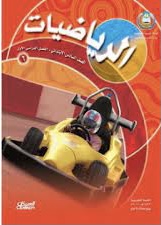 ١ × ٥
٥
٠٫٣
نشاط
٥
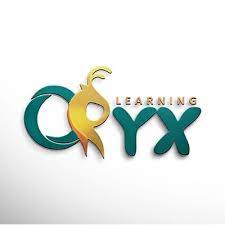 =
استعد
= ٠٫٥
=
=
=
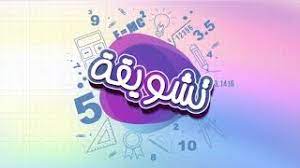 ٢ × ٥
١٠
١٠
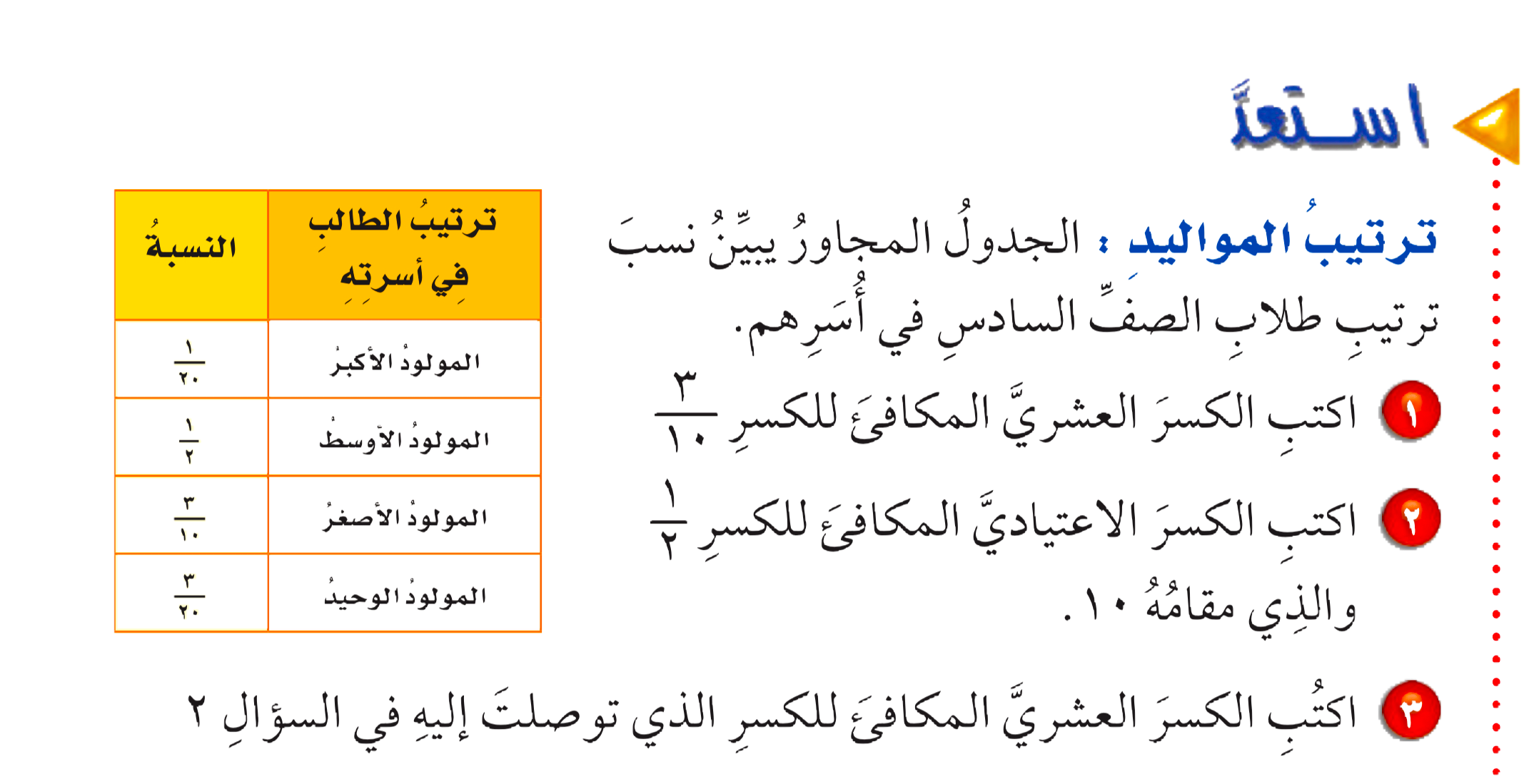 التركيز
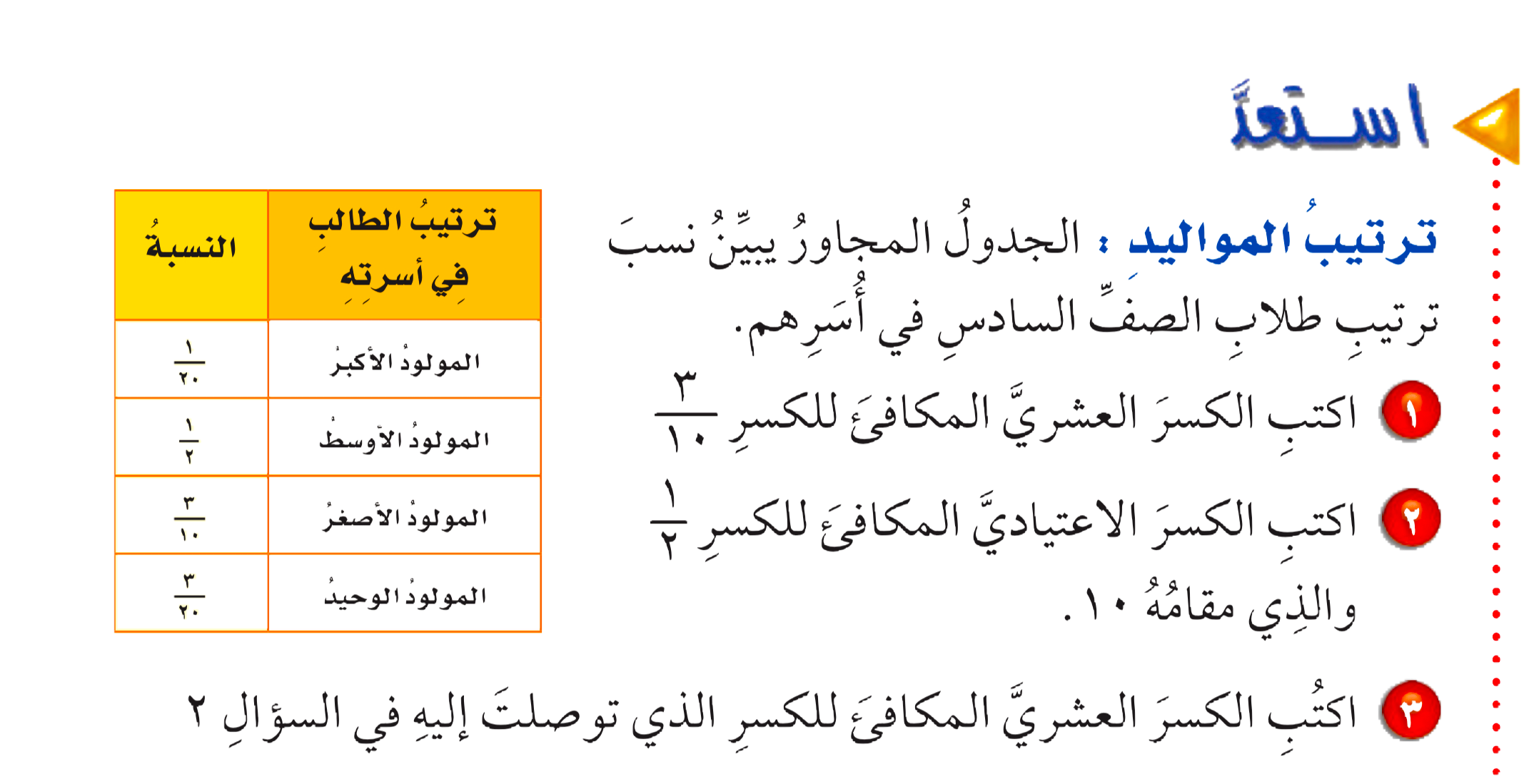 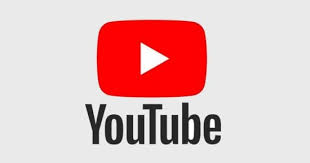 التدريس
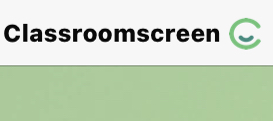 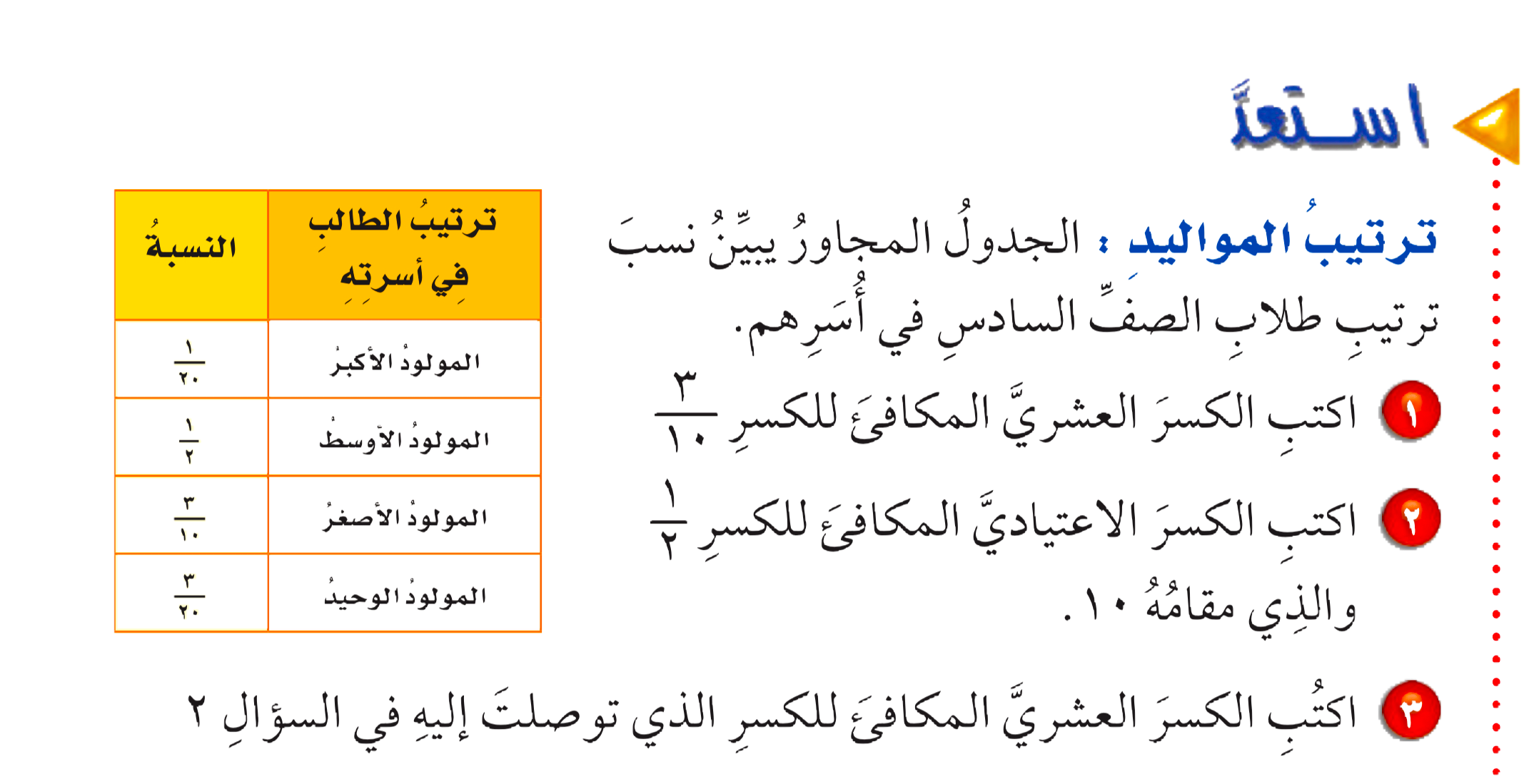 التدريب
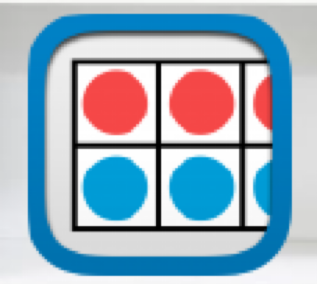 التقويم
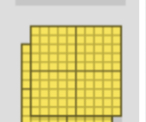 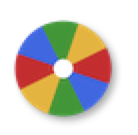 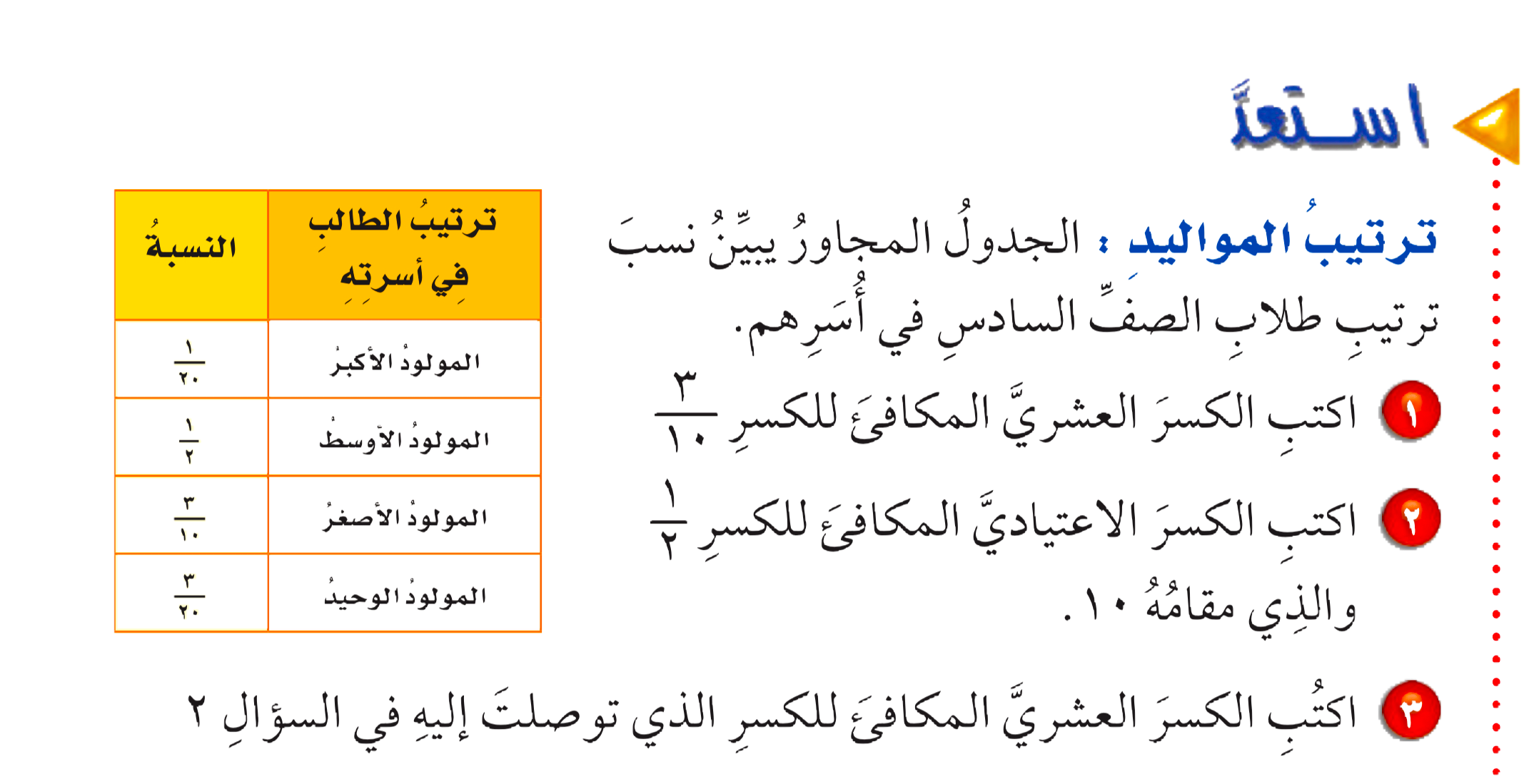 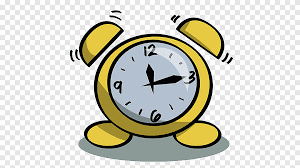 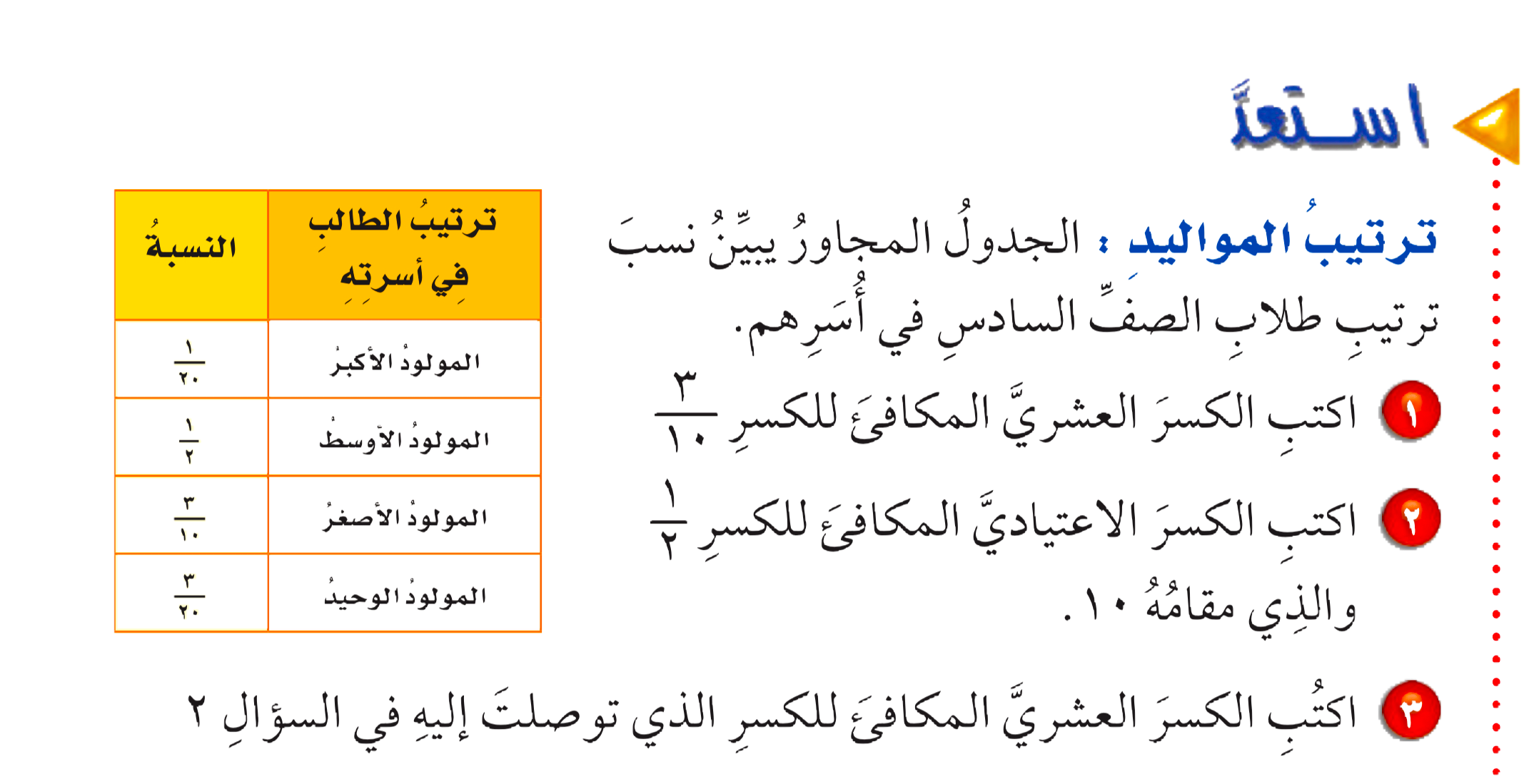 أدوات
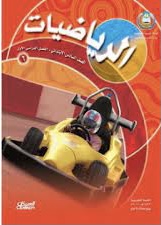 نشاط
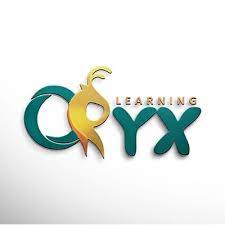 استعد
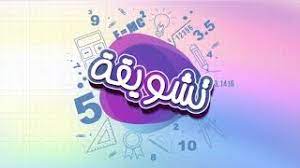 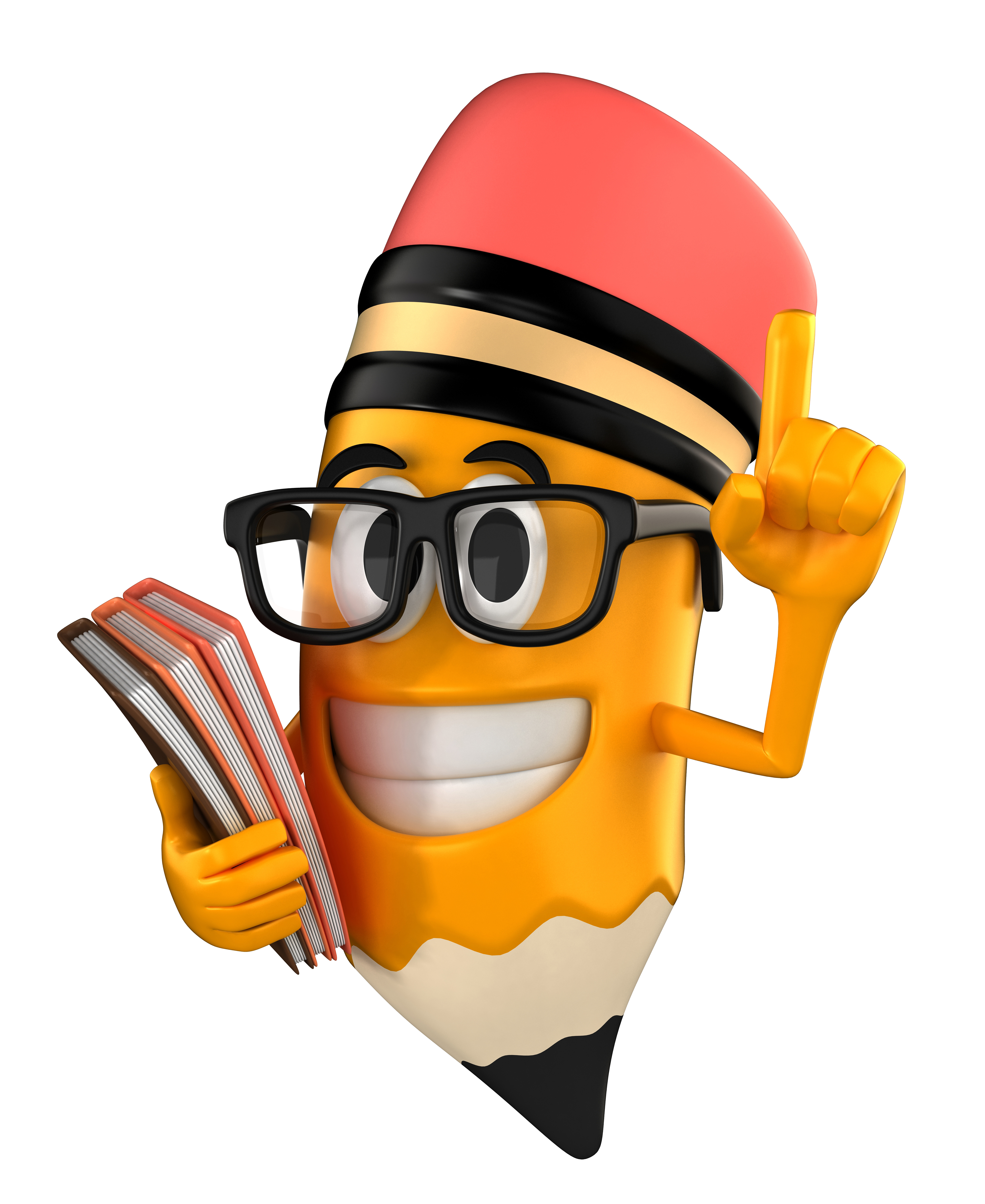 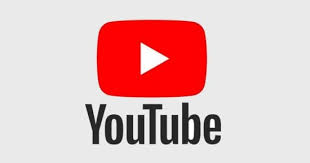 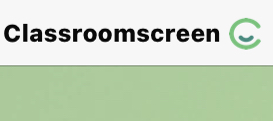 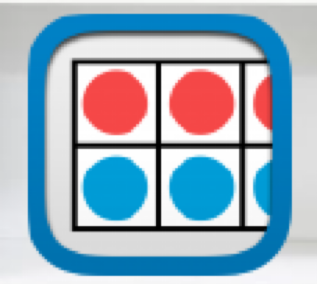 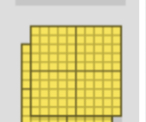 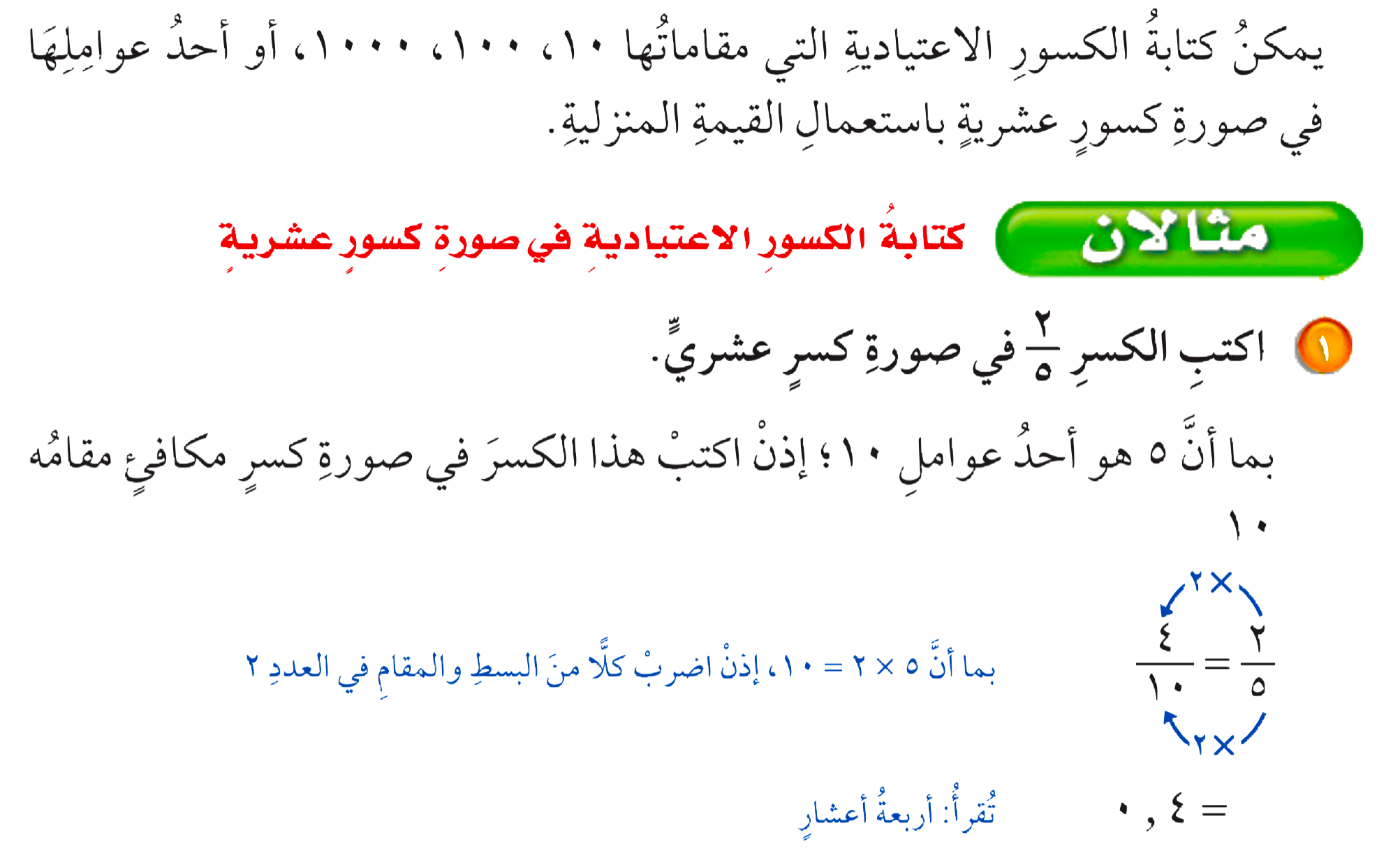 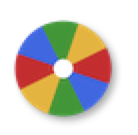 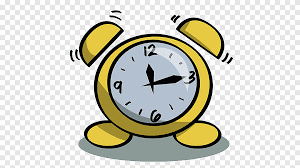 تحقق من فهمك
أدوات
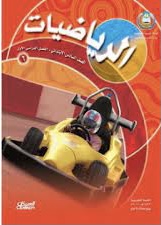 نشاط
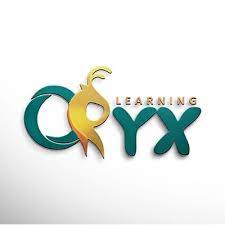 المحور الأول
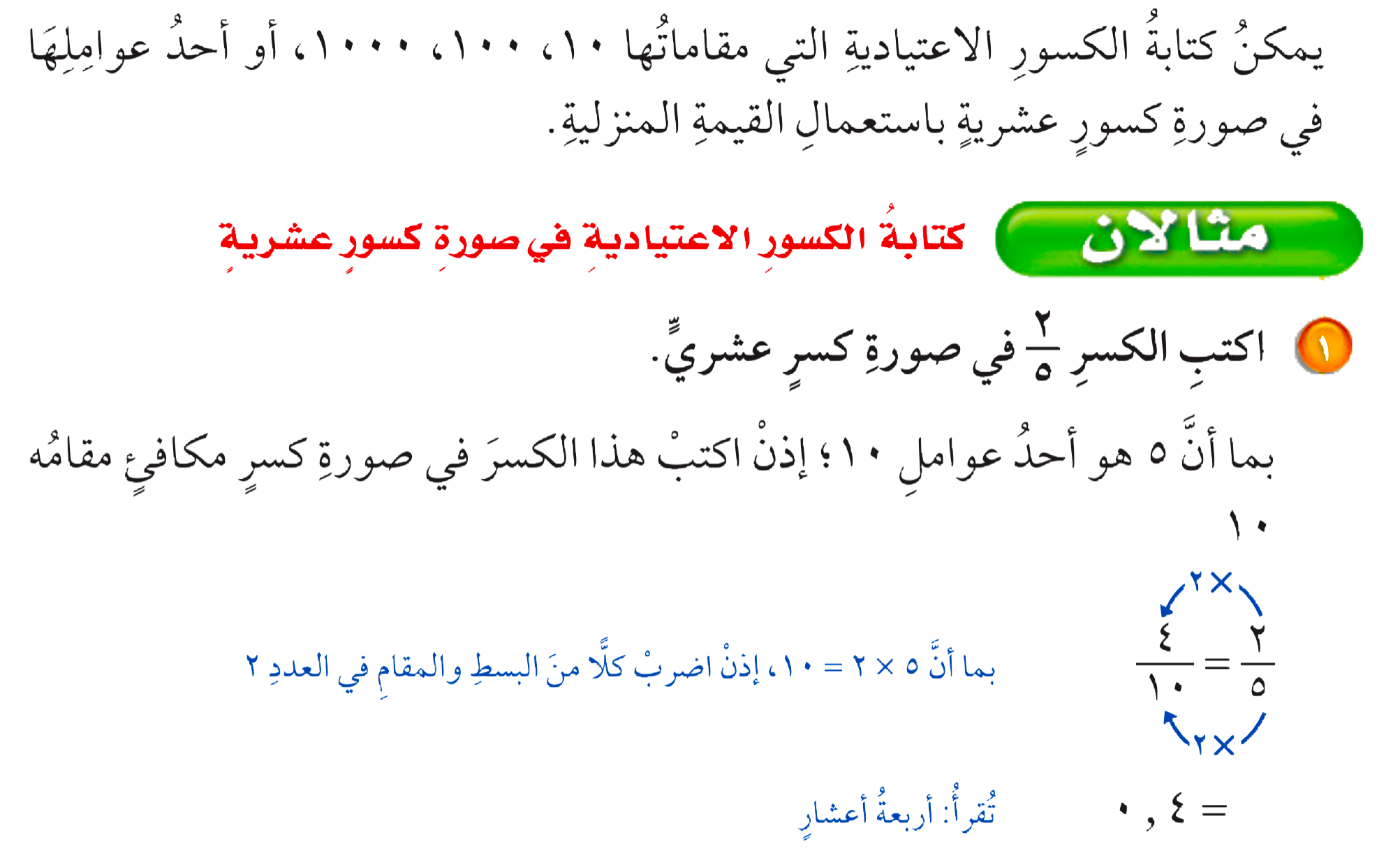 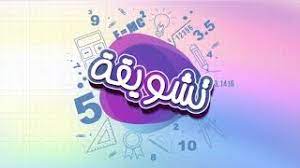 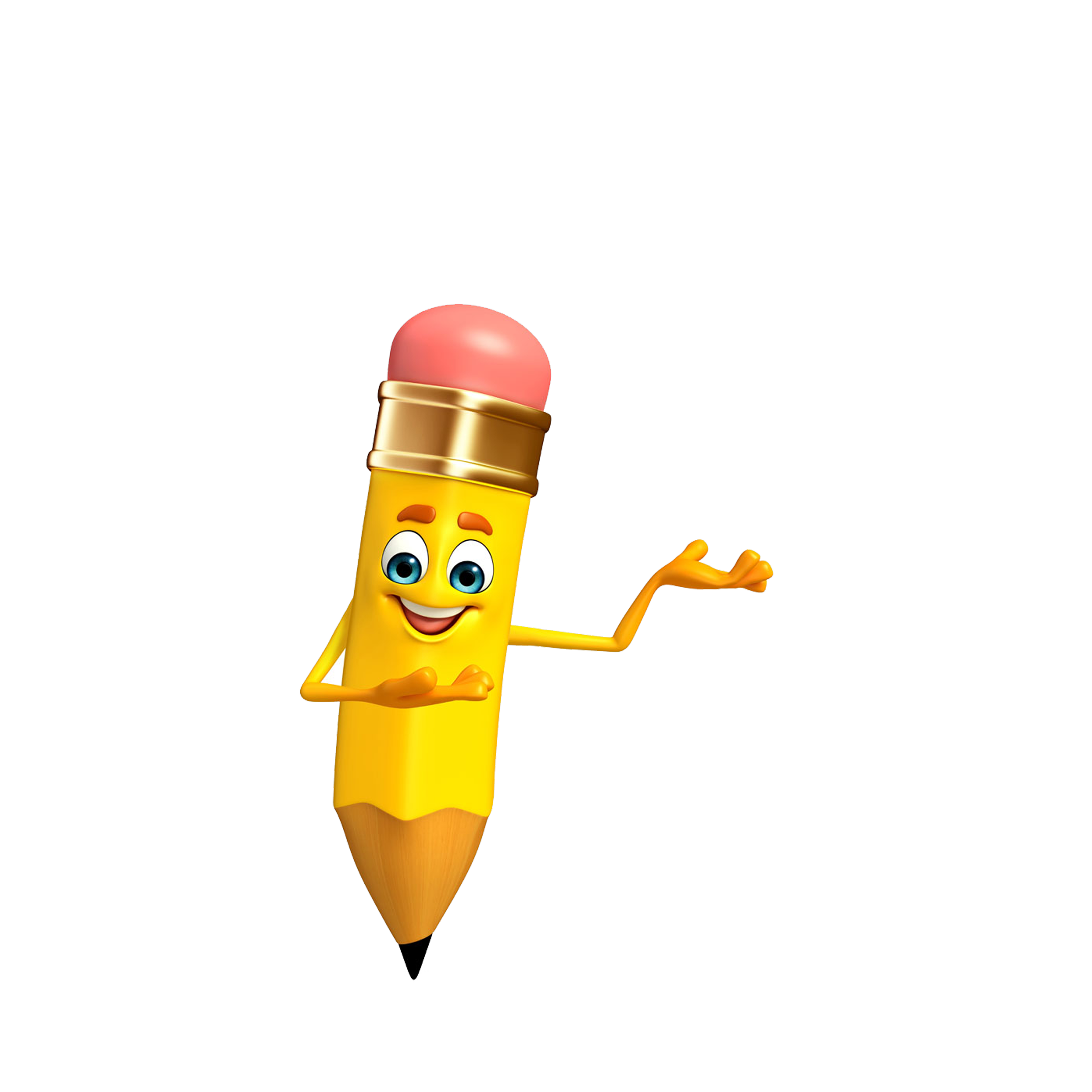 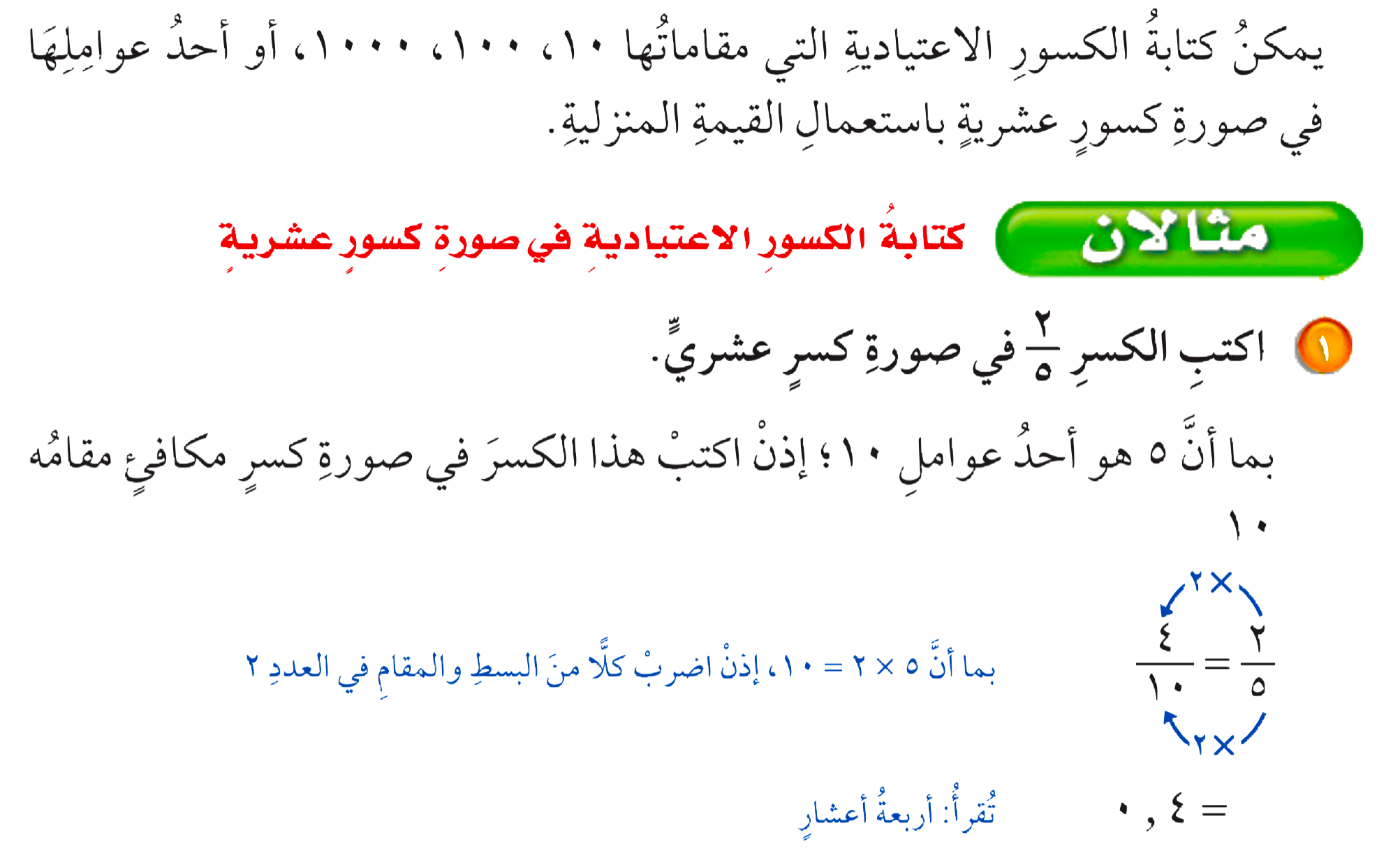 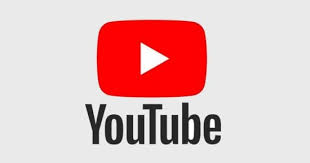 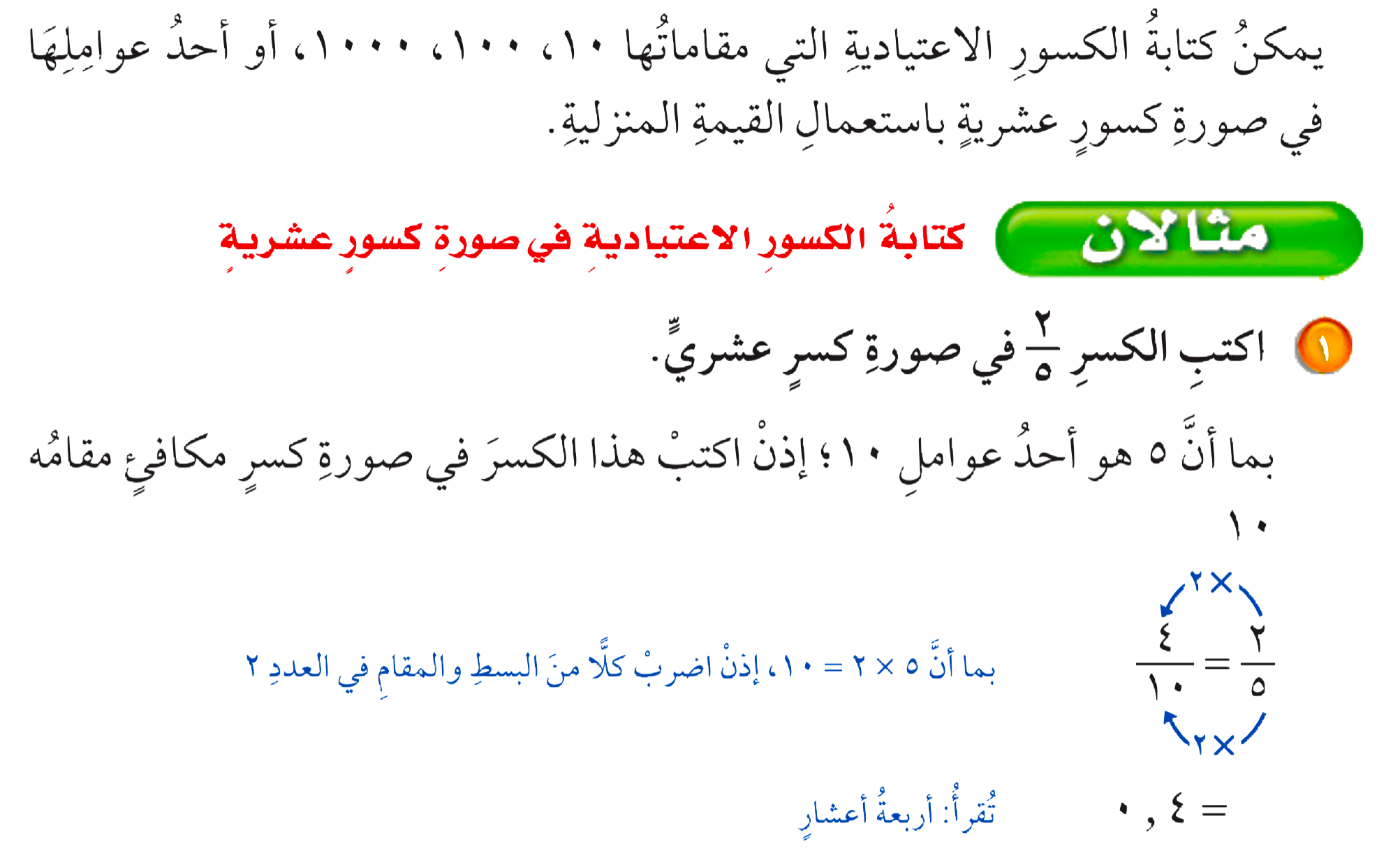 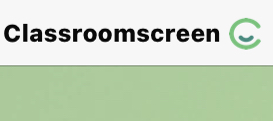 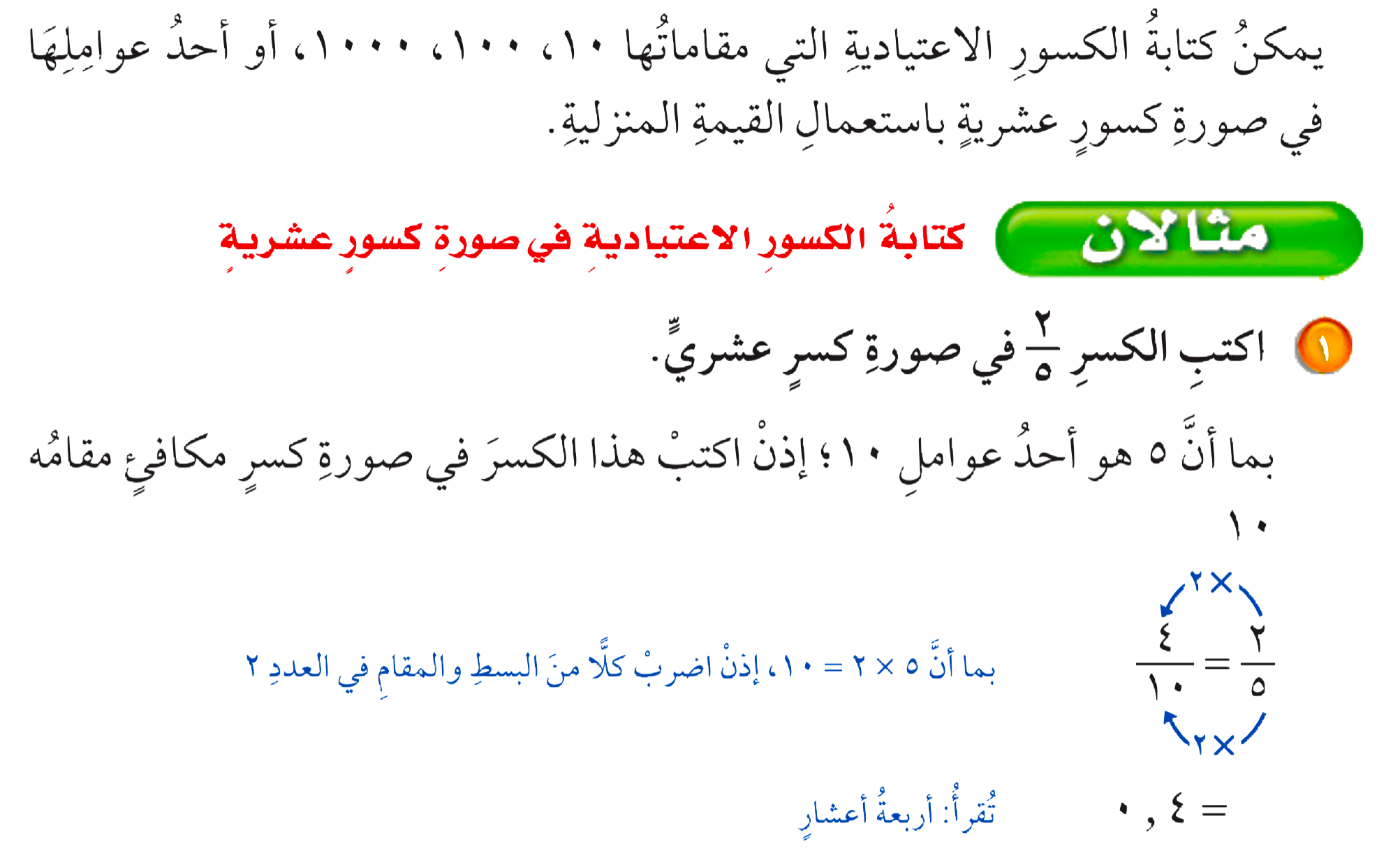 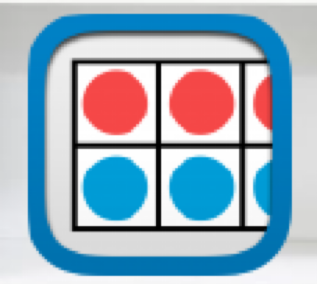 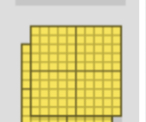 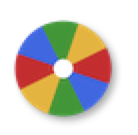 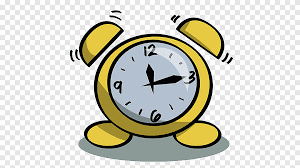 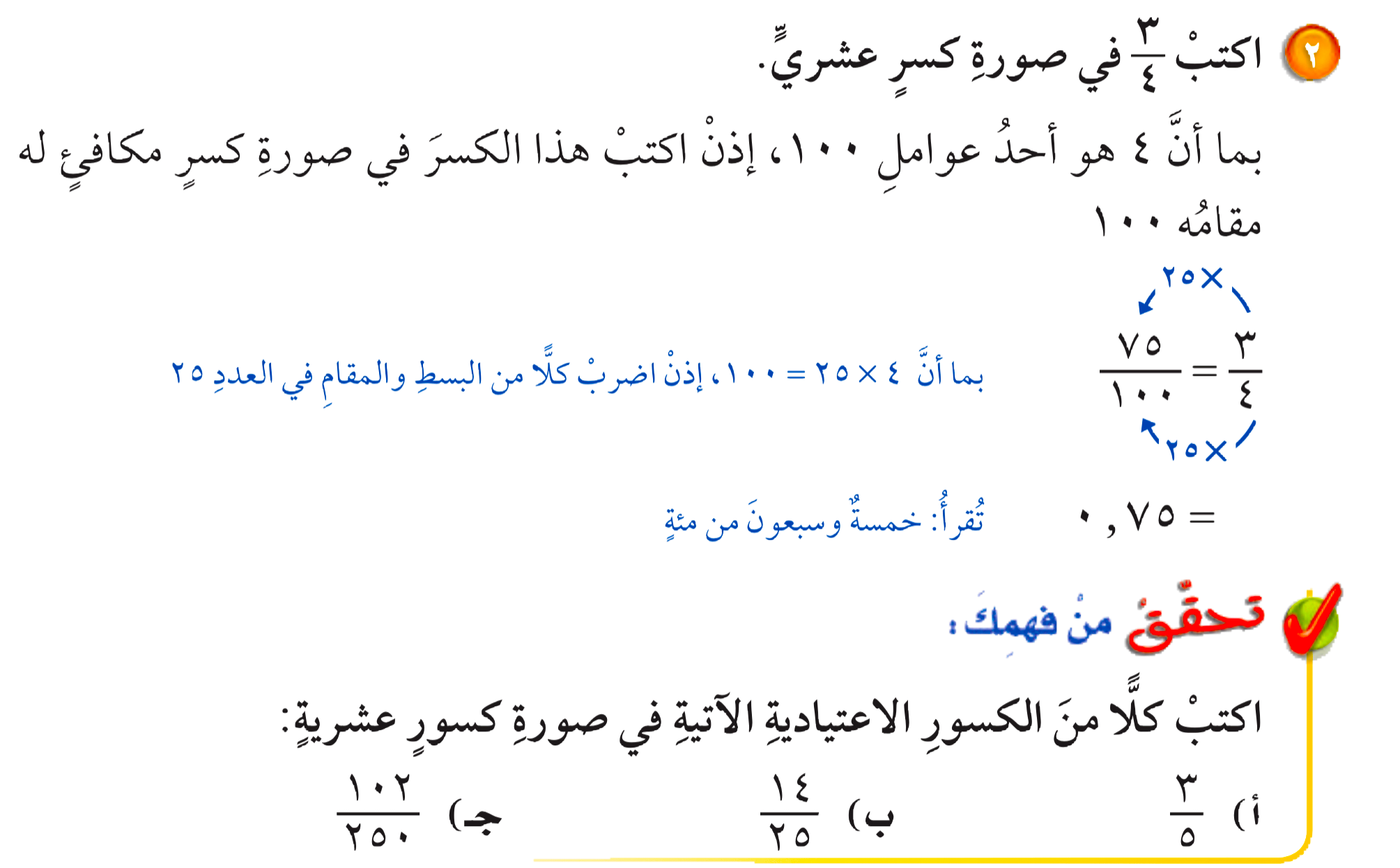 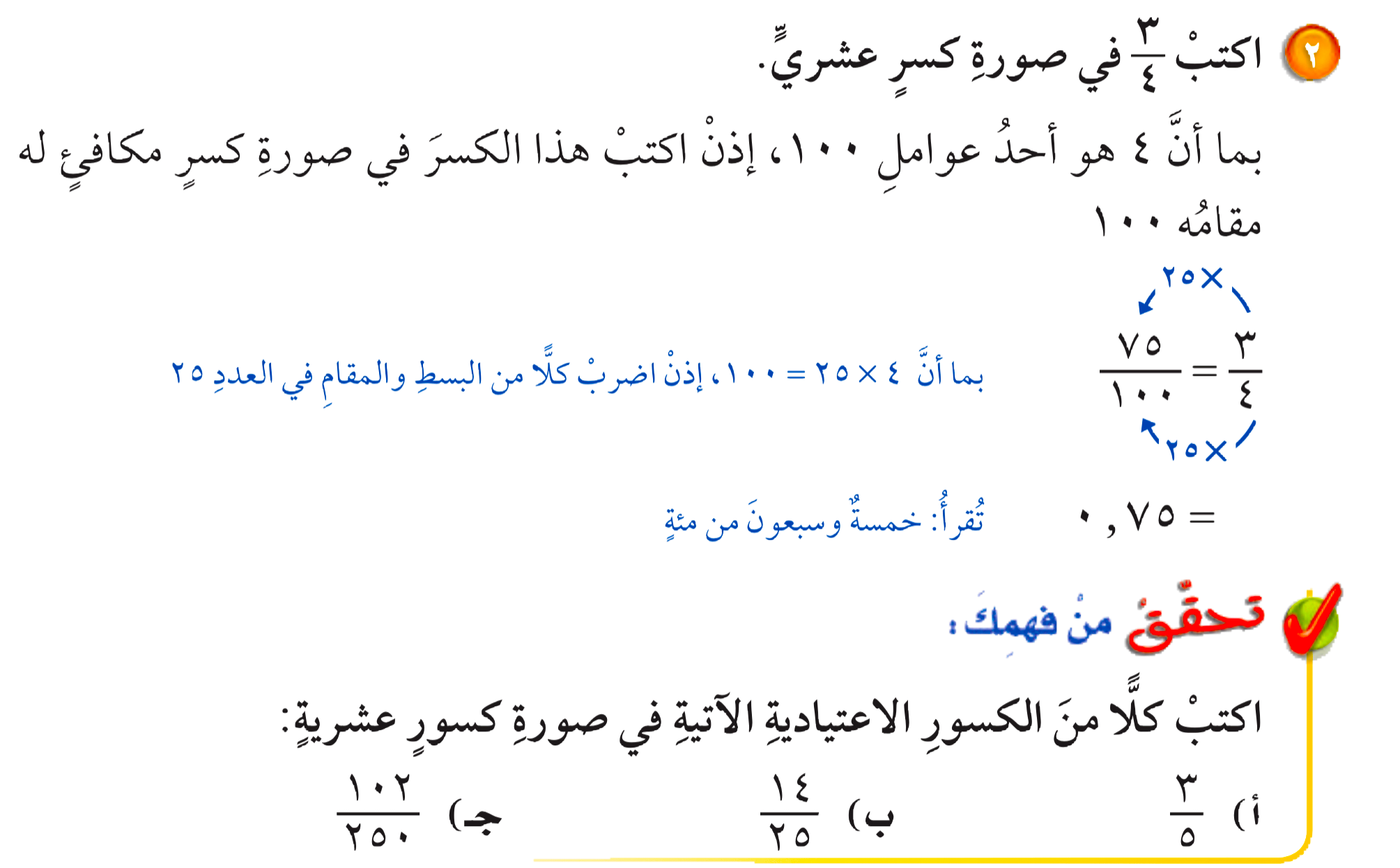 الحل
أدوات
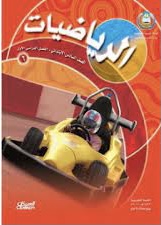 نشاط
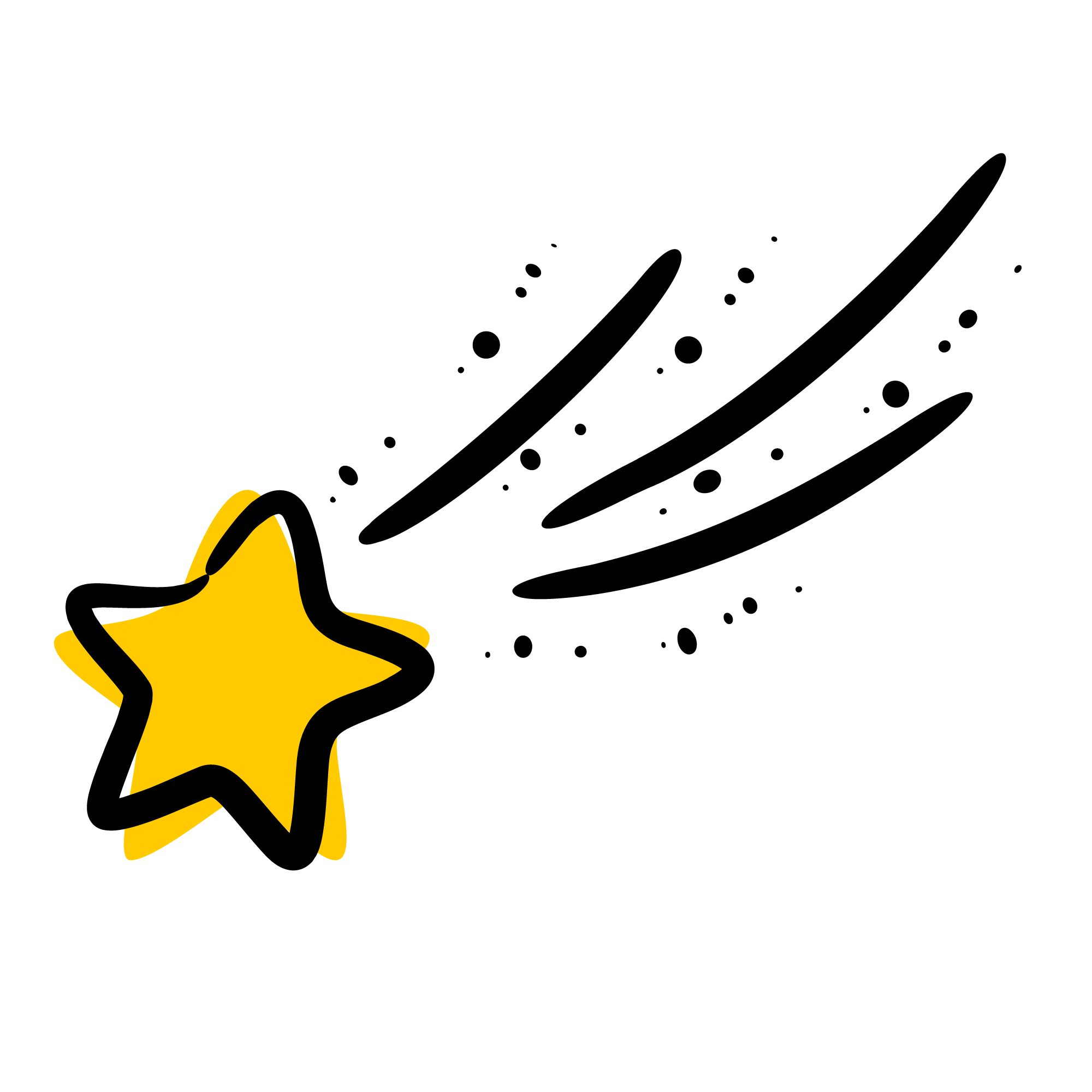 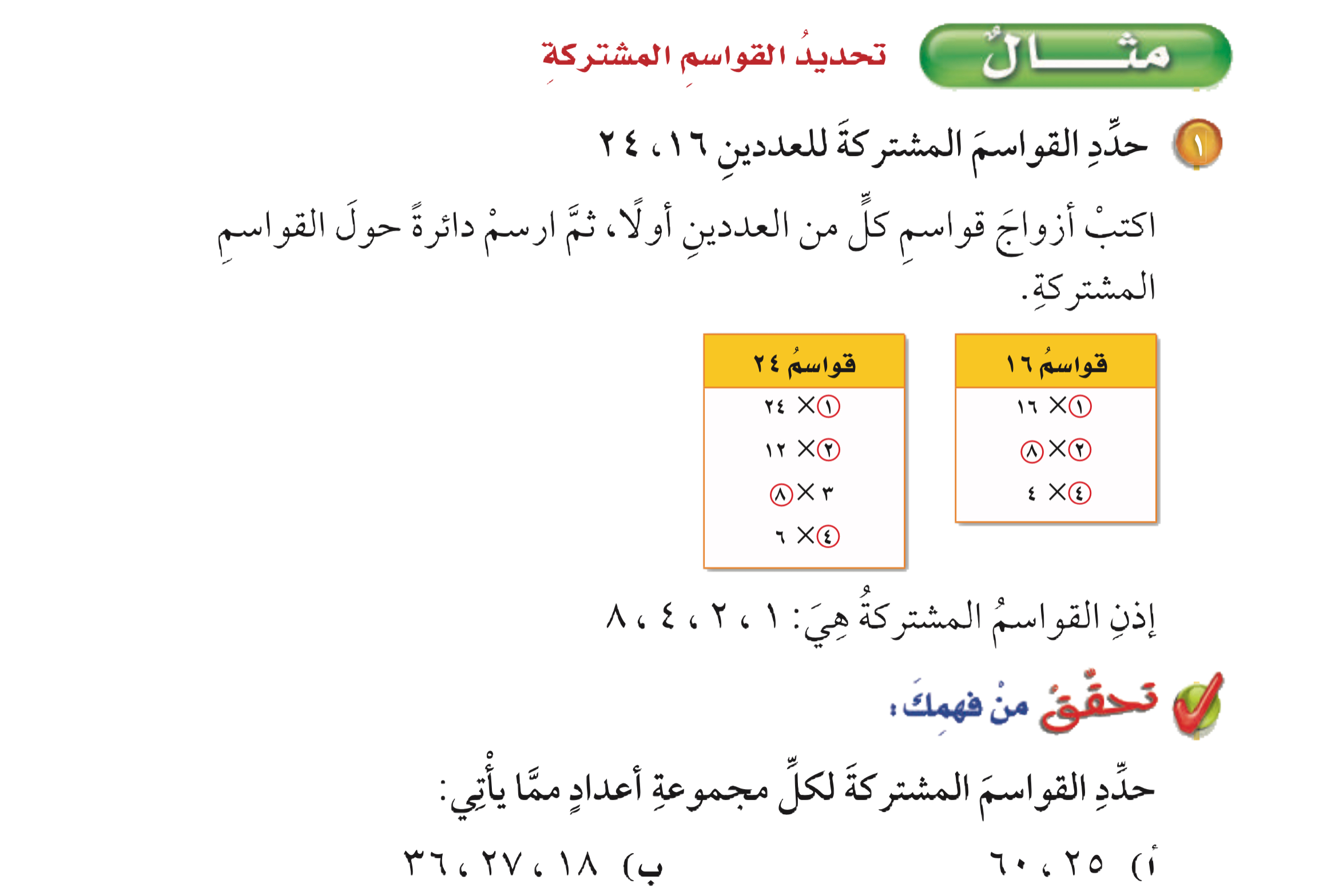 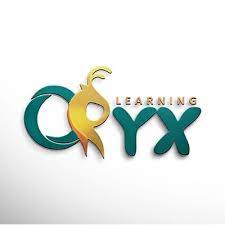 المحور الأول
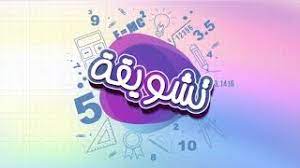 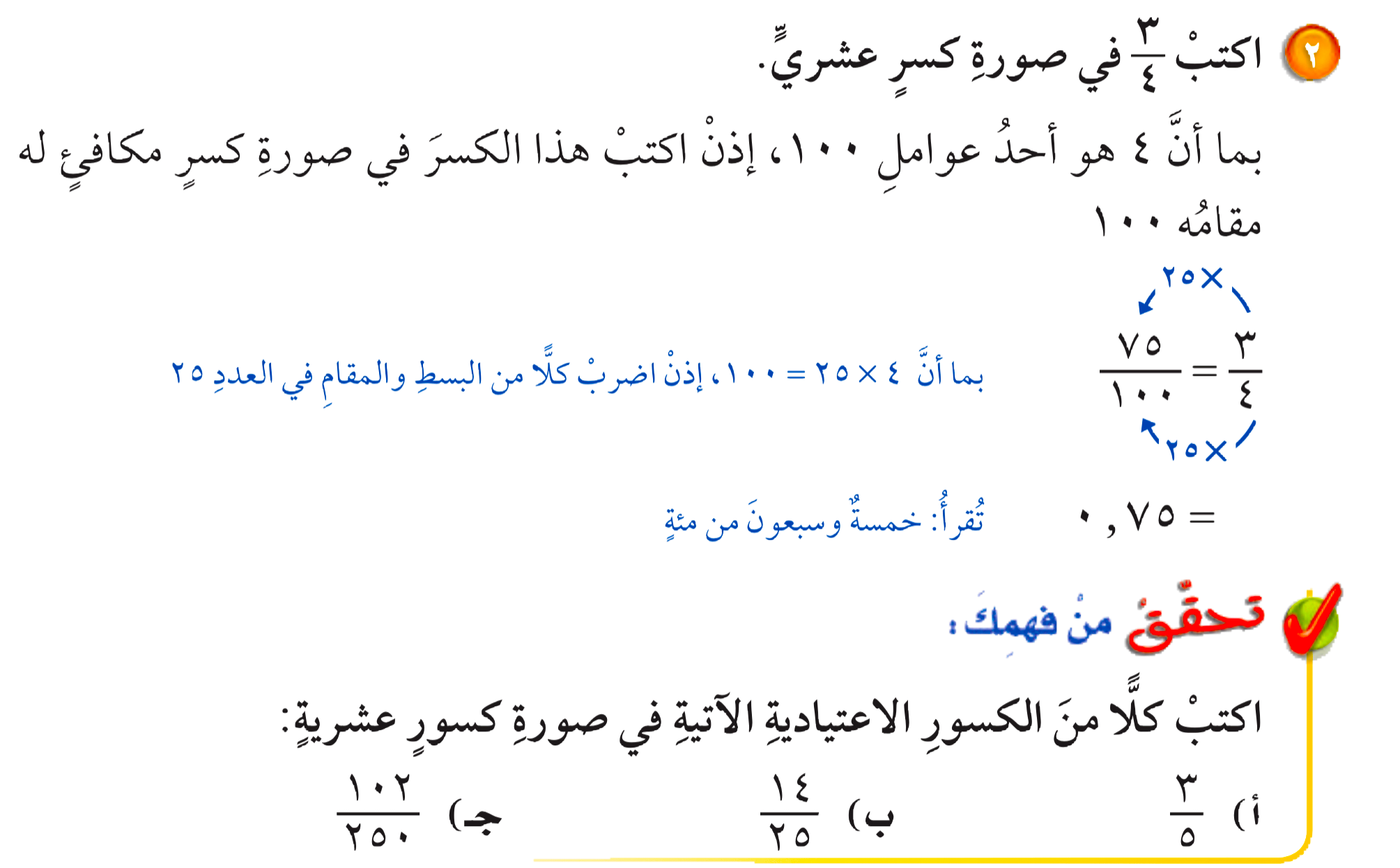 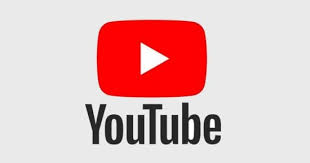 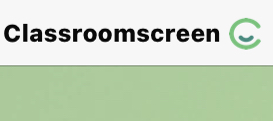 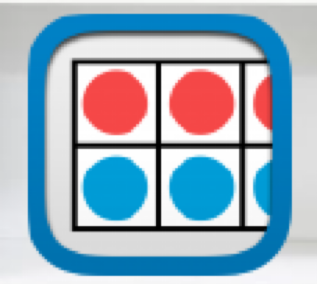 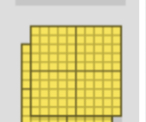 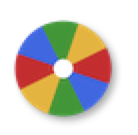 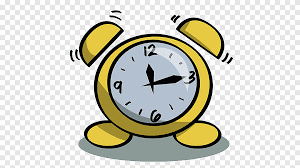 أدوات
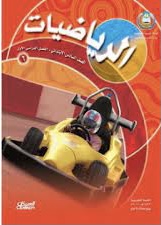 ٣ × ٢
١٤ × ٤
١٠٢ × ٤
نشاط
٦
٥٦
٤٠٨
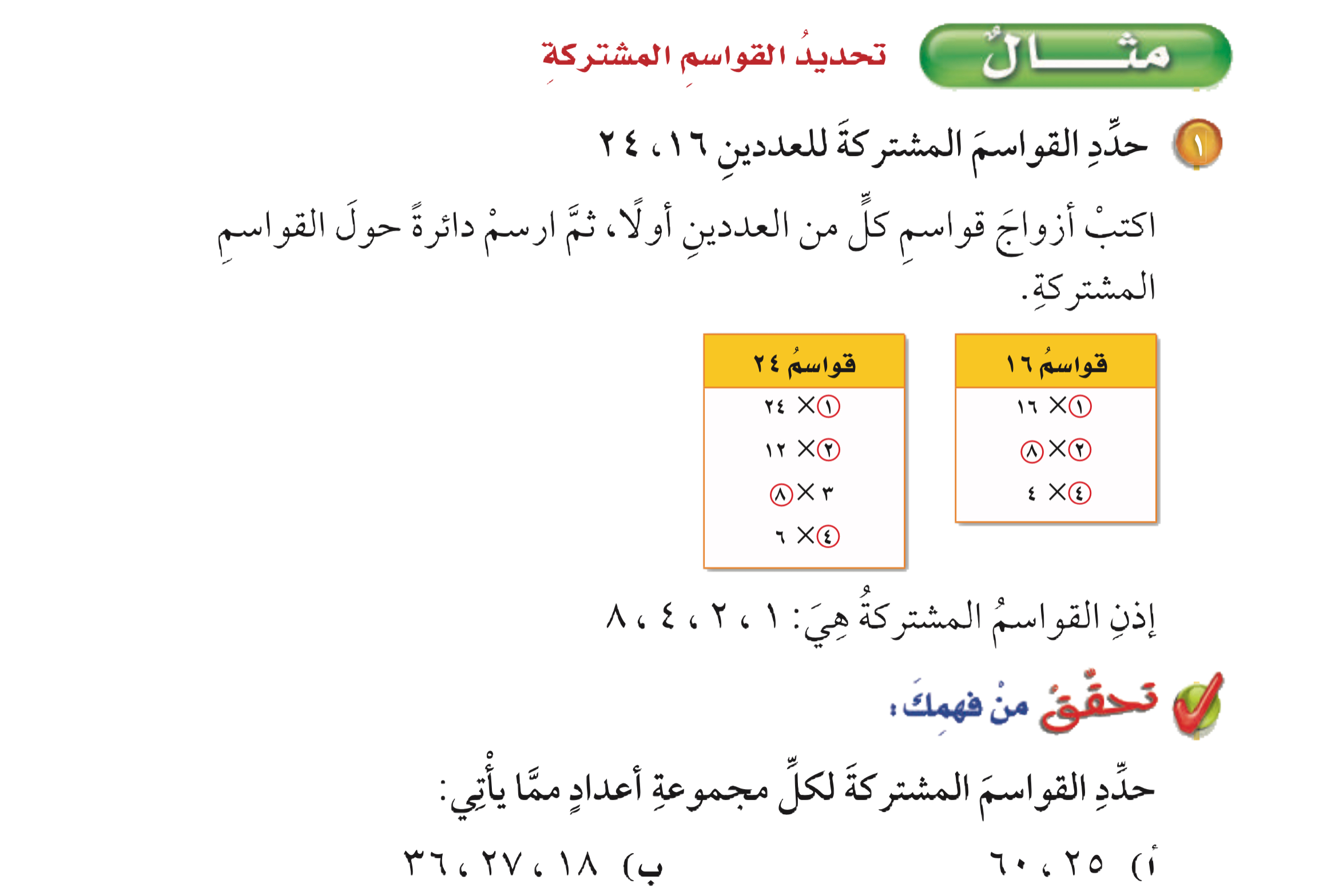 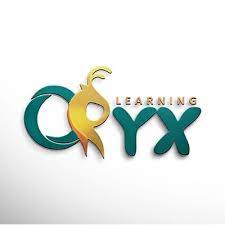 المحور الأول
= ٠٫٦
= ٠٫٥٦
= ٠٫٤٠٨
=
=
=
=
=
=
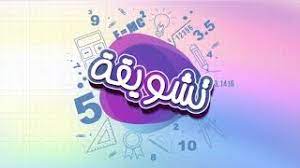 ٢٥ × ٤
٥ × ٢
١٠
١٠٠
١٠٠٠
٢٥٠ × ٤
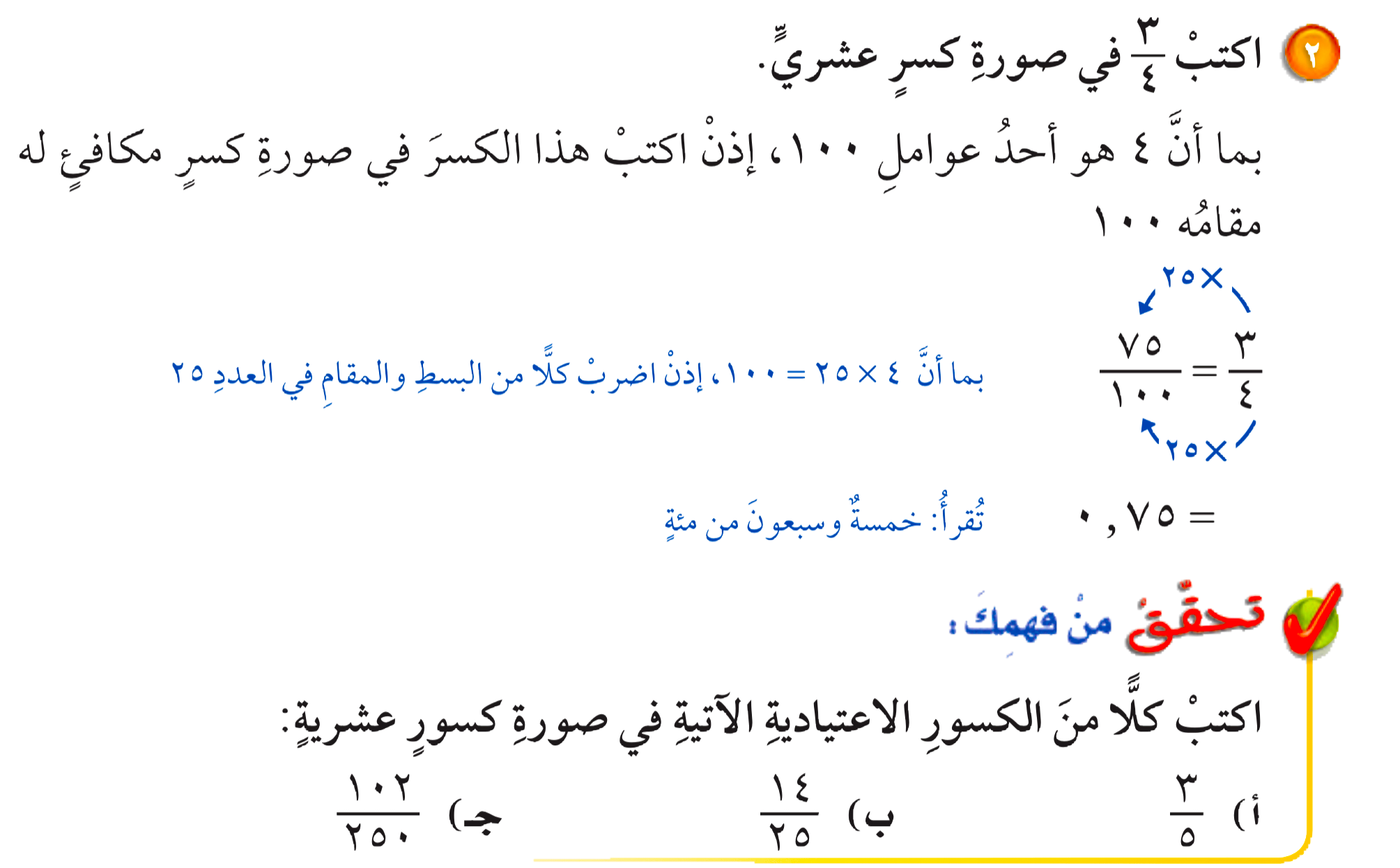 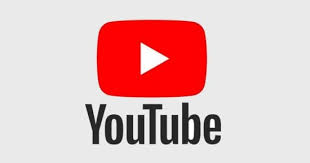 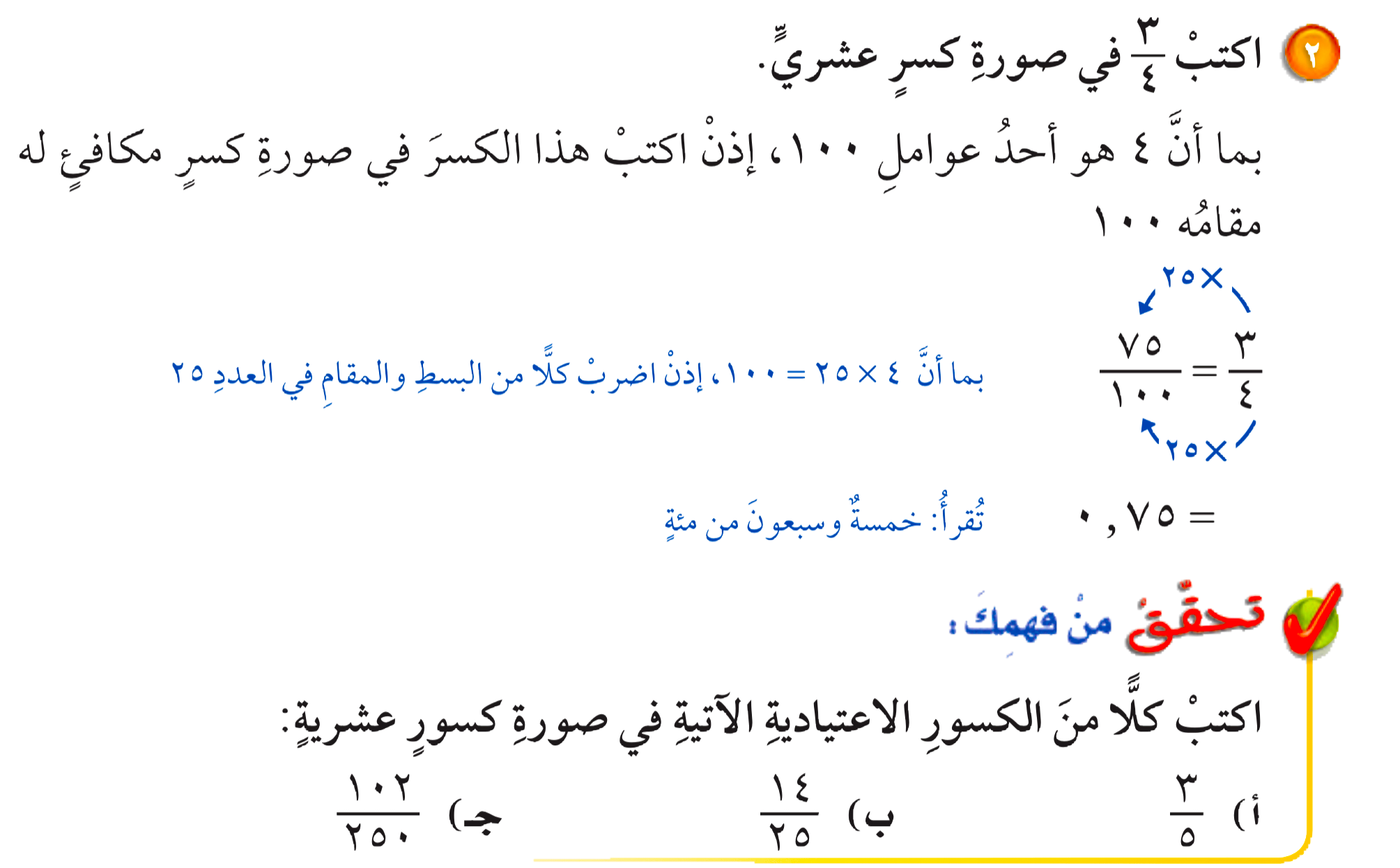 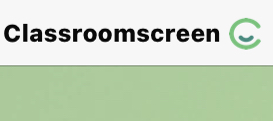 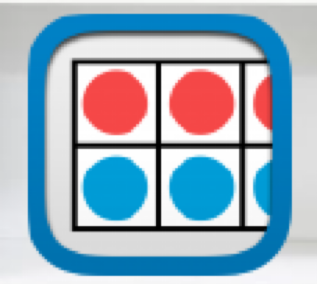 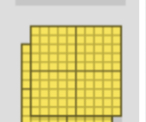 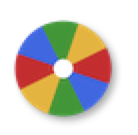 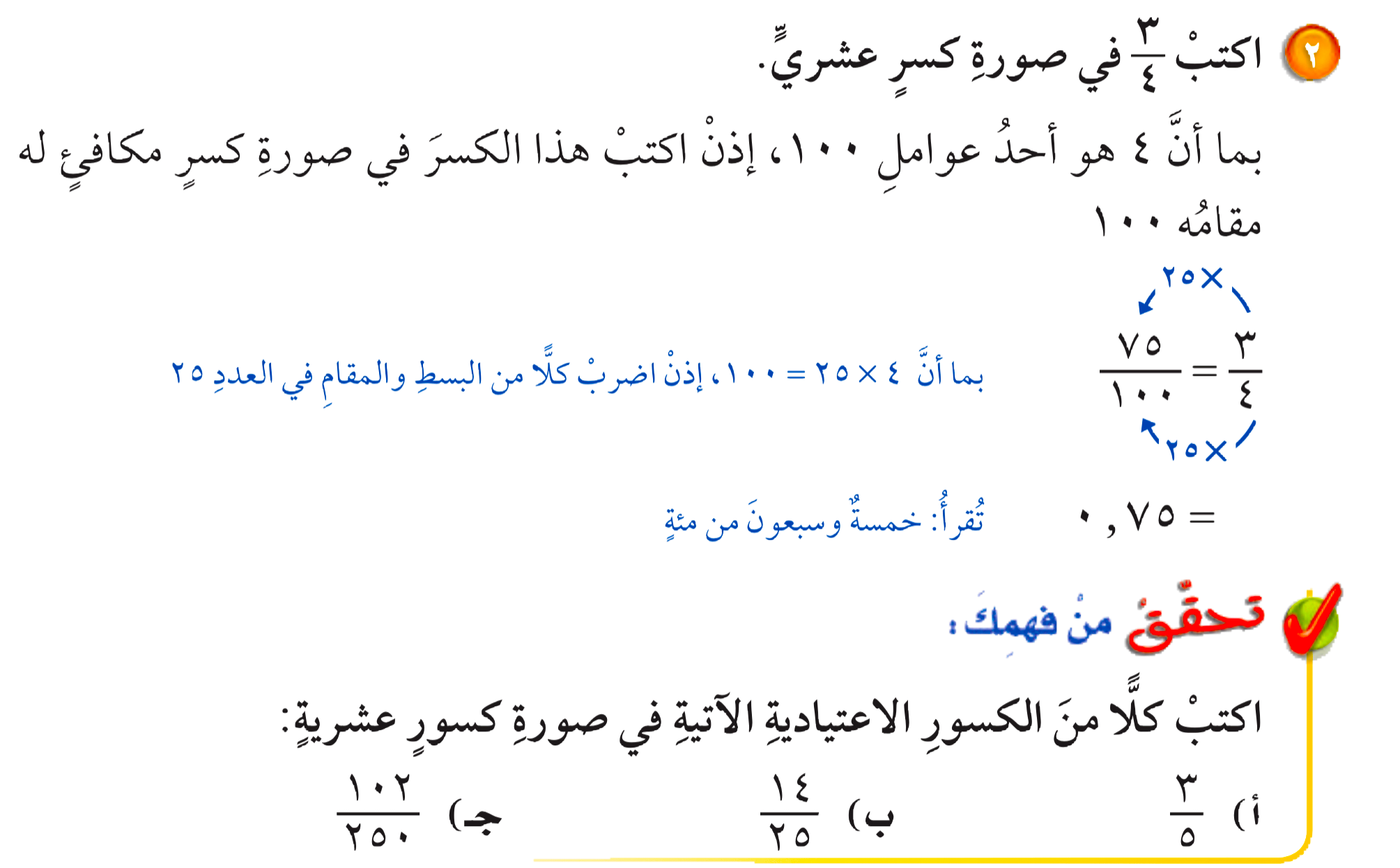 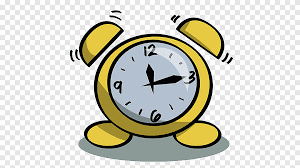 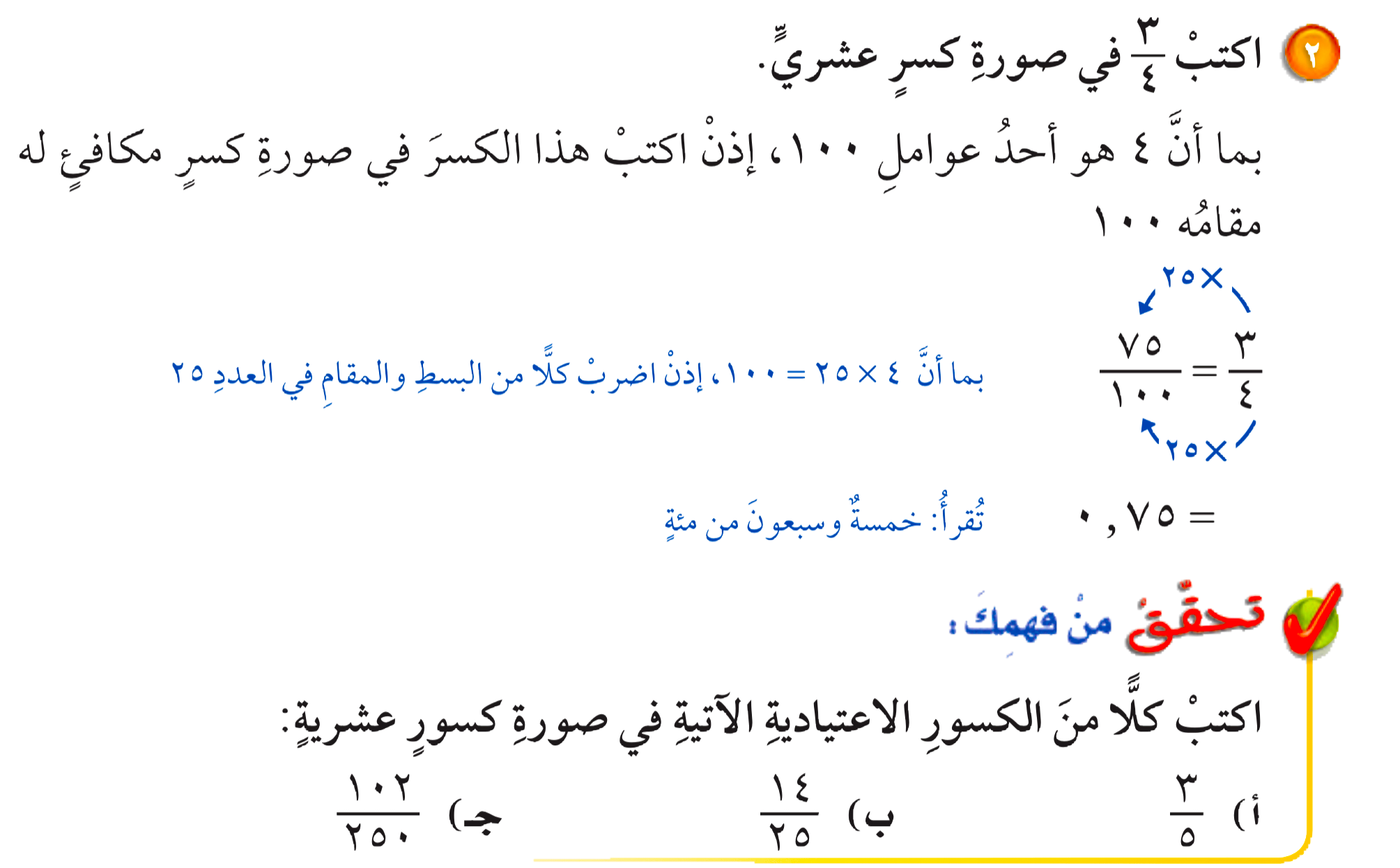 تحقق من فهمك
أدوات
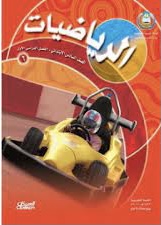 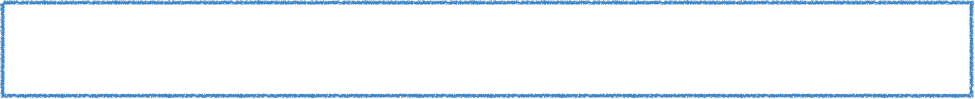 نشاط
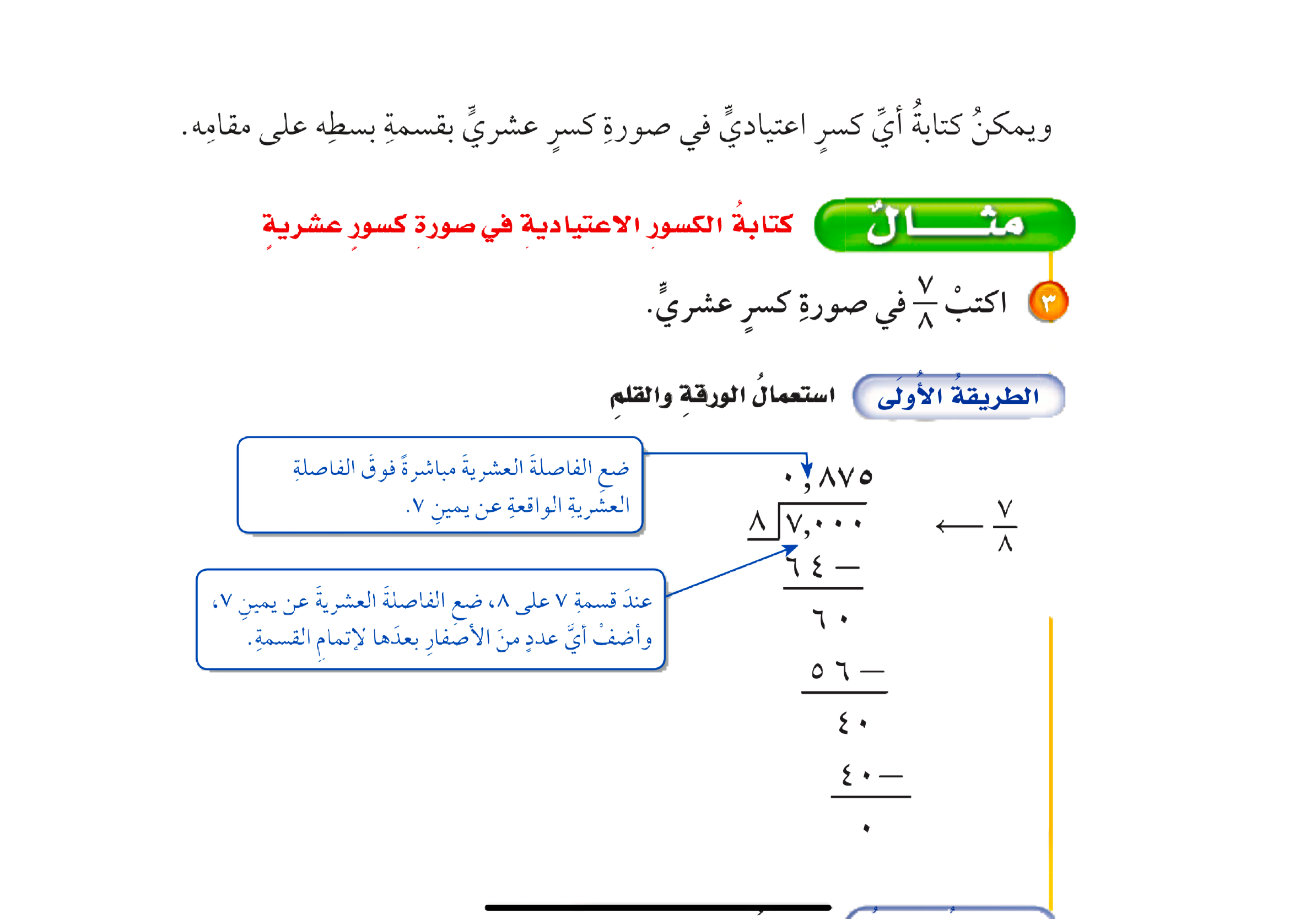 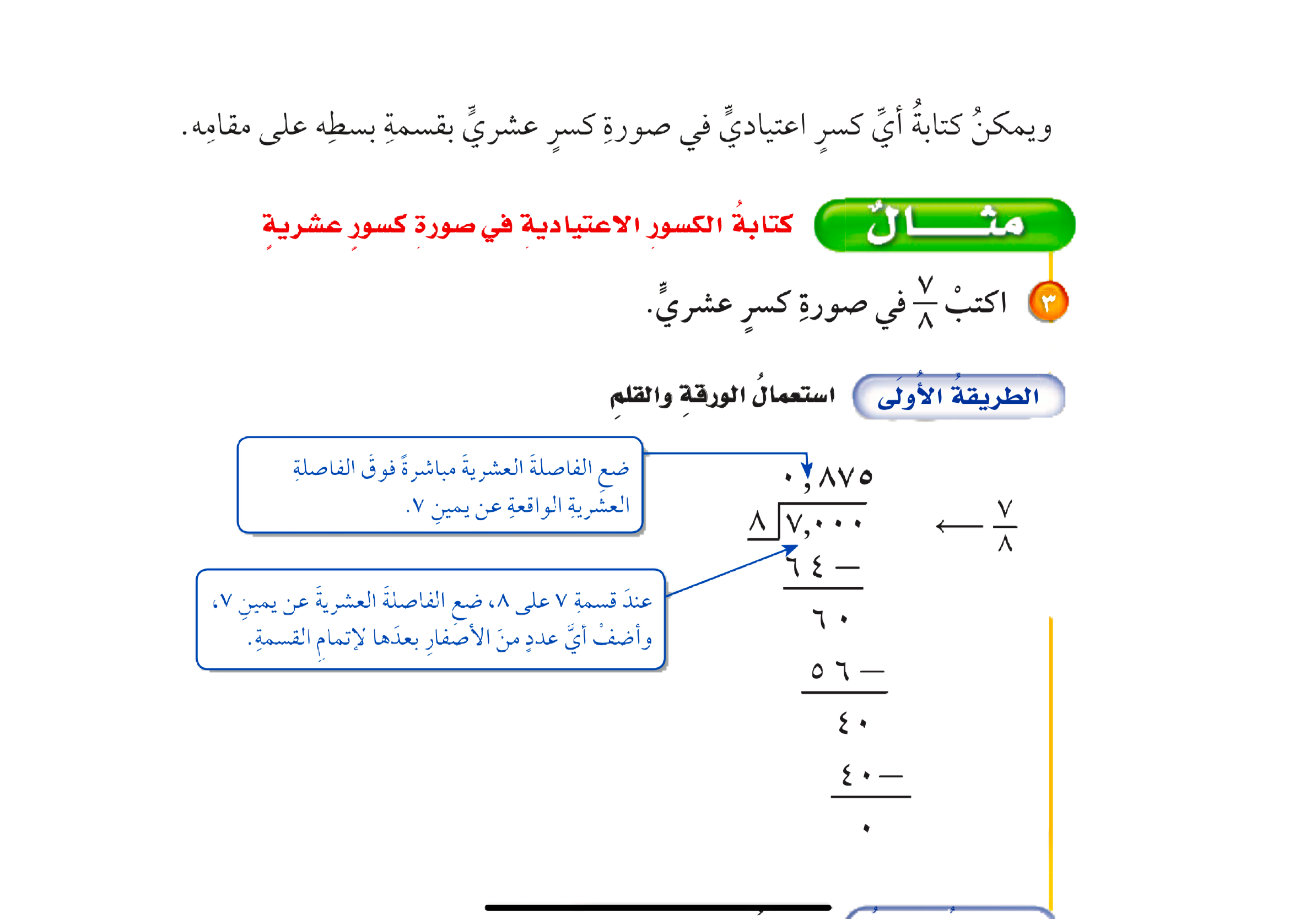 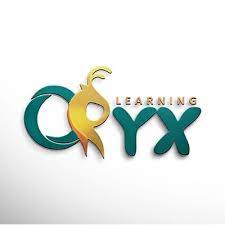 المحور الثاني
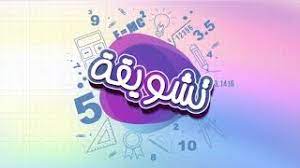 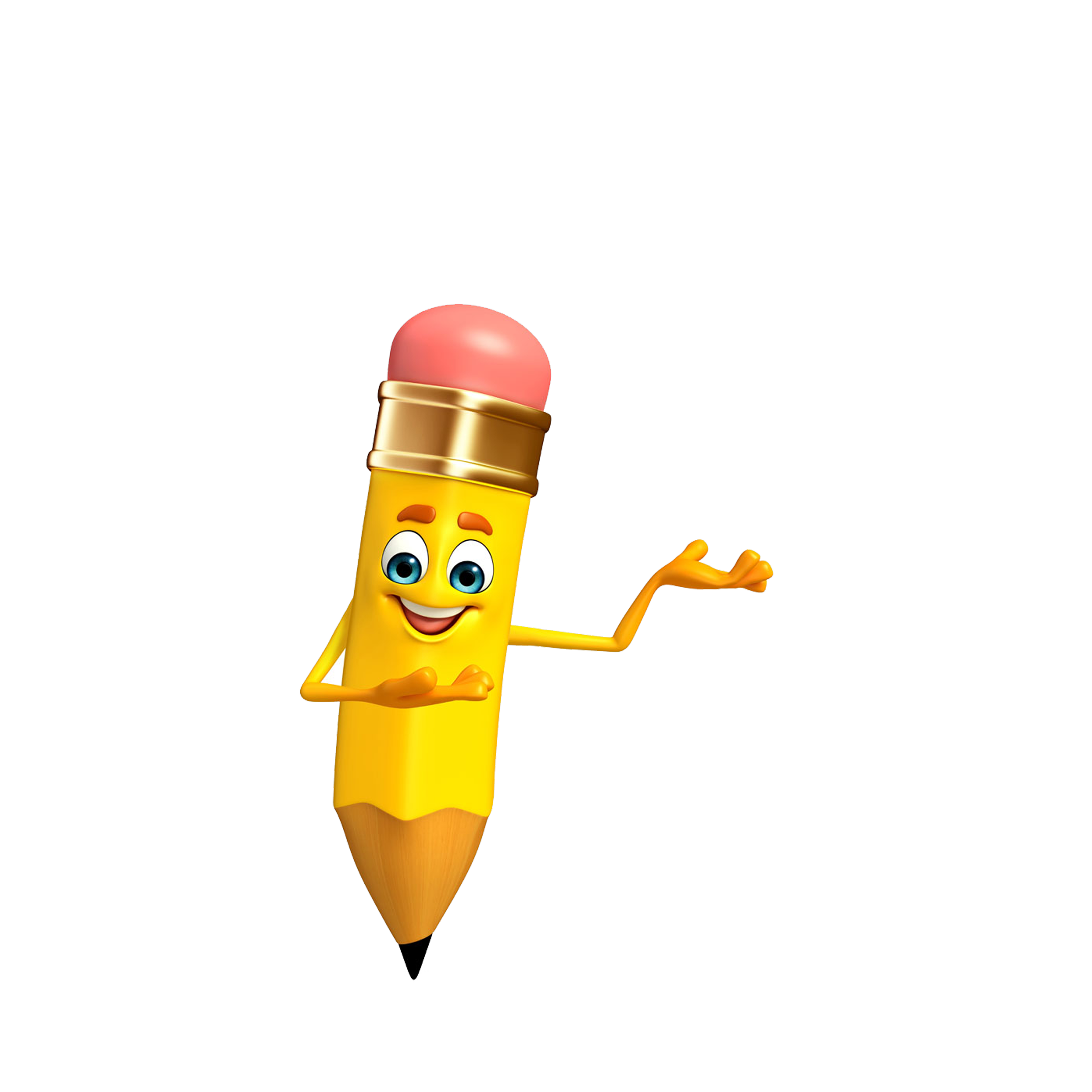 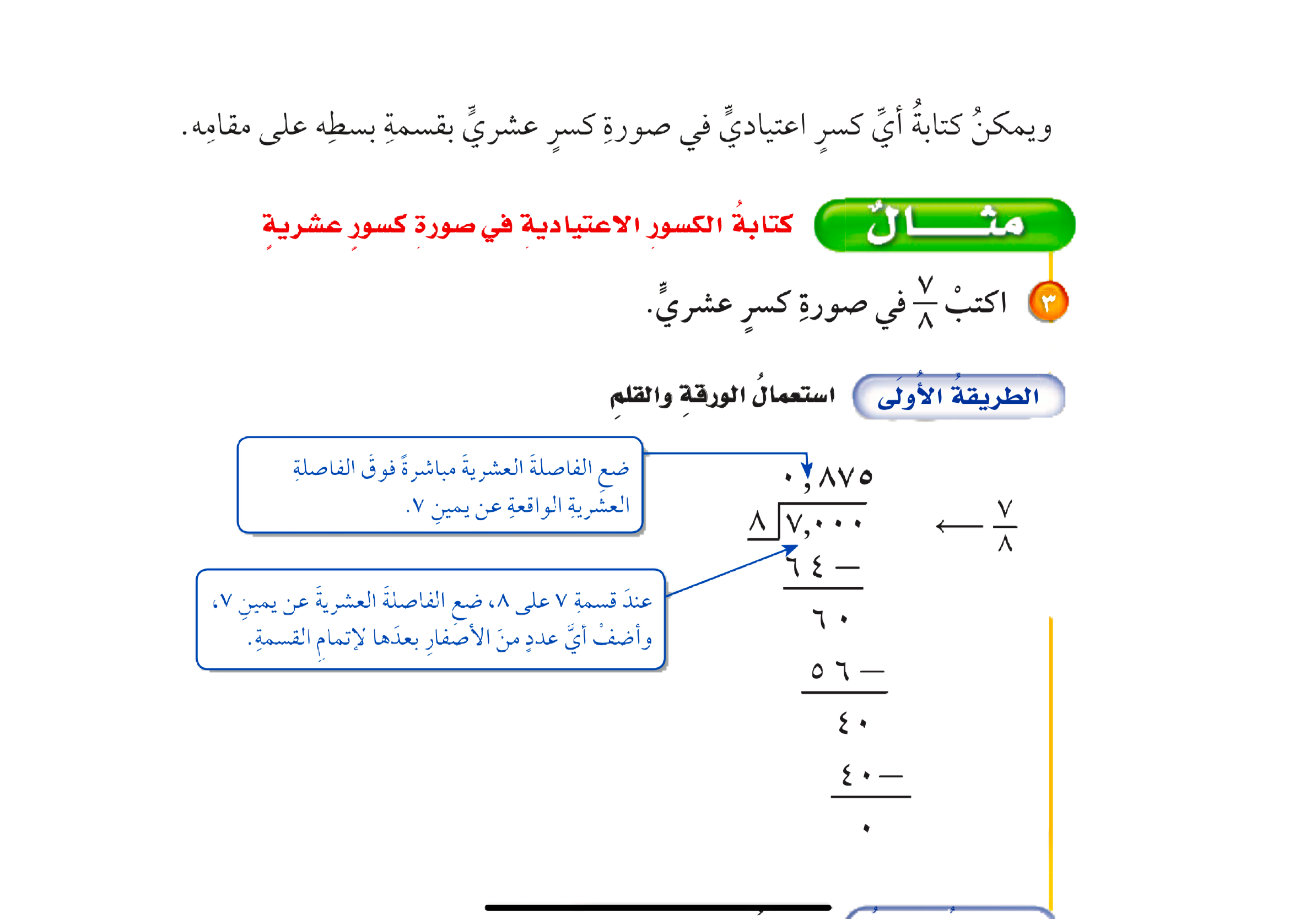 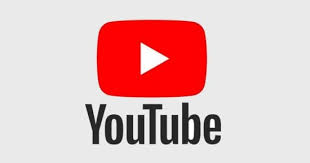 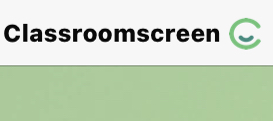 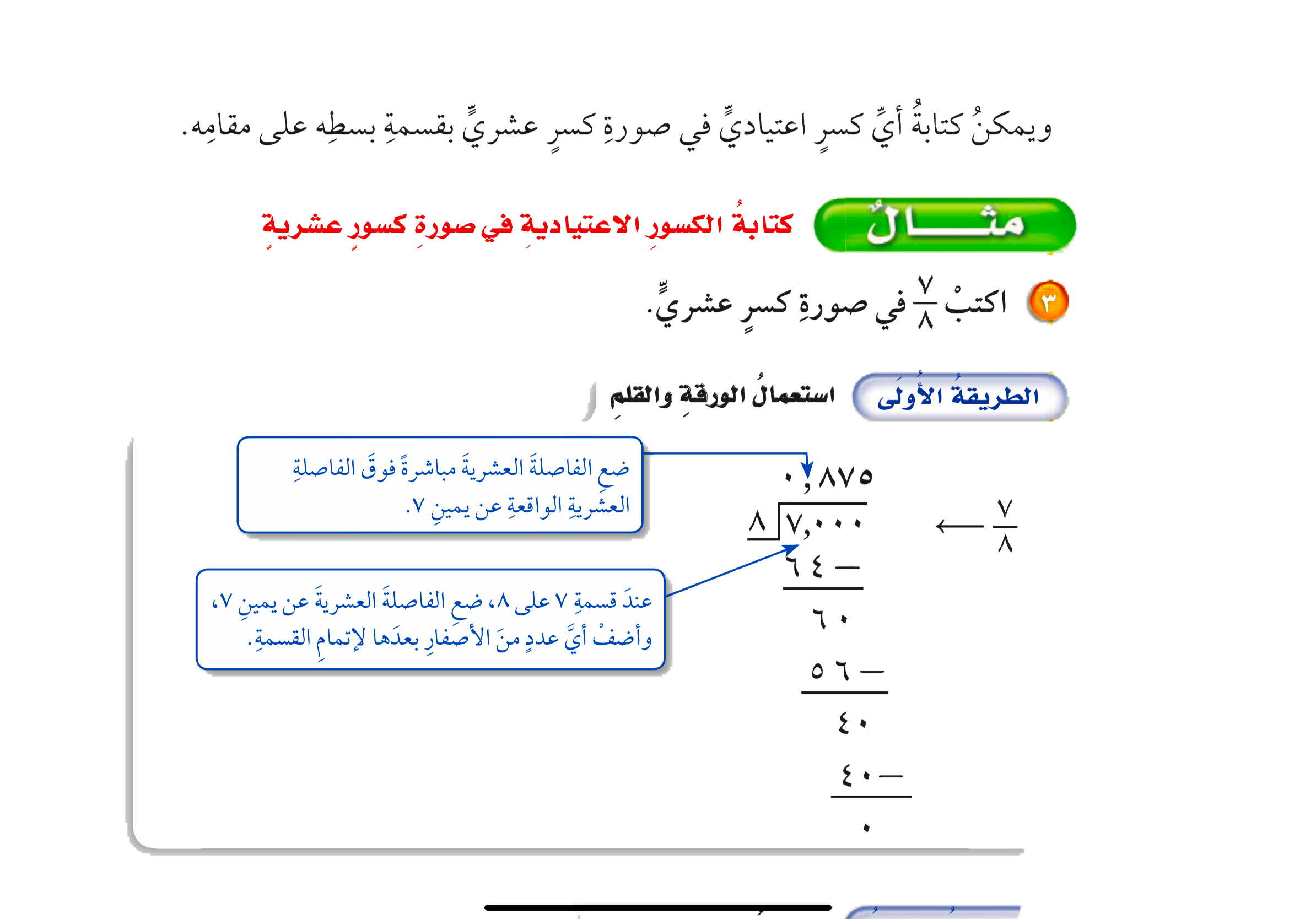 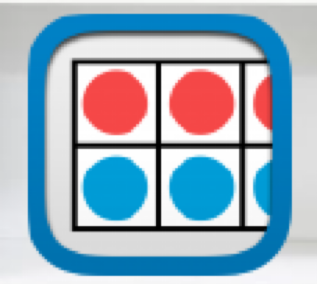 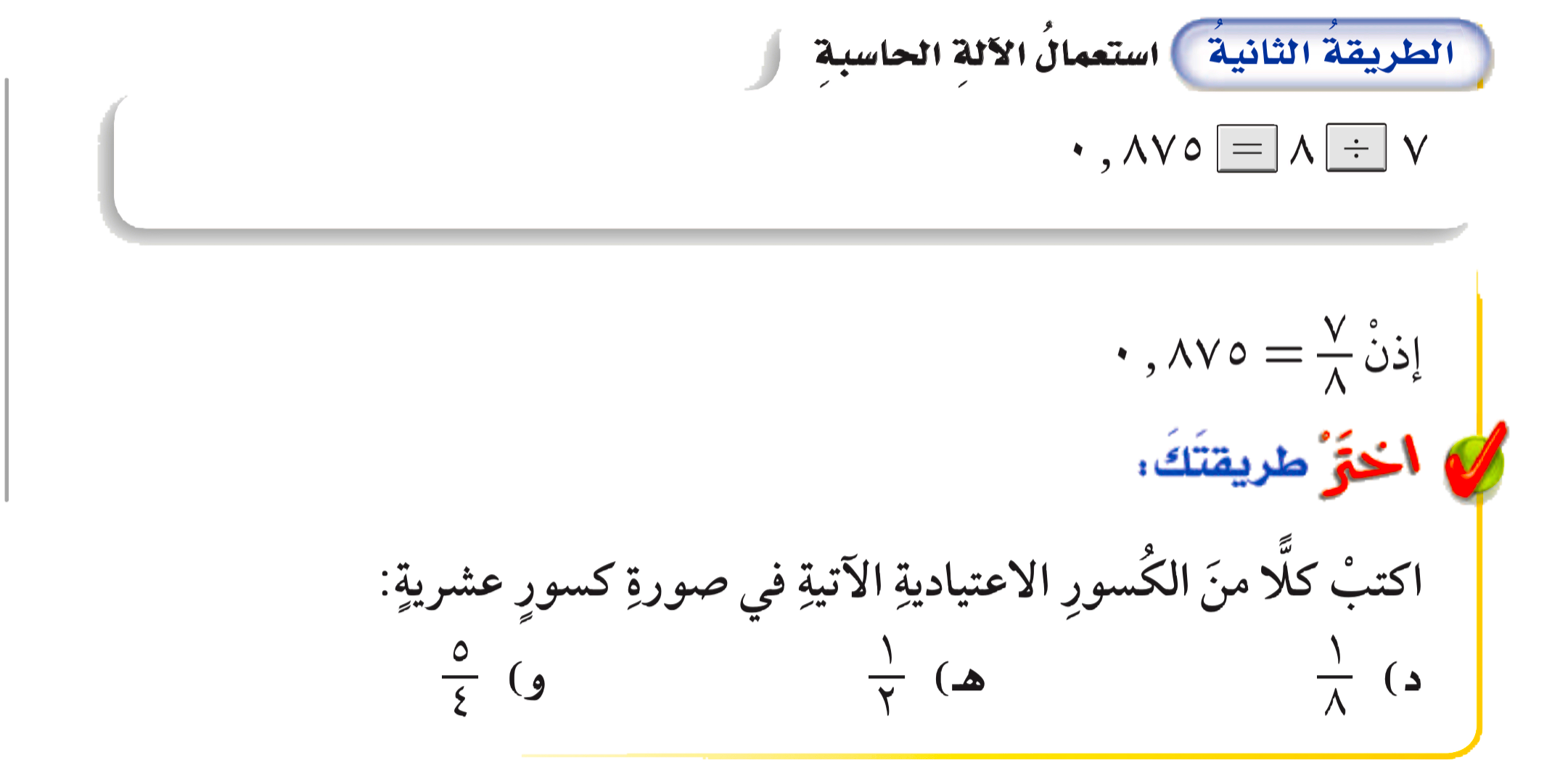 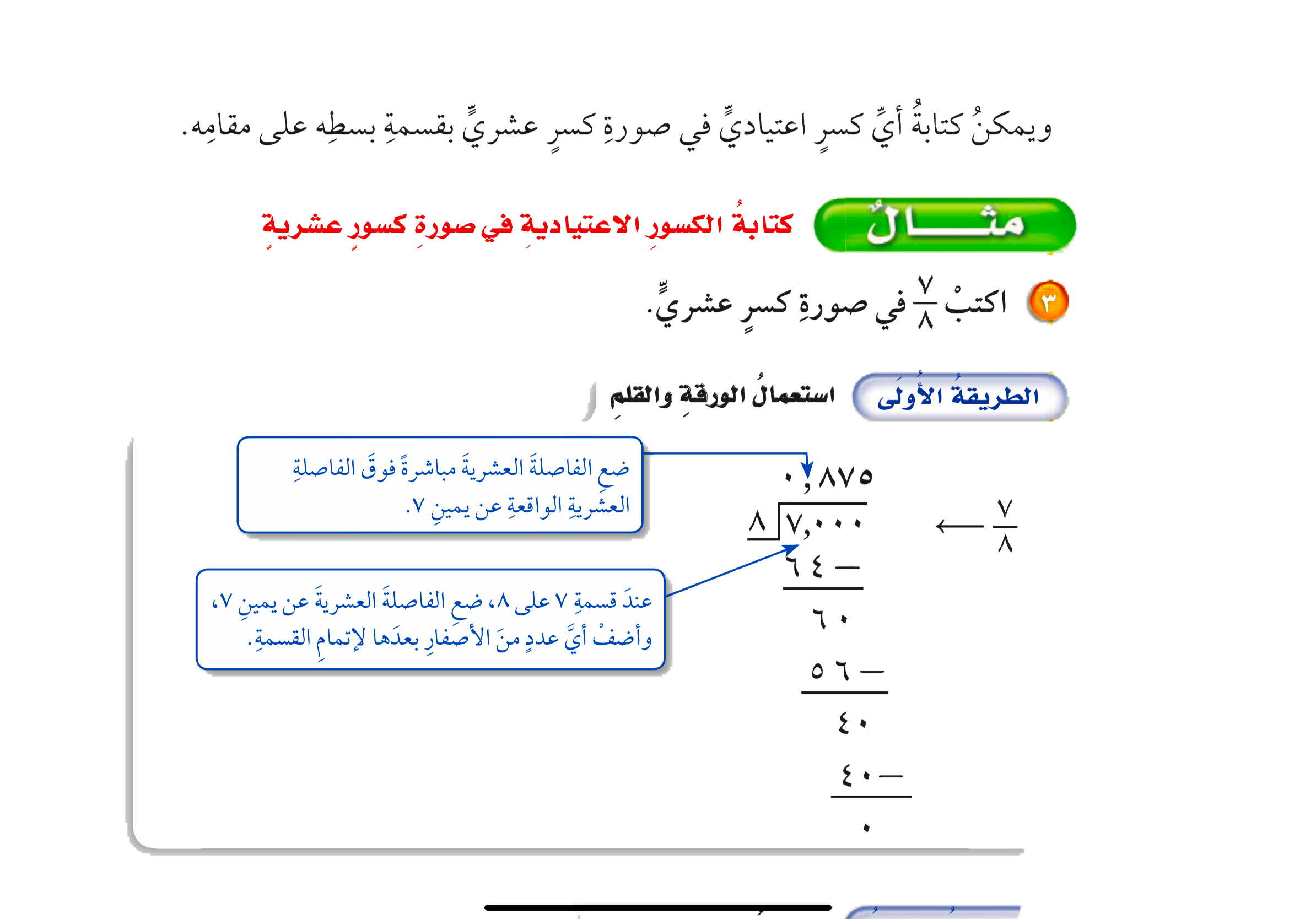 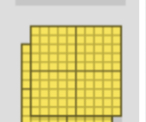 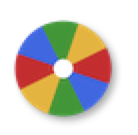 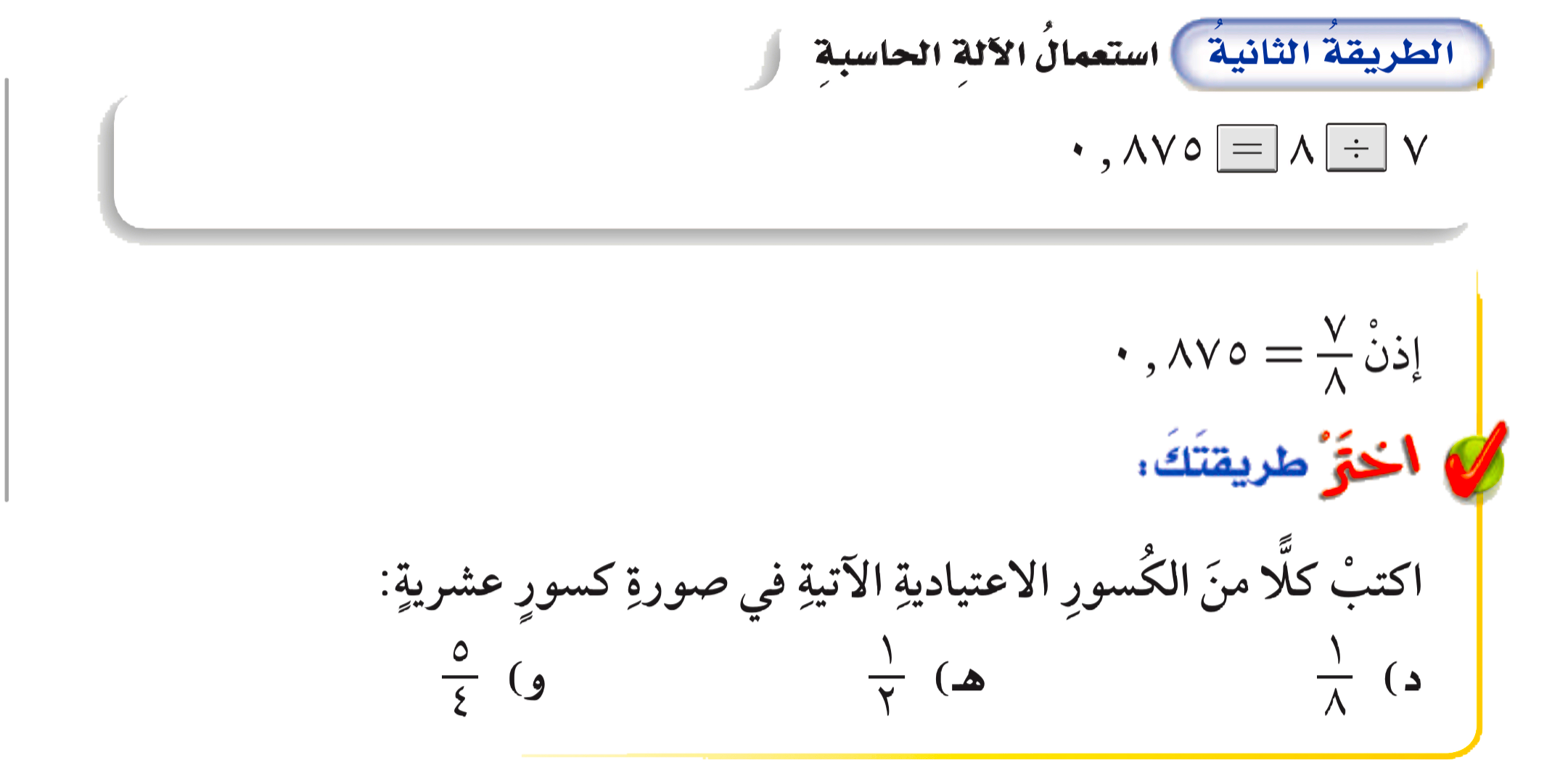 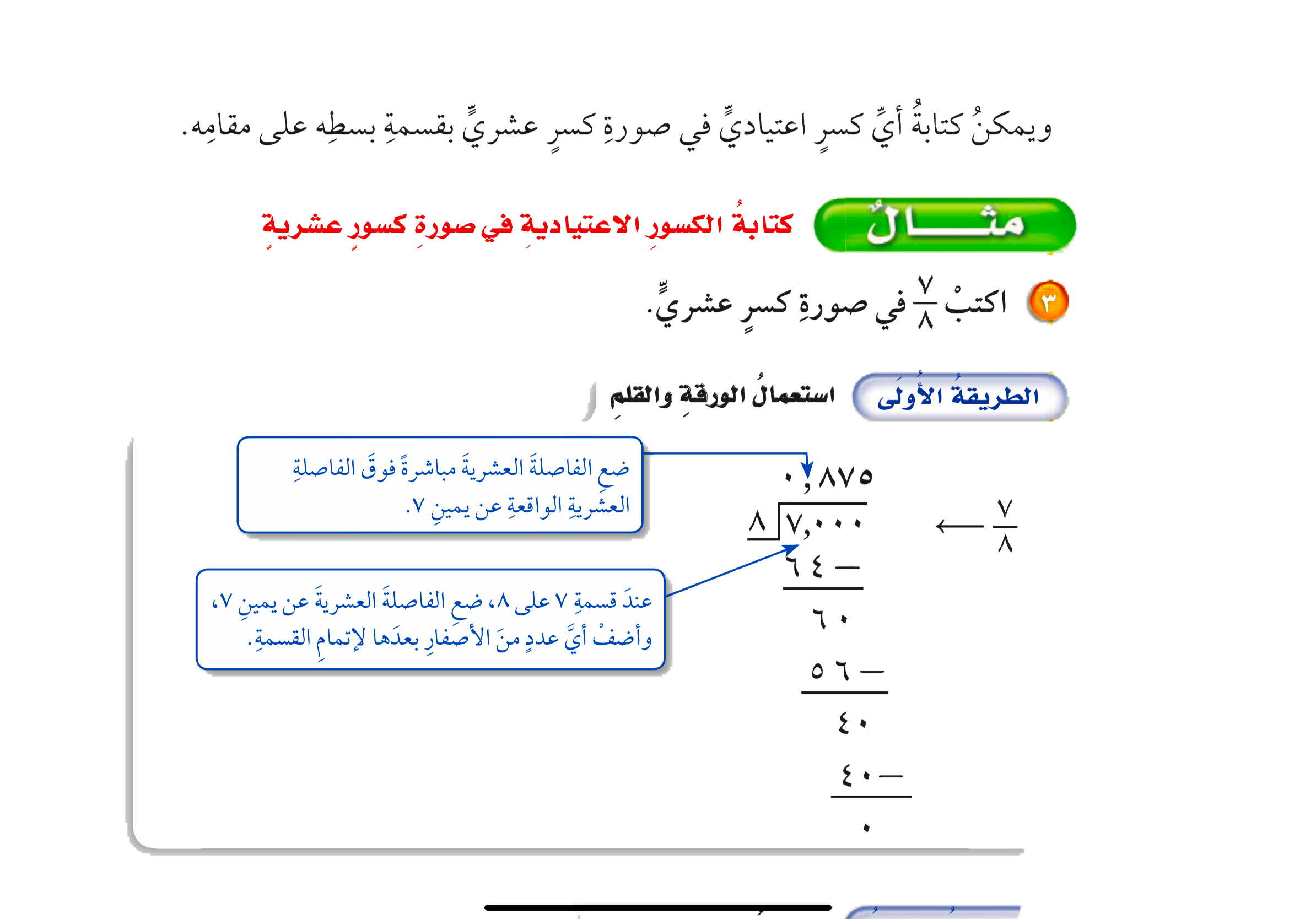 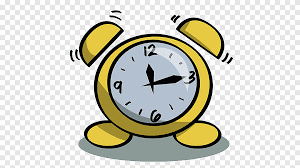 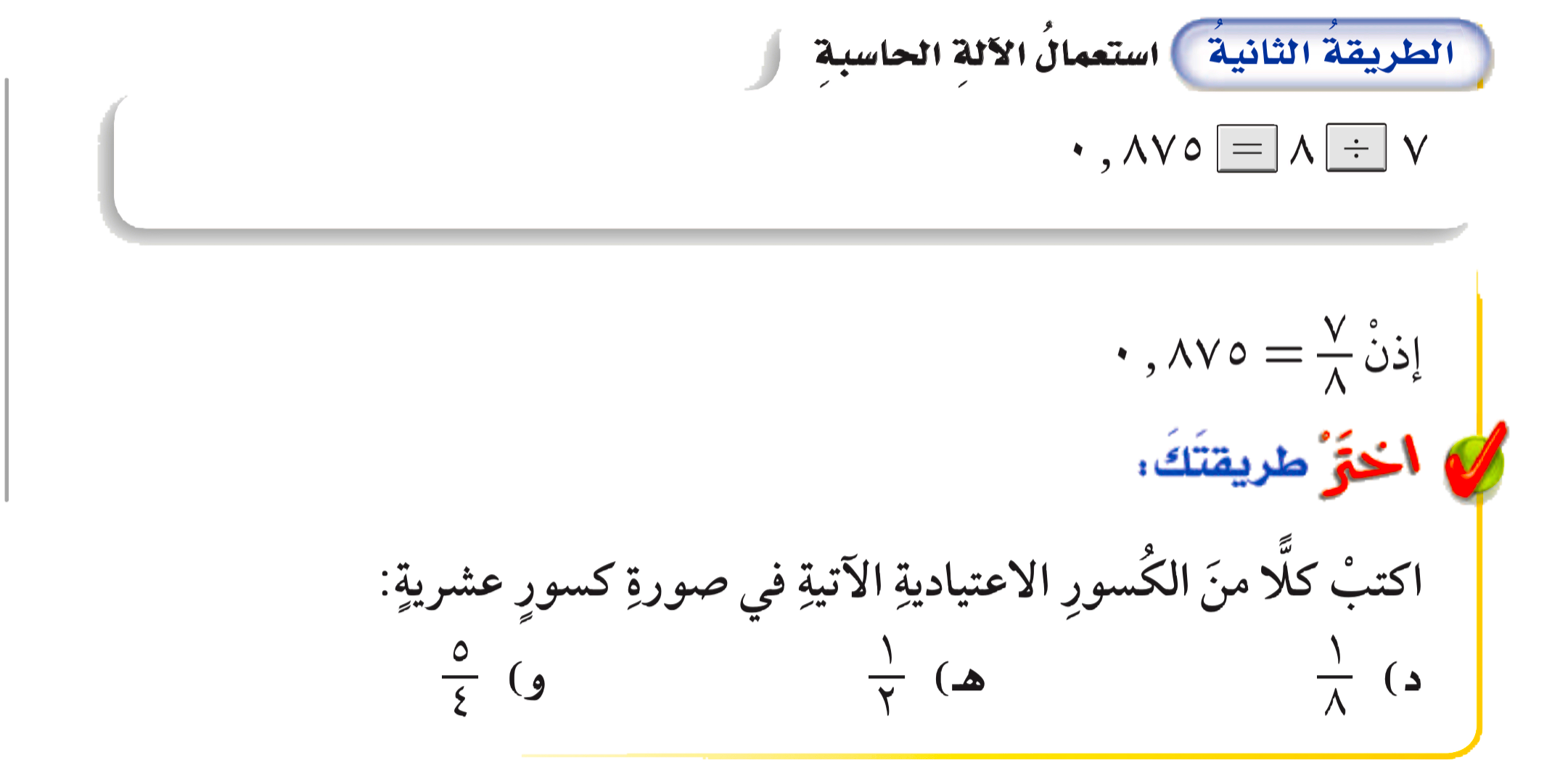 الحل
أدوات
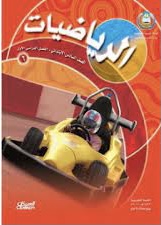 نشاط
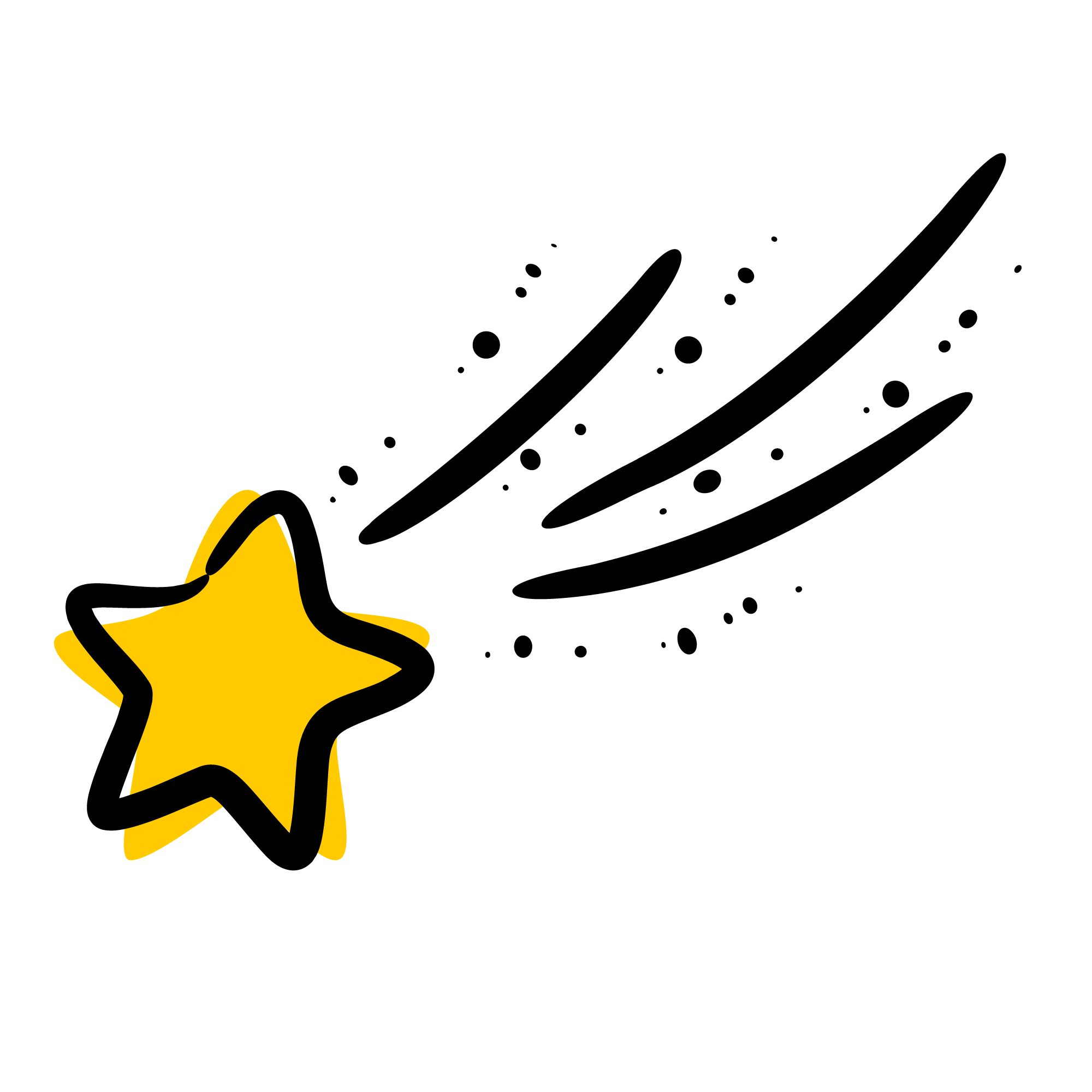 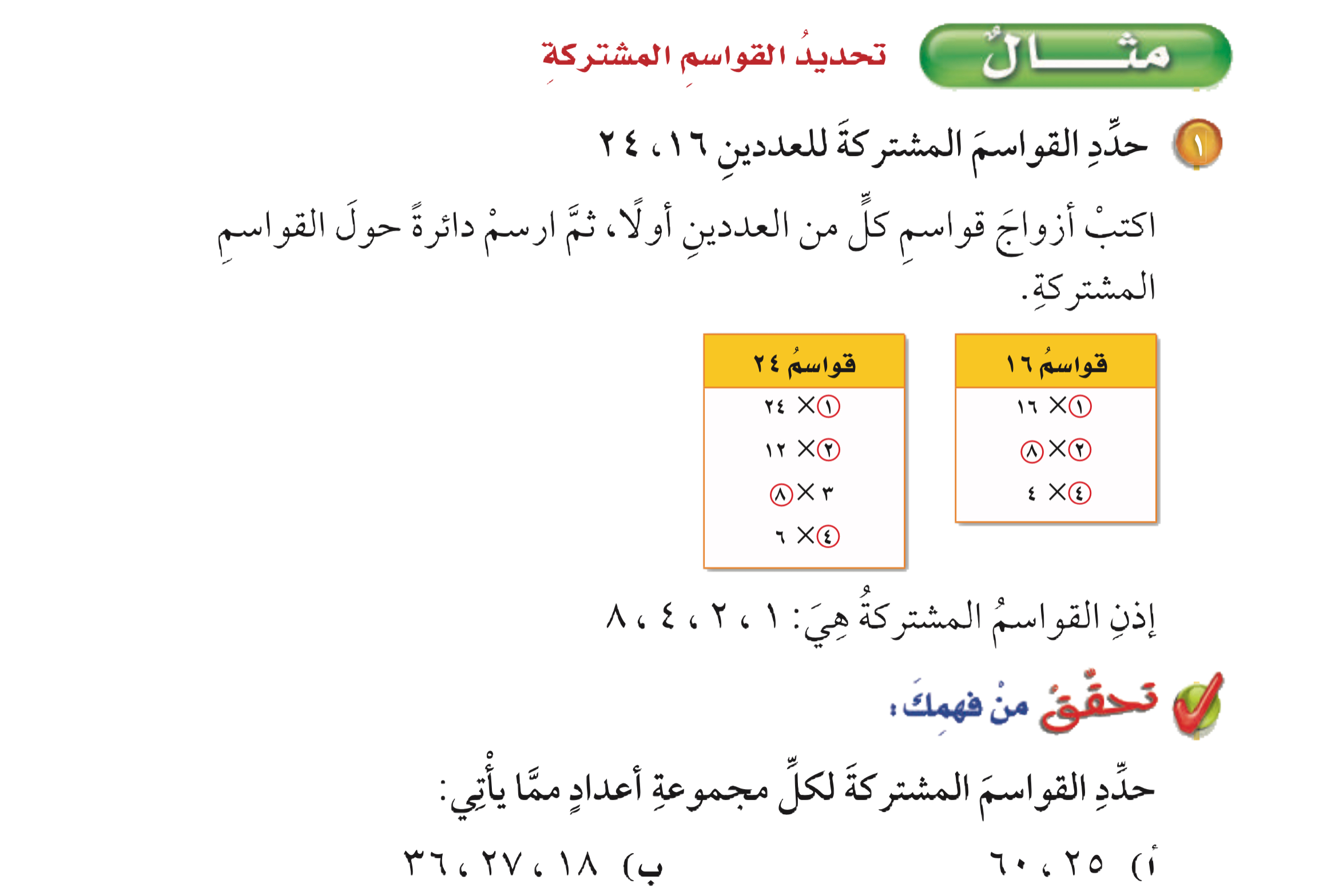 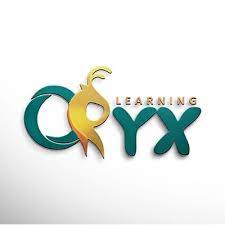 المحور الثاني
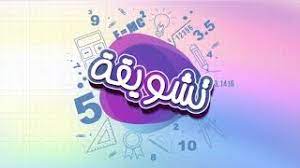 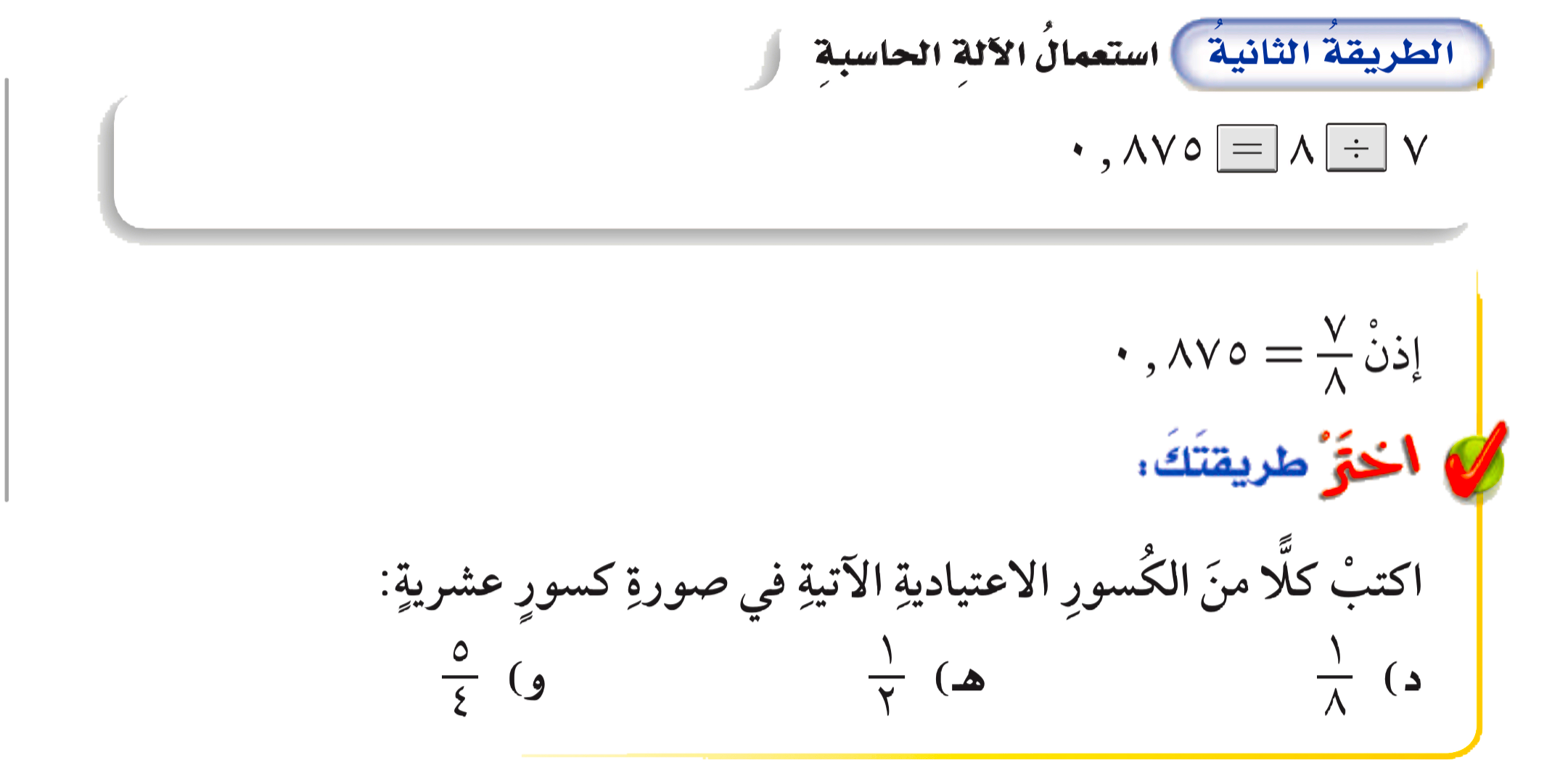 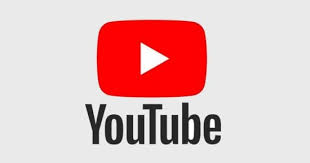 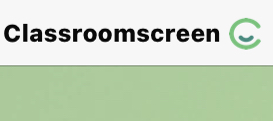 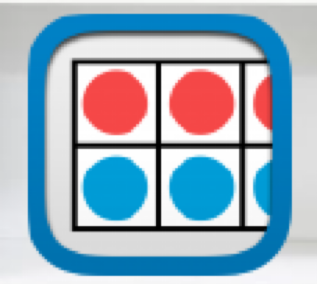 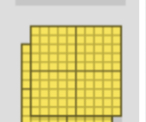 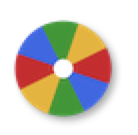 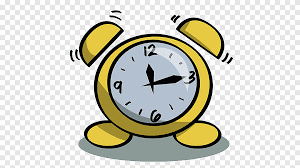 أدوات
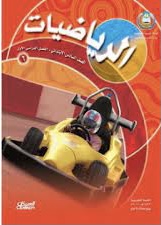 ٠٫١٢٥
٠٫٥٠
١٫٢٥
نشاط
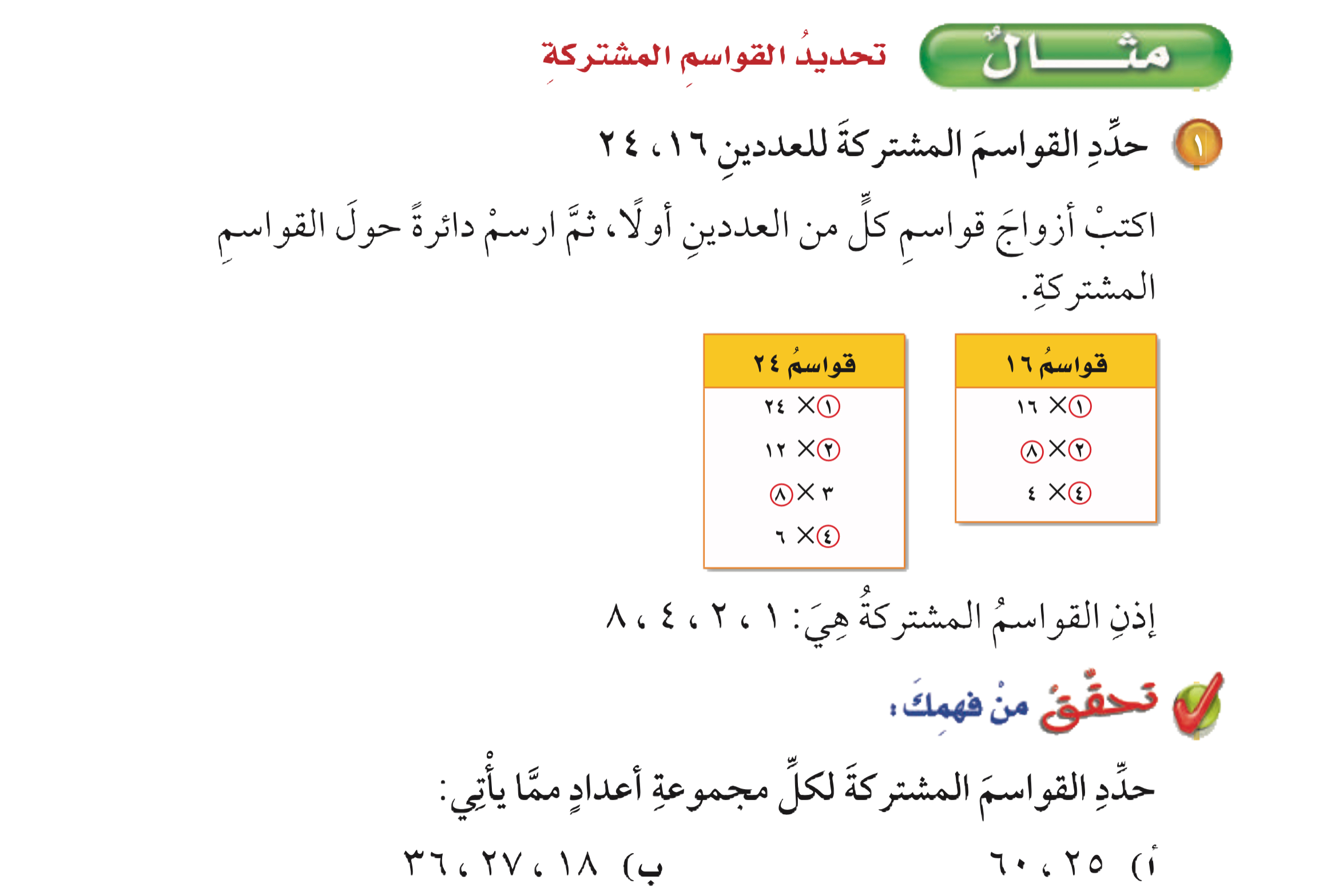 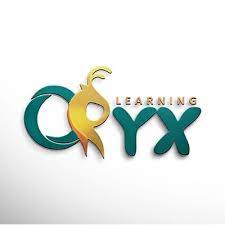 المحور الثاني
=
=
=
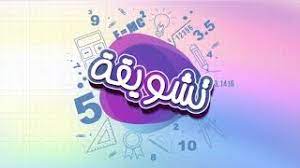 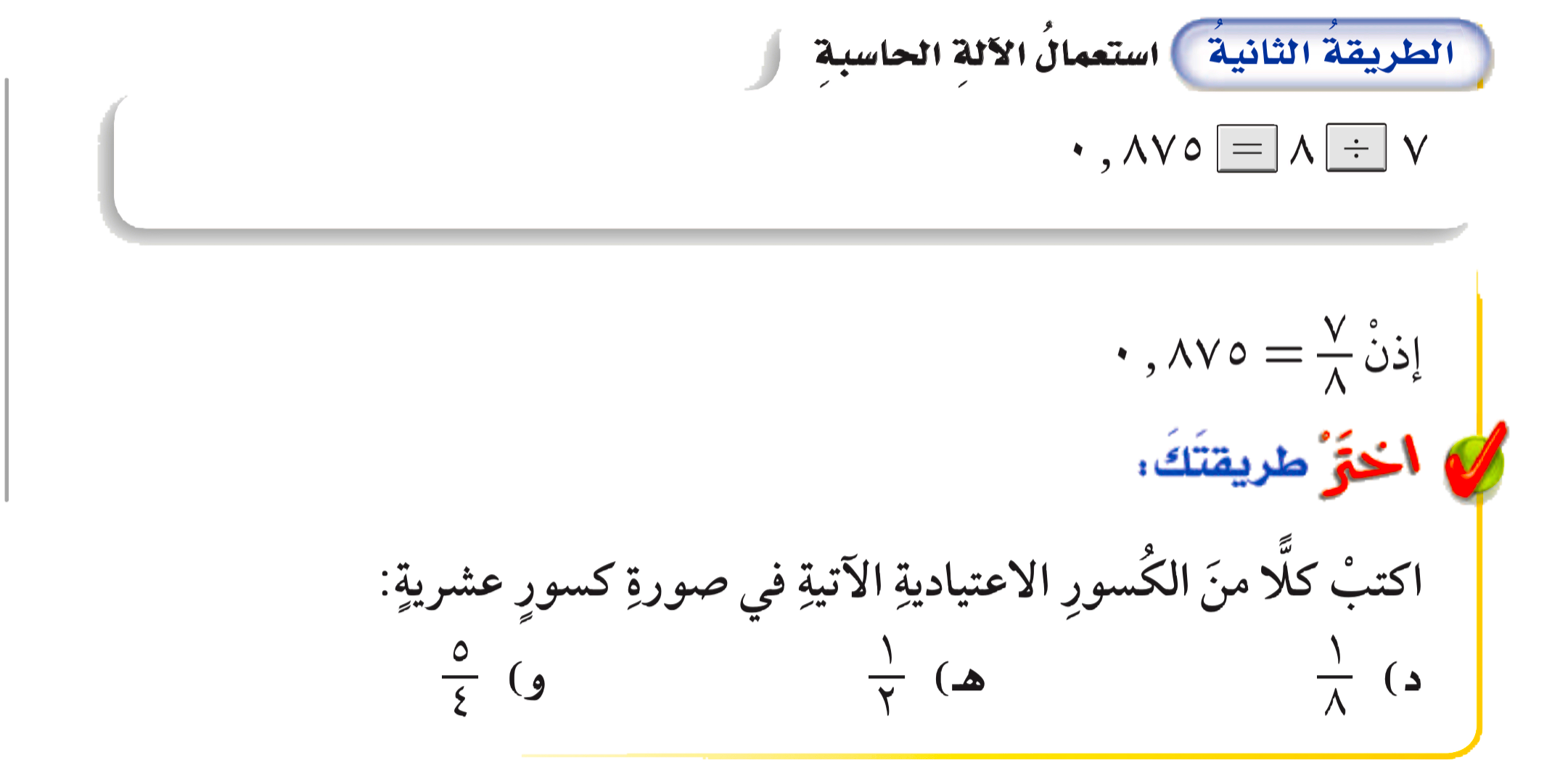 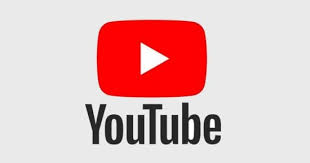 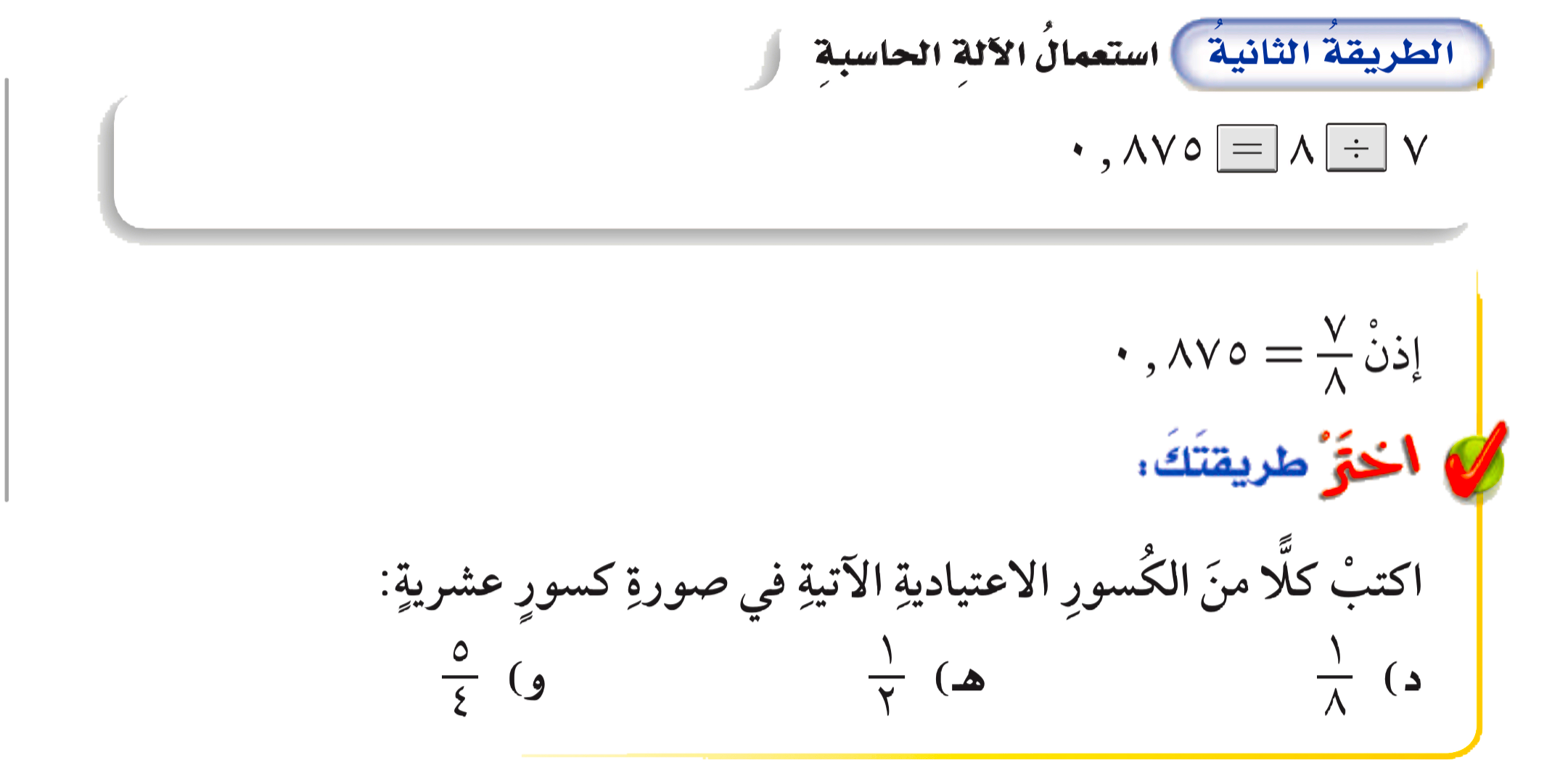 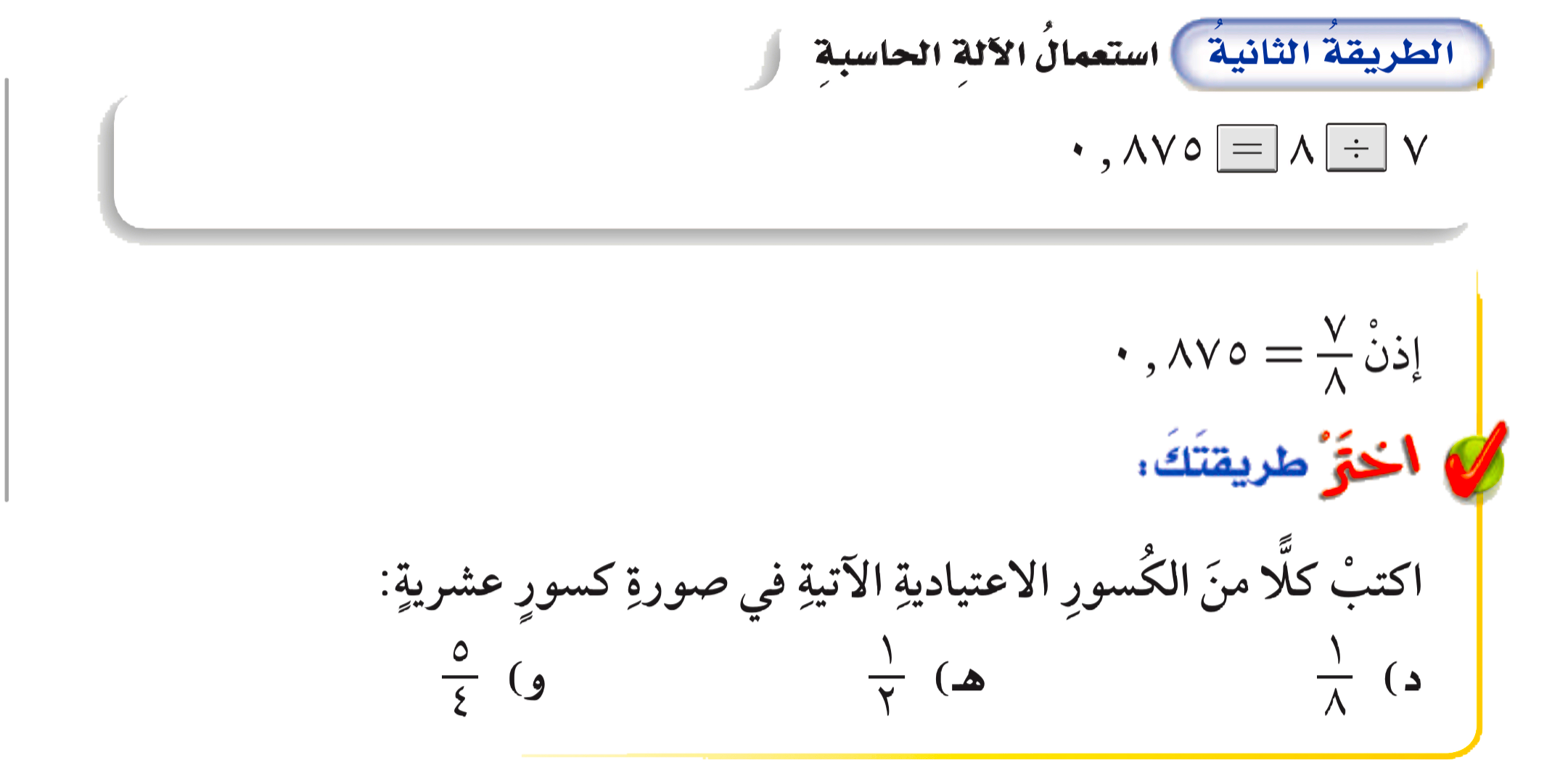 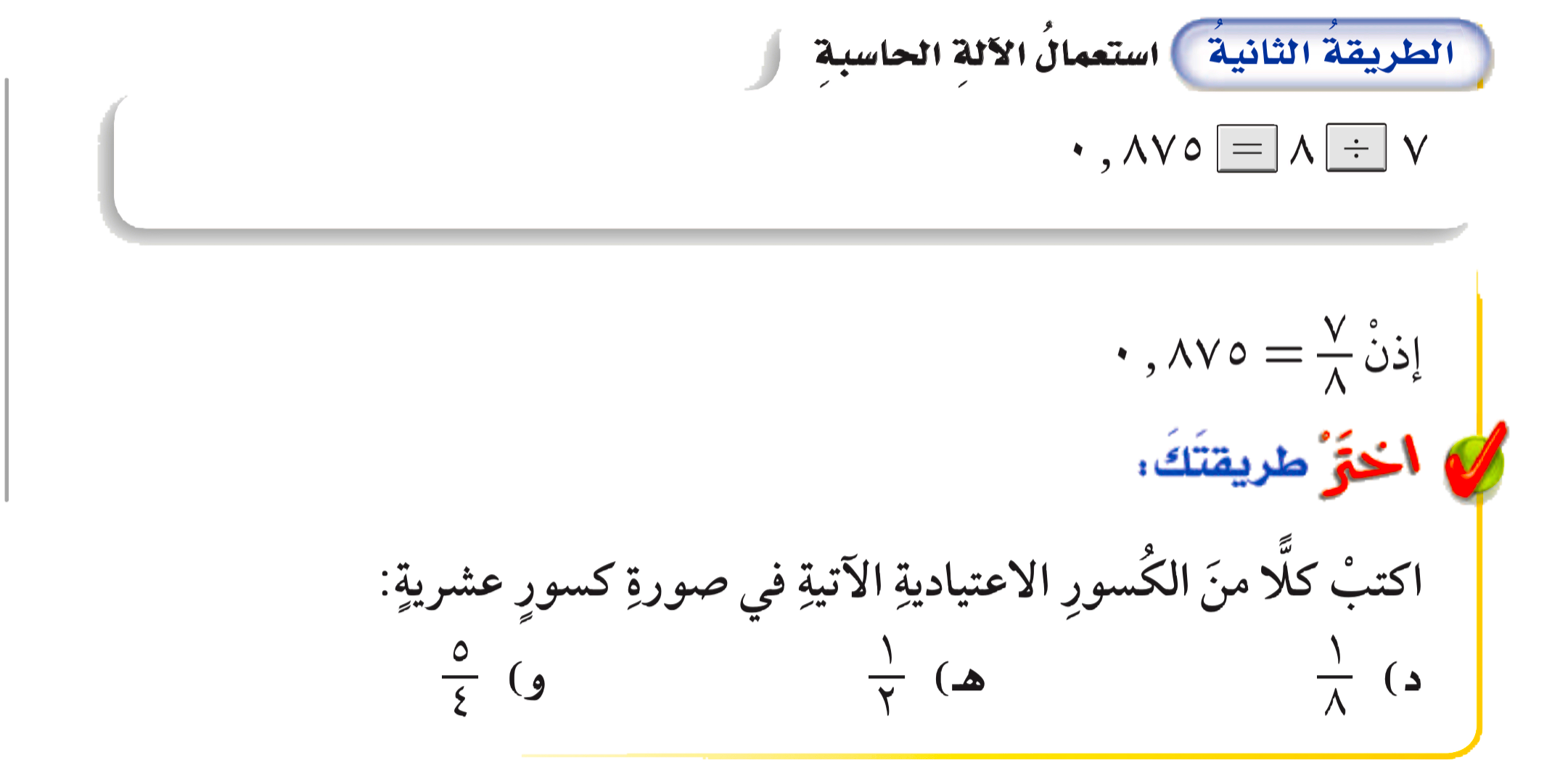 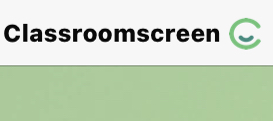 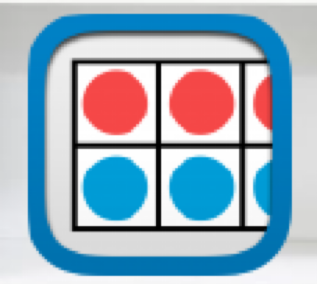 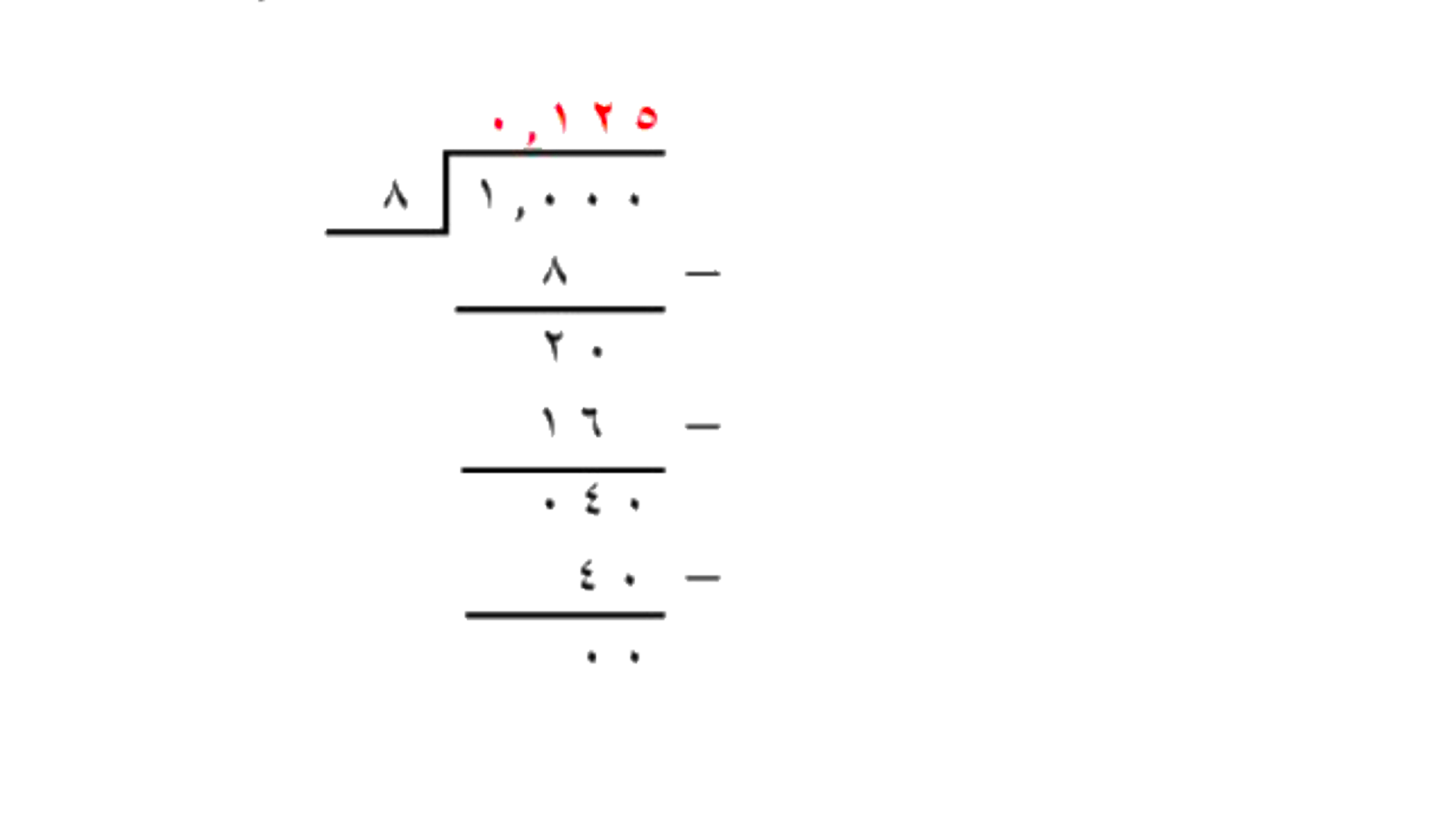 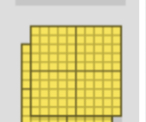 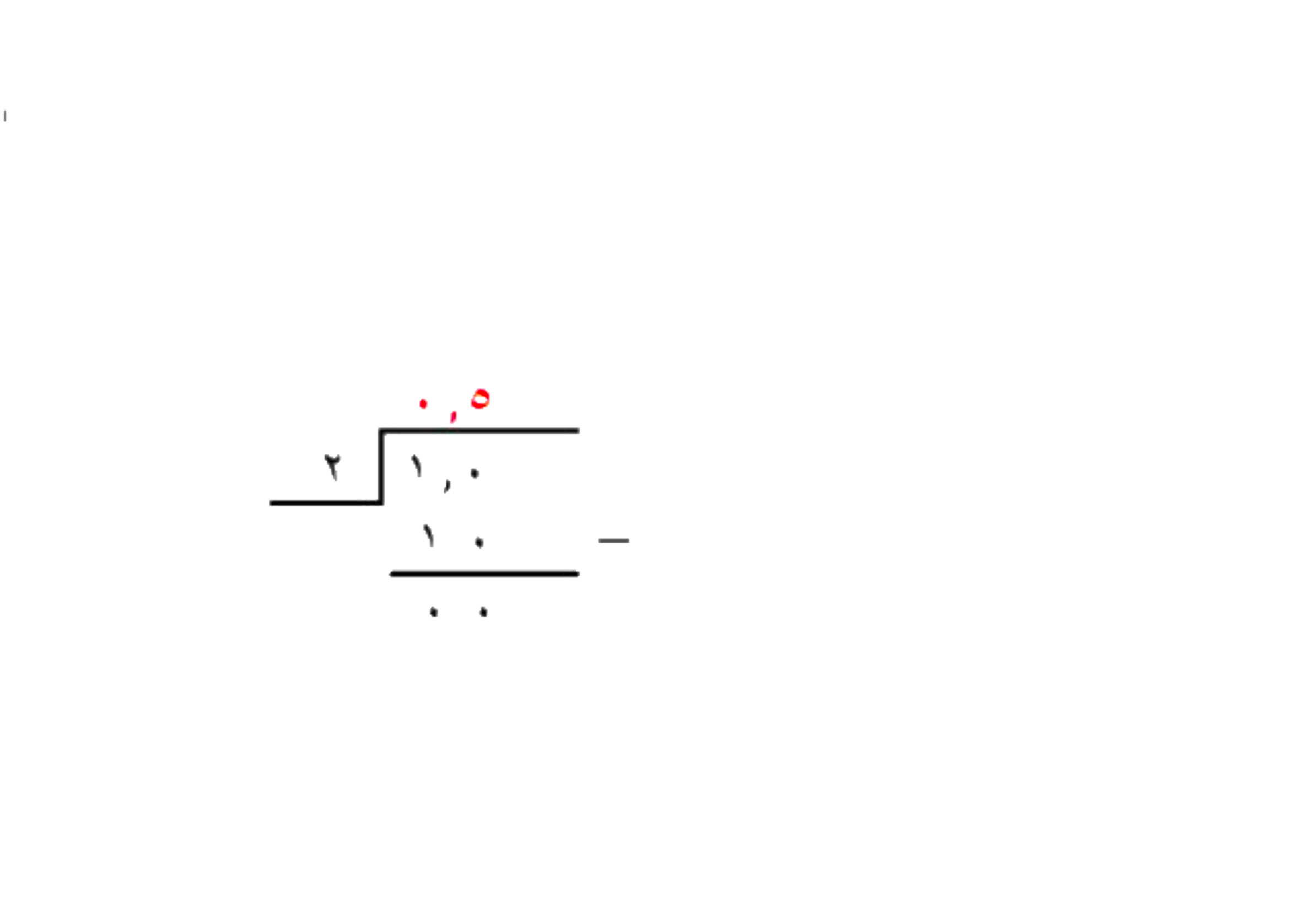 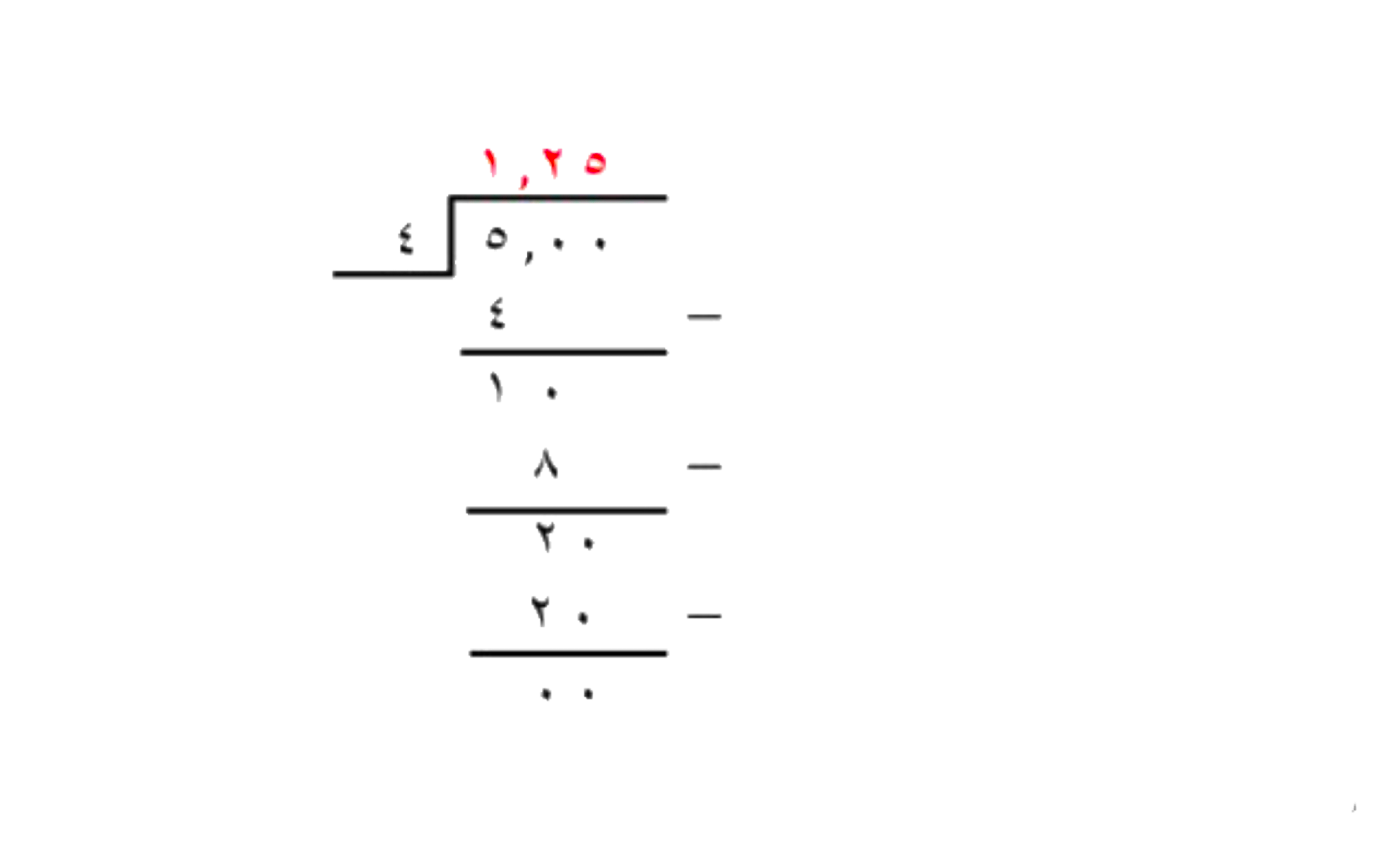 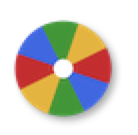 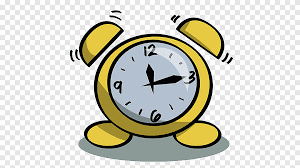 تحقق من فهمك
أدوات
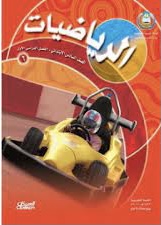 نشاط
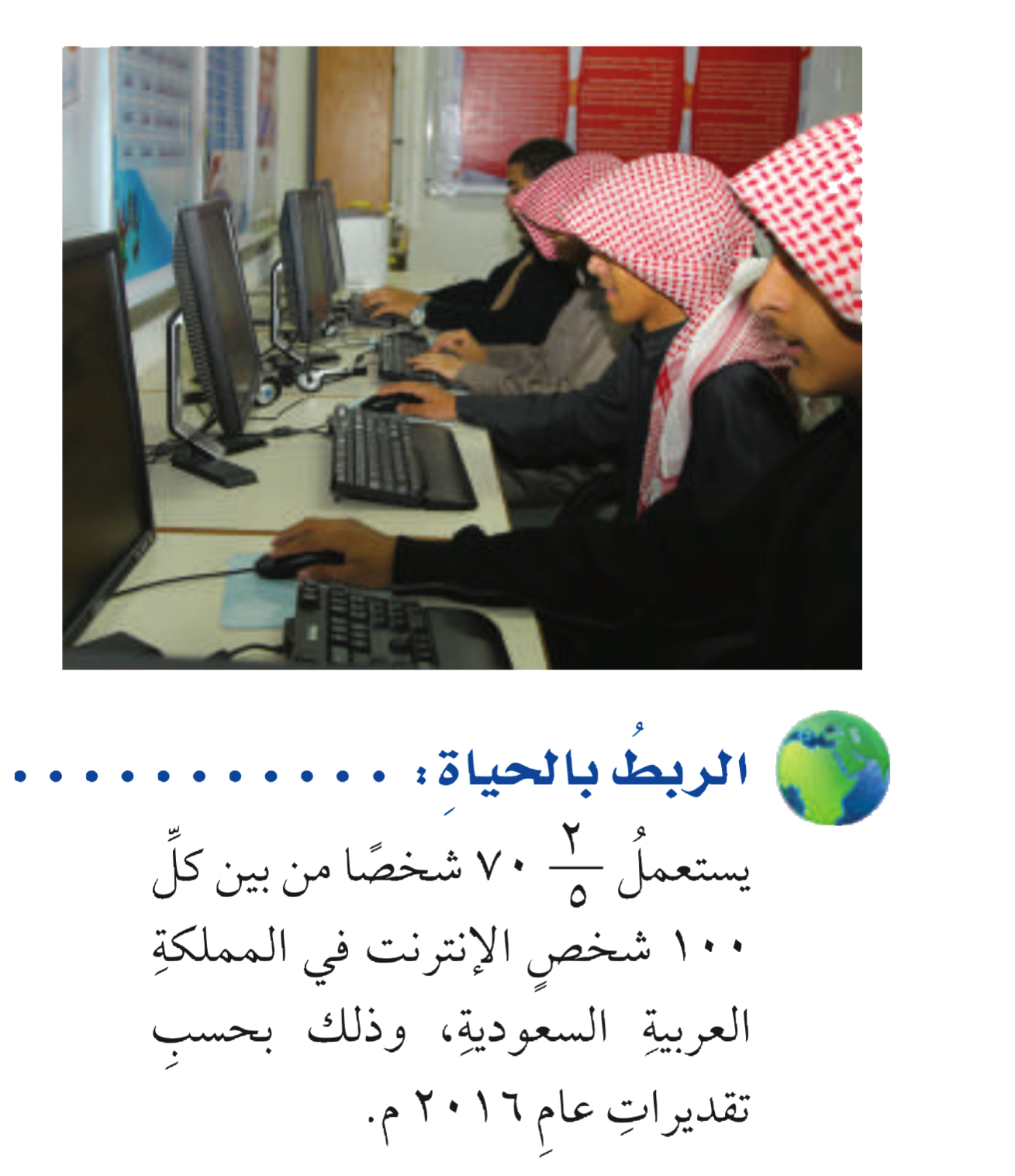 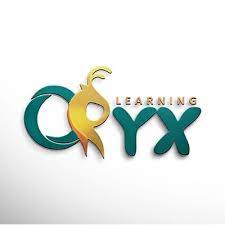 مثال من واقع الحياة
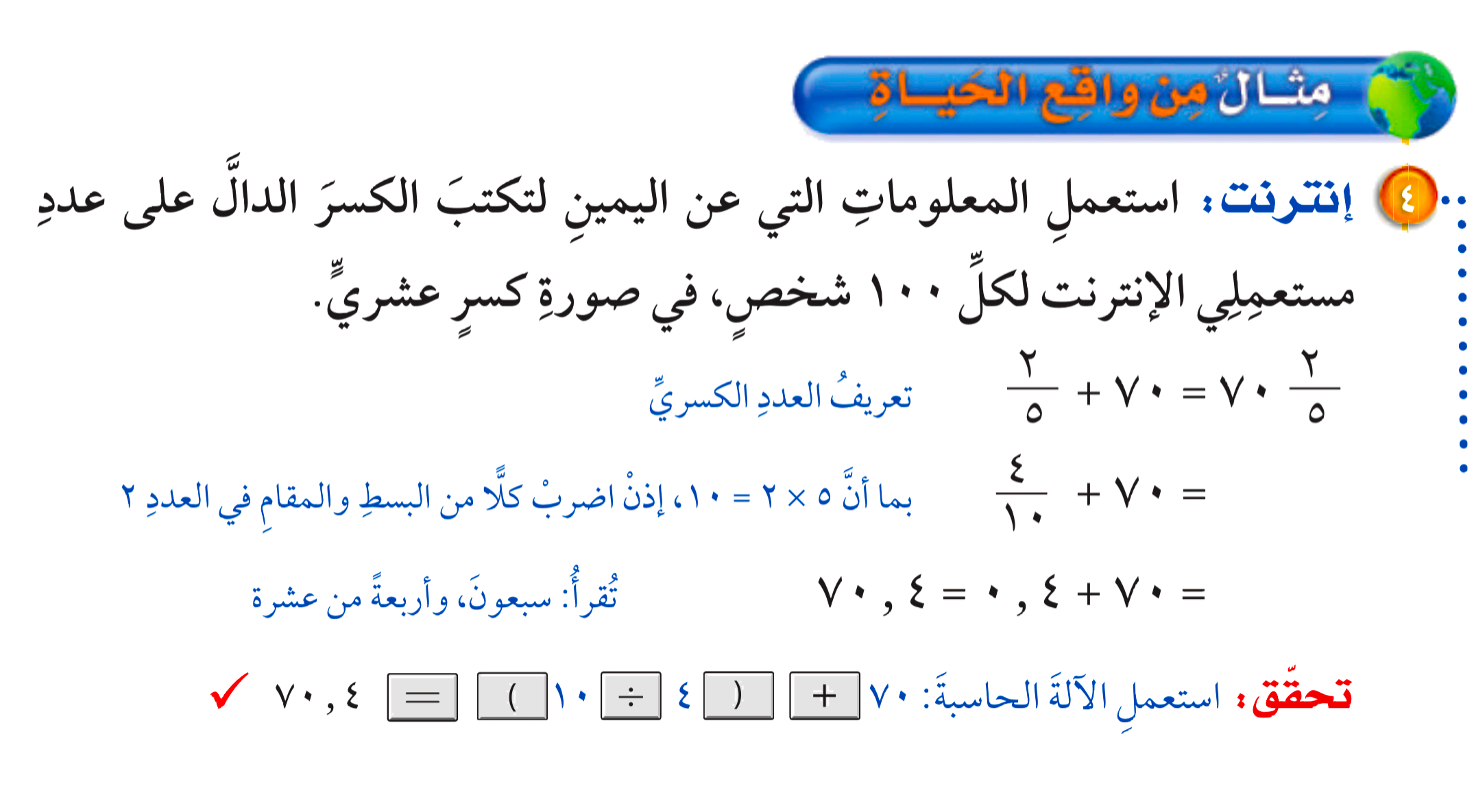 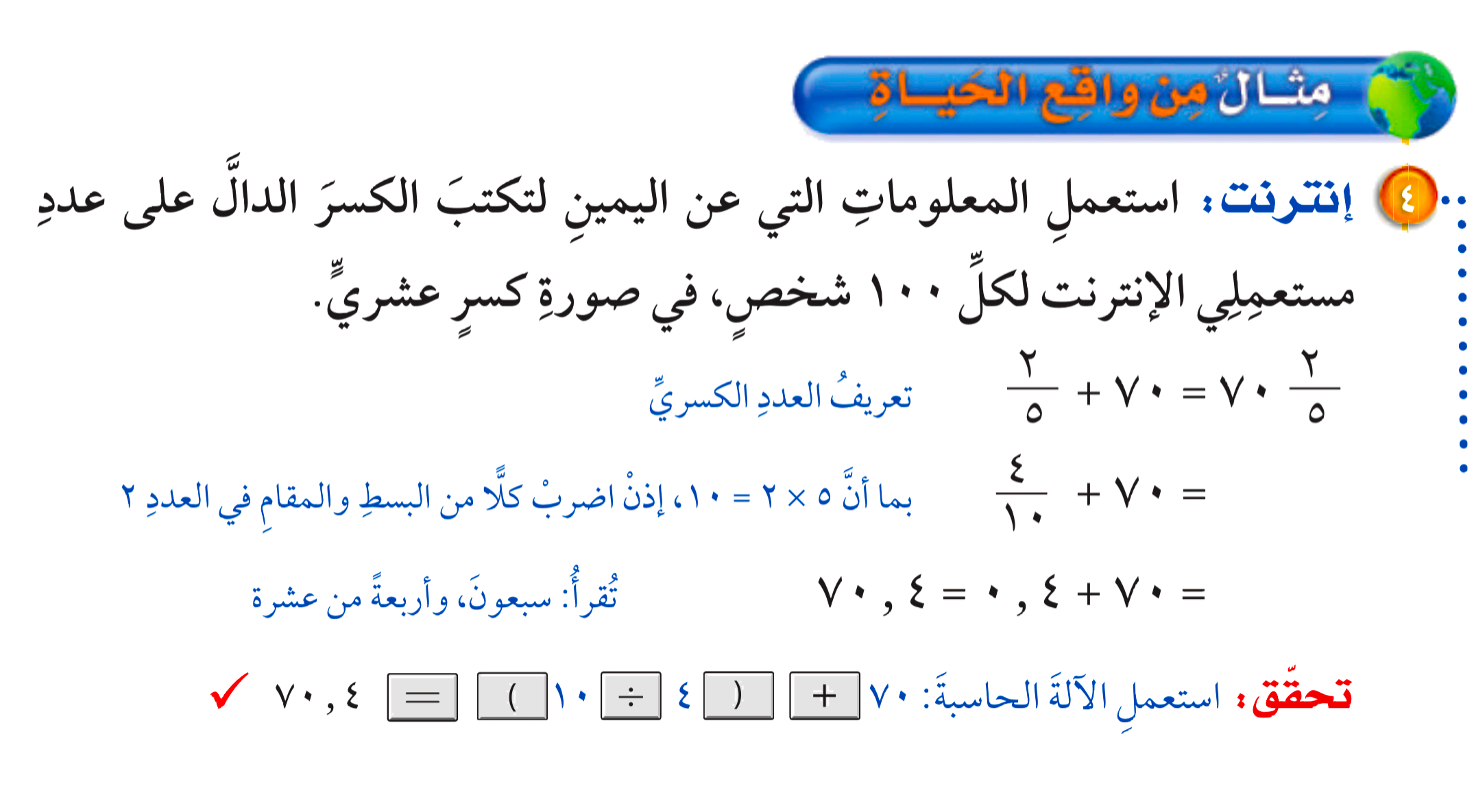 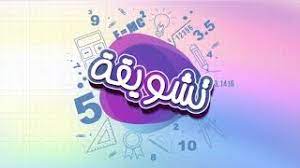 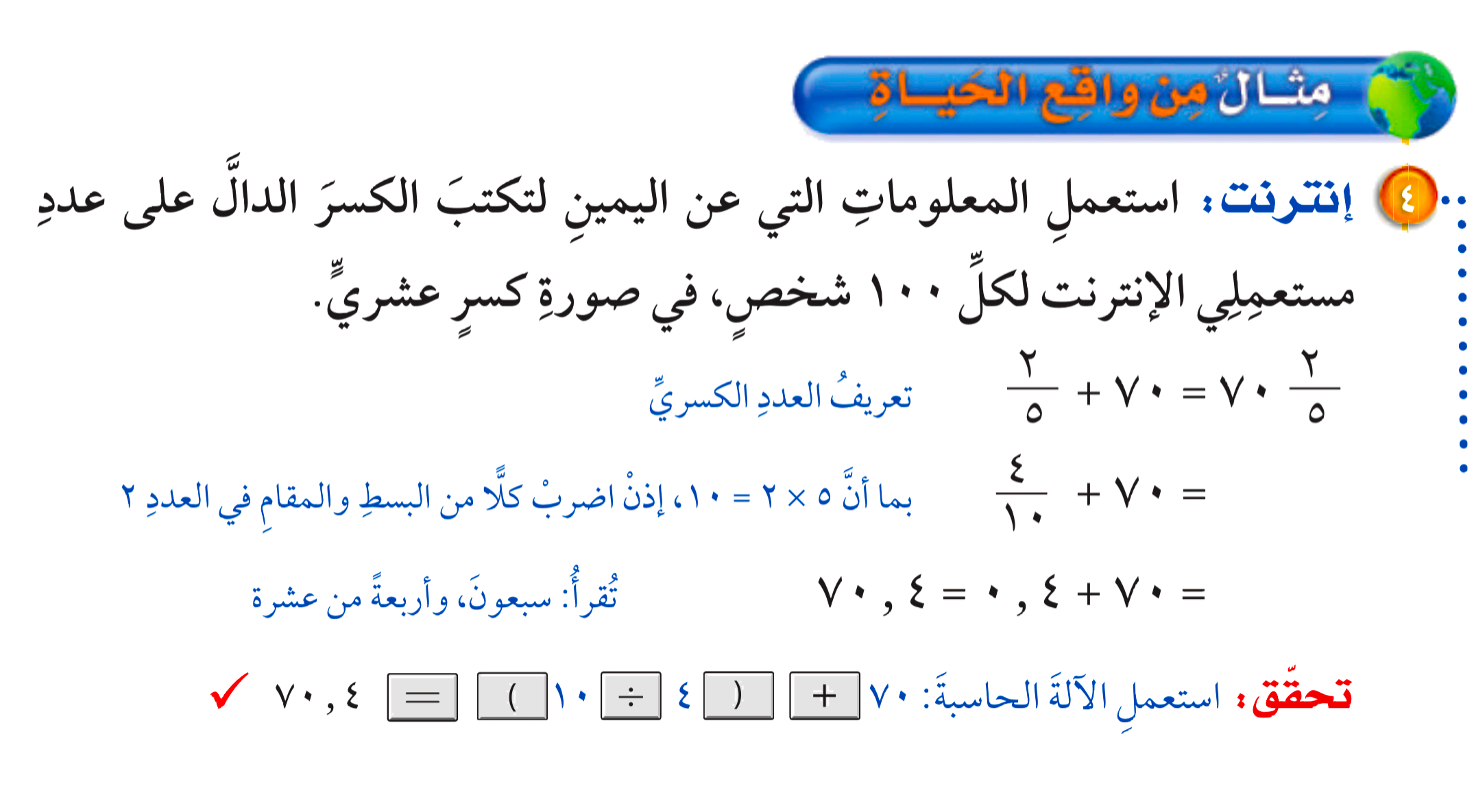 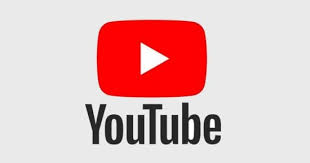 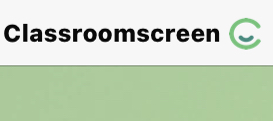 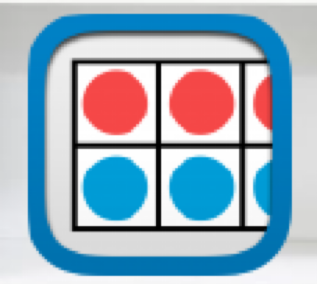 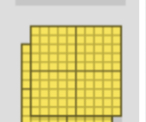 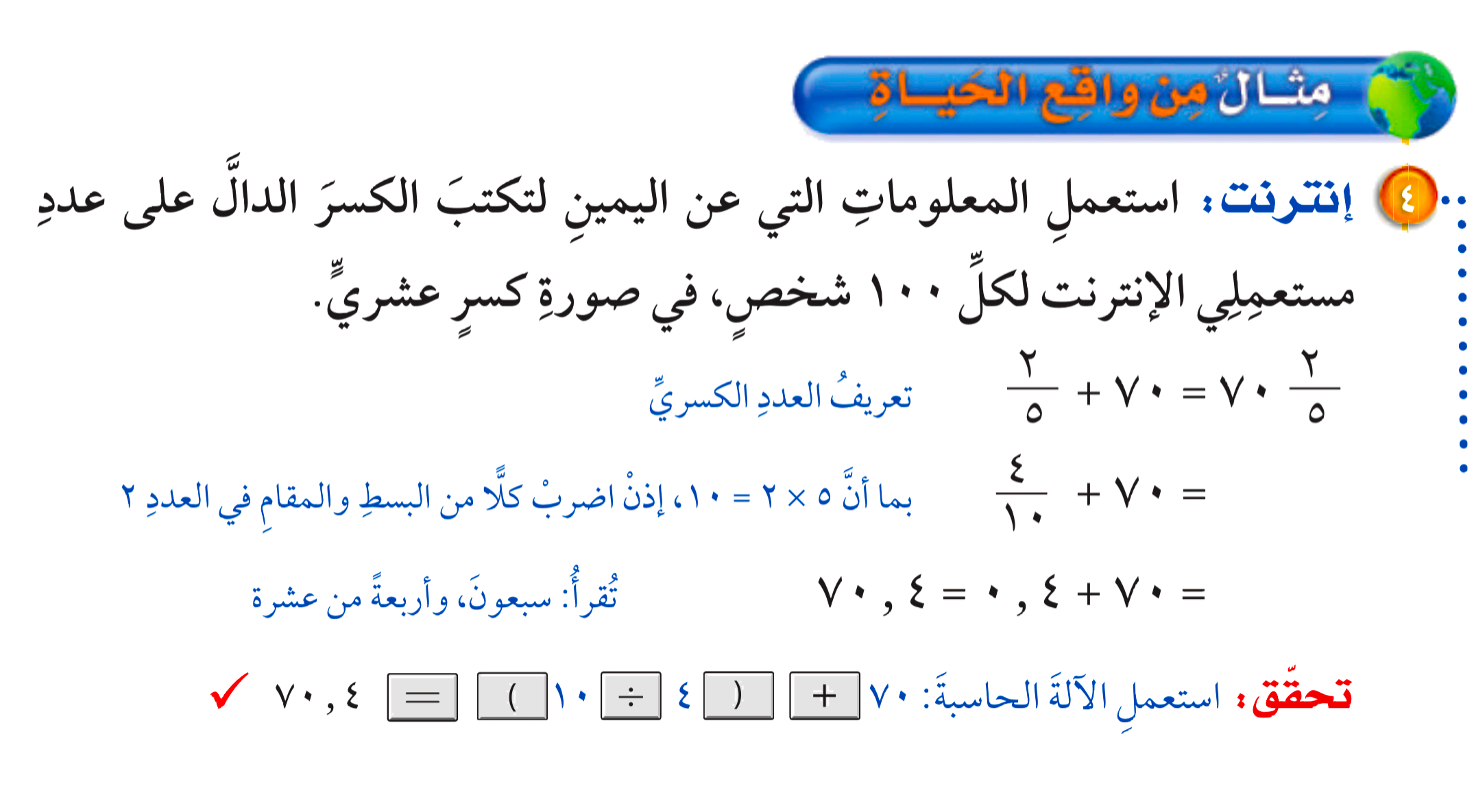 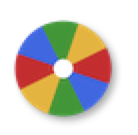 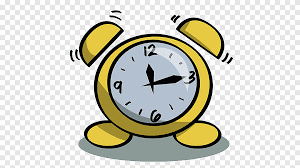 الحل
أدوات
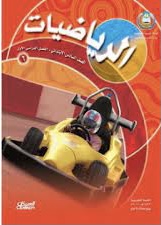 نشاط
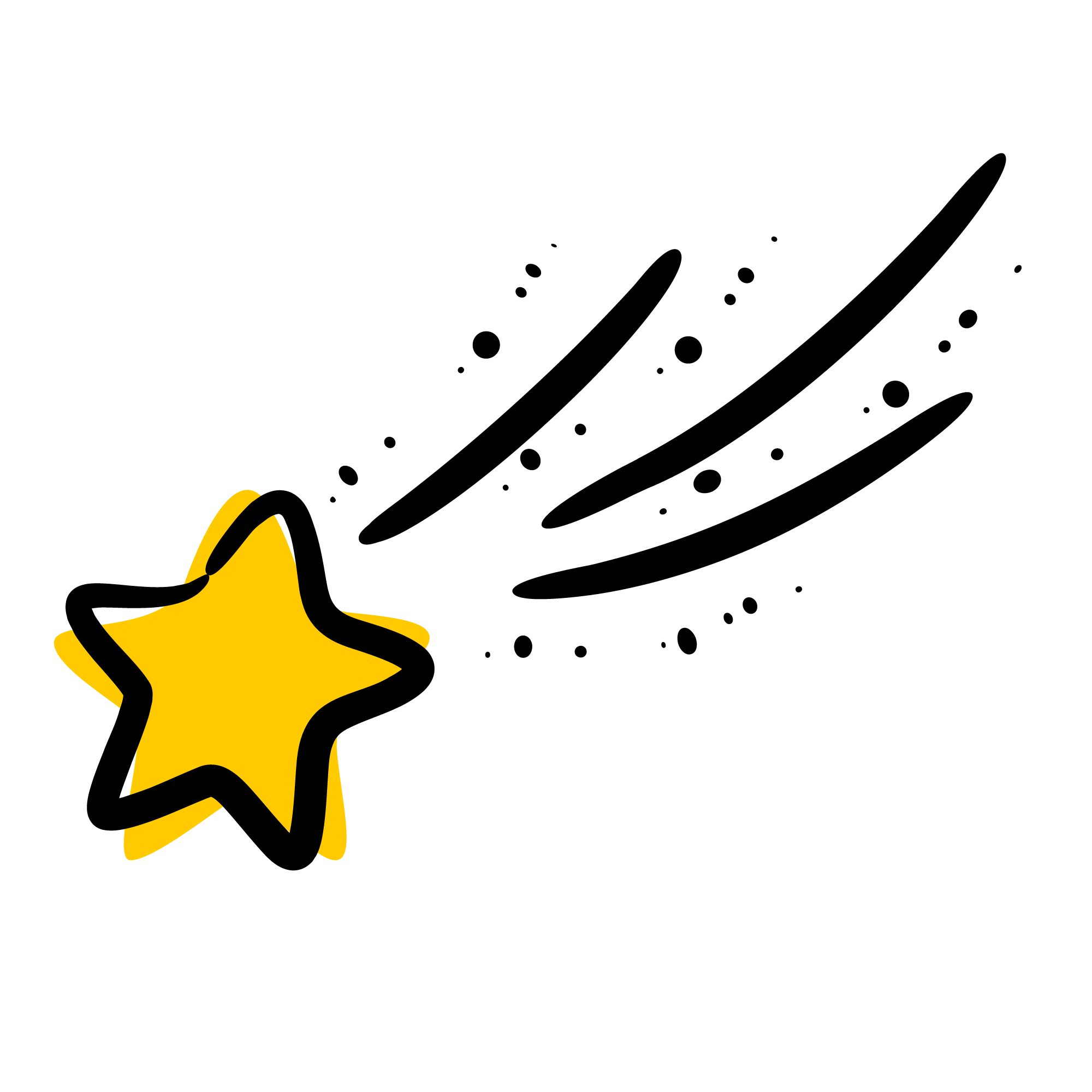 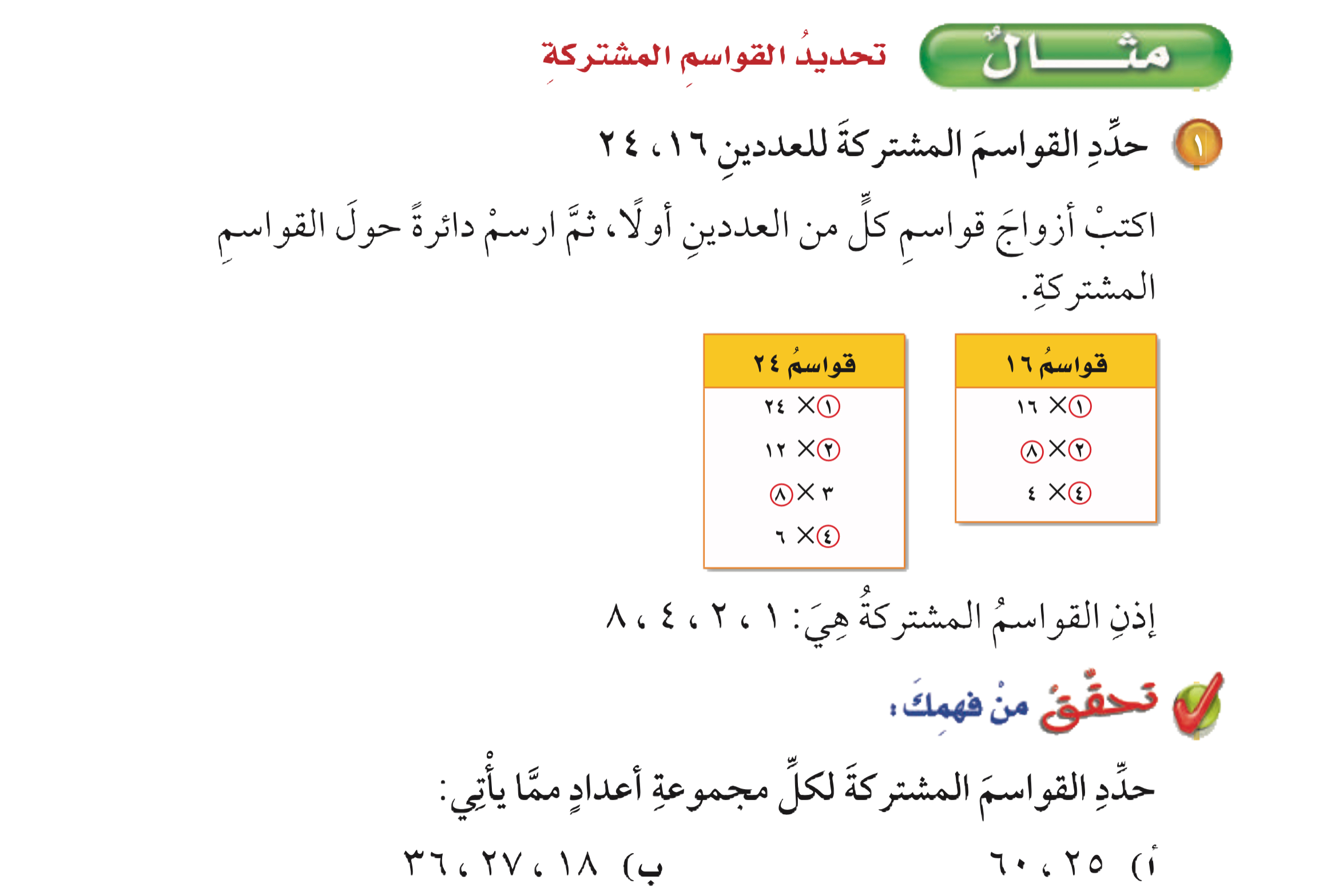 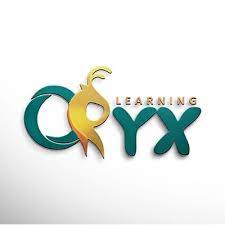 مثال من واقع الحياة
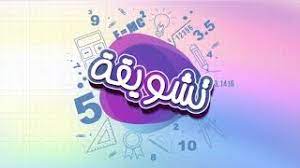 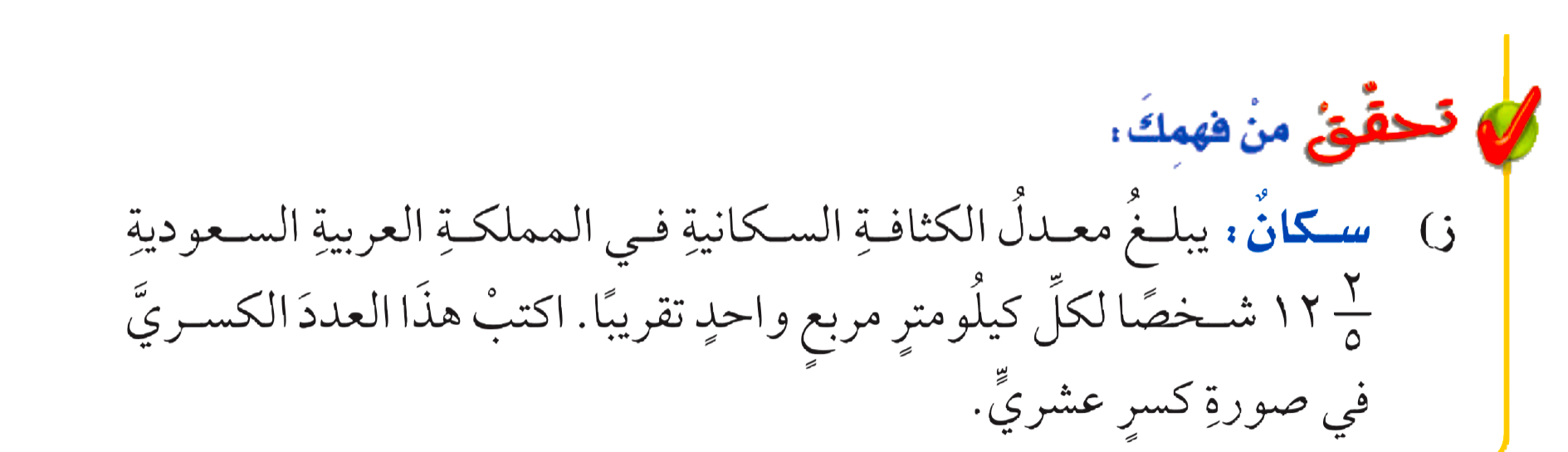 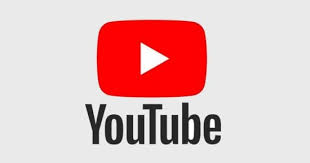 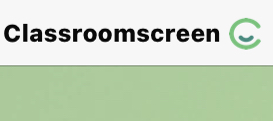 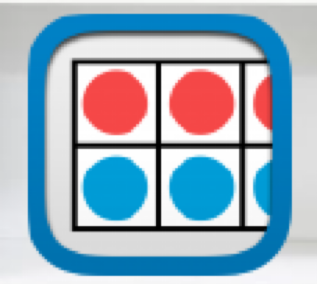 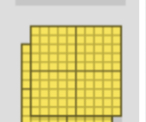 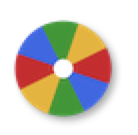 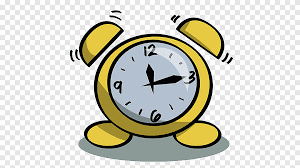 أدوات
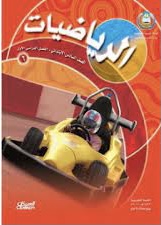 ٢ × ٢
نشاط
٤
٢
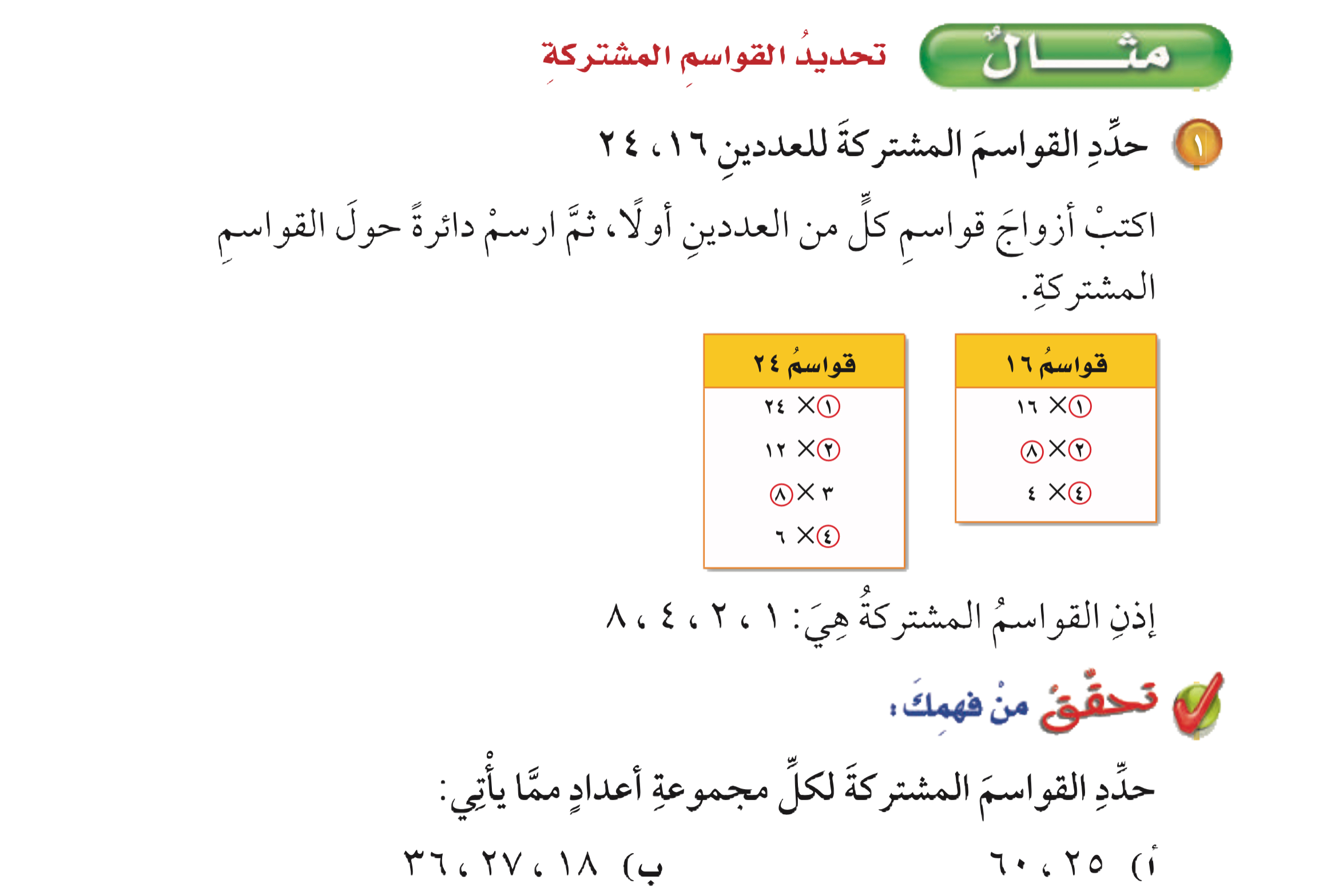 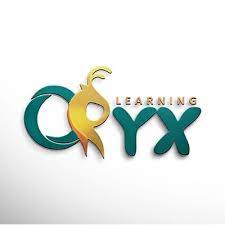 مثال من واقع الحياة
= ١٢٫٤
+ ١٢
+ ١٢
=
١٢
=
١٢
١٠
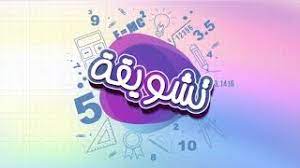 ٥ × ٢
٥
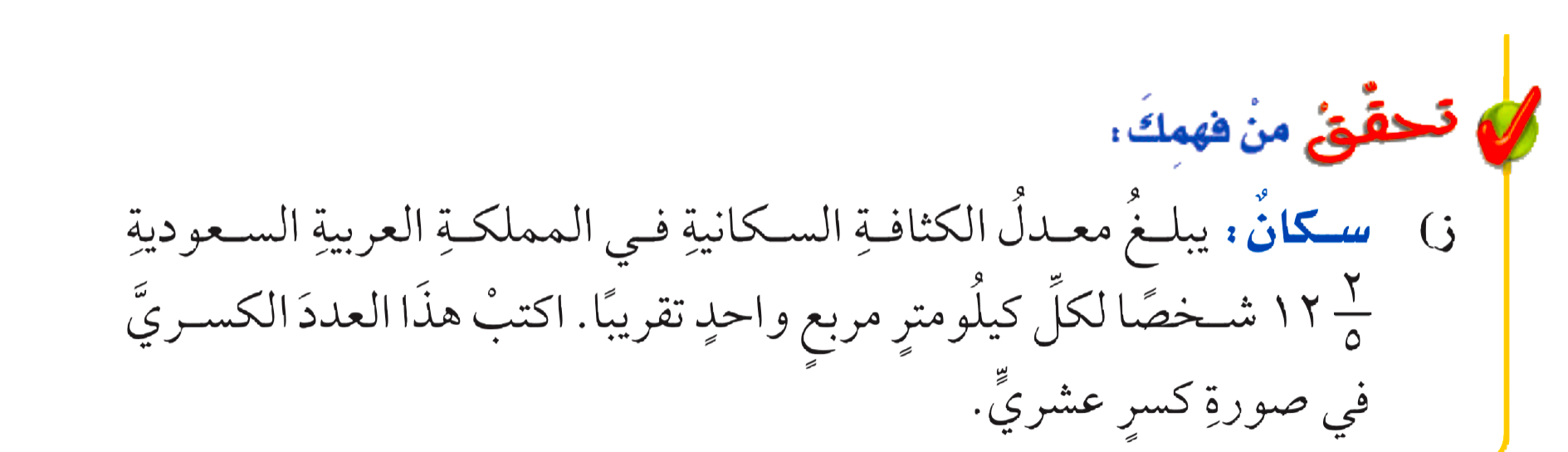 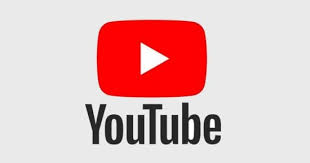 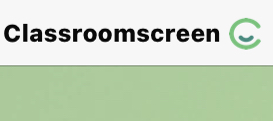 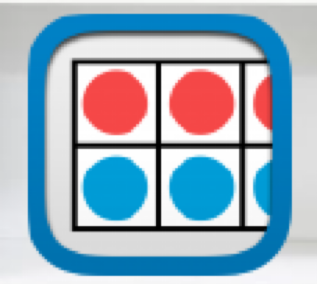 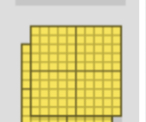 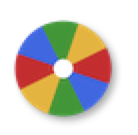 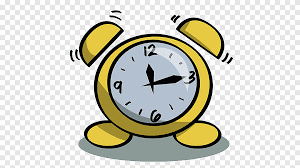 الحل
أدوات
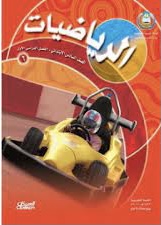 نشاط
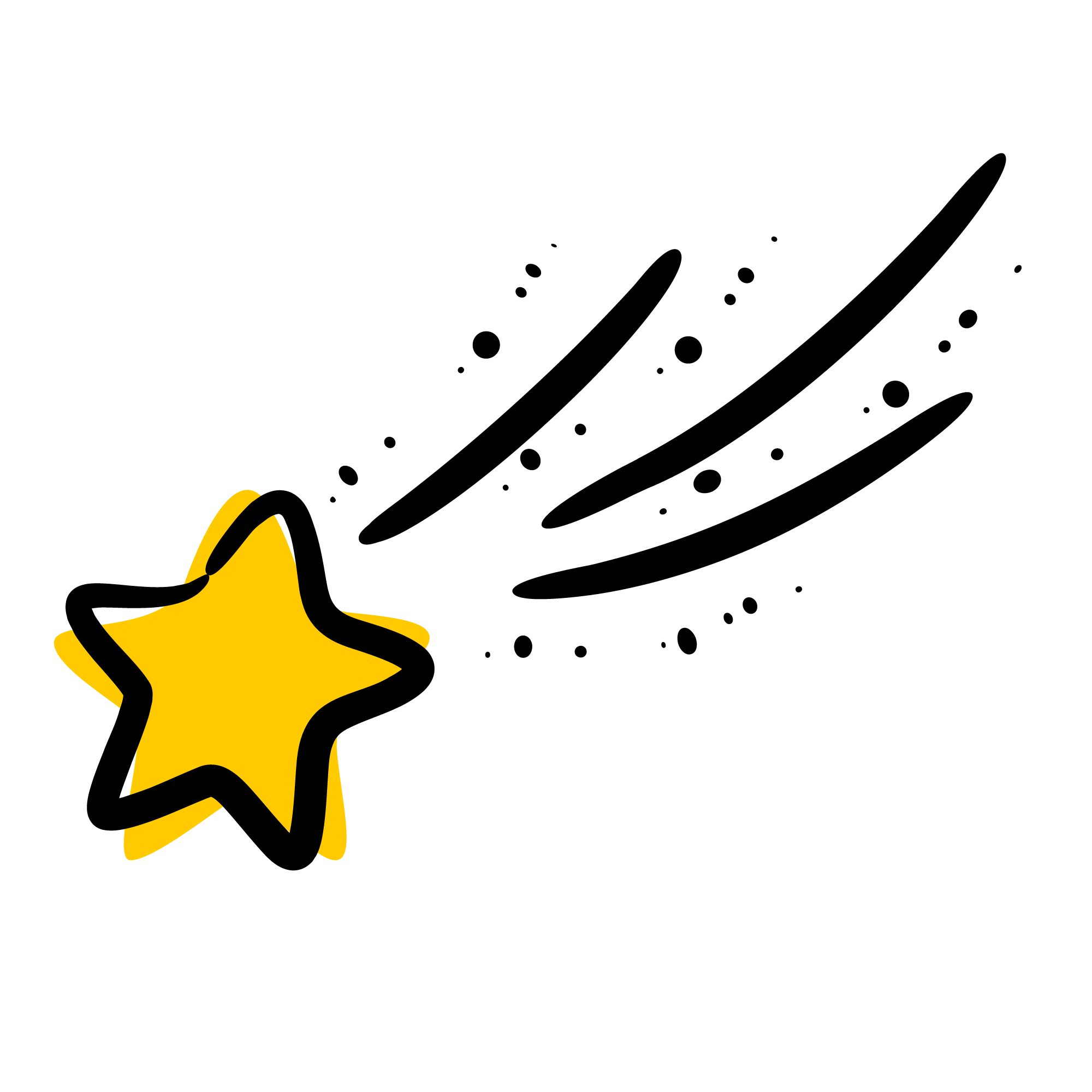 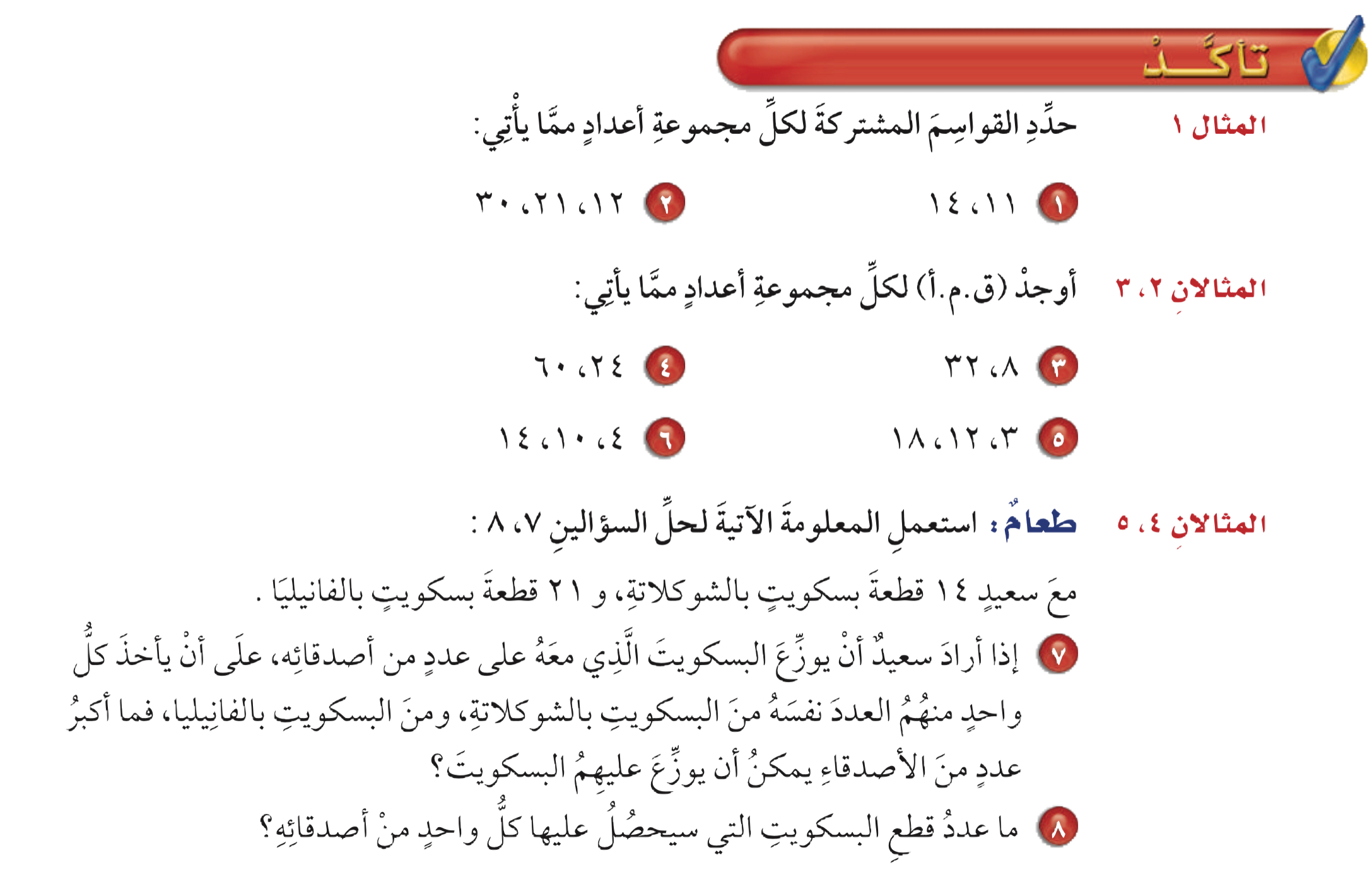 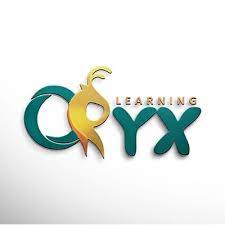 ١، ٢، ٣، ٤، ٥
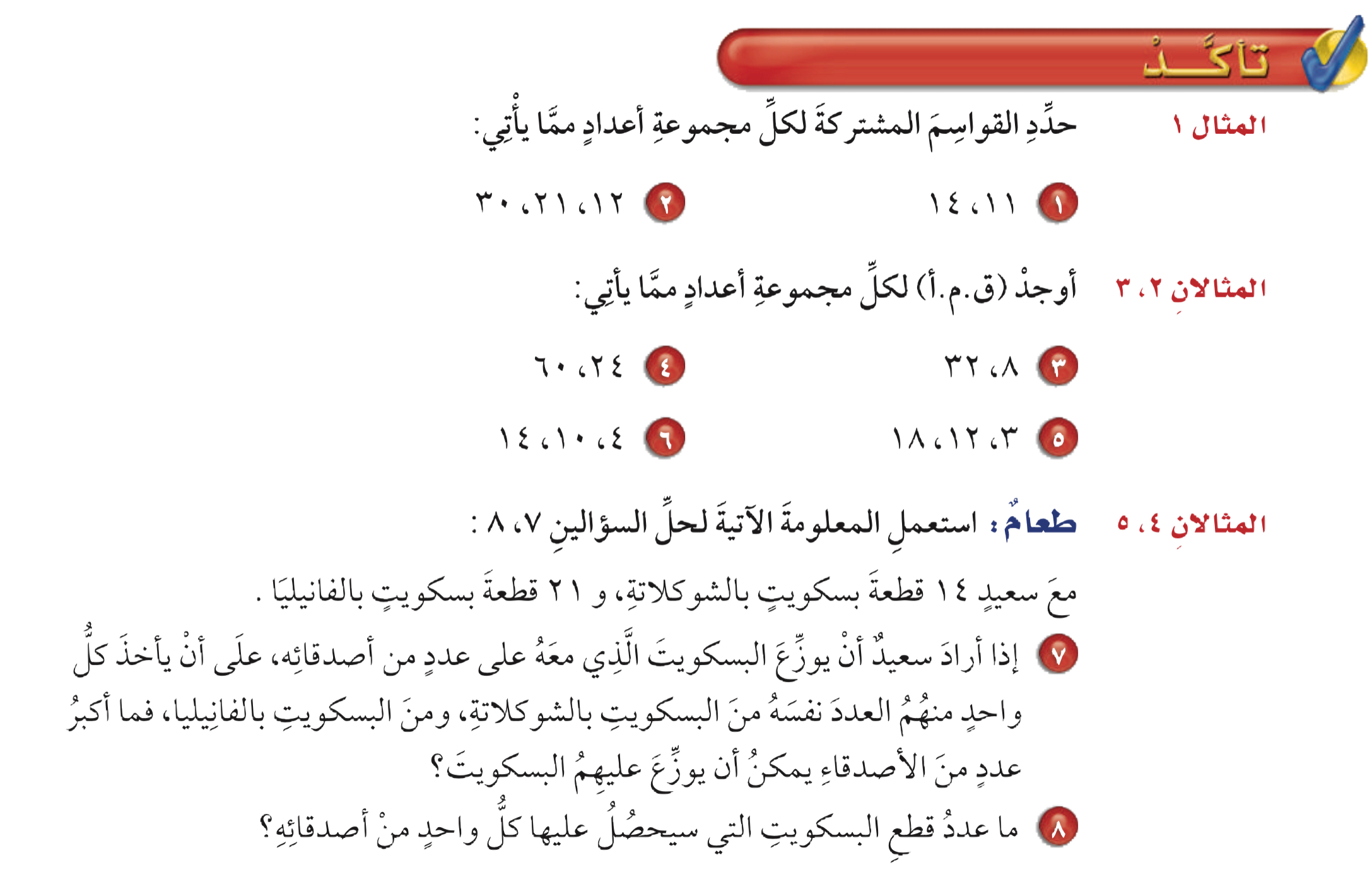 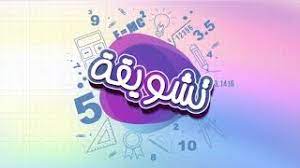 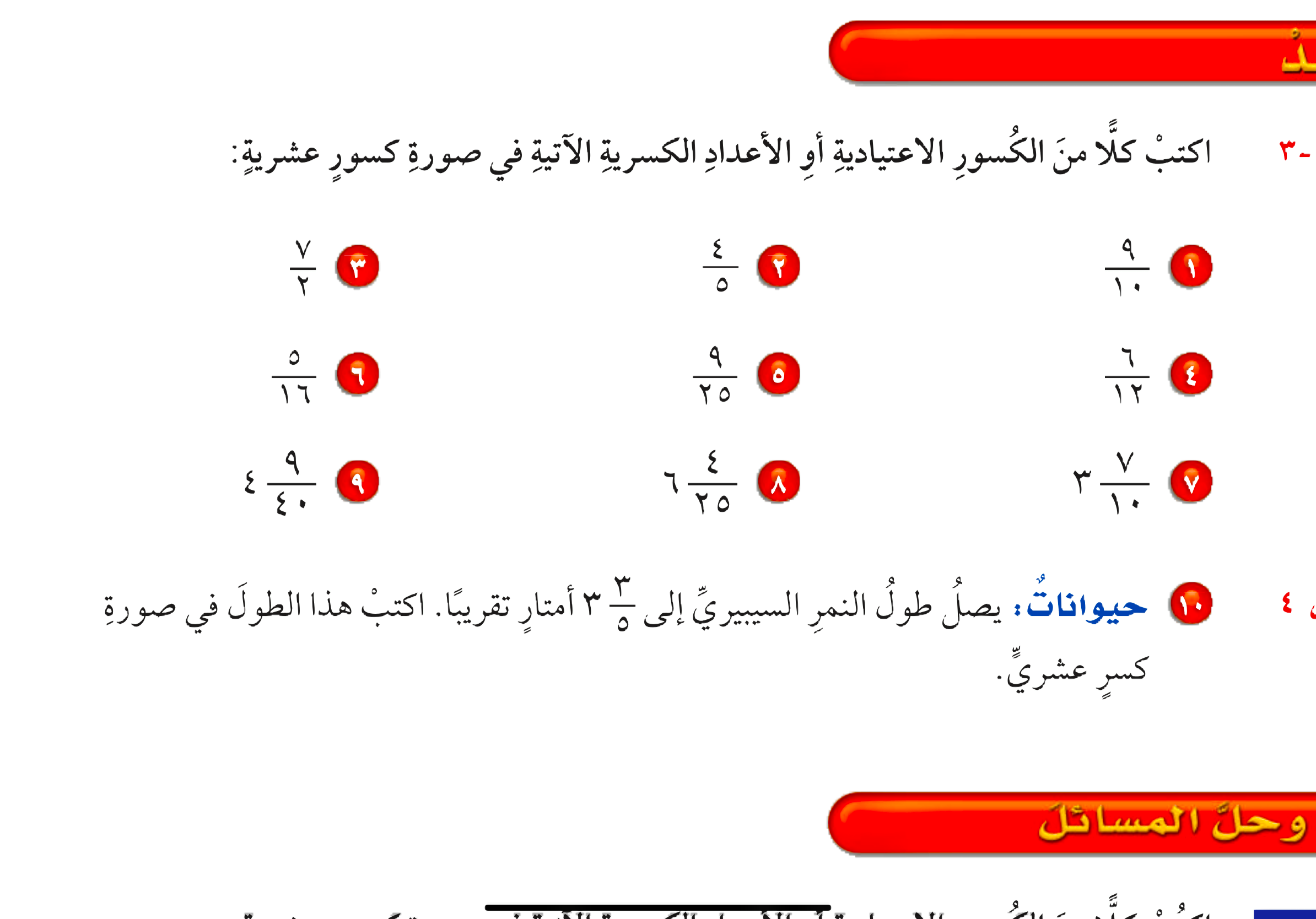 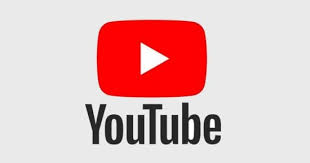 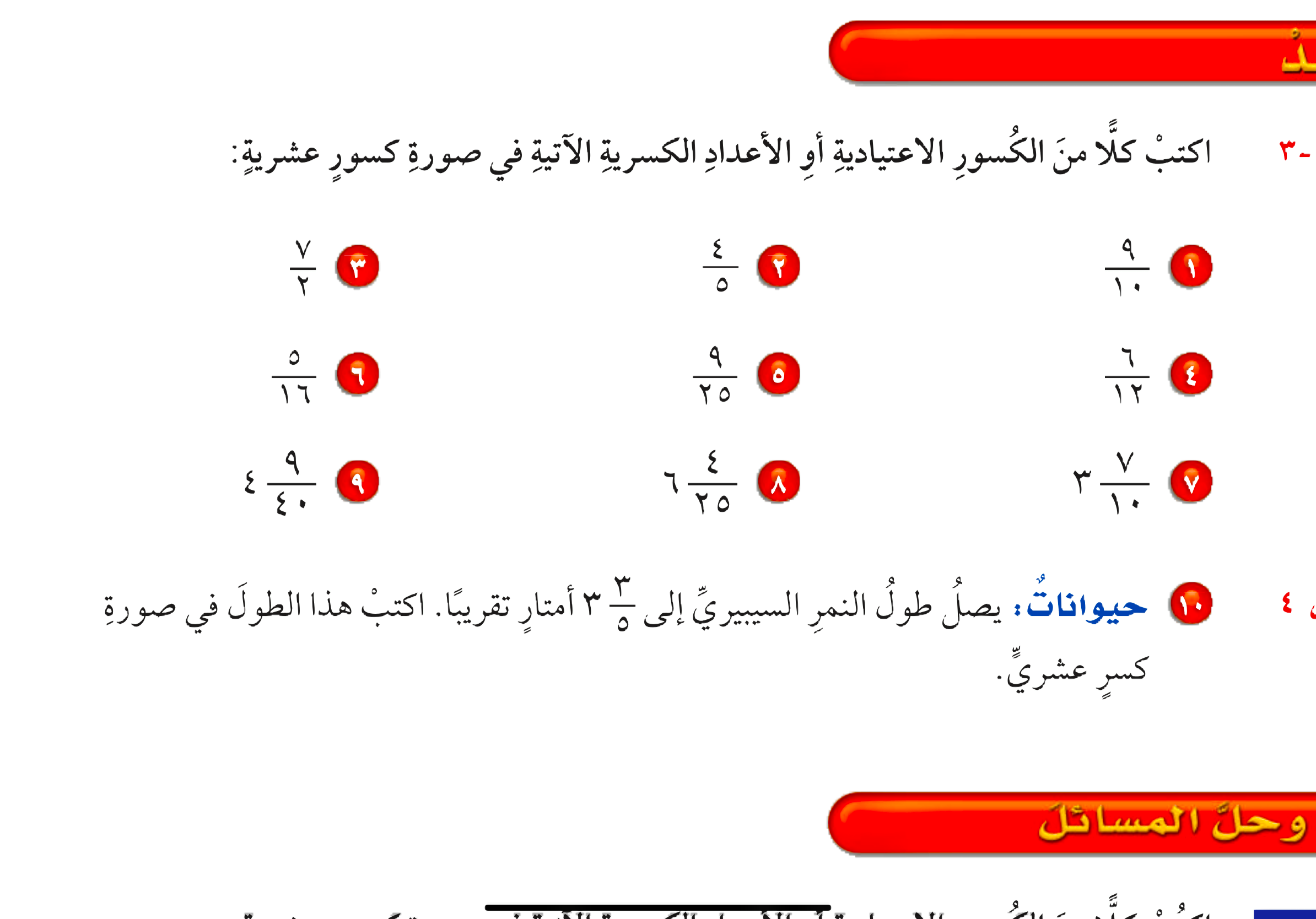 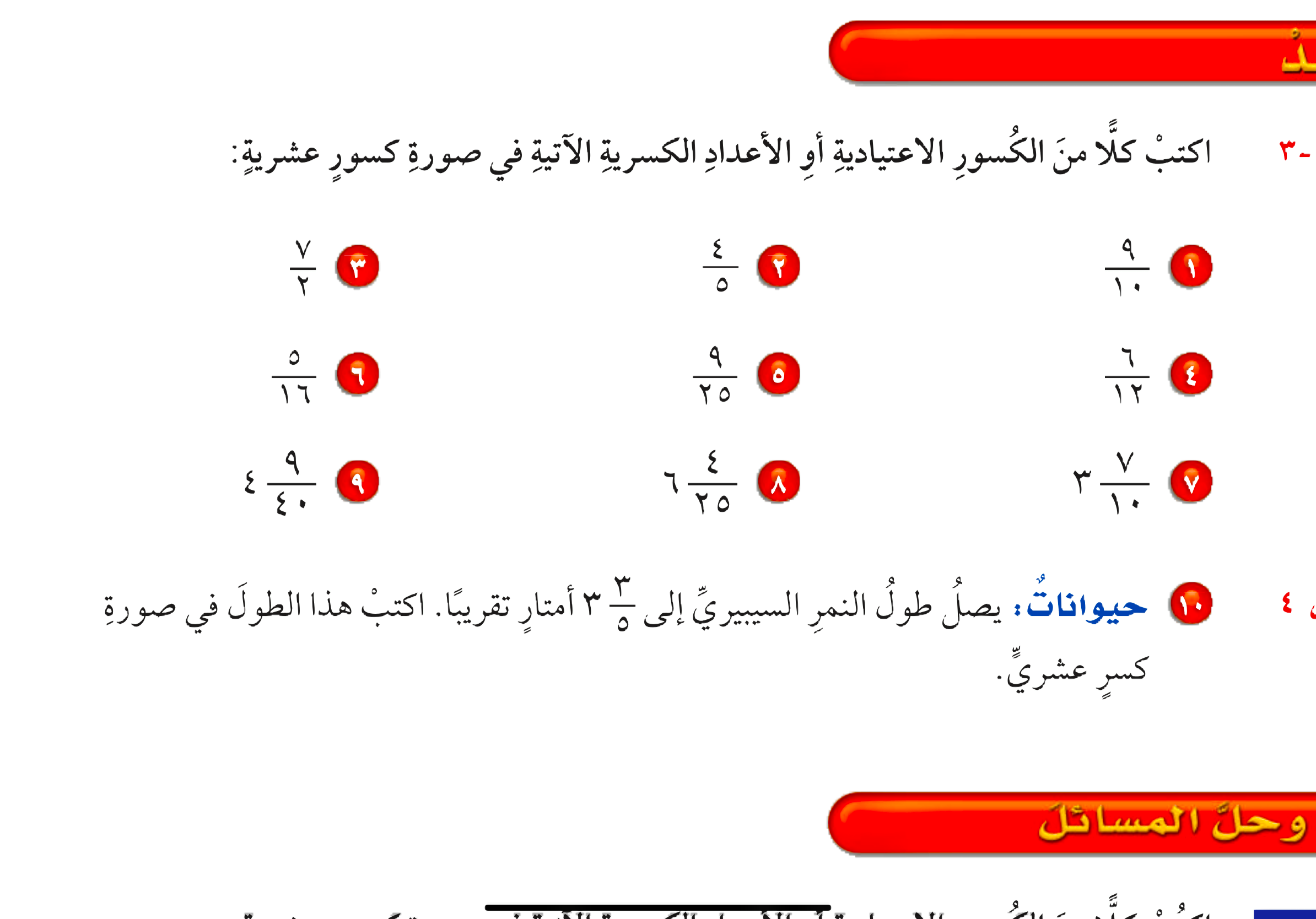 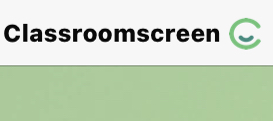 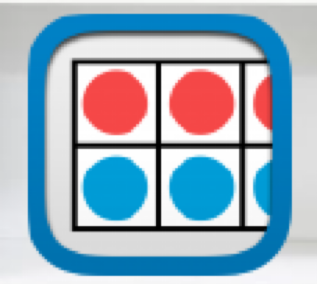 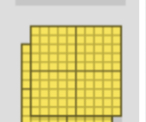 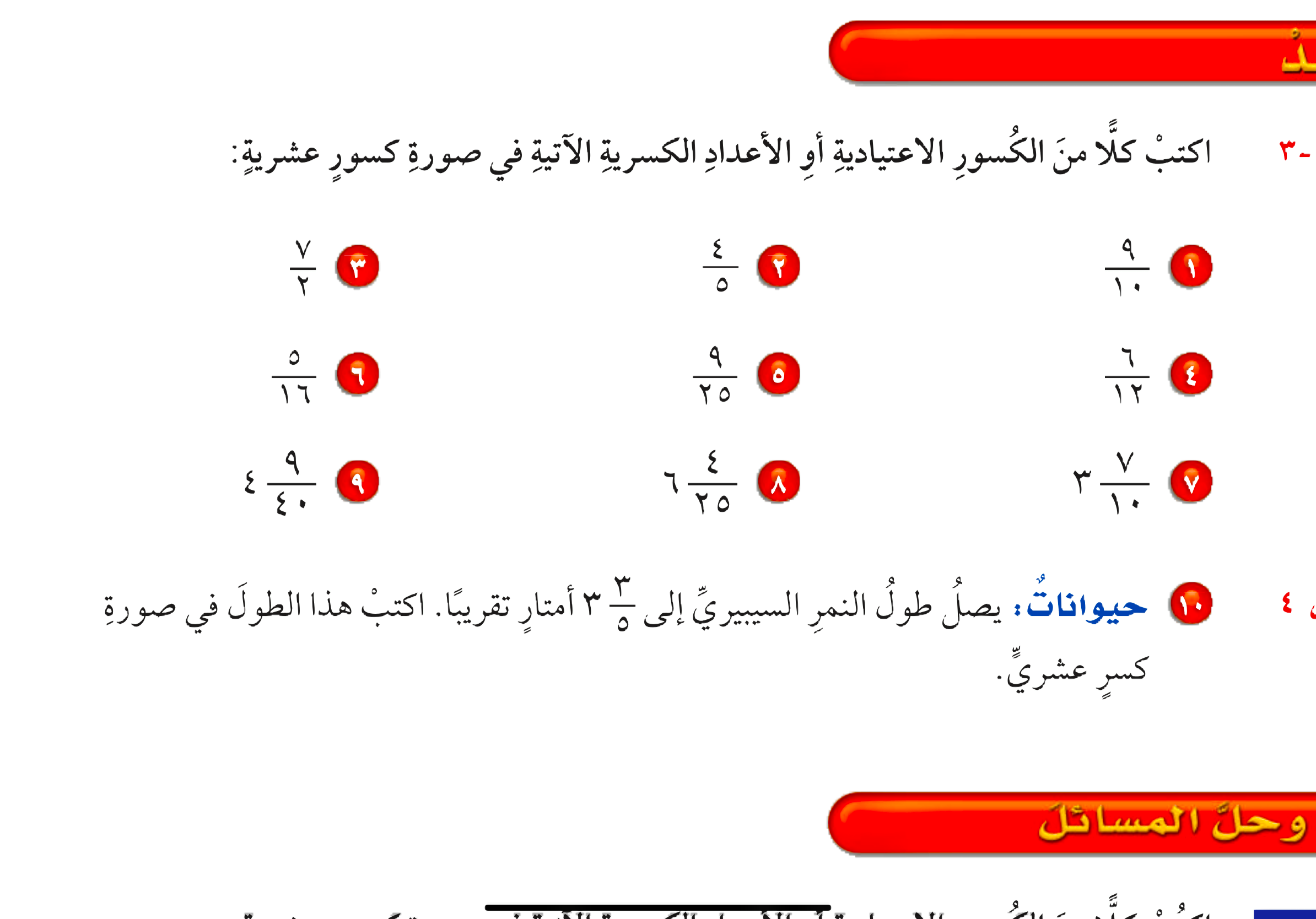 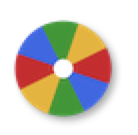 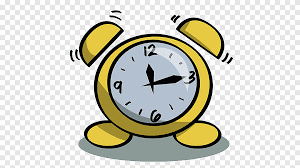 تأكد
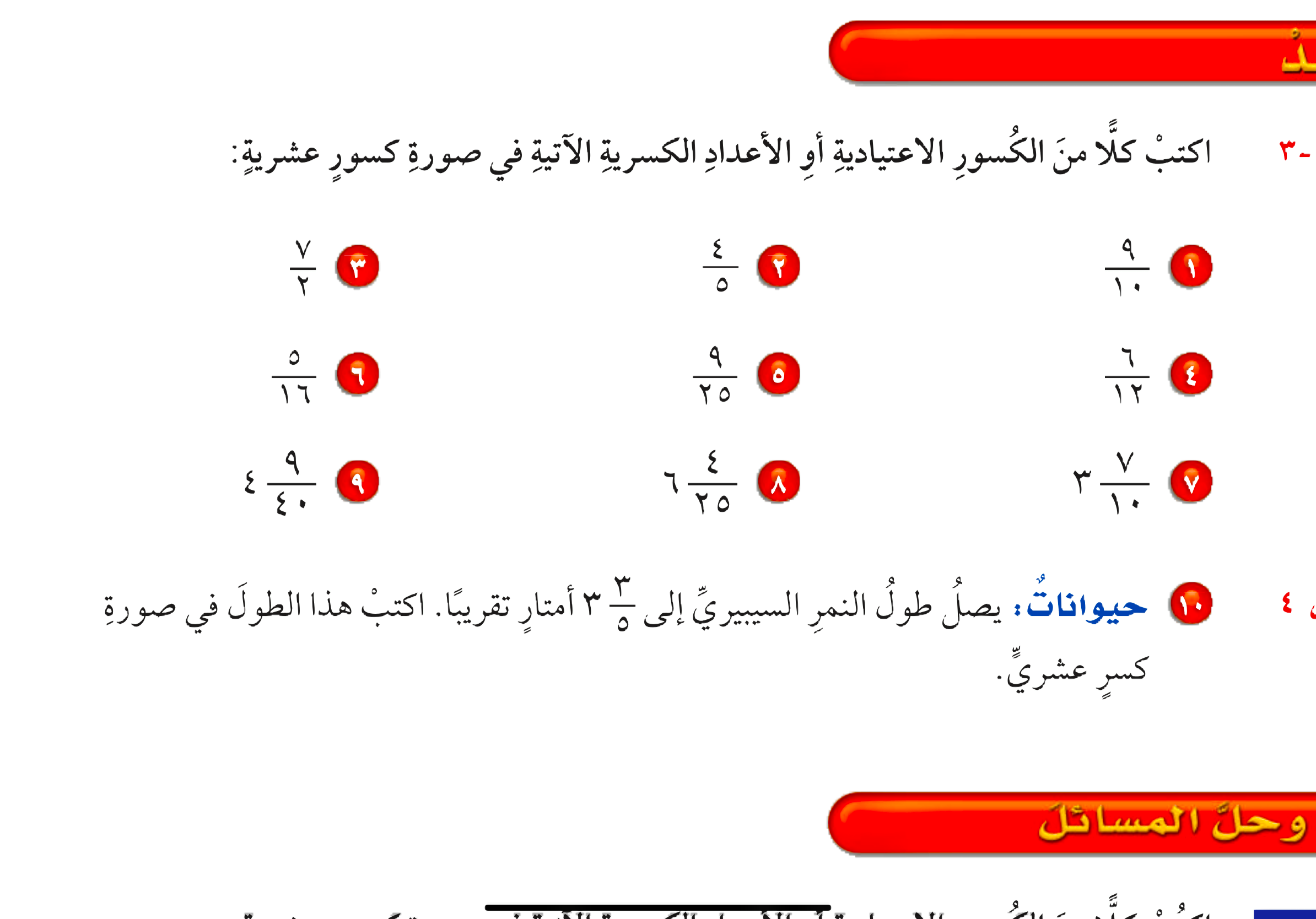 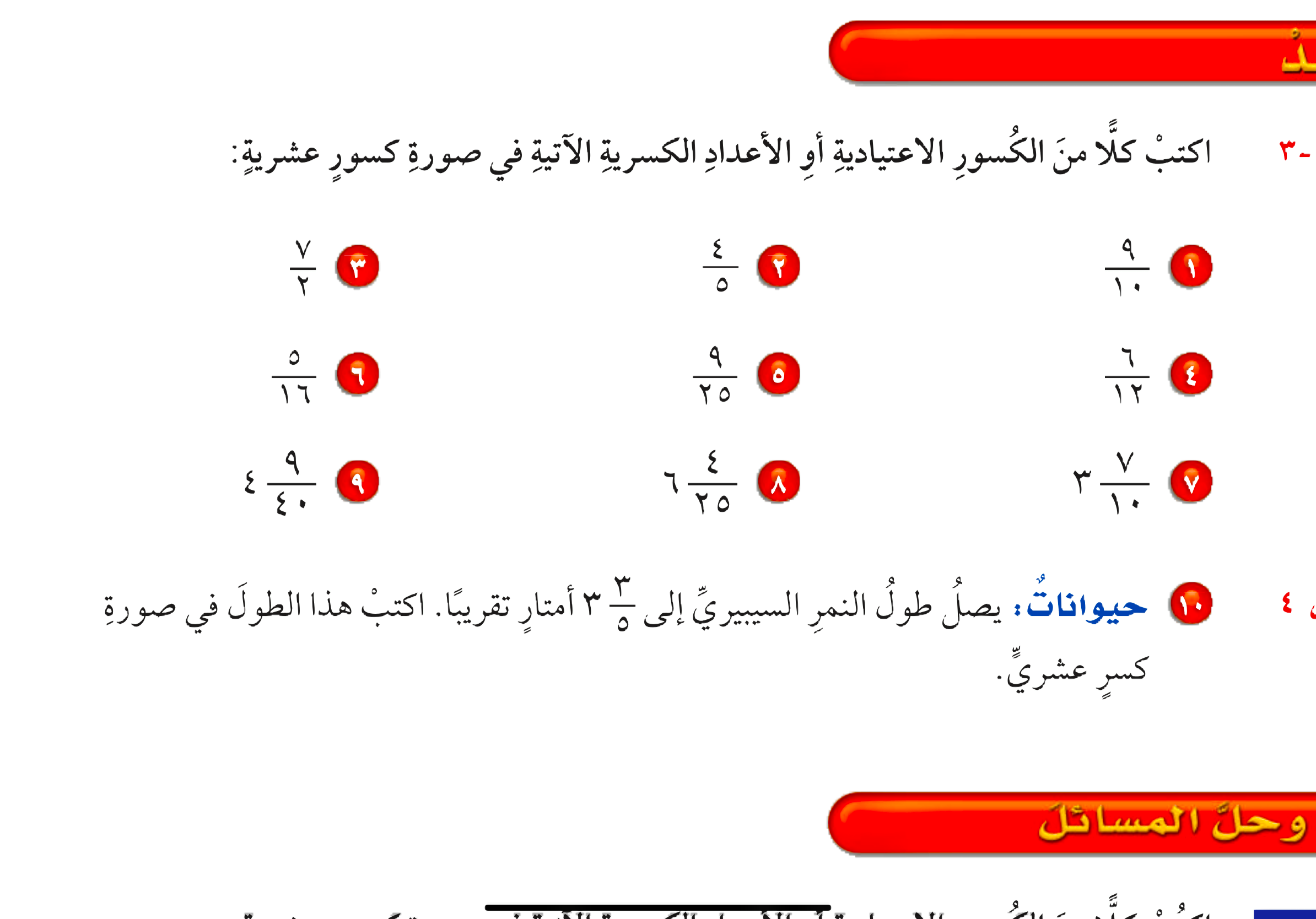 أدوات
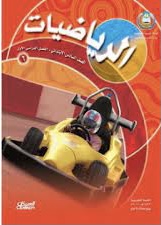 ٤× ٢
٠٫٩
٧ × ٥
٠٫٥
٩ × ٤
نشاط
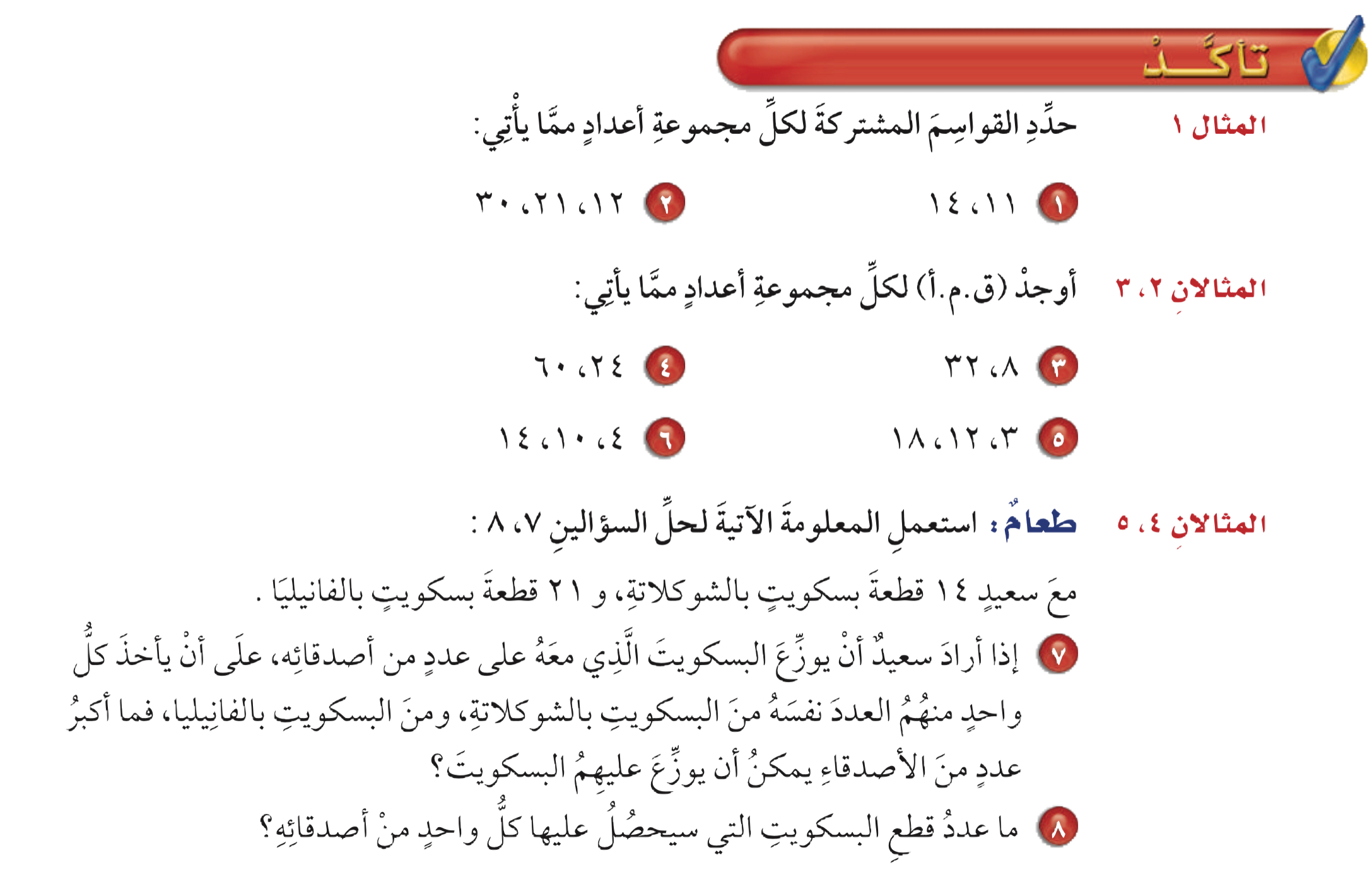 ٣٥
٣٦
٨
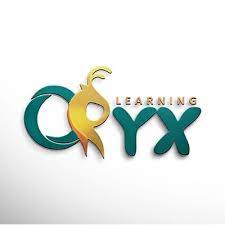 ١، ٢، ٣، ٤، ٥
=
=
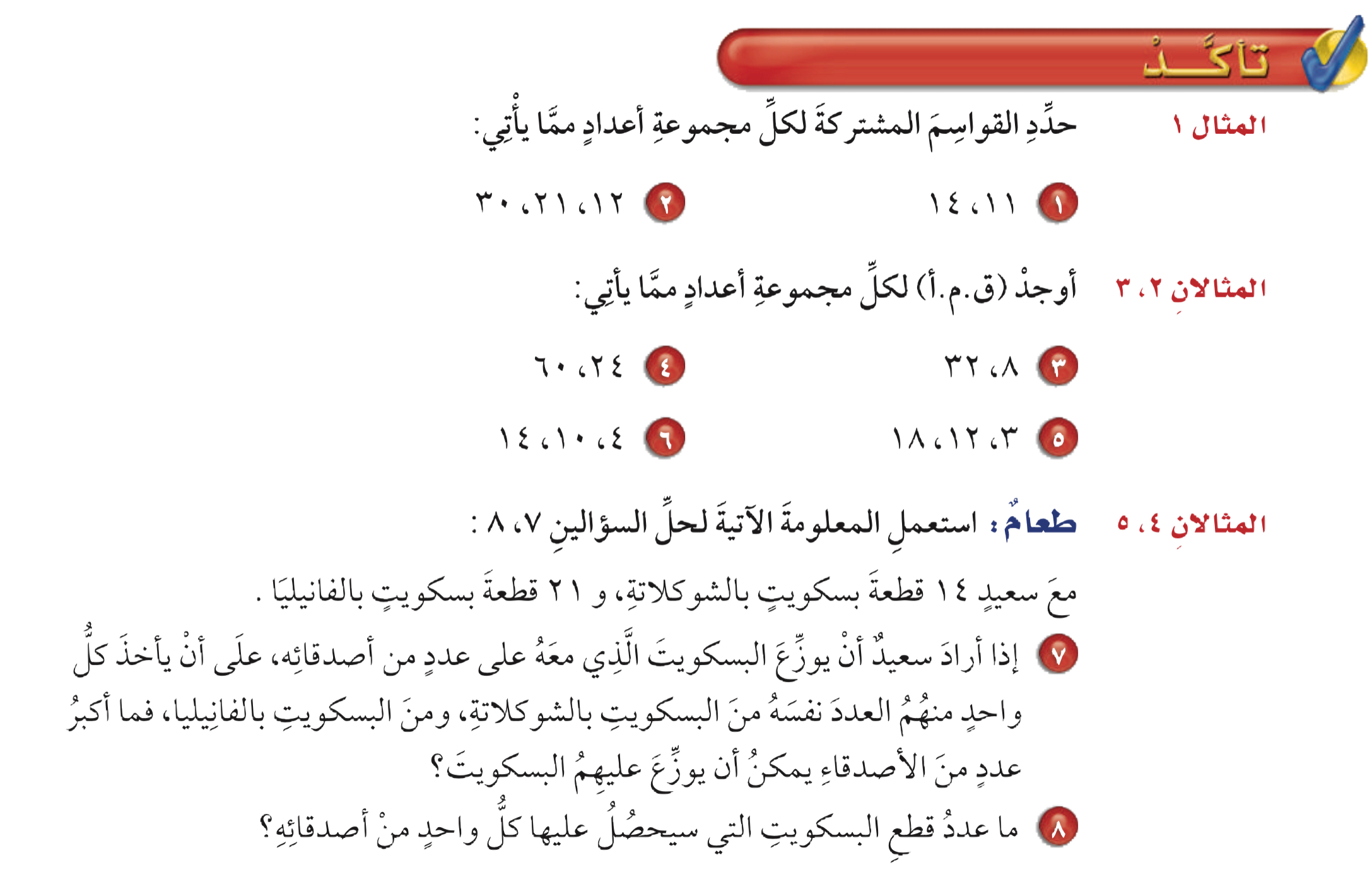 = ٠٫٣٦
= ٣٫٥
= ٠٫٨
=
=
=
=
=
=
١٠٠
٢× ٥
١٠
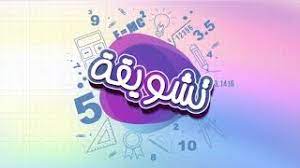 ٢٥ × ٤
٥ × ٢
١٠
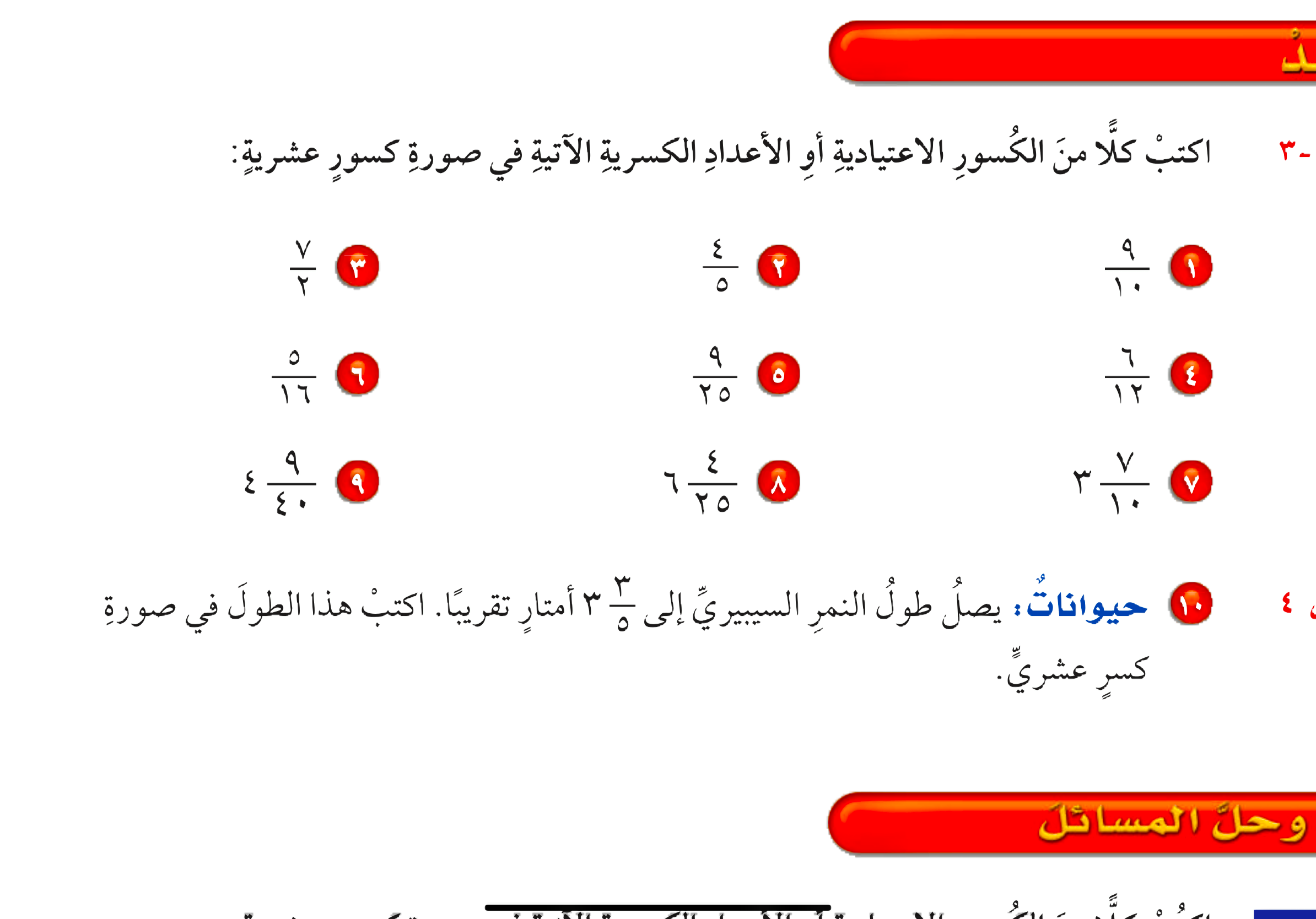 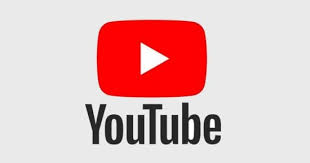 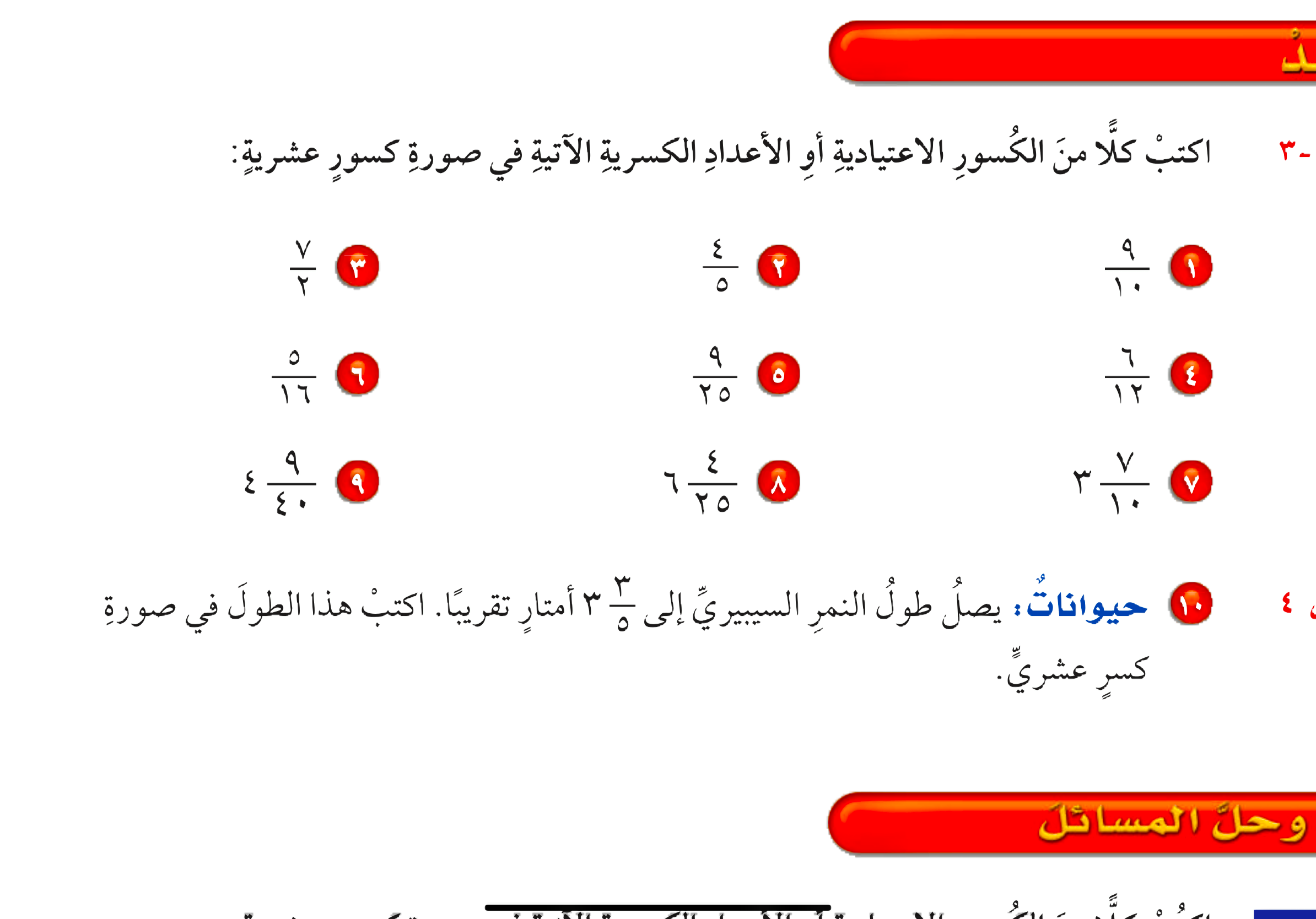 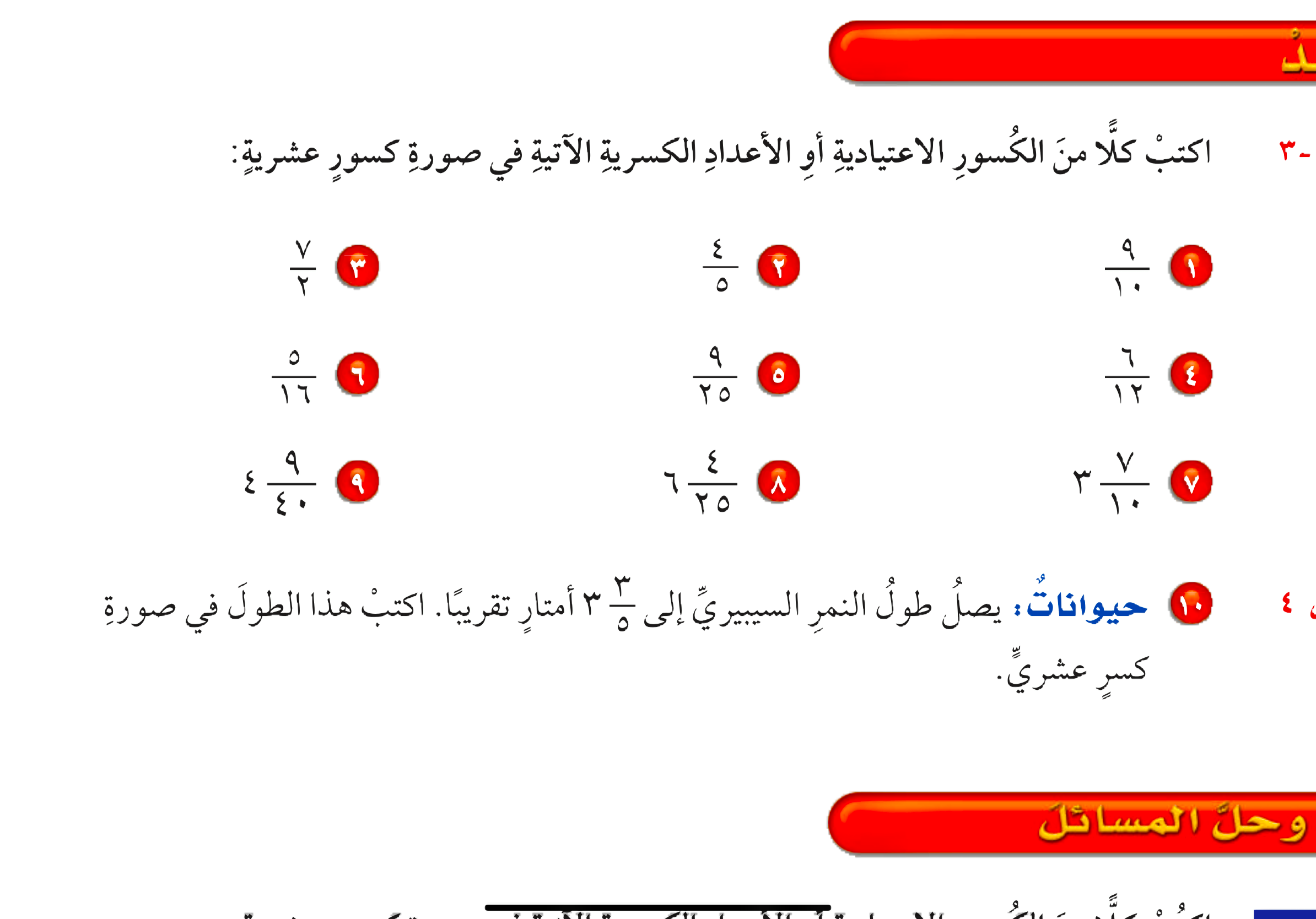 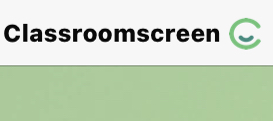 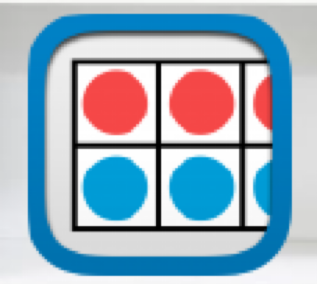 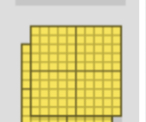 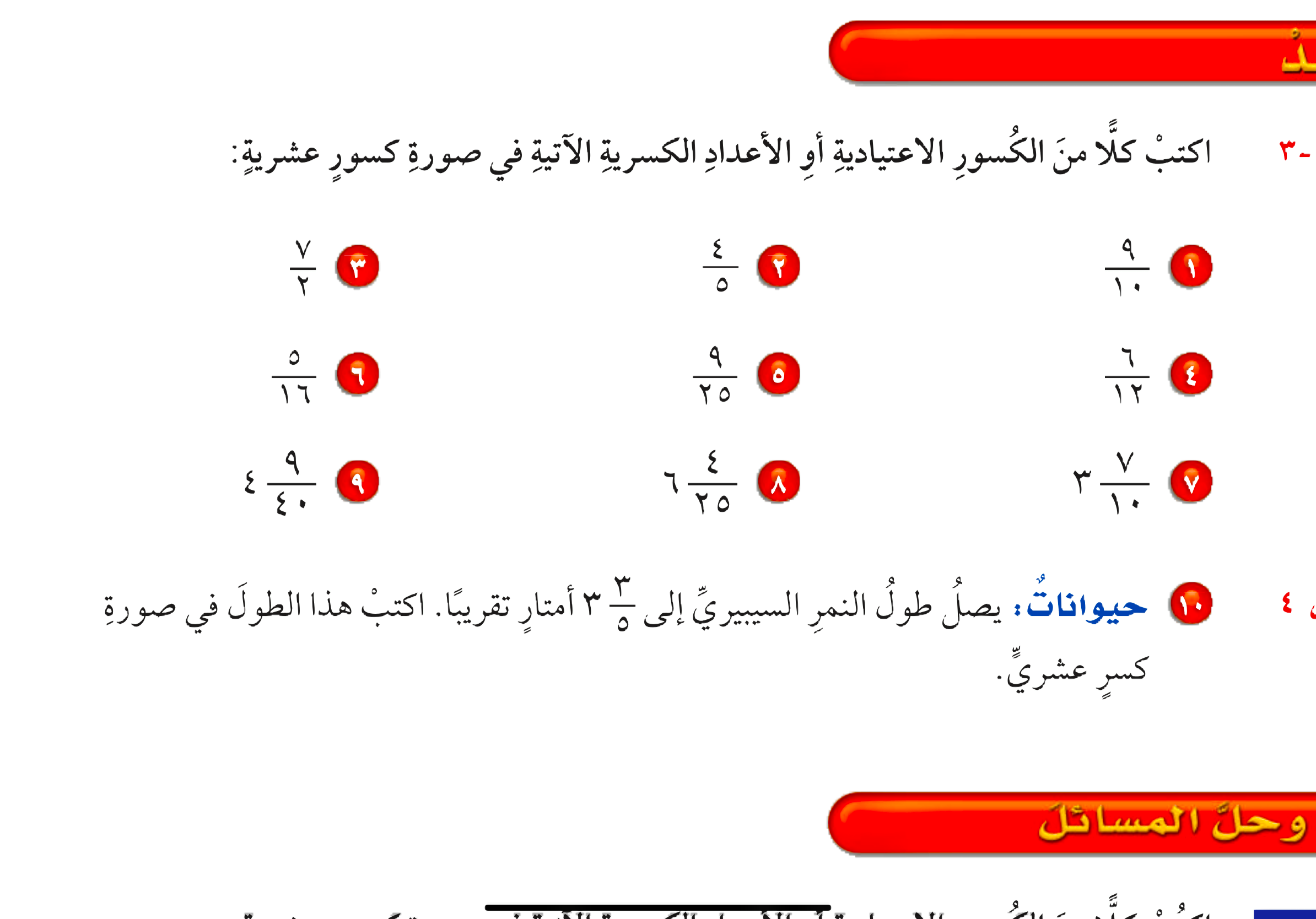 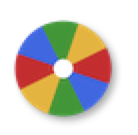 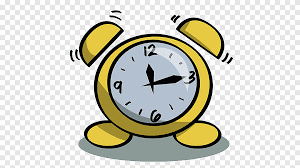 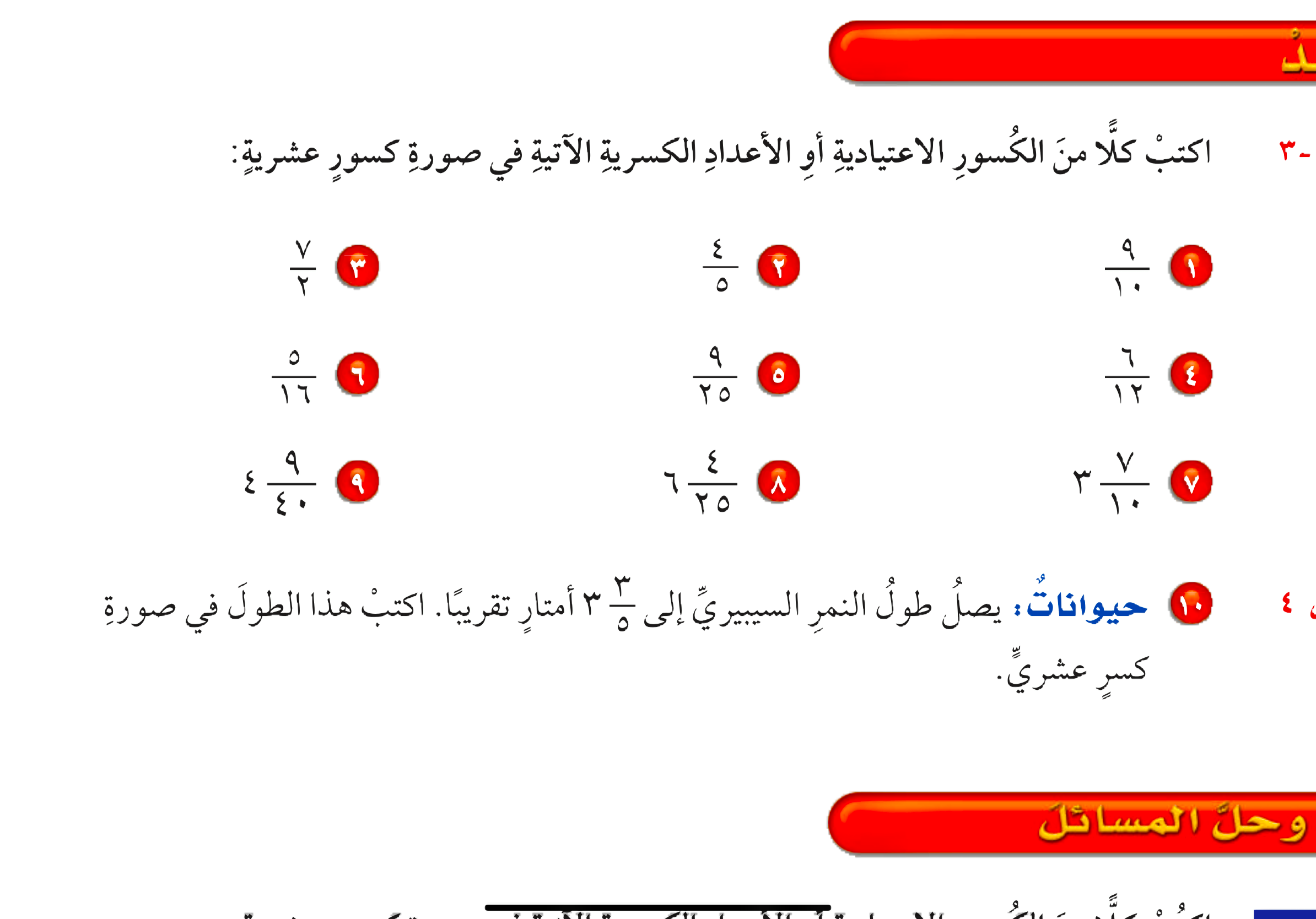 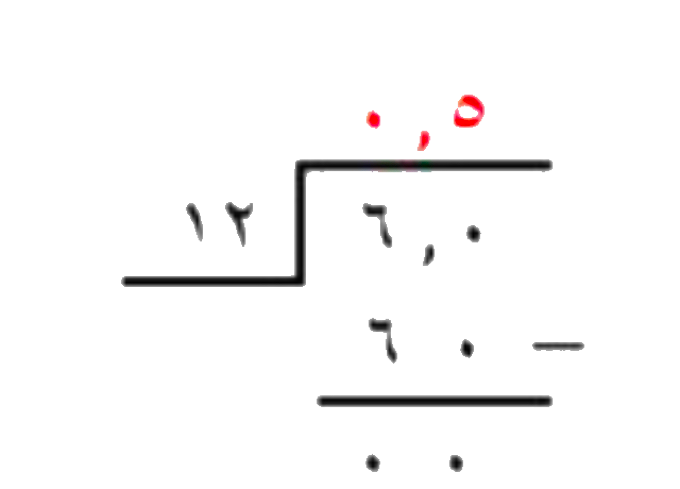 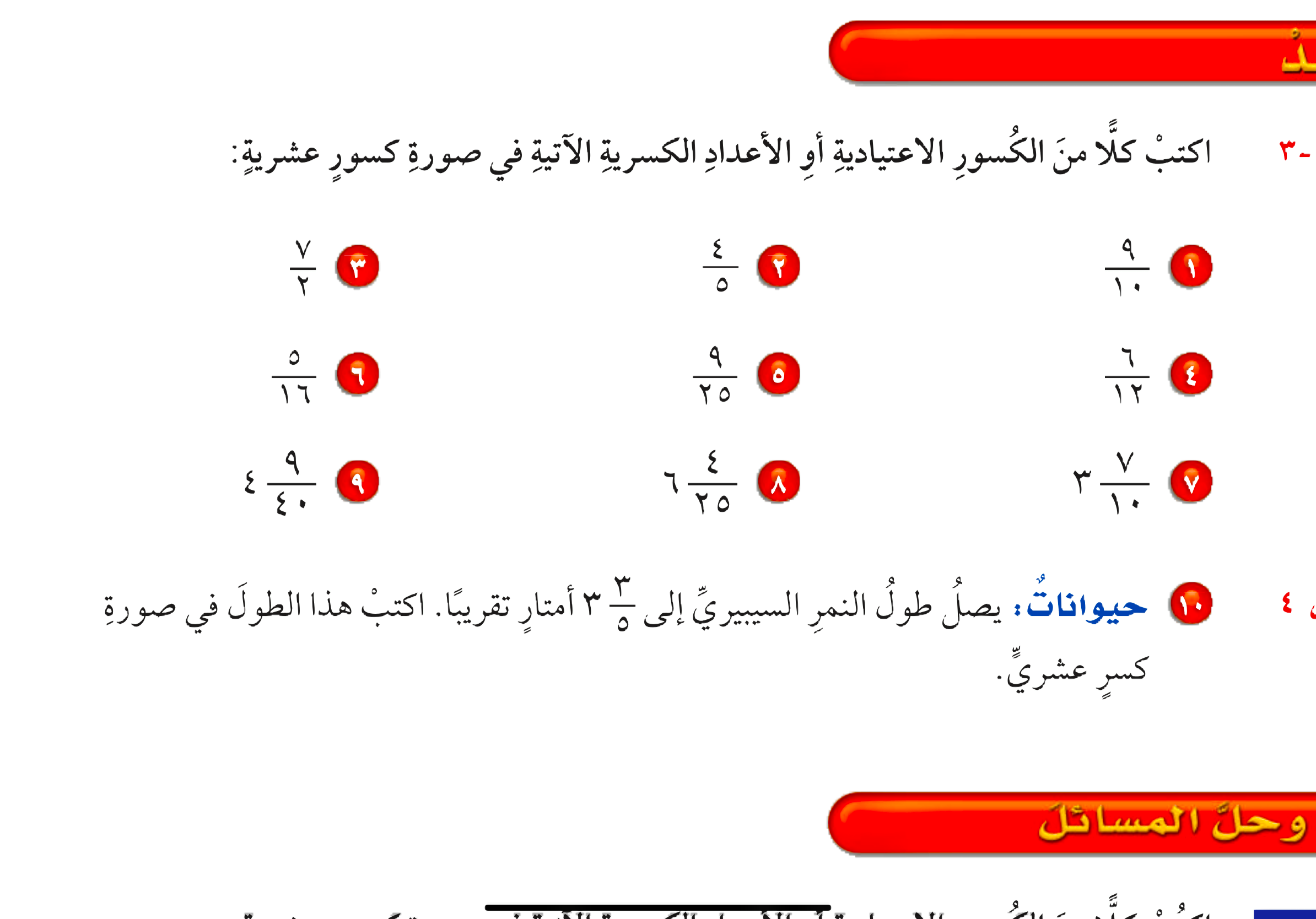 الحل
أدوات
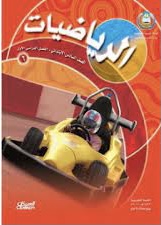 نشاط
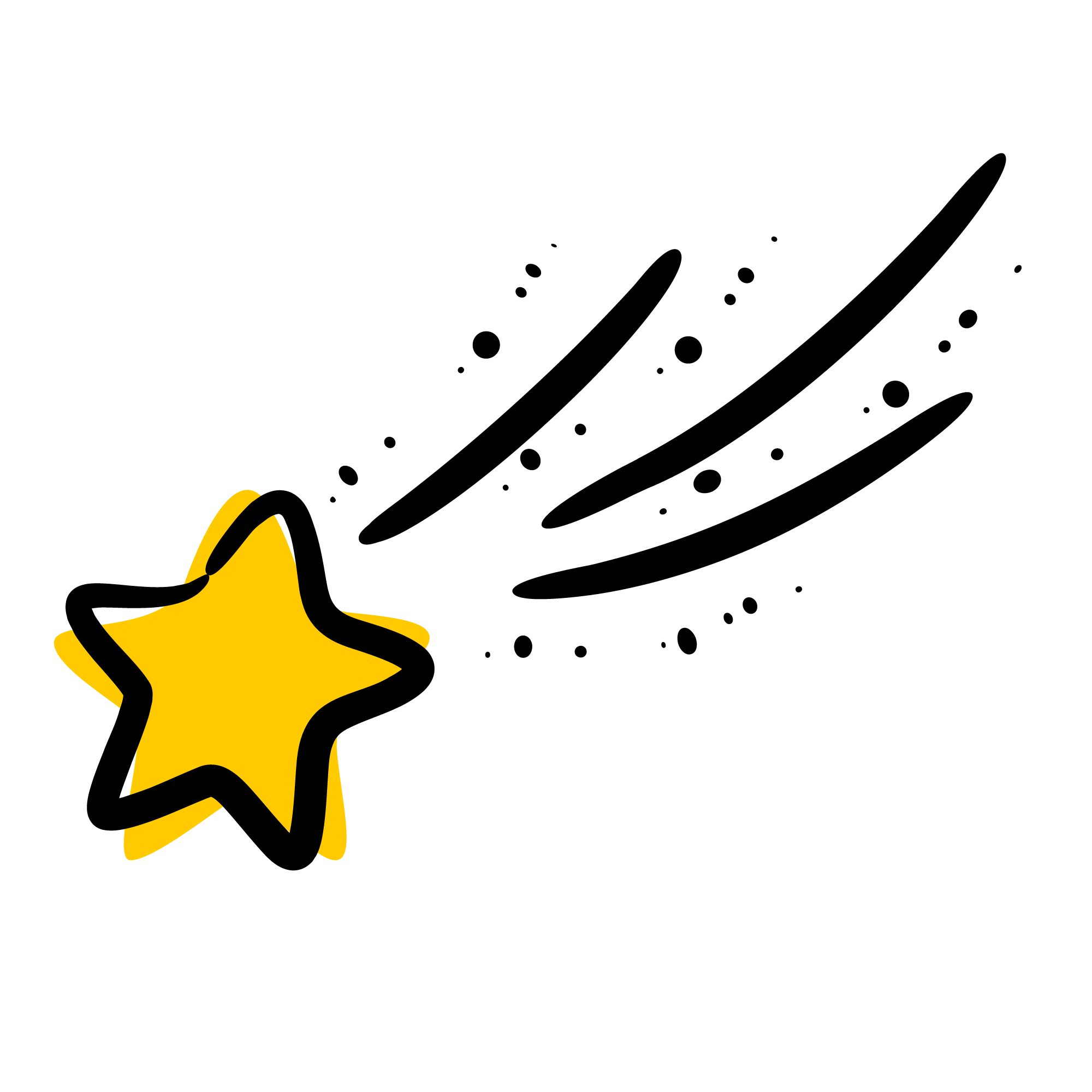 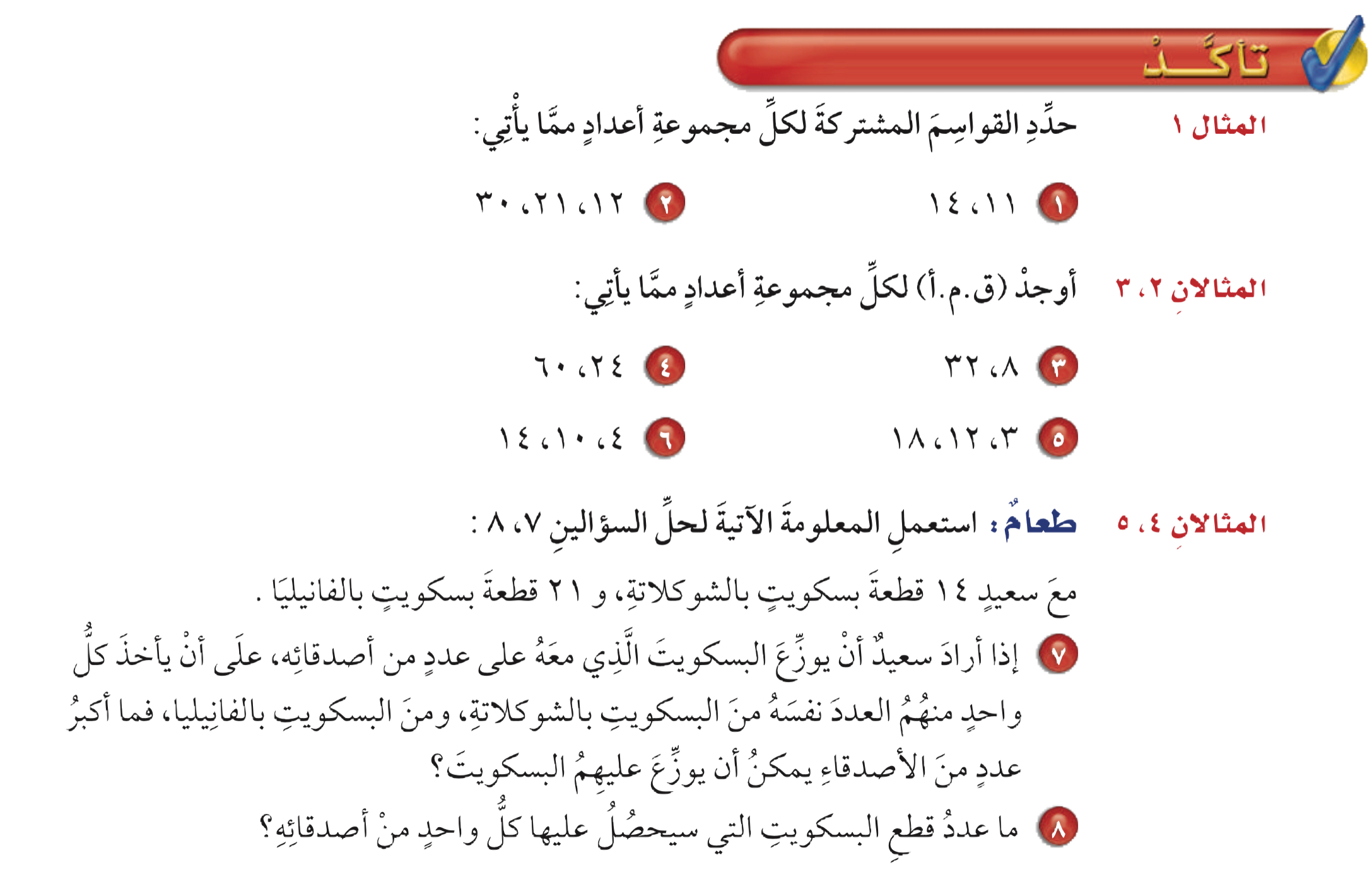 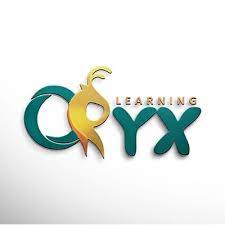 ٦ ، ٧ ، ٨ ، ٩
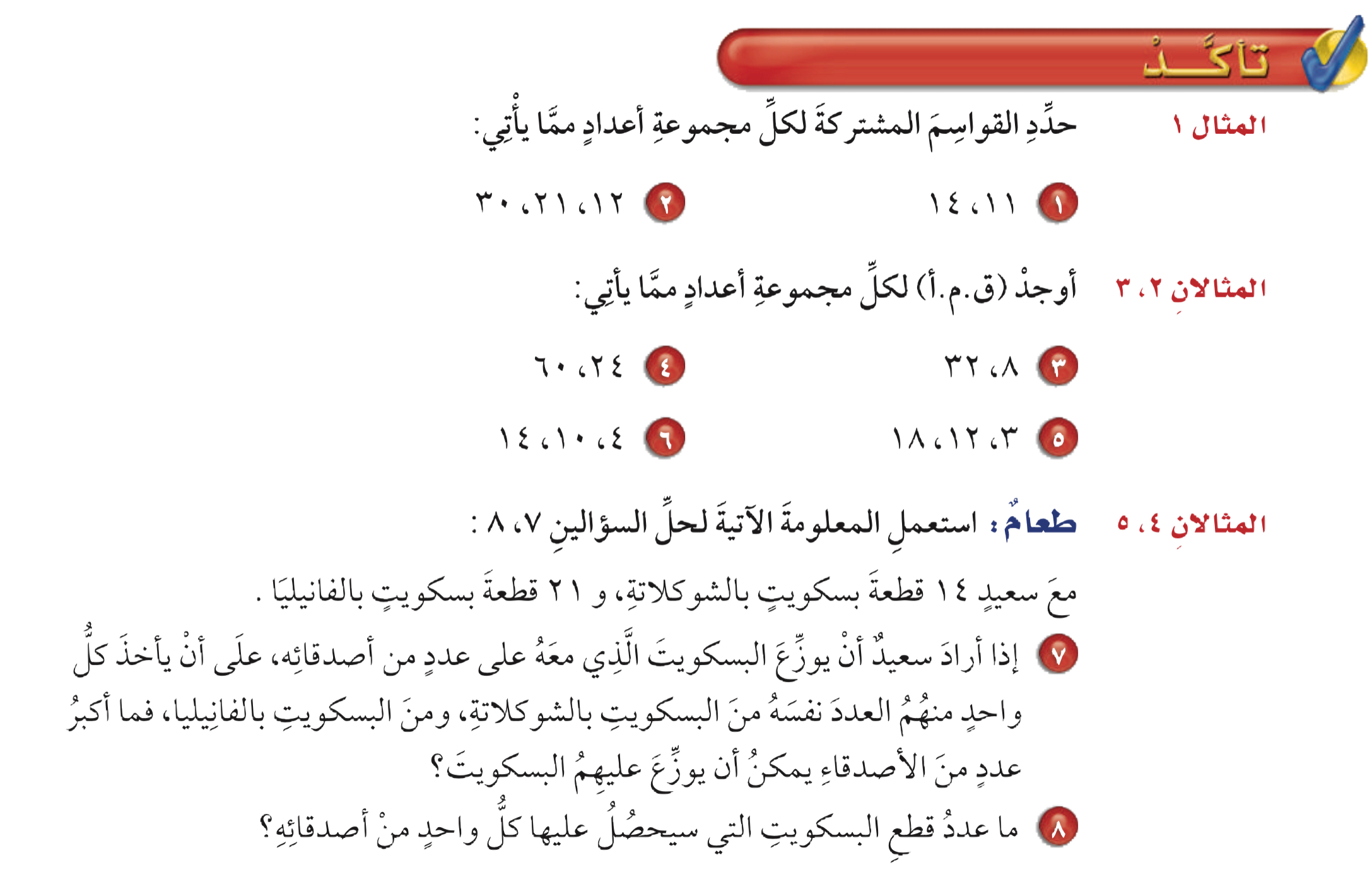 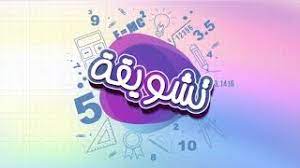 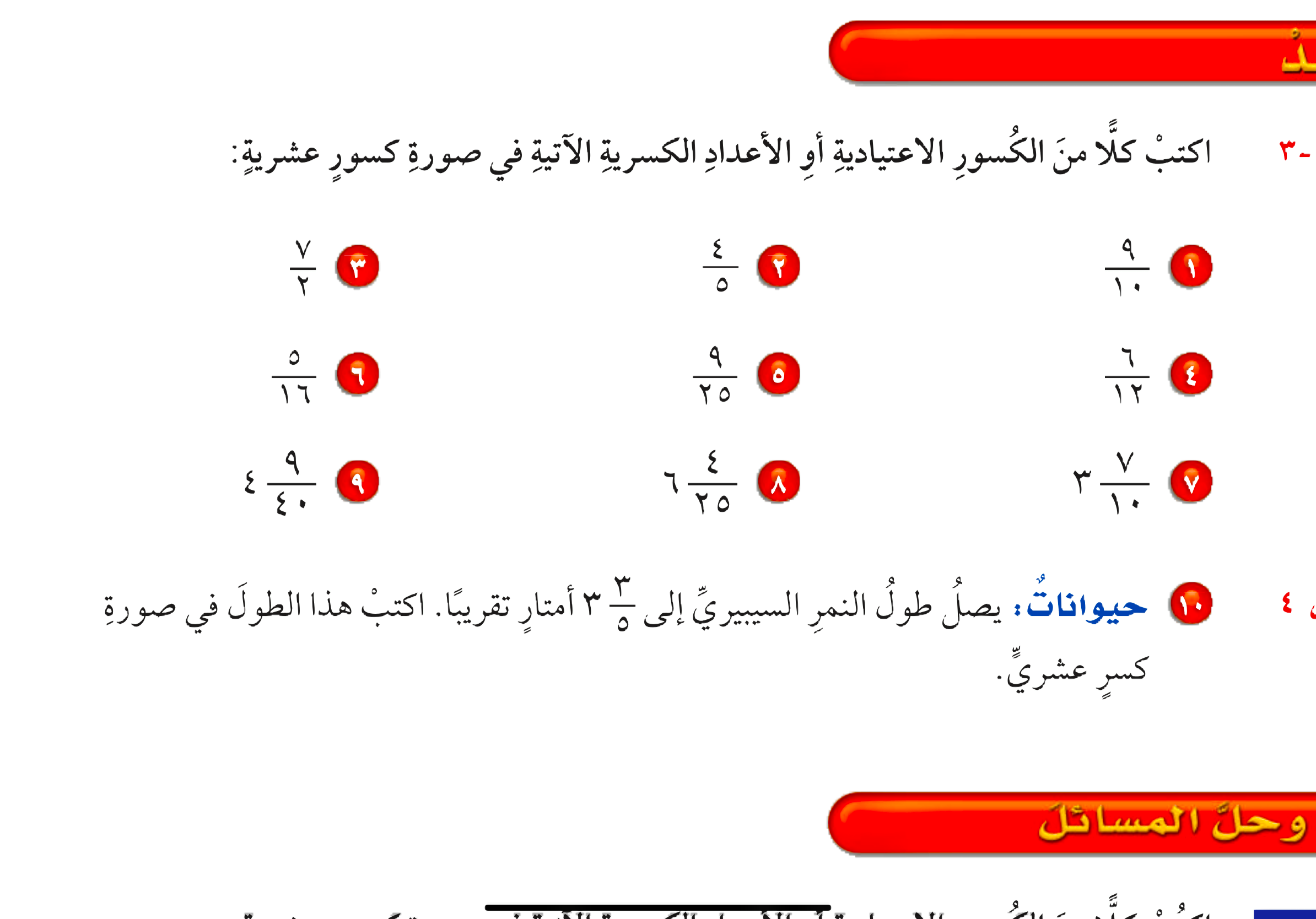 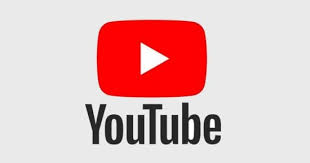 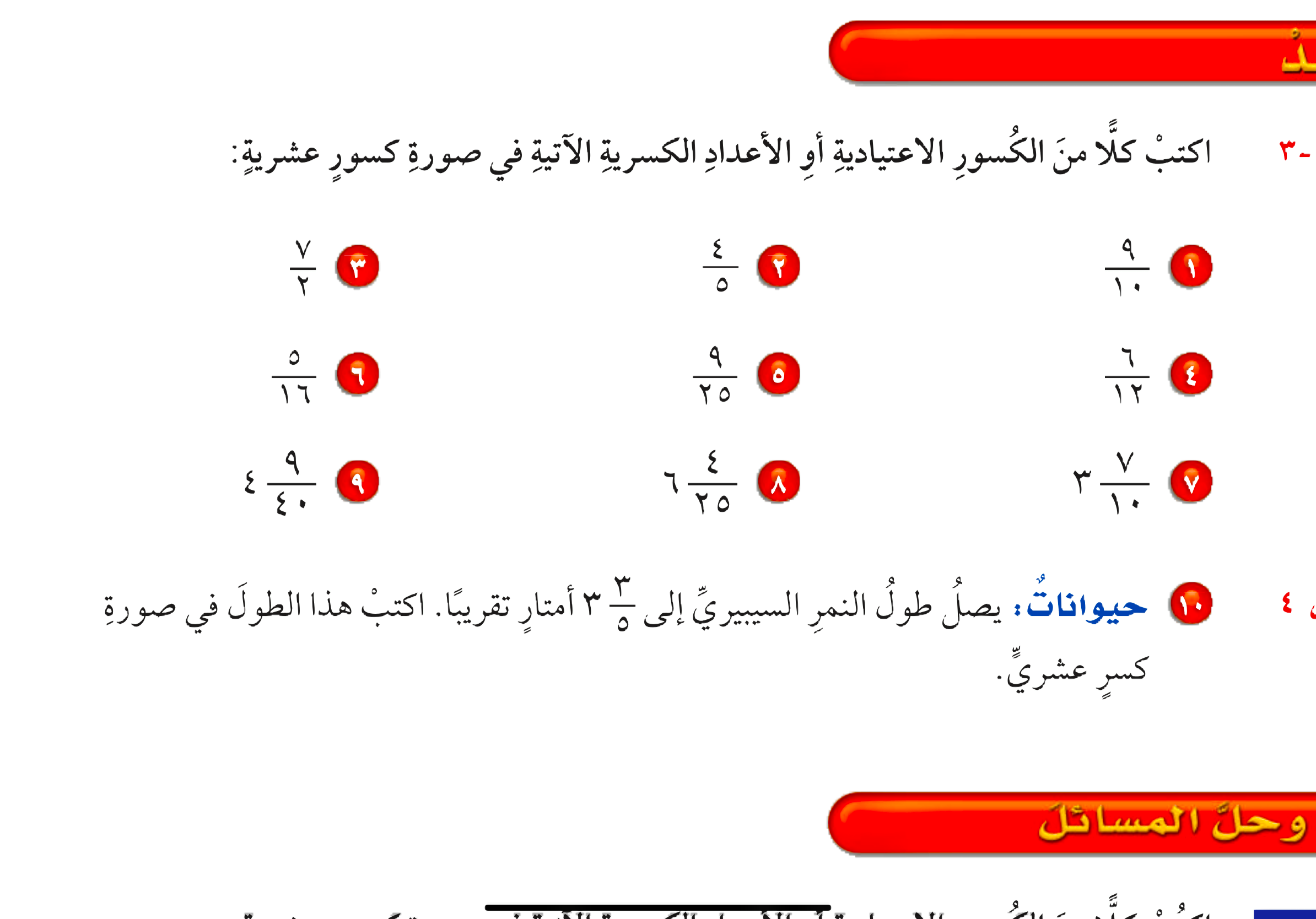 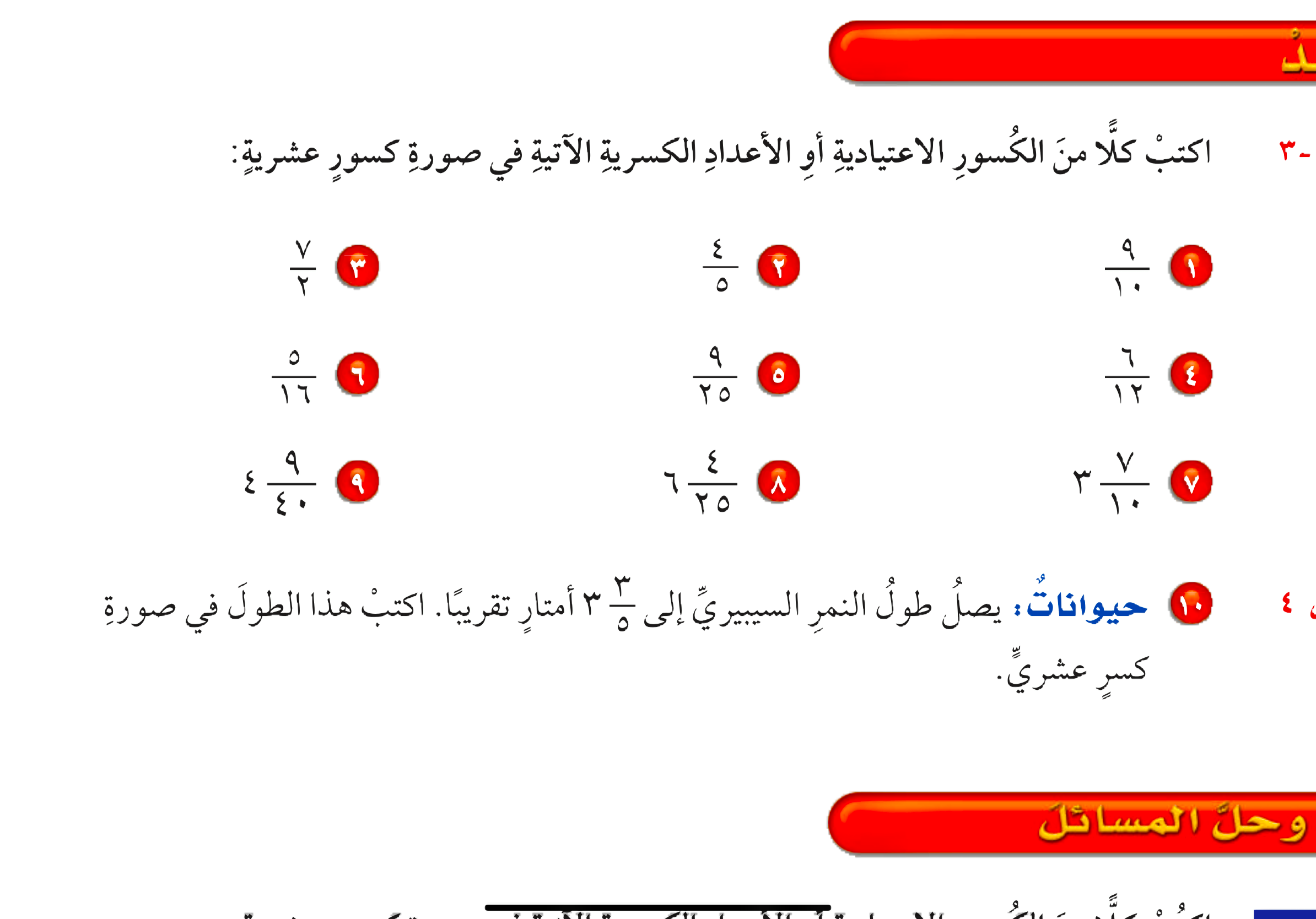 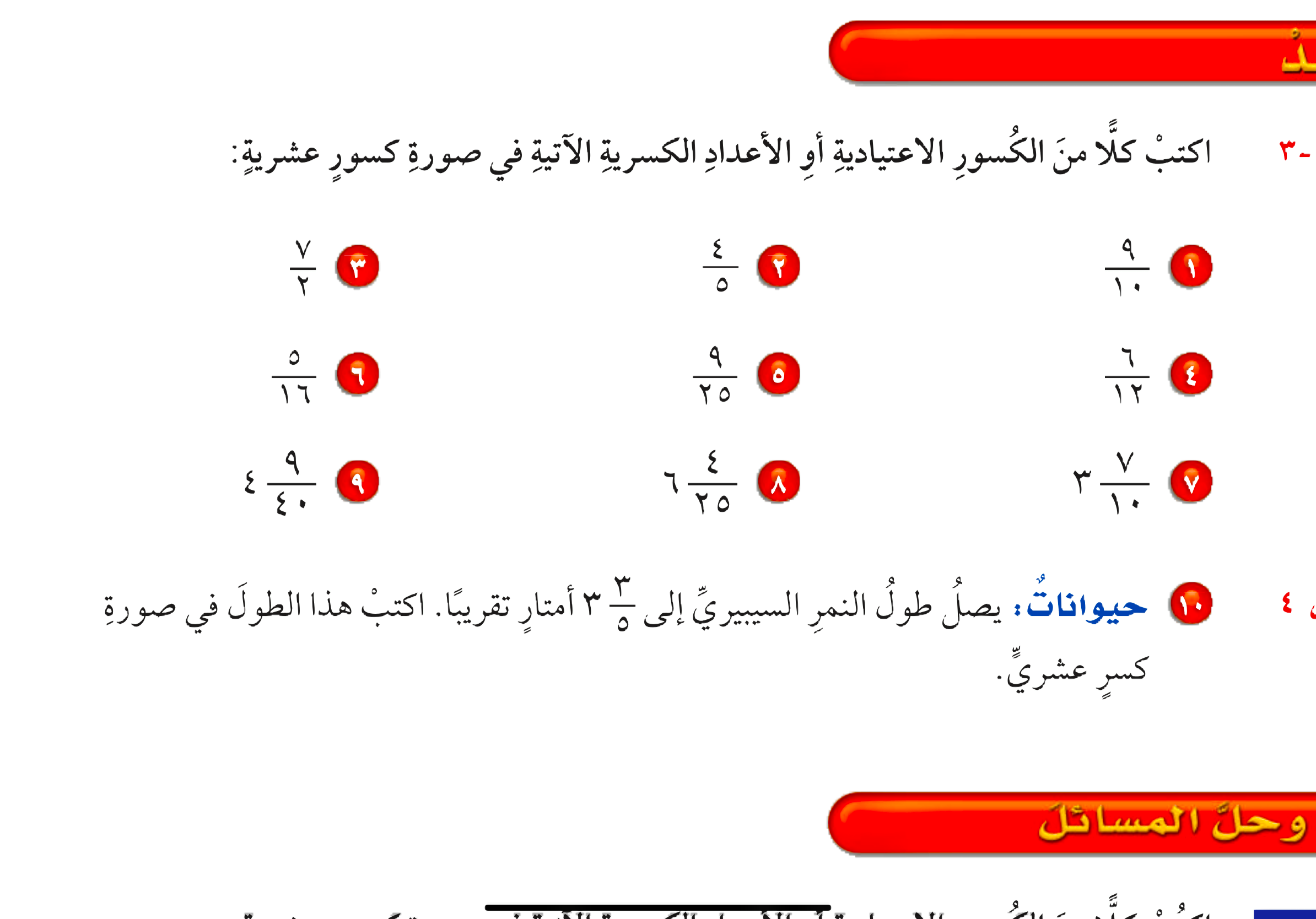 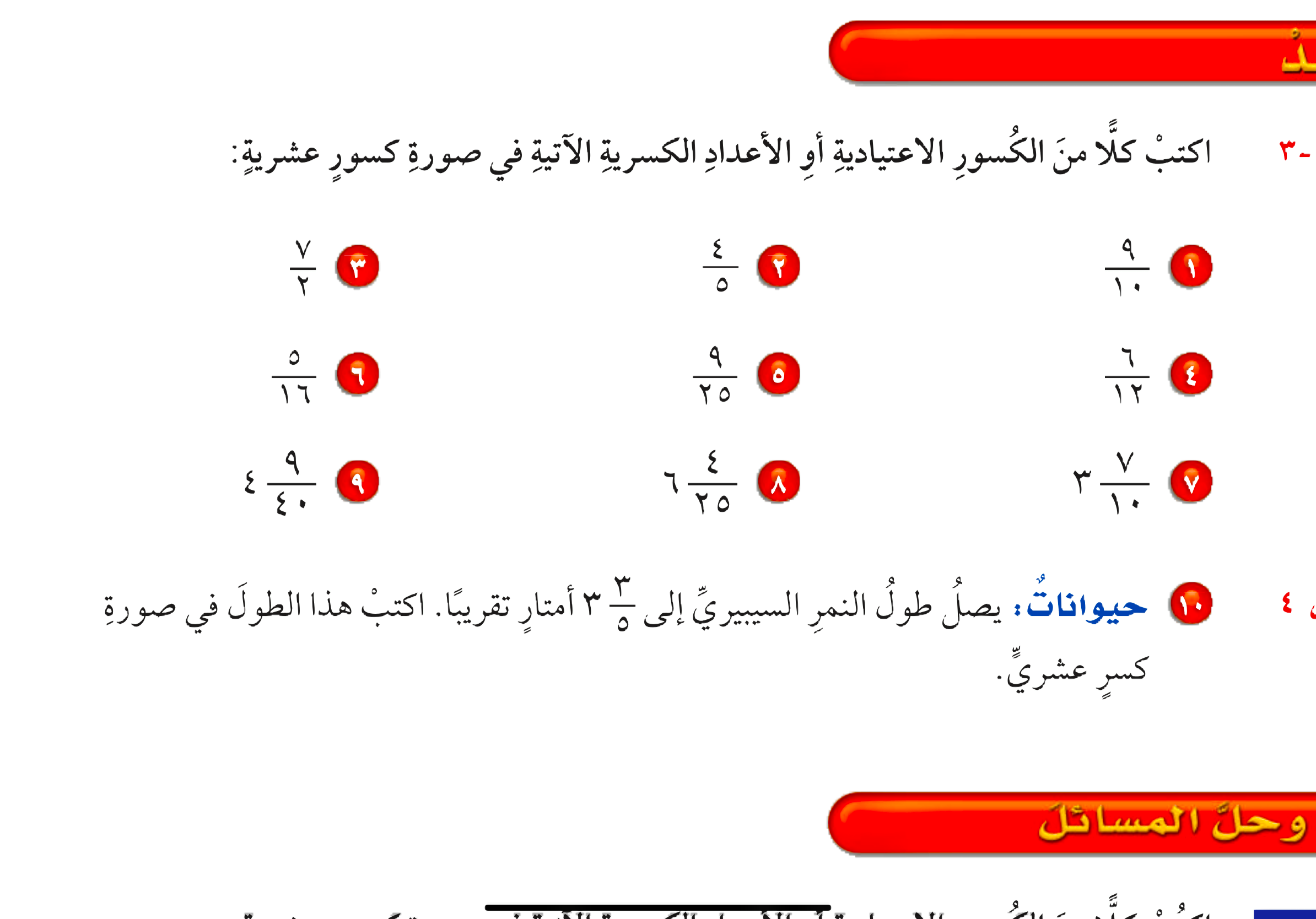 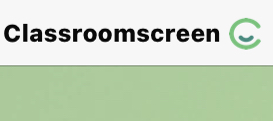 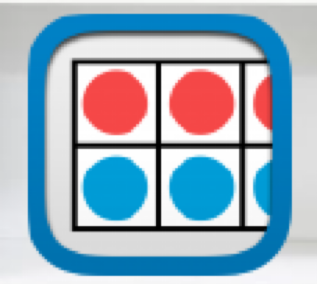 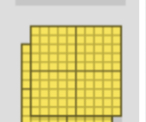 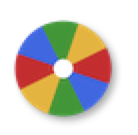 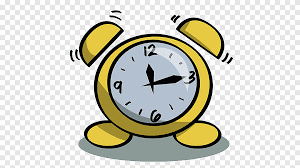 أدوات
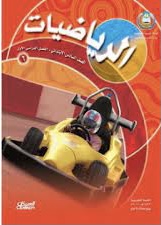 ٠٫٣١٢٥
٧
+ ٦
٩× ٢٥
+ ٤
٤× ٤
نشاط
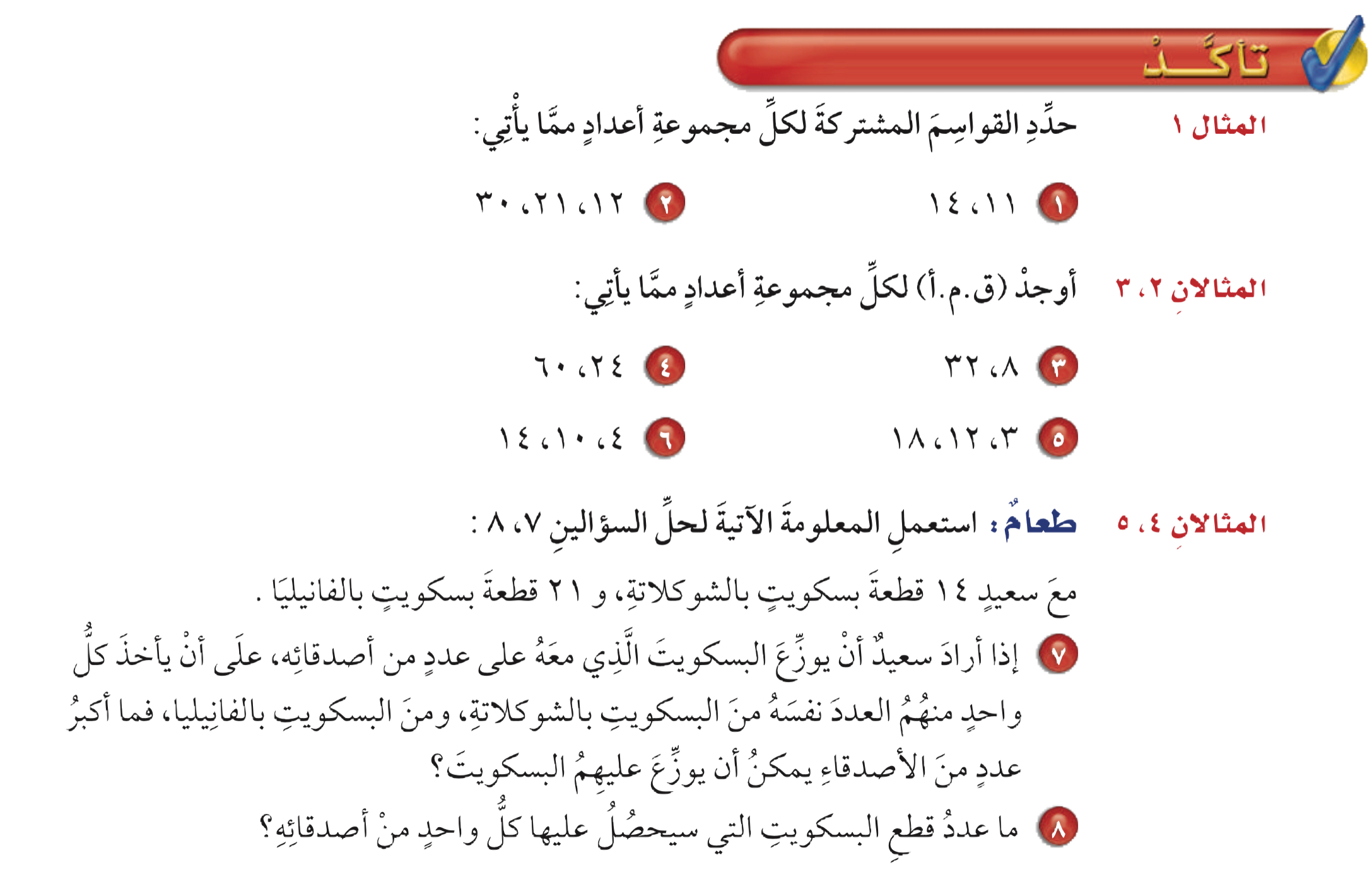 + ٦
+ ٤
١٦
٢٢٥
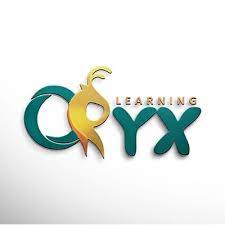 ٦ ، ٧ ، ٨ ، ٩
=
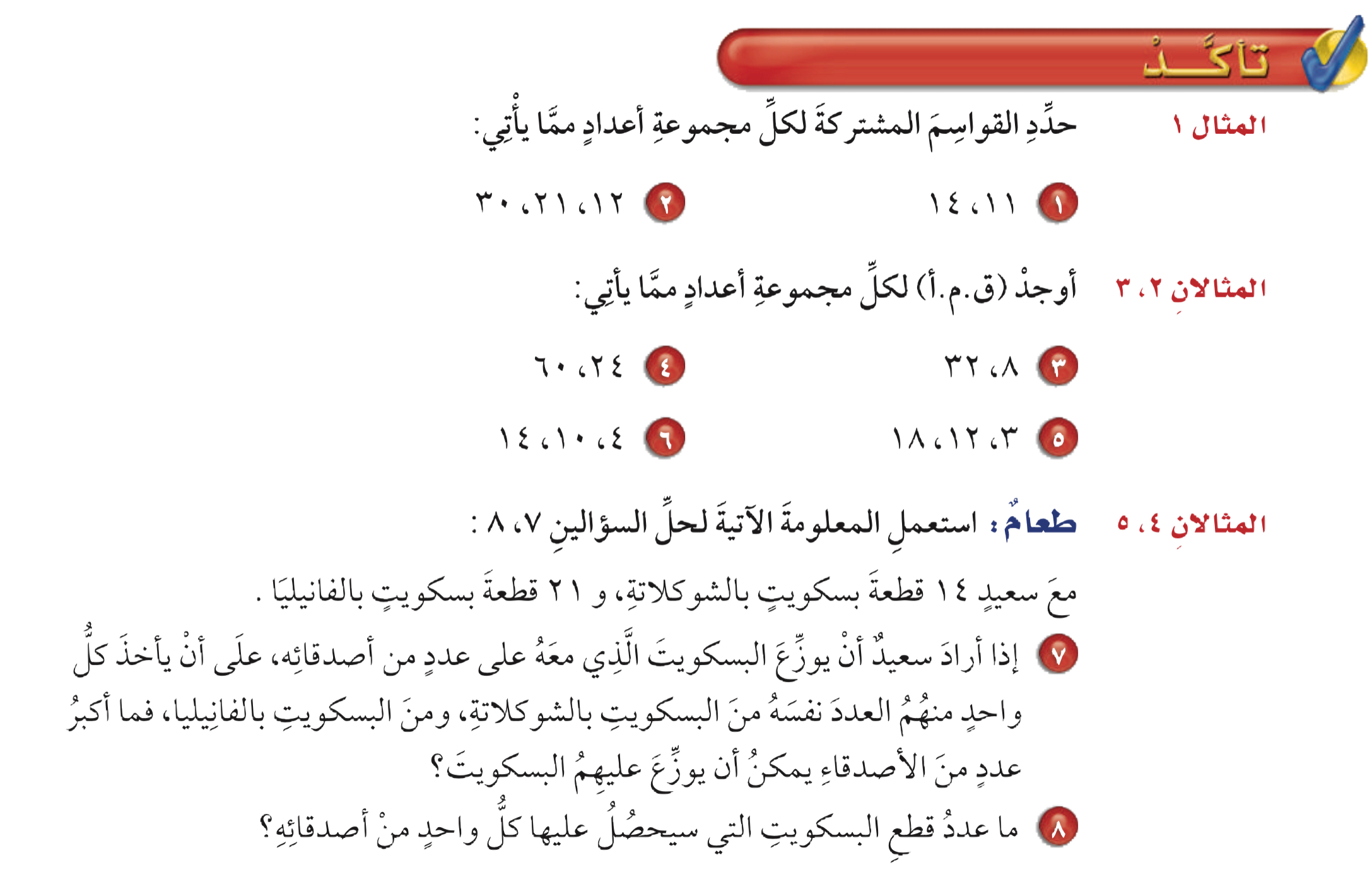 = ٦٫١٦
= ٤٫٢٢٥
+ ٣
= ٣٫٧
=
=
=
=
=
١٠٠
١٠٠٠
٤٠ × ٢٥
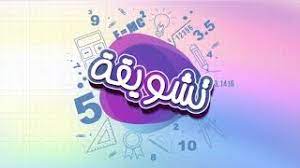 ٢٥ × ٤
١٠
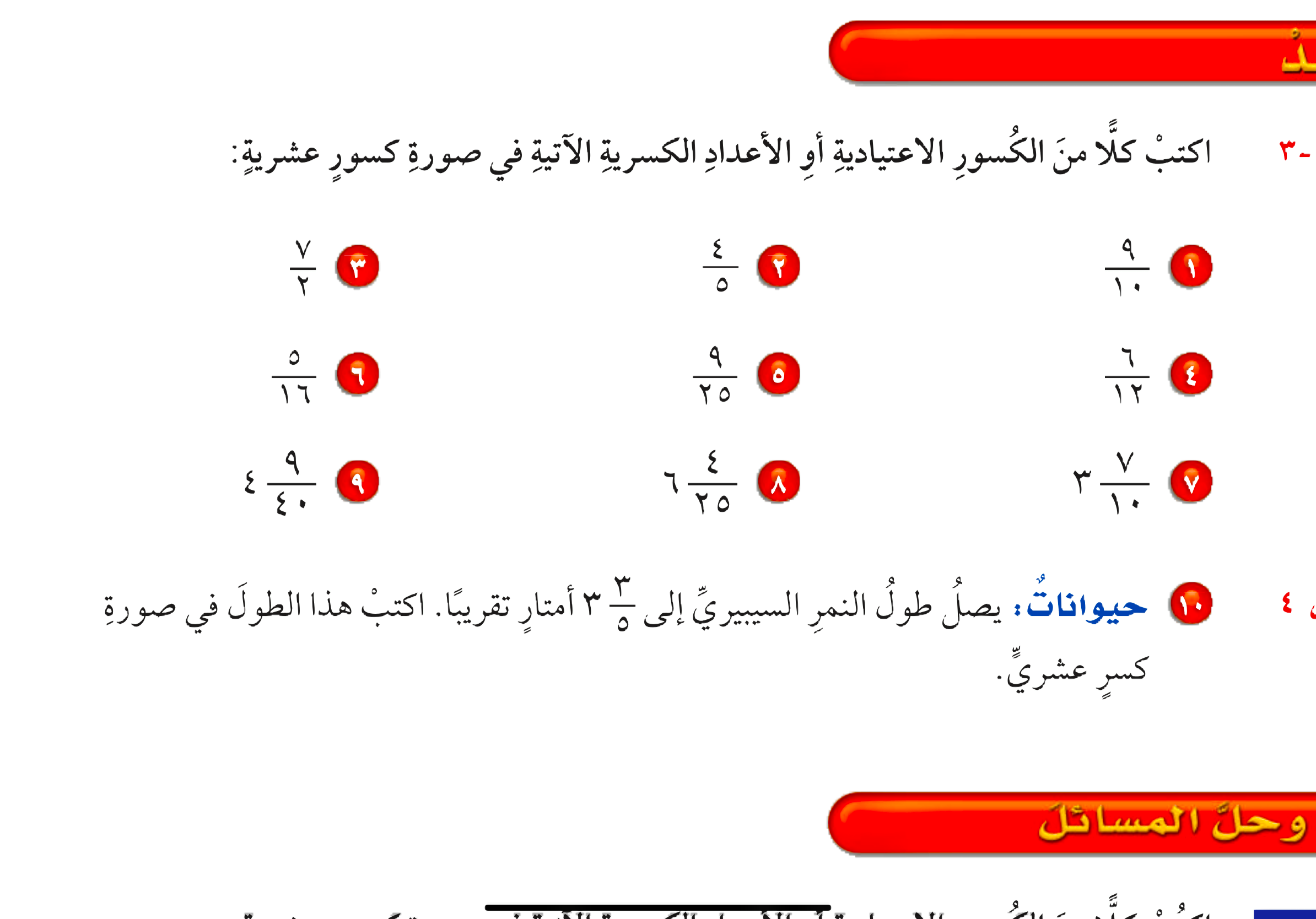 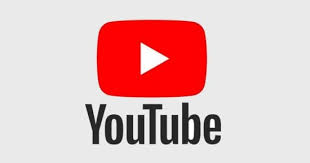 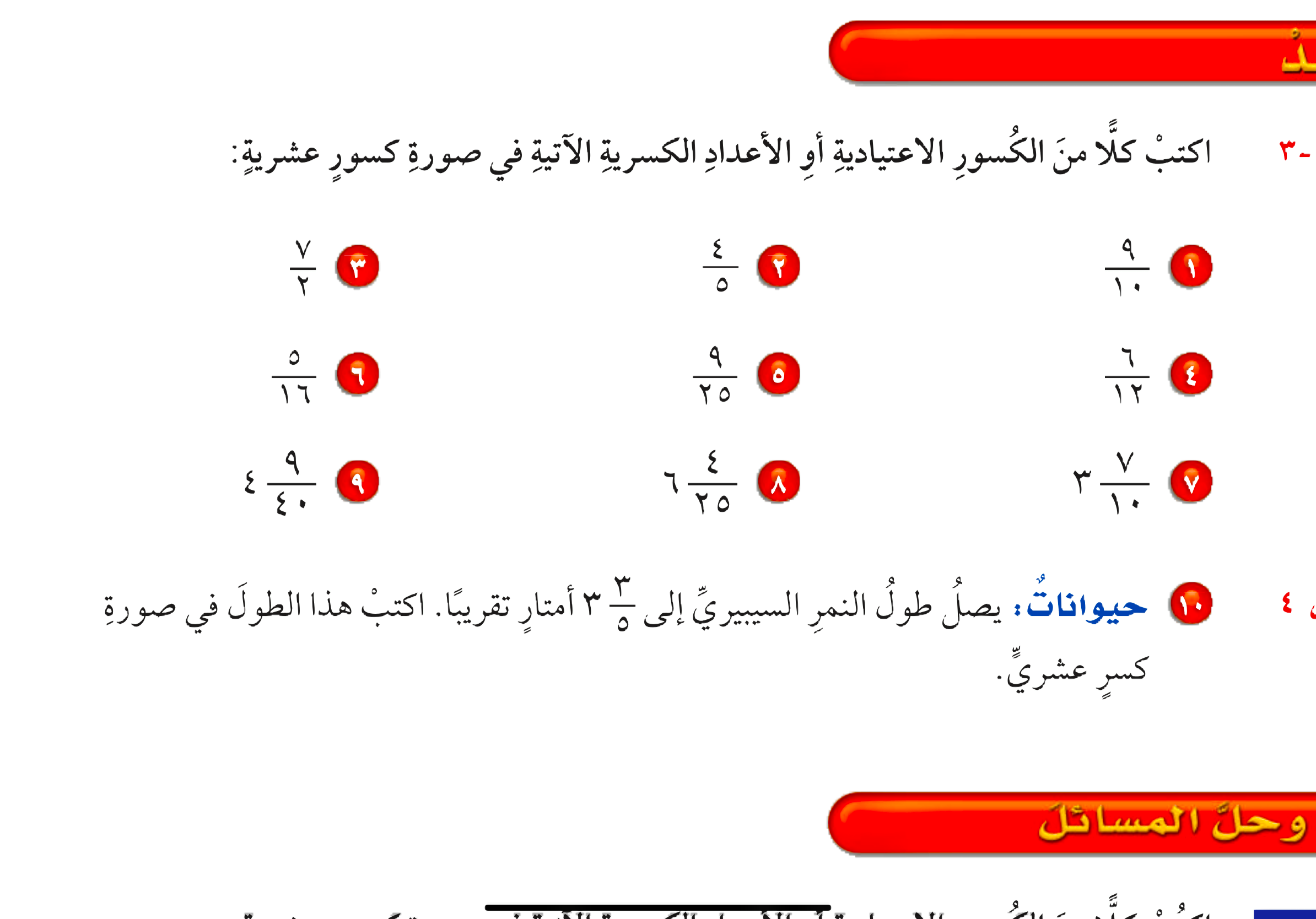 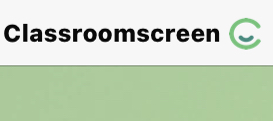 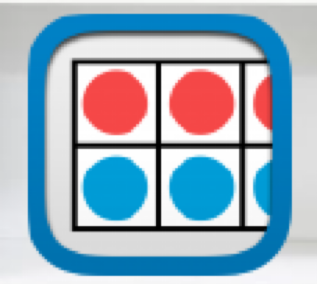 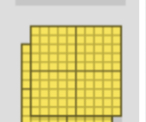 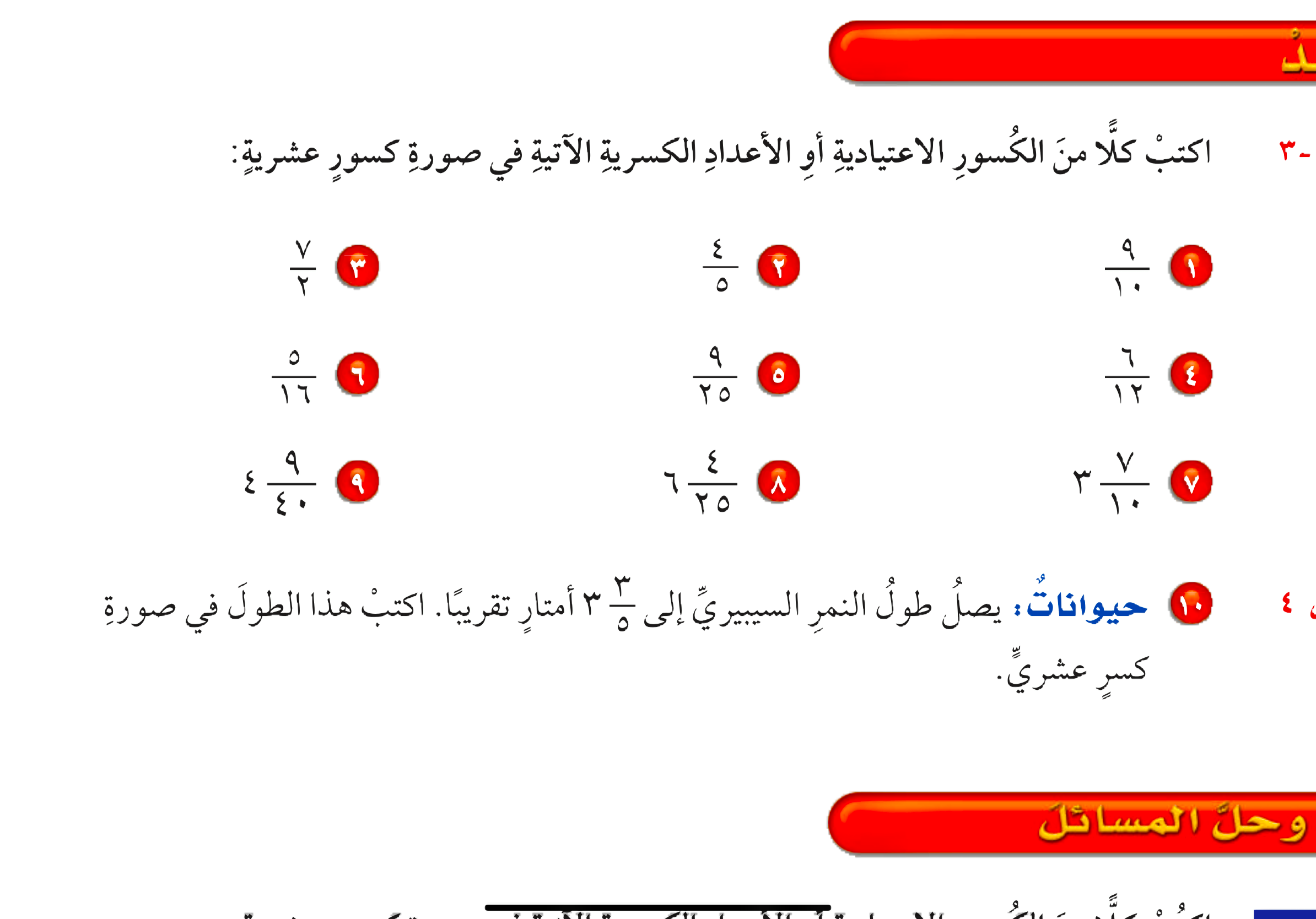 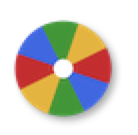 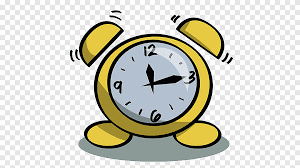 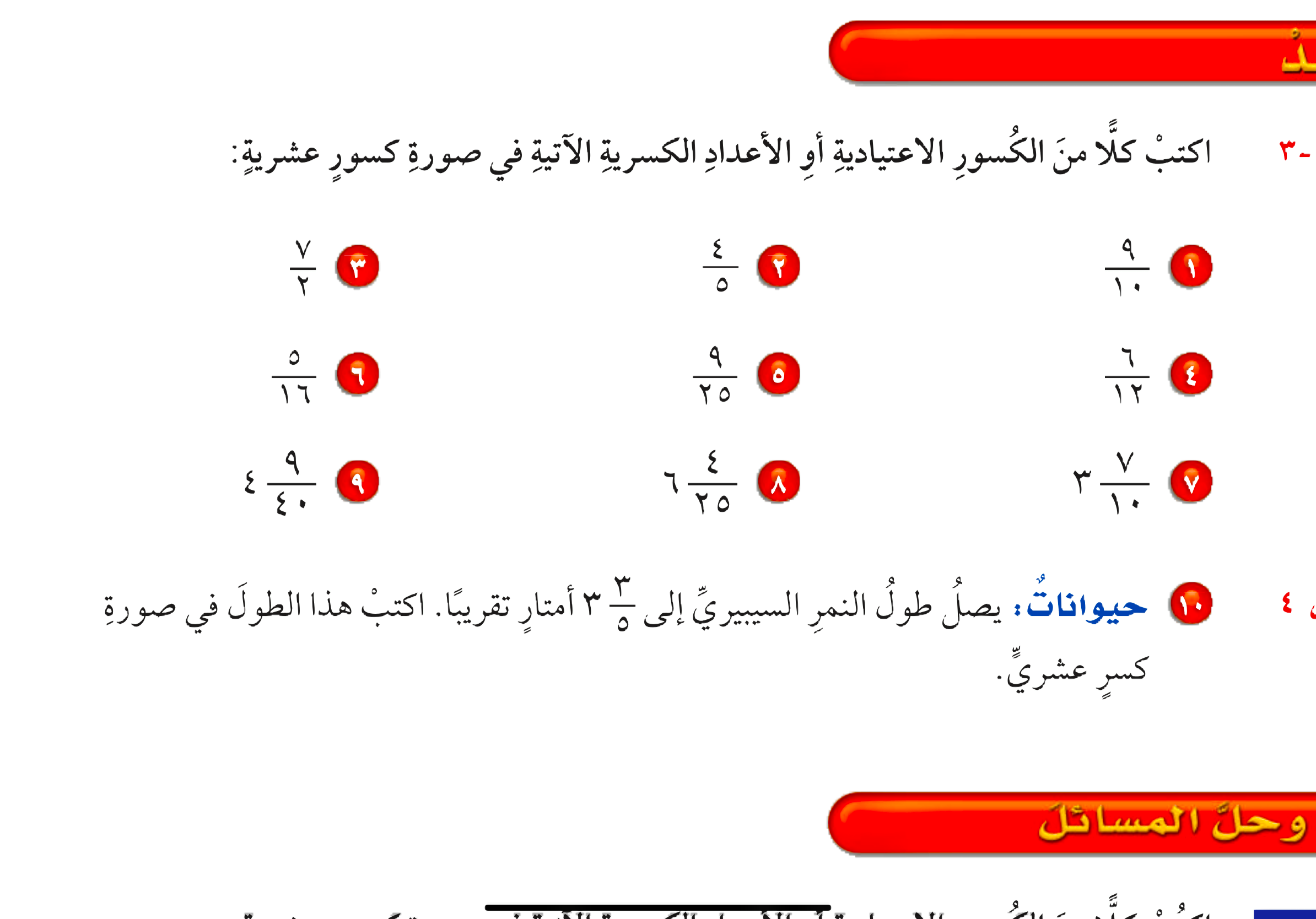 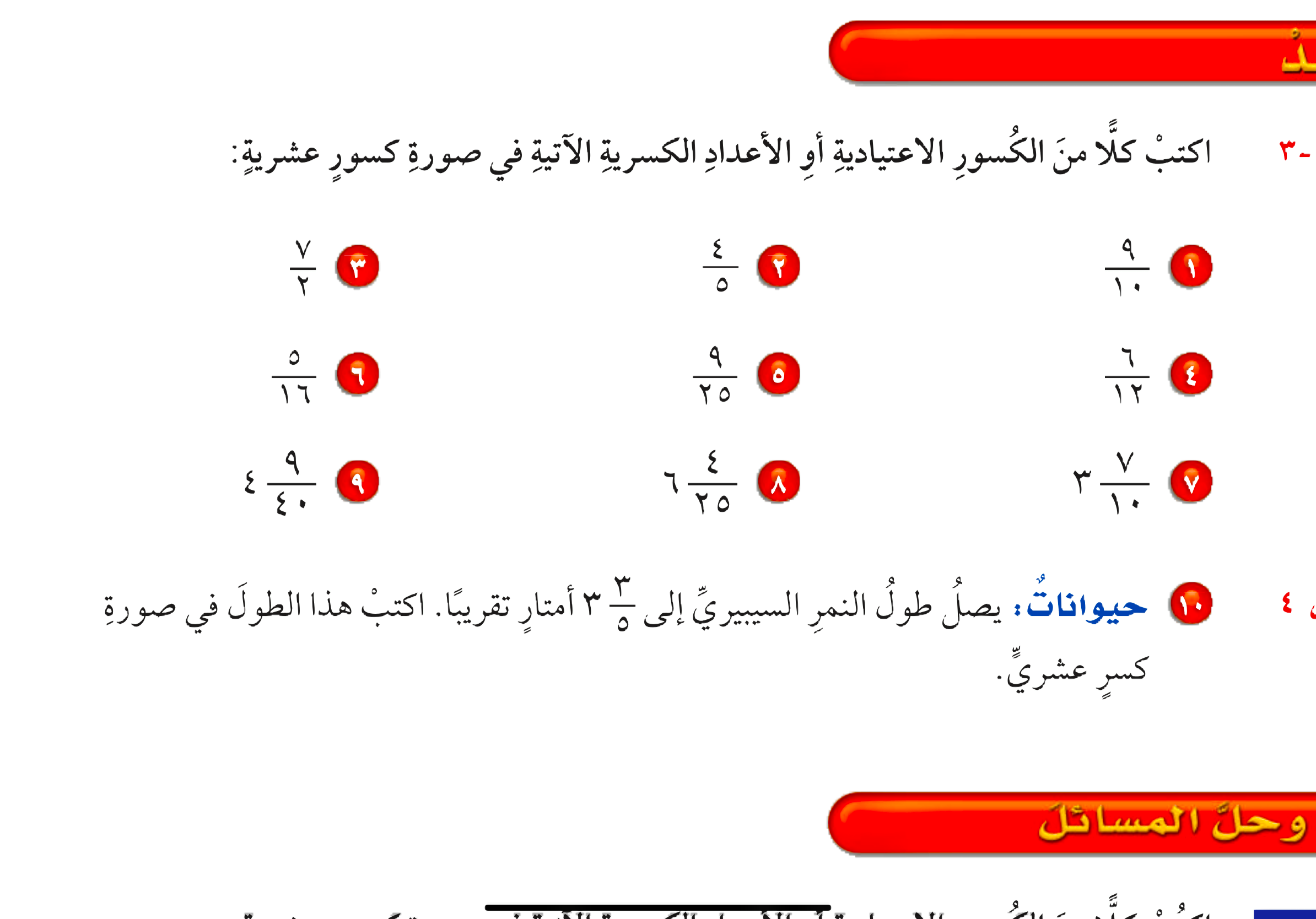 الحل
أدوات
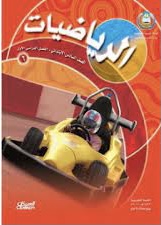 نشاط
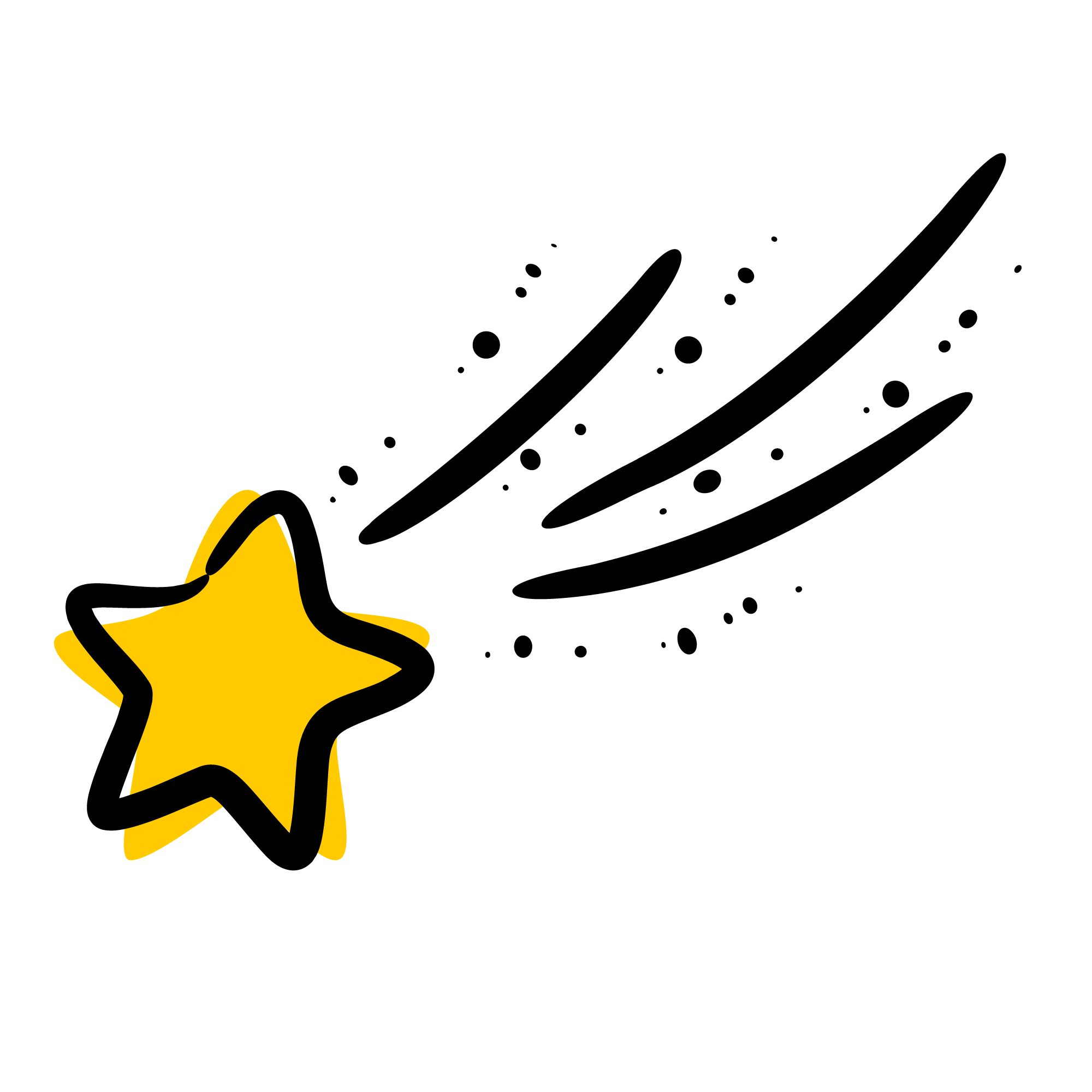 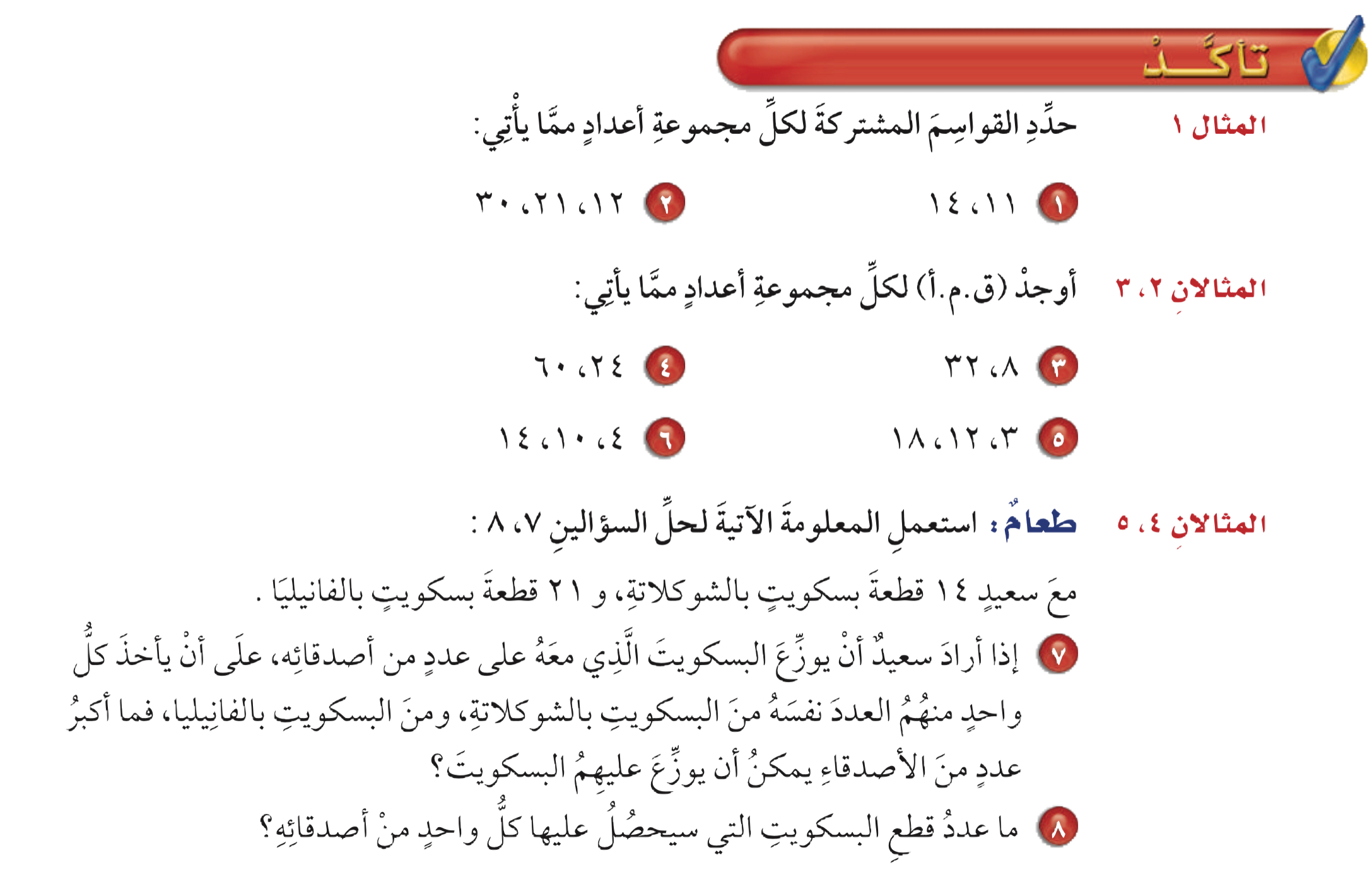 تمرين ١٠
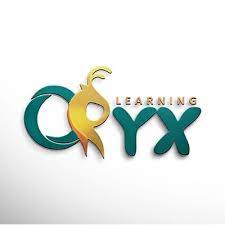 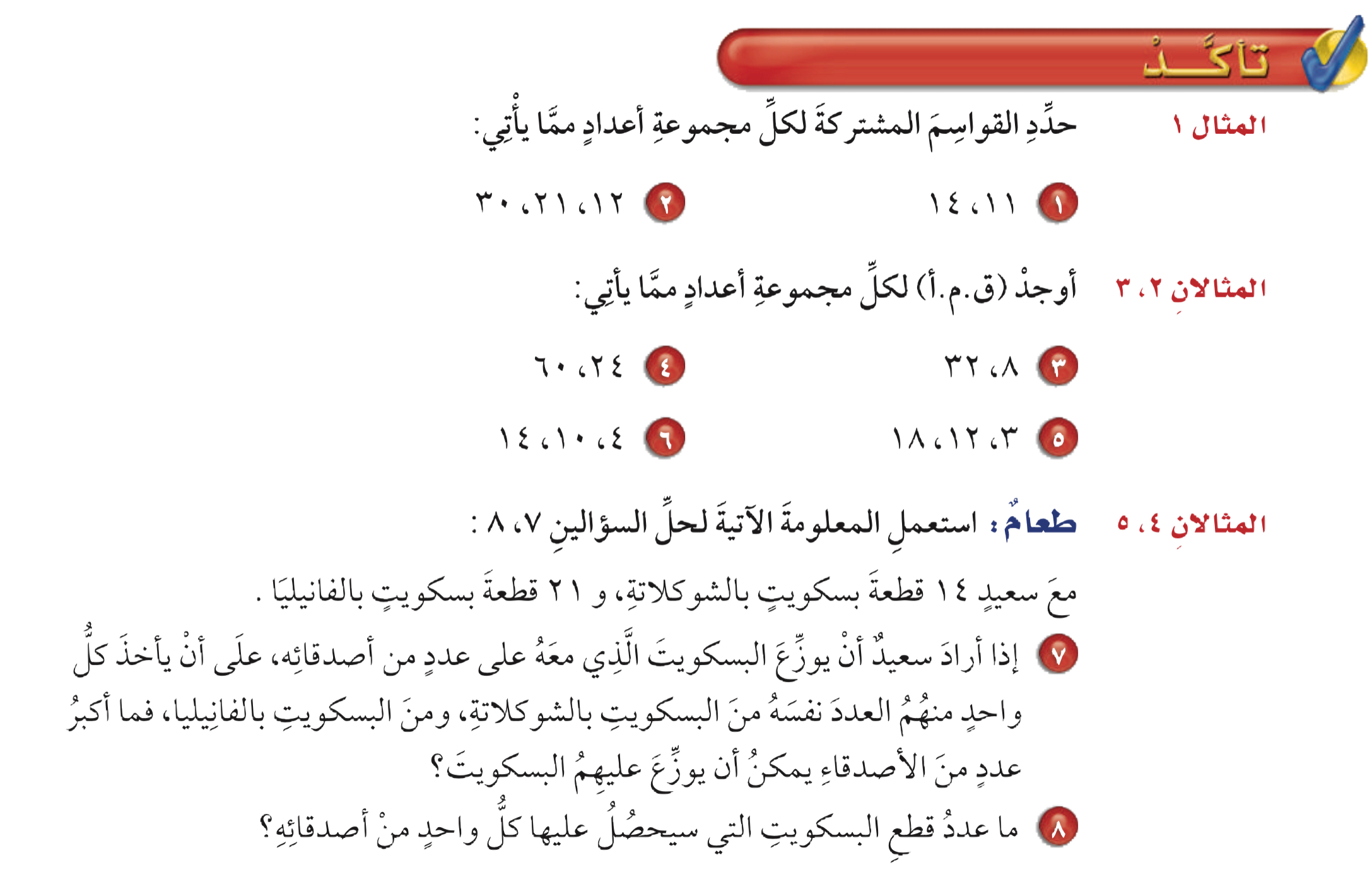 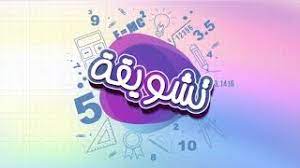 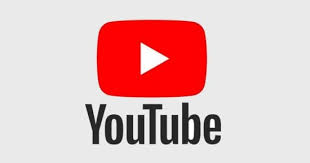 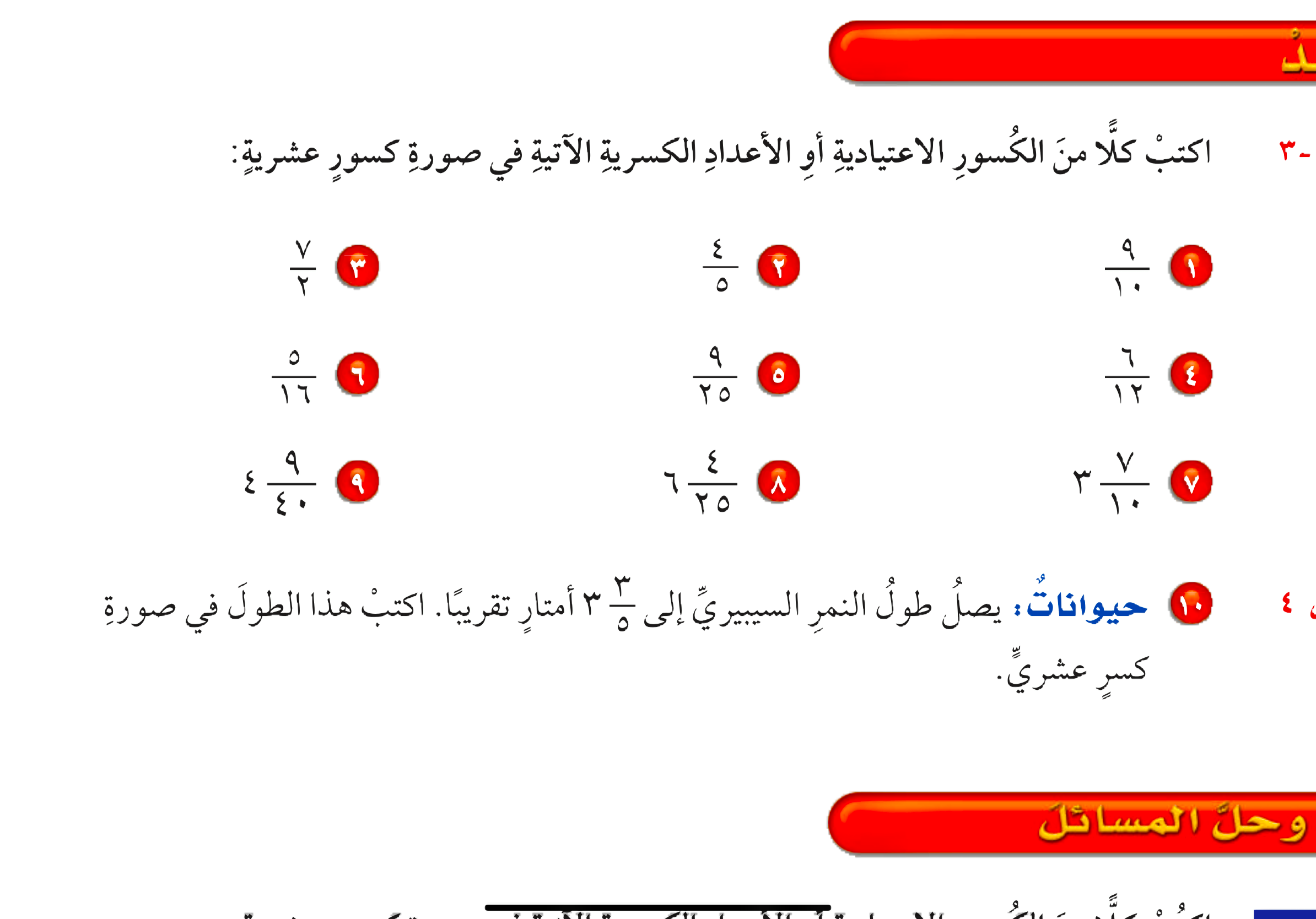 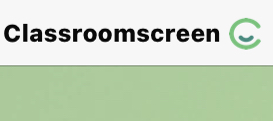 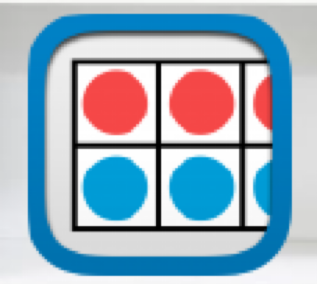 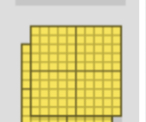 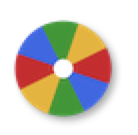 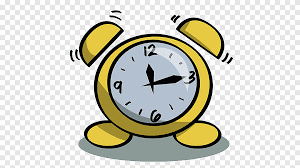 تأكد
أدوات
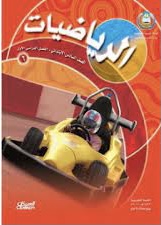 ٣ × ٢
نشاط
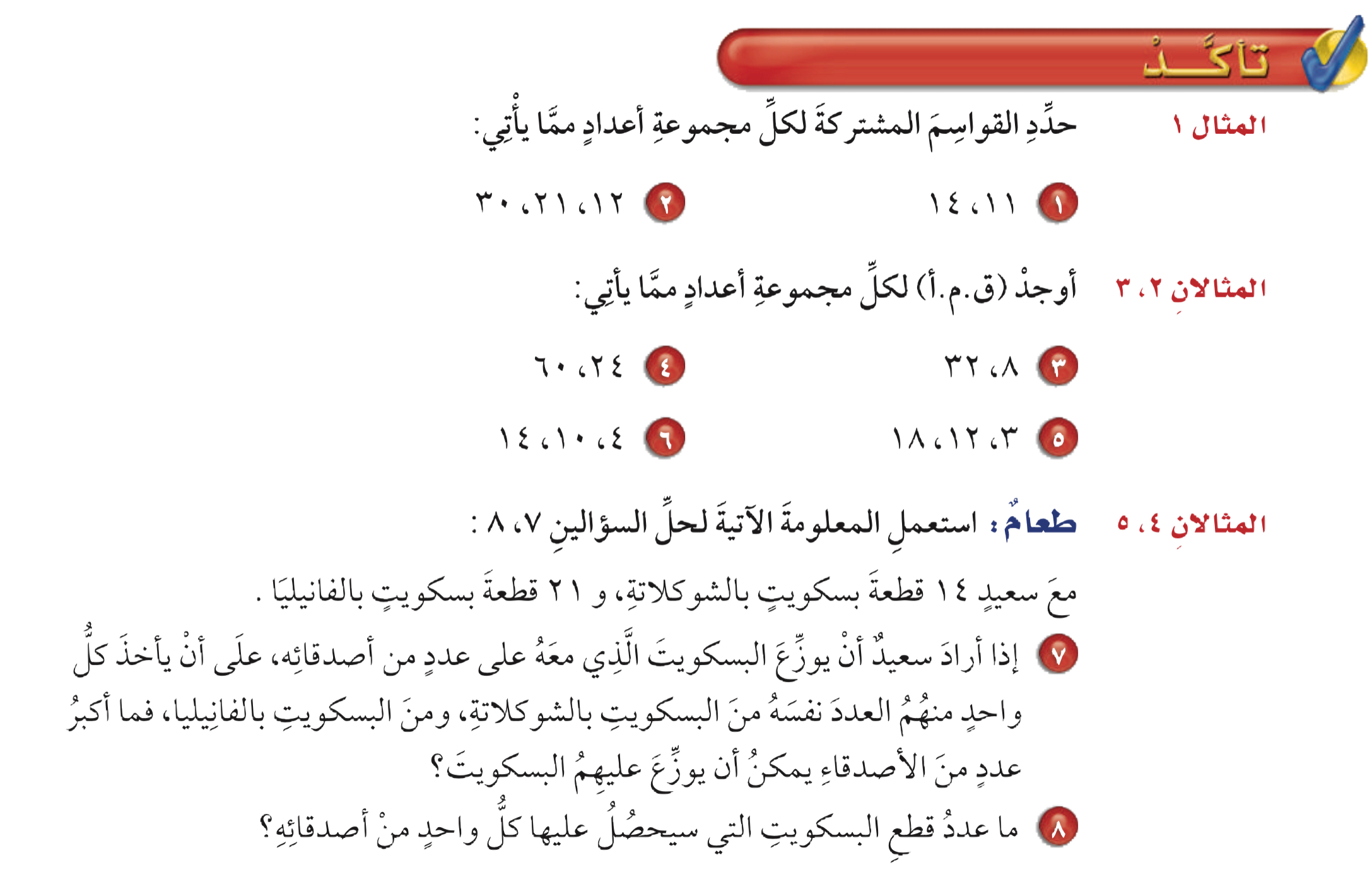 ٦
٣
تمرين ١٠
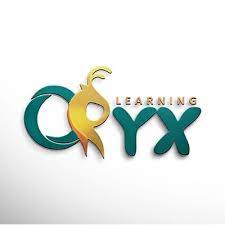 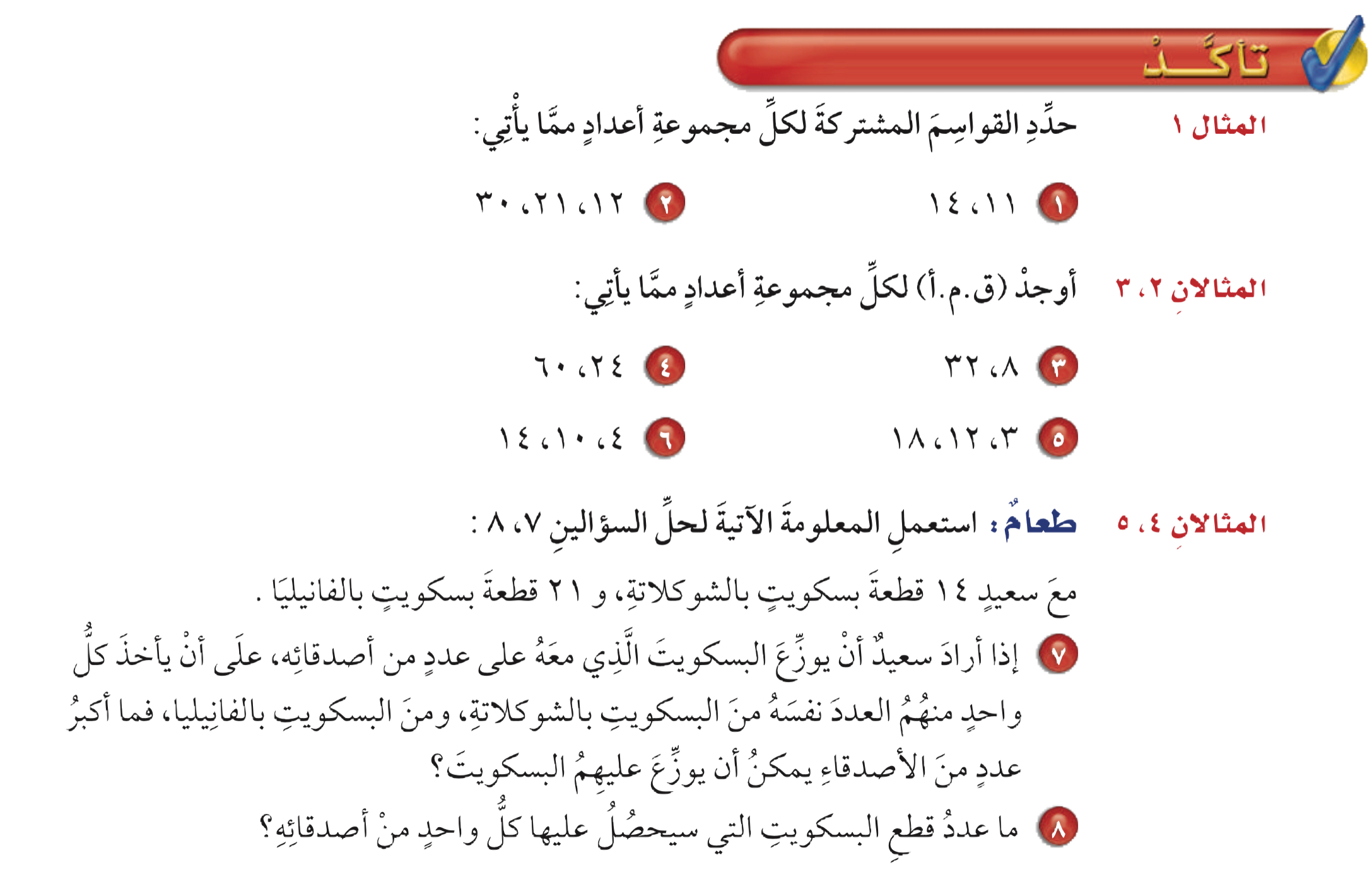 = ٣٫٦
+ ٣
+ ٣
=
=
٣
١٠
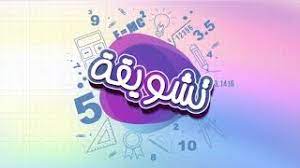 ٥ × ٢
٥
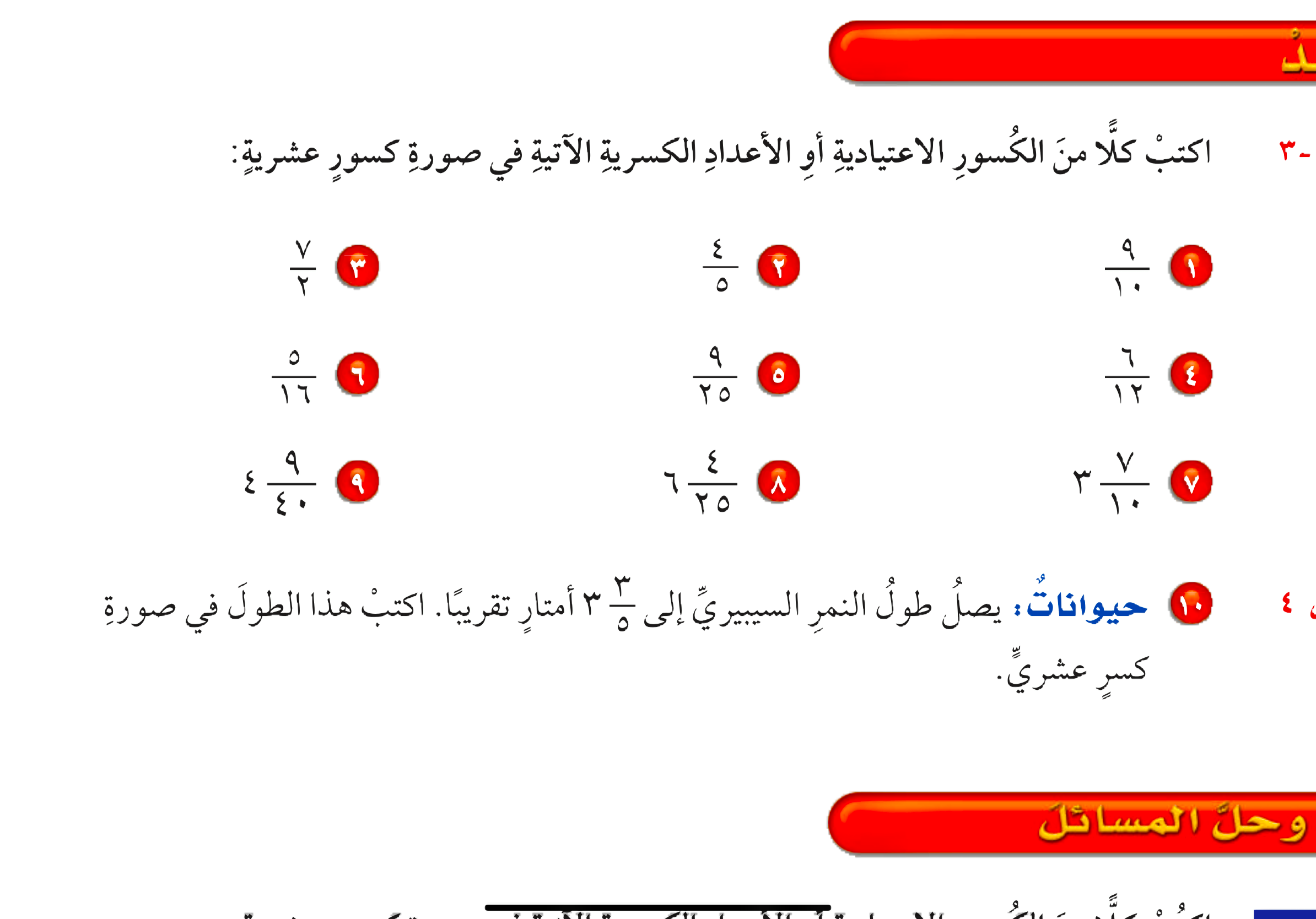 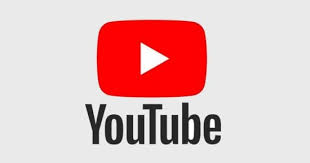 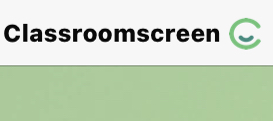 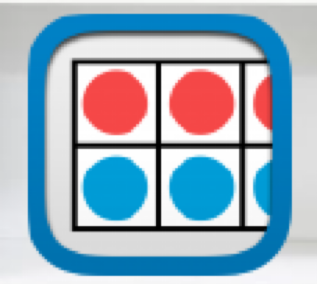 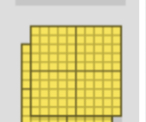 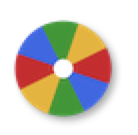 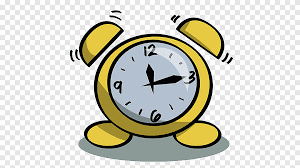 الحل
أدوات
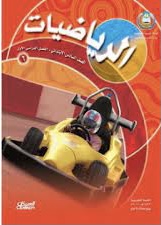 نشاط
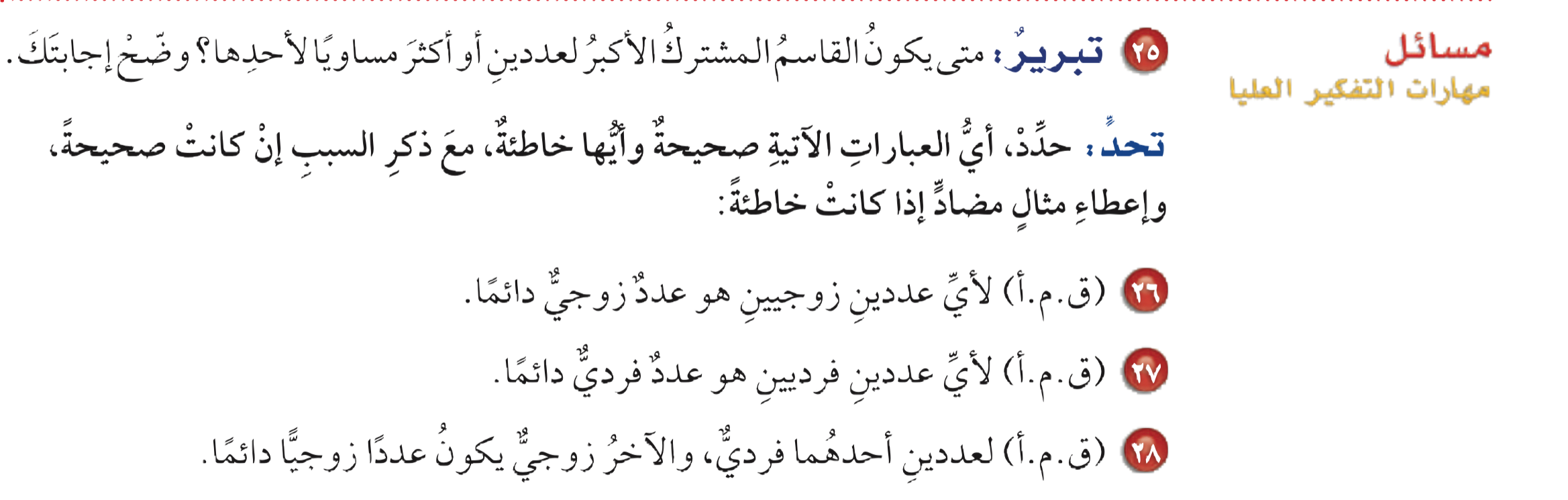 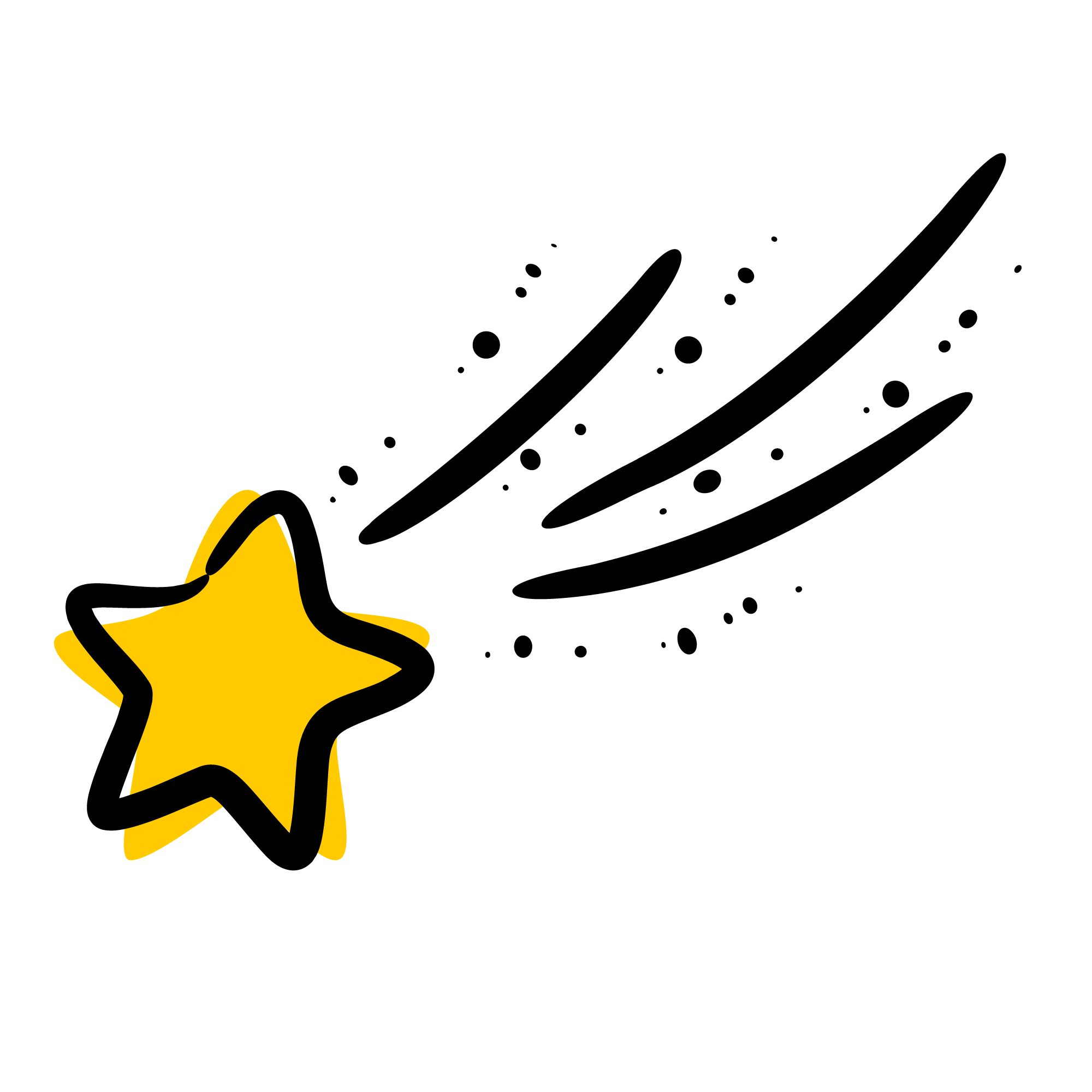 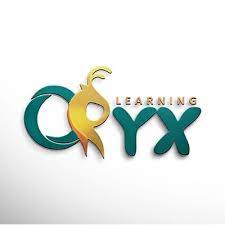 مهارات عليا
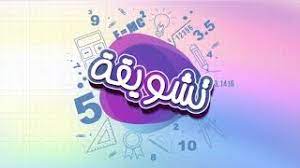 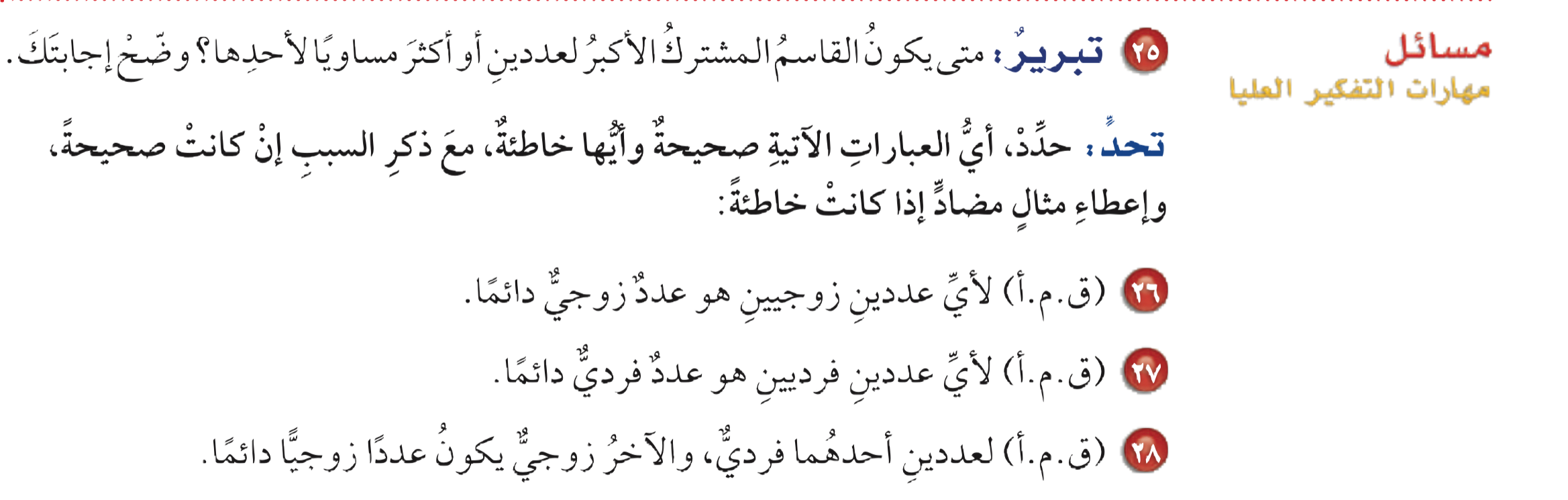 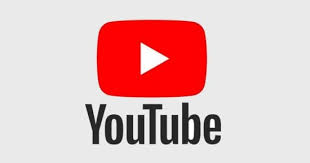 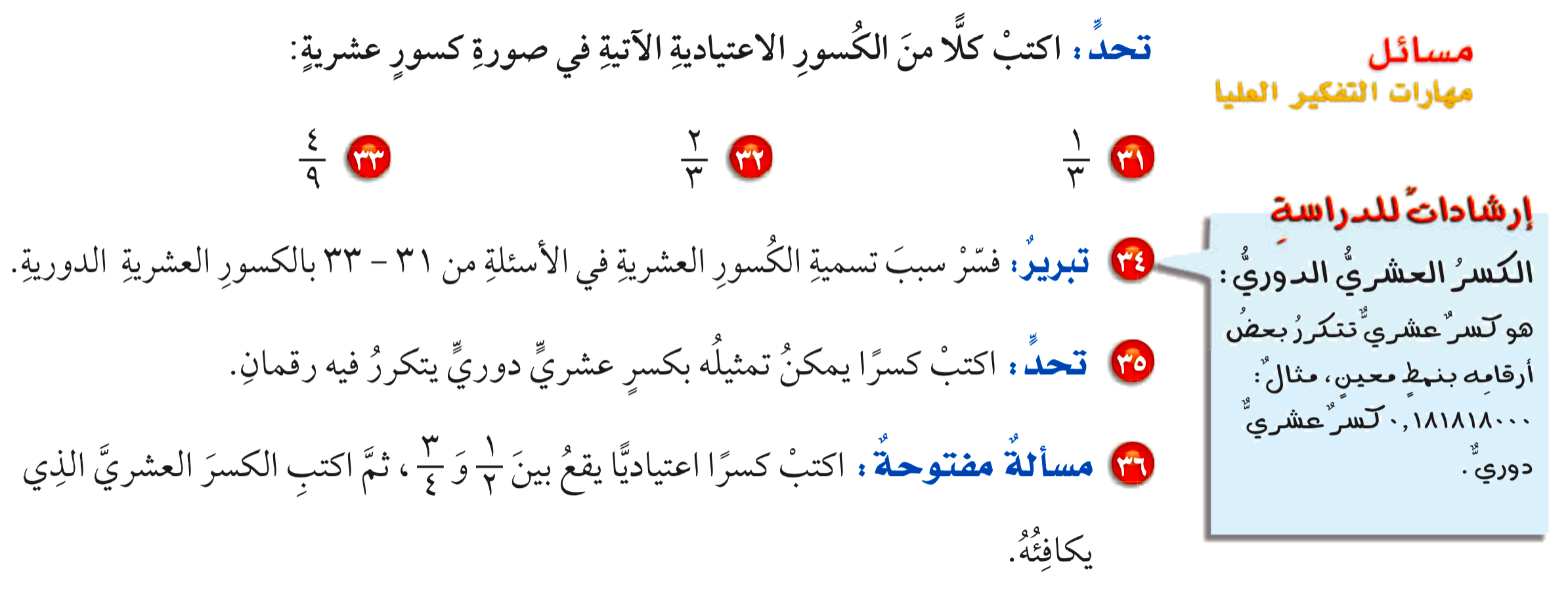 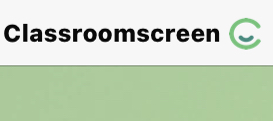 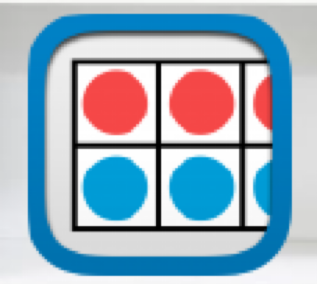 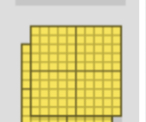 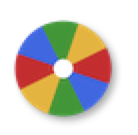 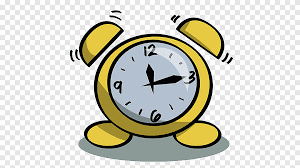 أدوات
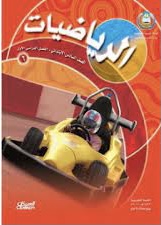 نشاط
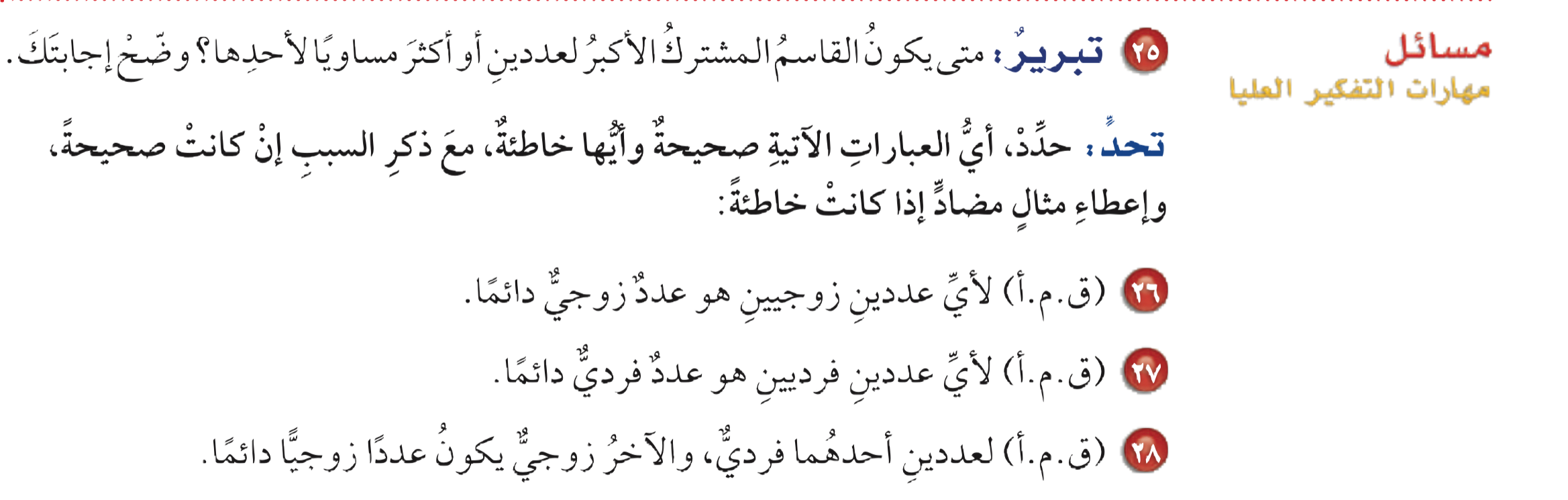 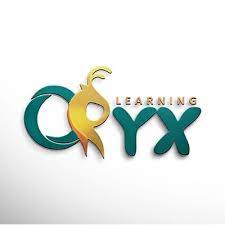 مهارات عليا
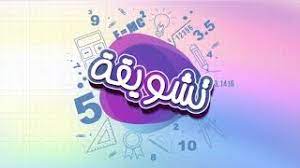 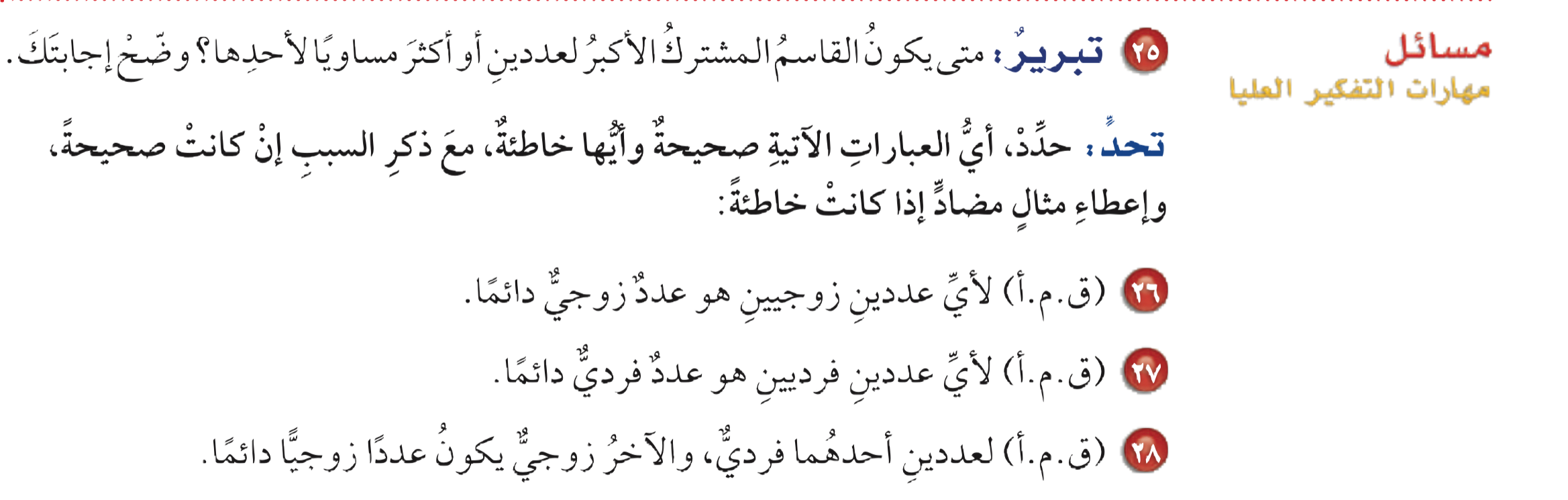 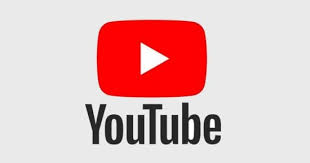 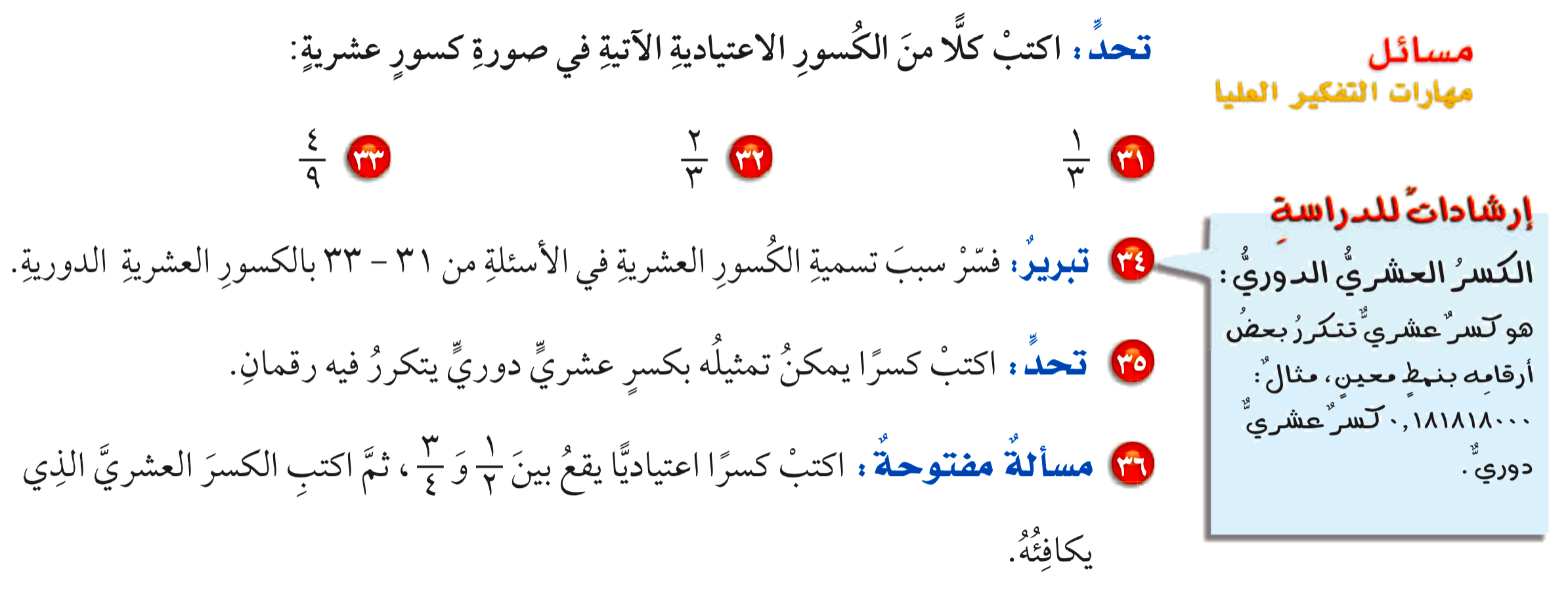 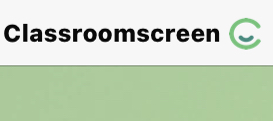 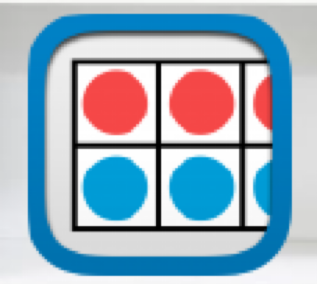 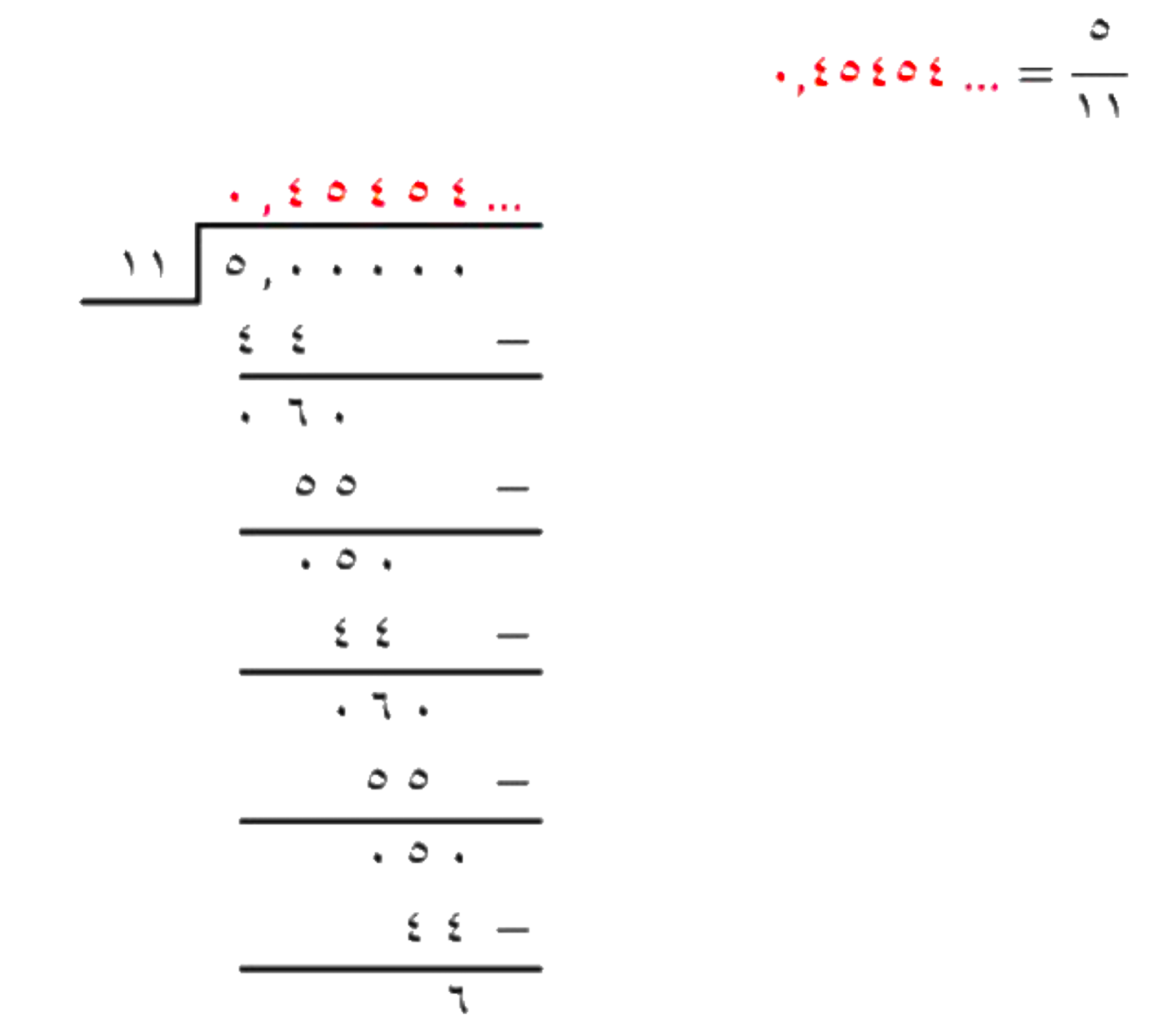 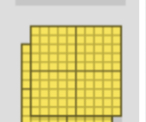 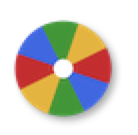 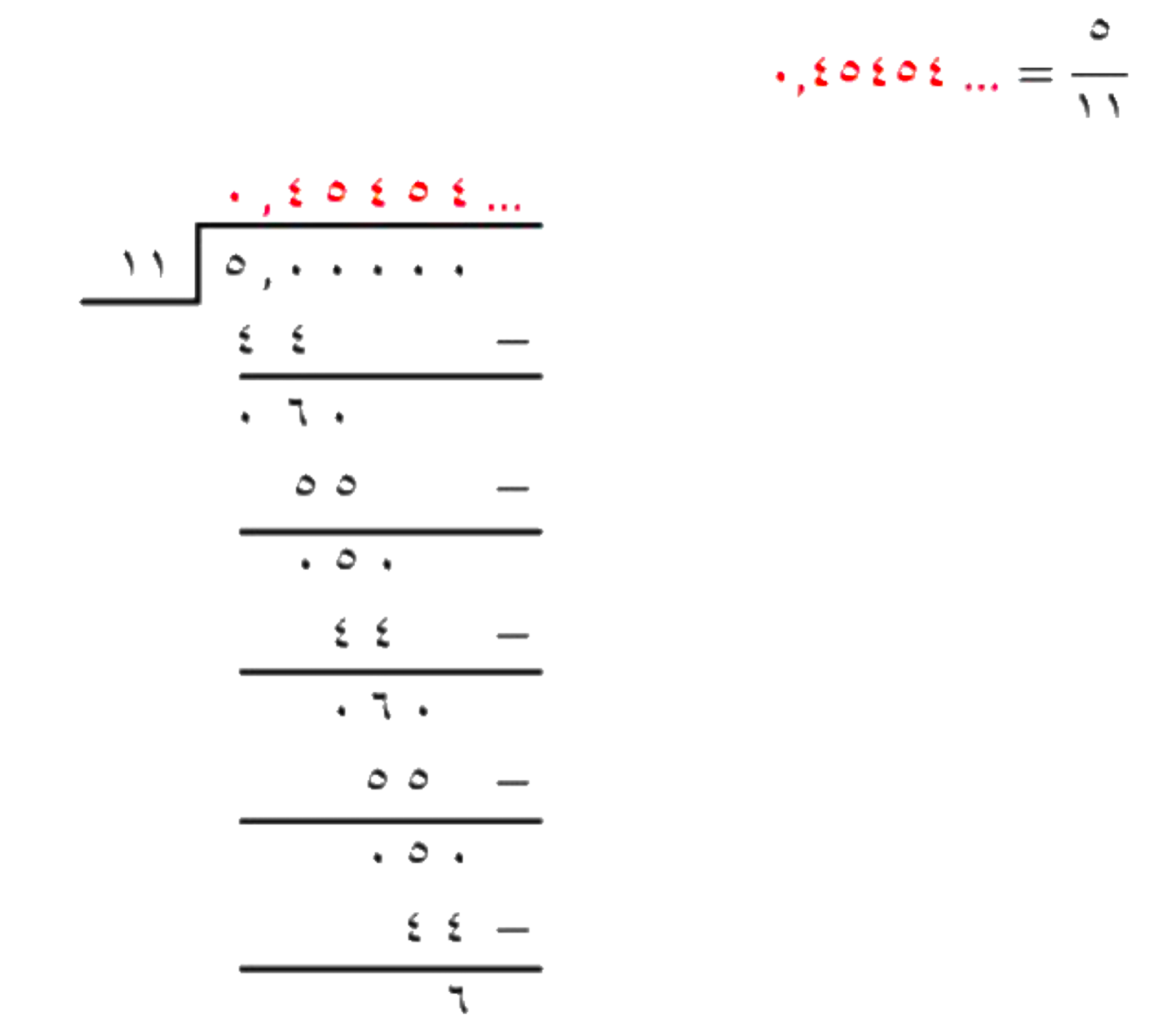 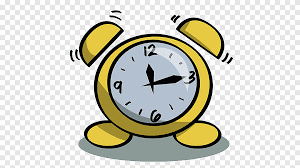 الحل
أدوات
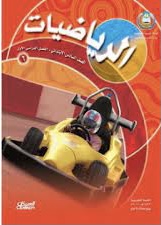 نشاط
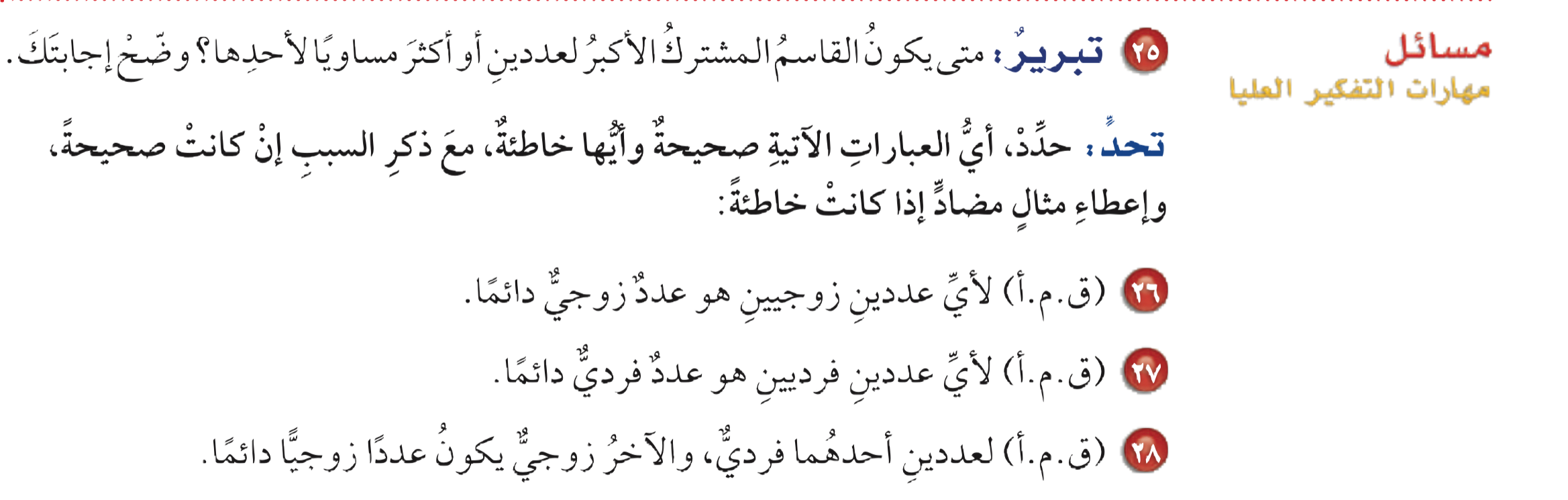 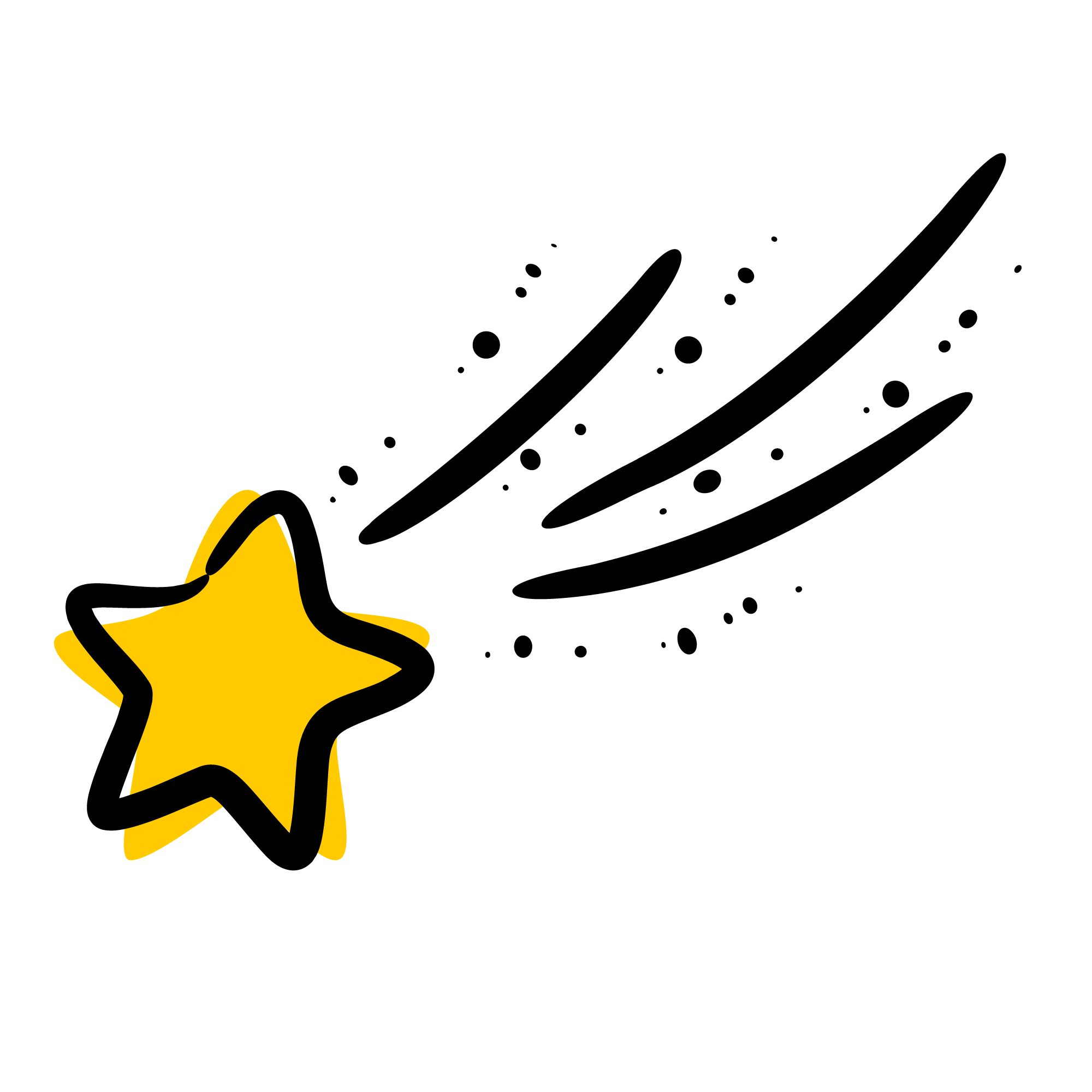 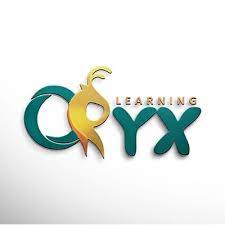 مهارات عليا
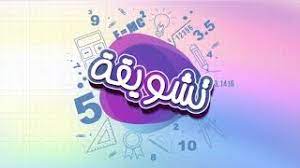 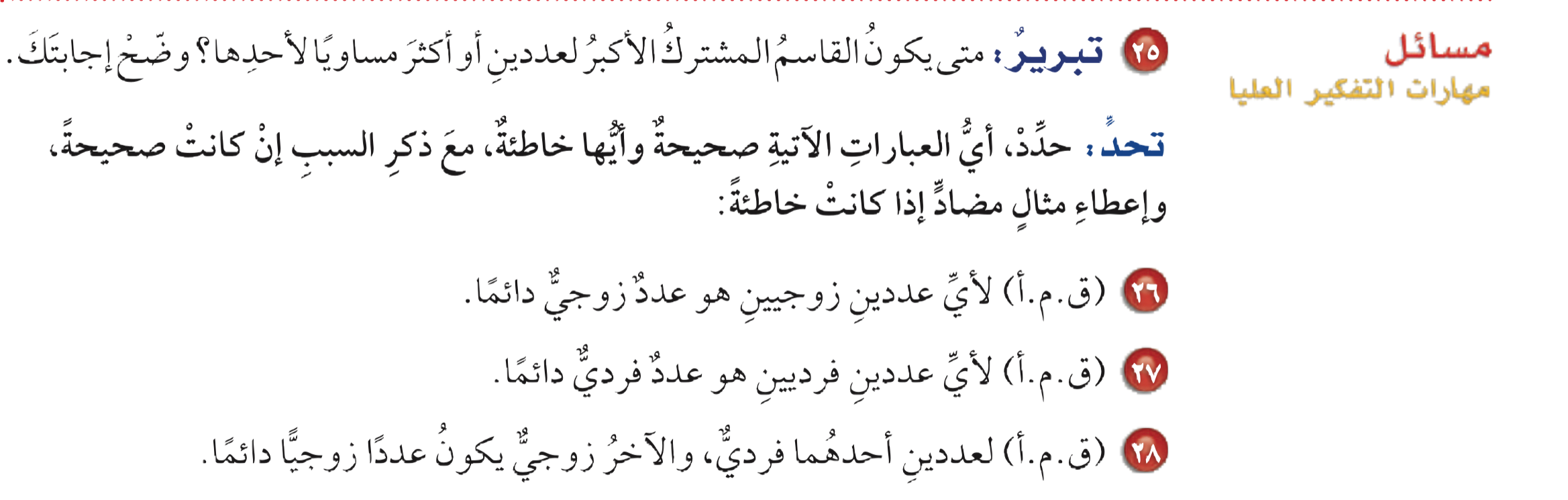 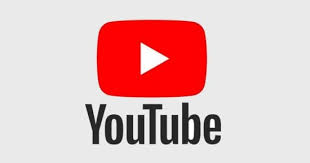 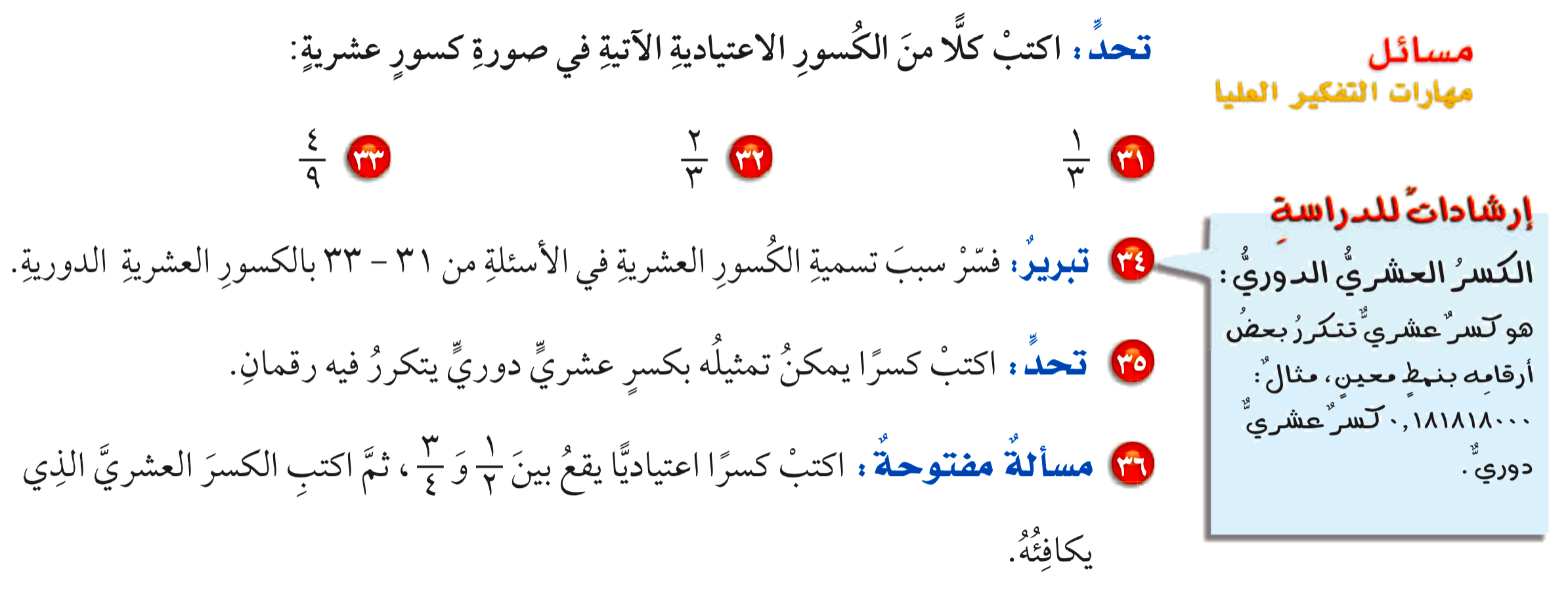 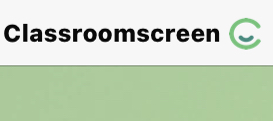 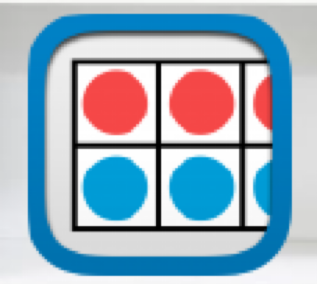 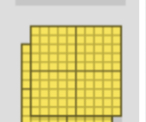 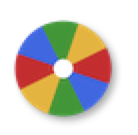 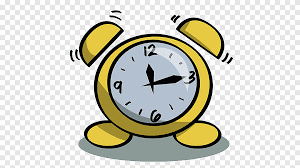 أدوات
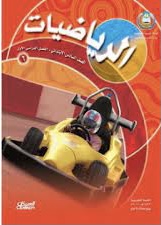 ٥× ١٢٥
٥
نشاط
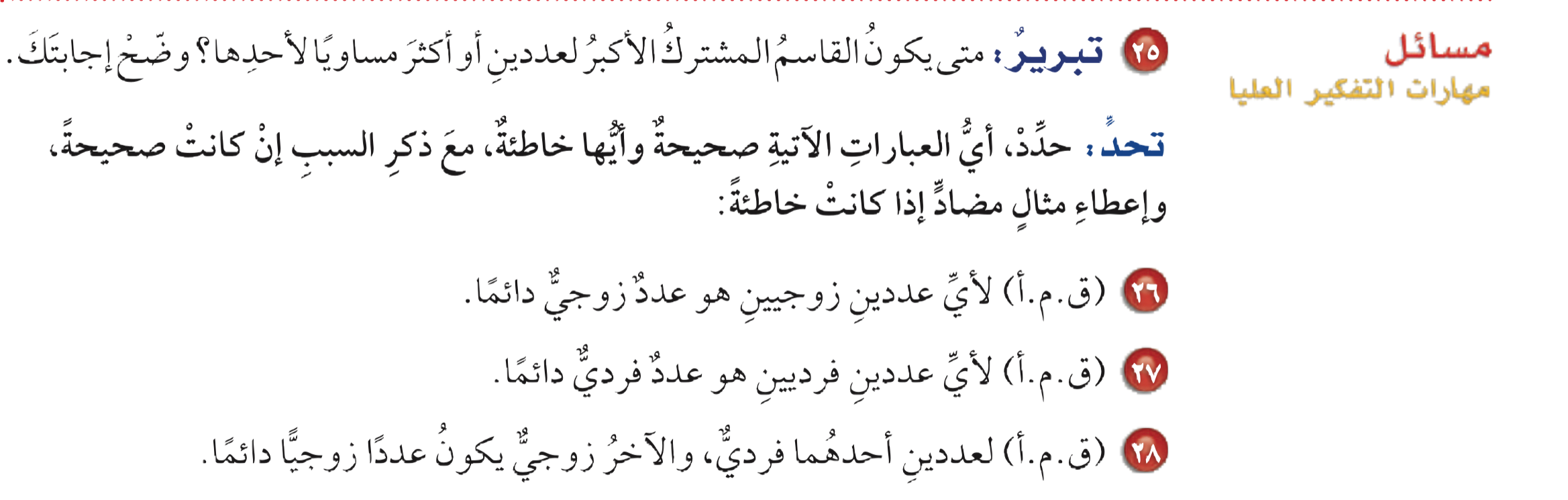 ٦٢٥
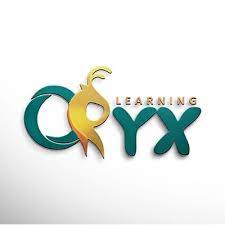 مهارات عليا
= ٠٫٦٢٥
=
=
١٠٠٠
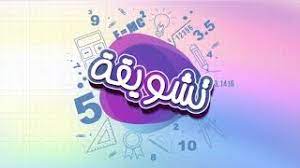 ٨
٨ × ١٢٥
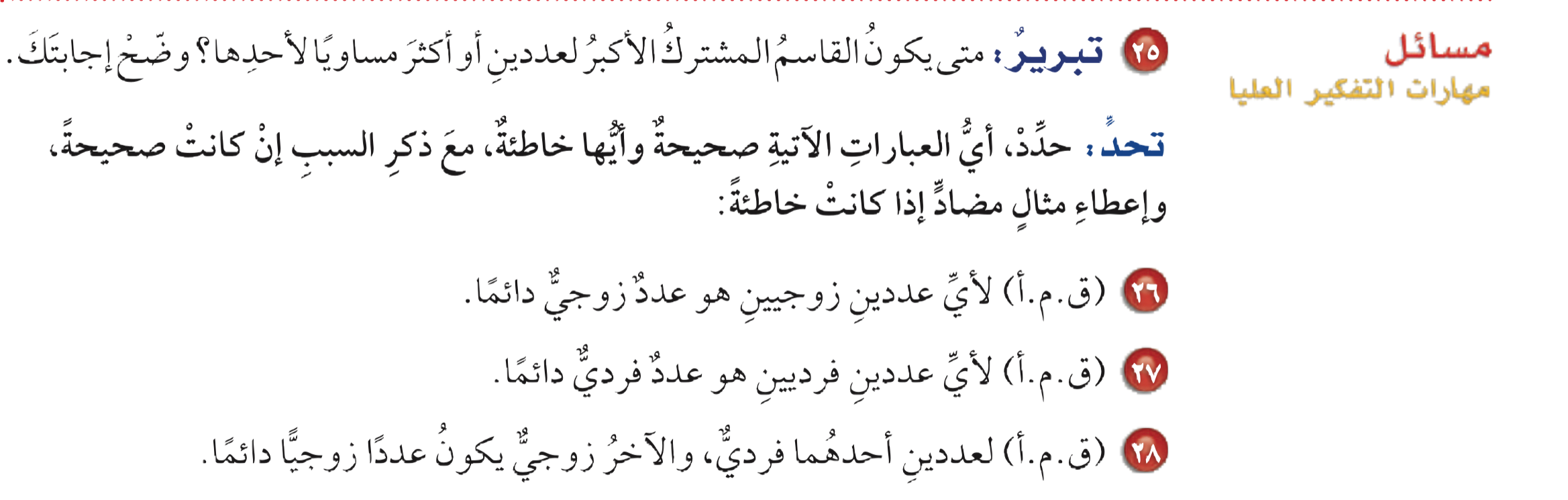 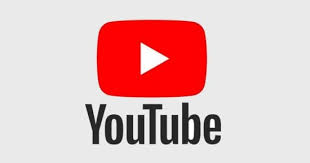 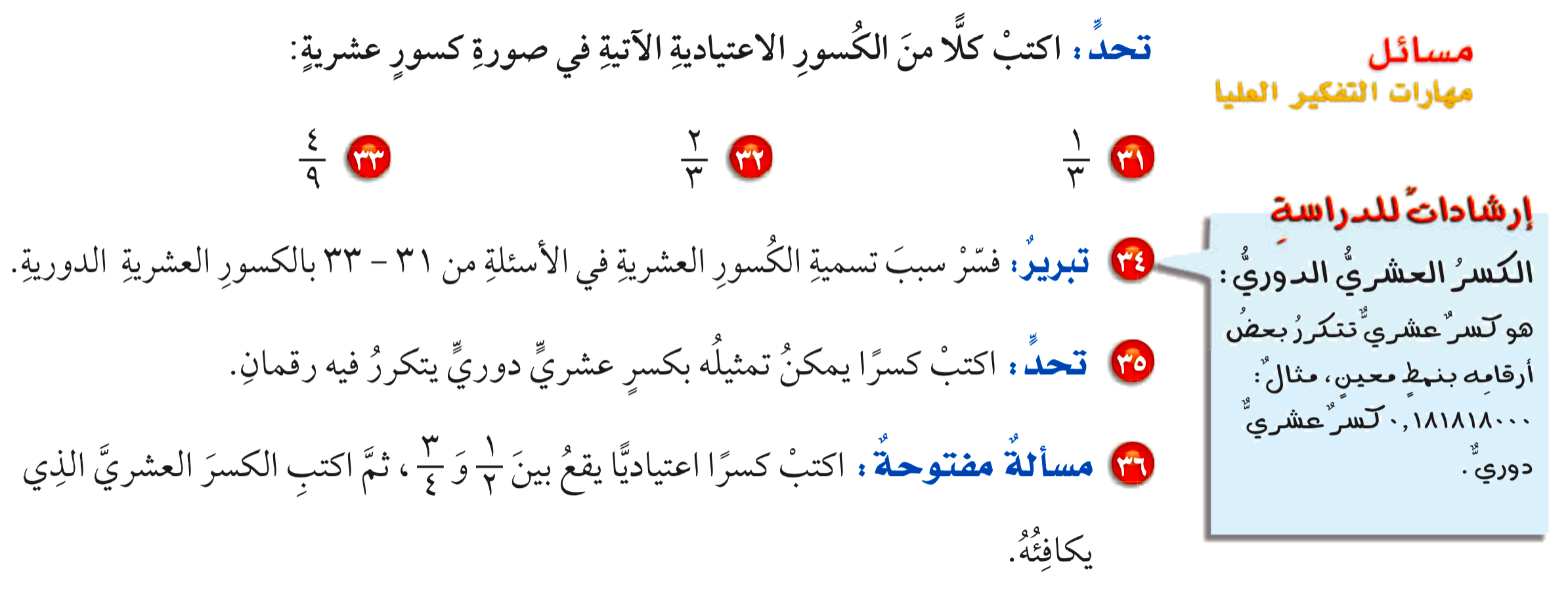 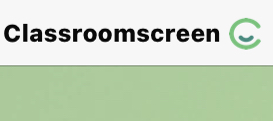 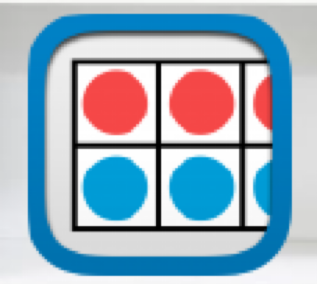 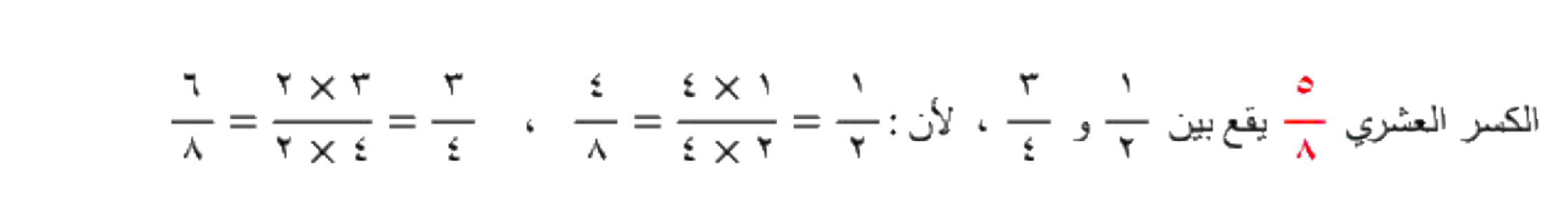 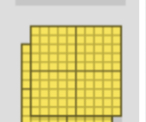 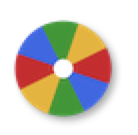 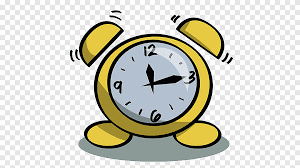 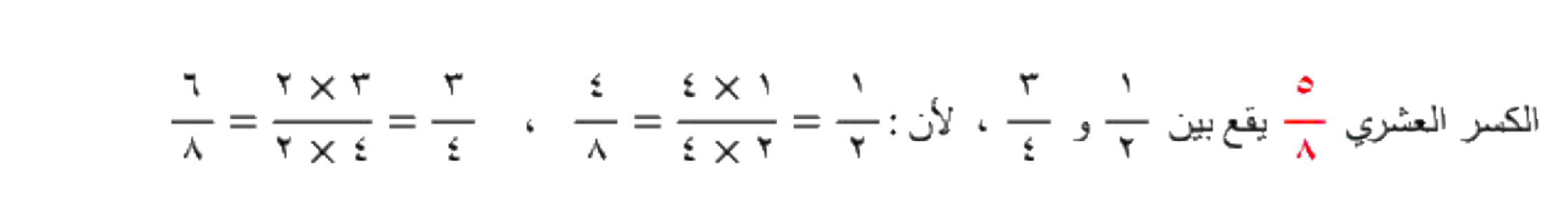 تأكد
أدوات
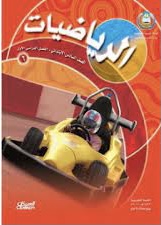 نشاط
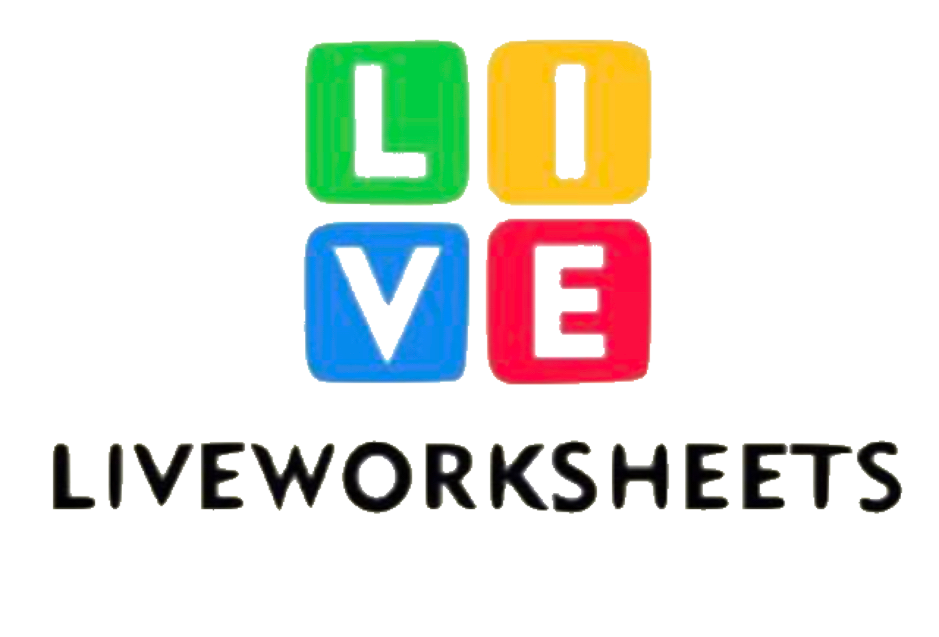 تقويم ختامي
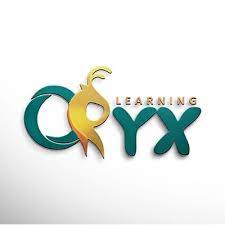 تقويم ختامي
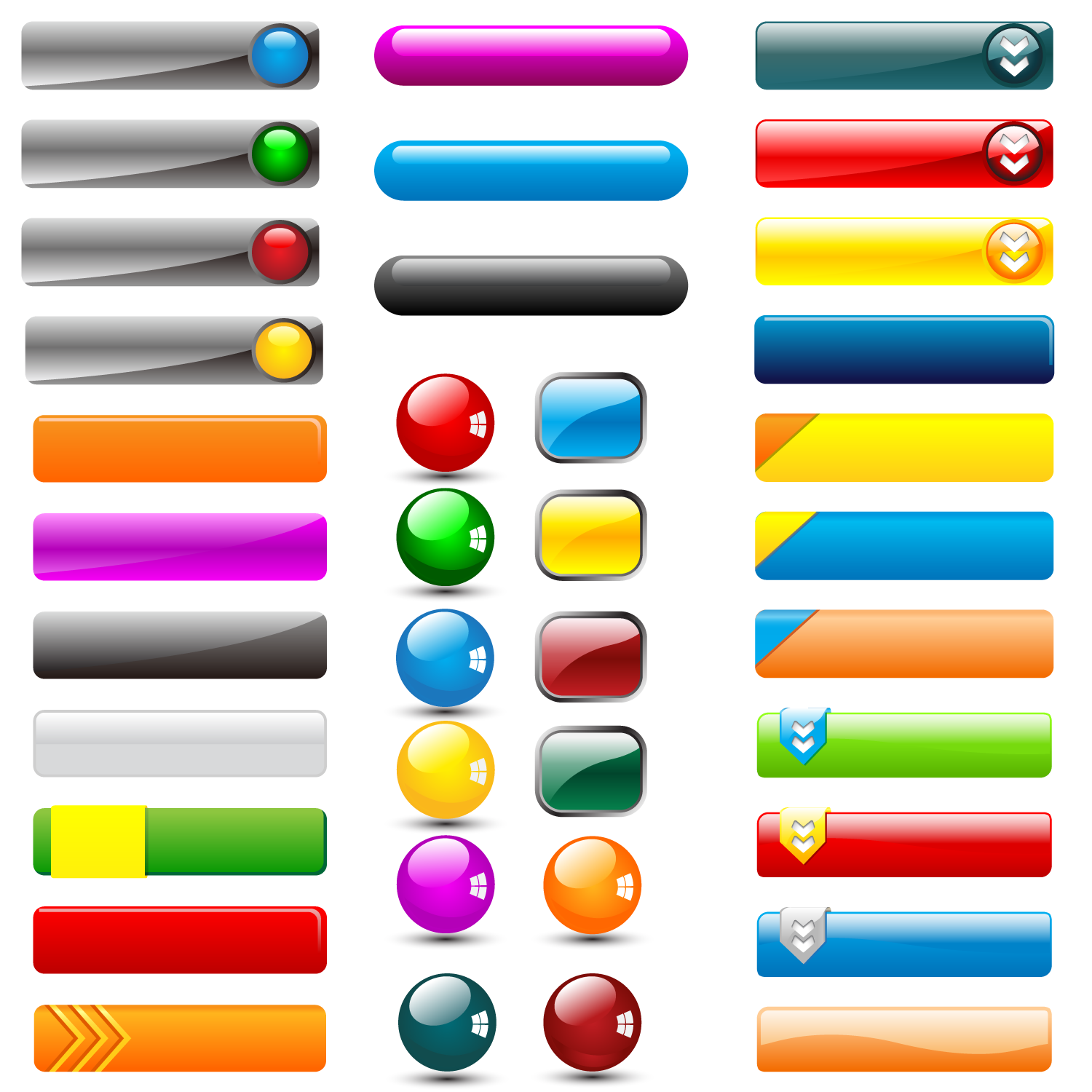 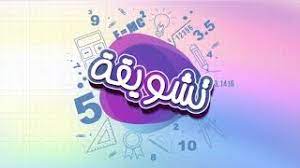 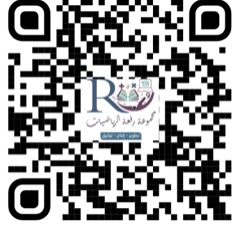 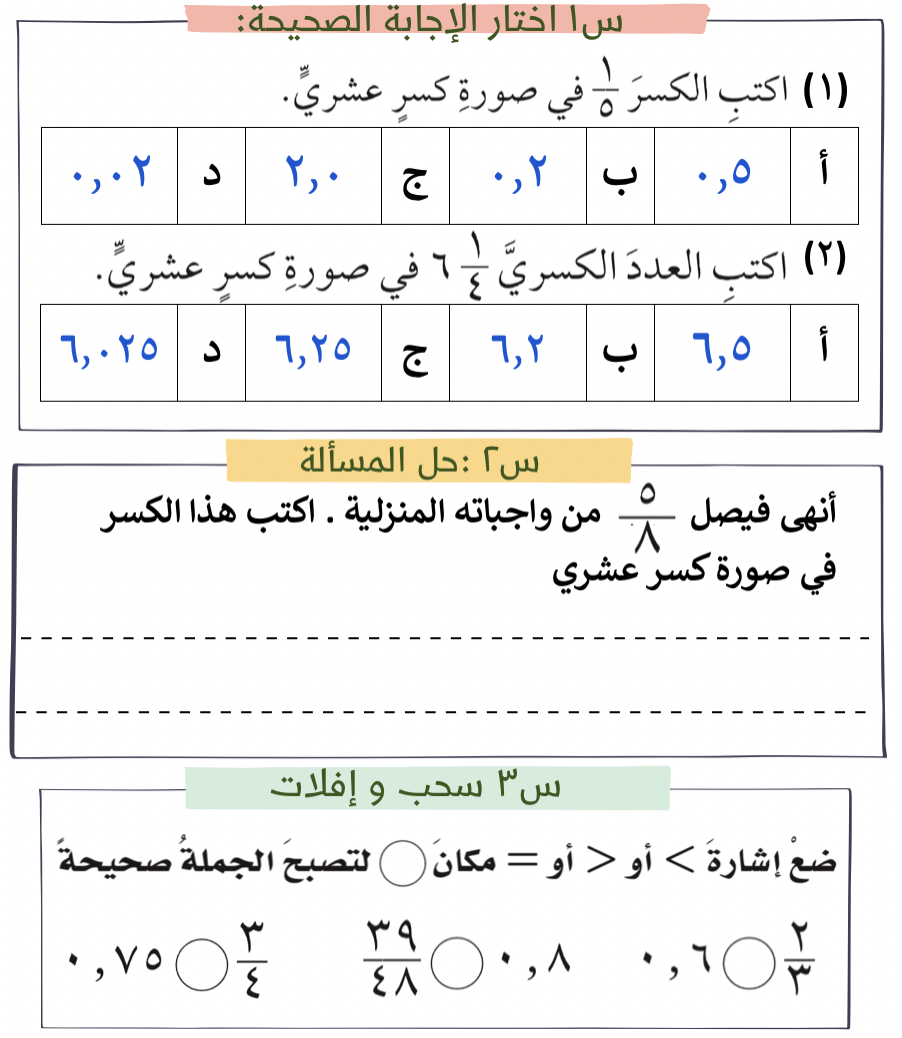 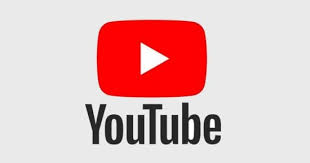 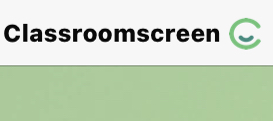 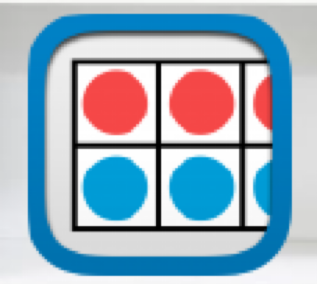 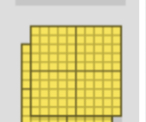 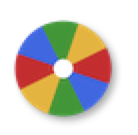 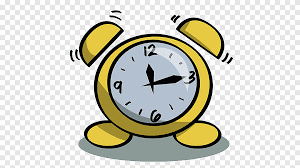 أدوات
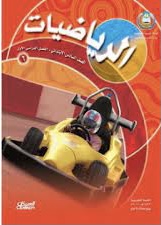 نشاط
الواجب
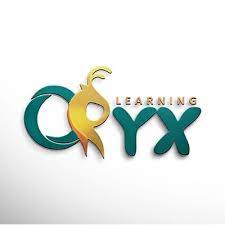 الواجب
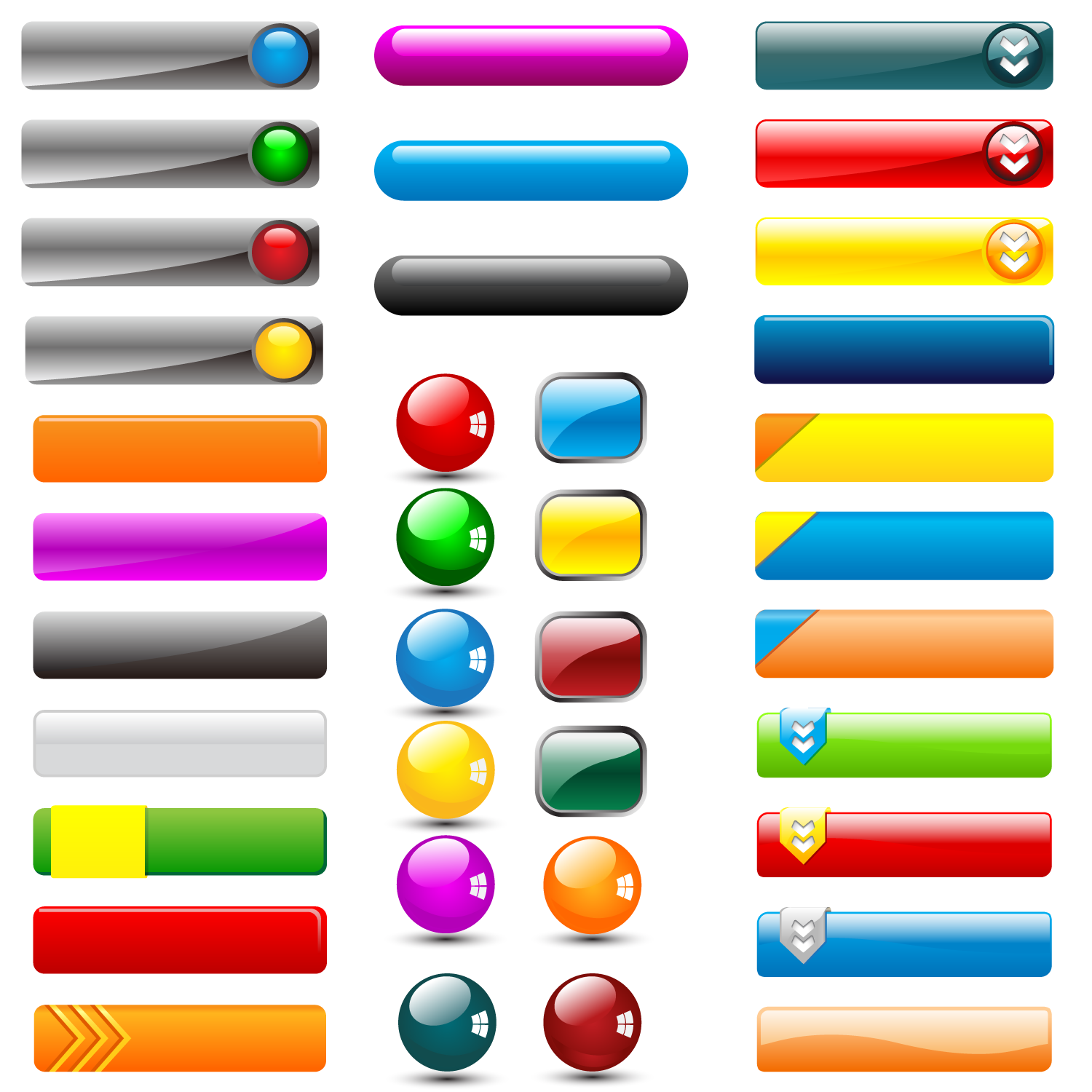 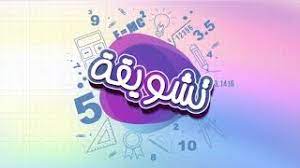 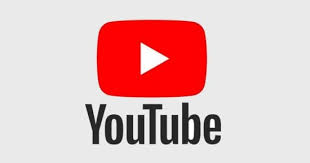 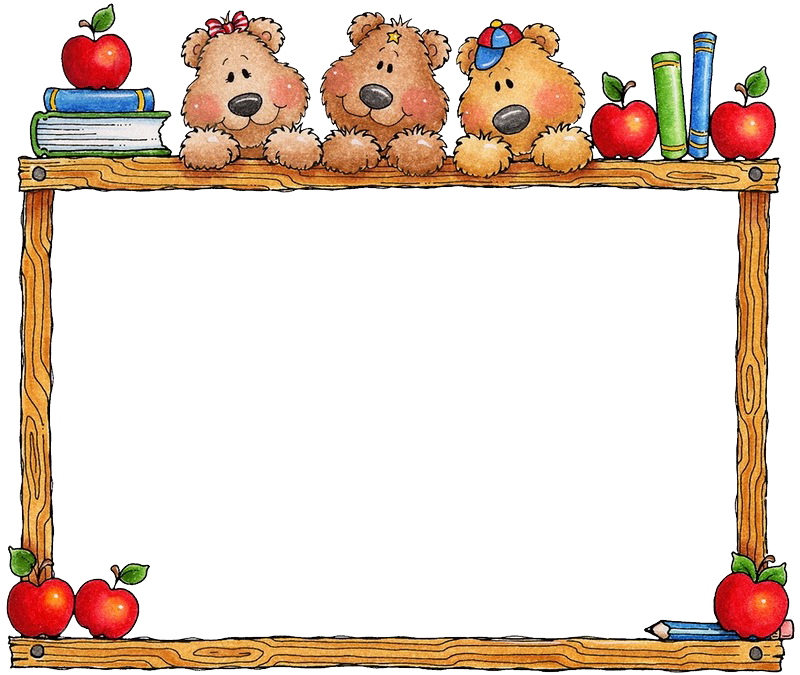 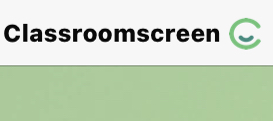 سؤال  ١٢  ، ٢٣  ، ٢٨
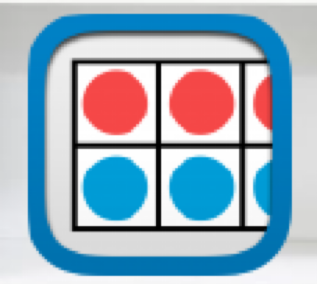 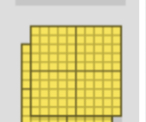 صفحة  ١٧٢
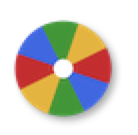 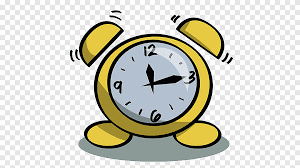 ختاماً
التعليم هو جواز السفر للمستقبل، الغد يعود للأشخاص الذي يستعدون له اليوم
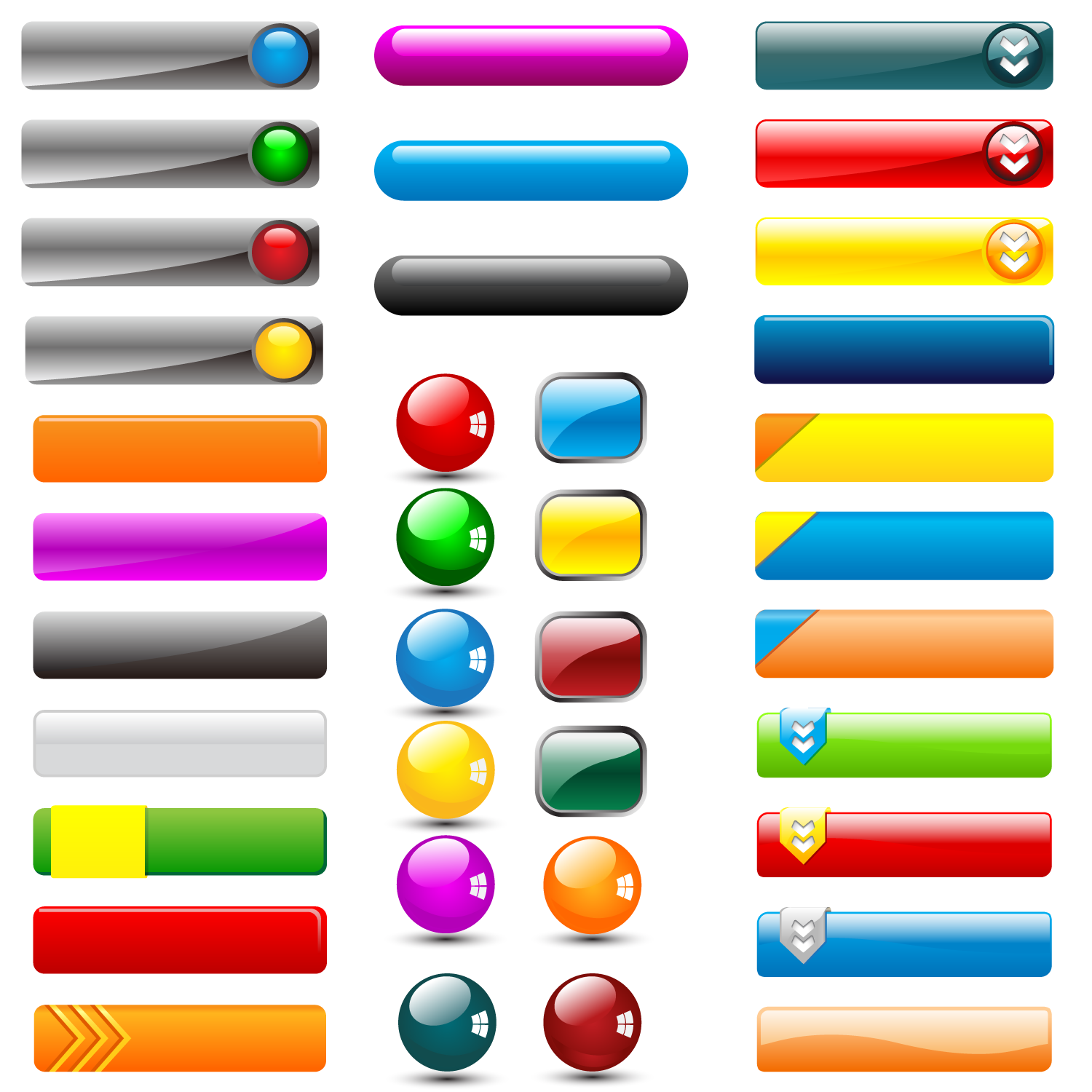 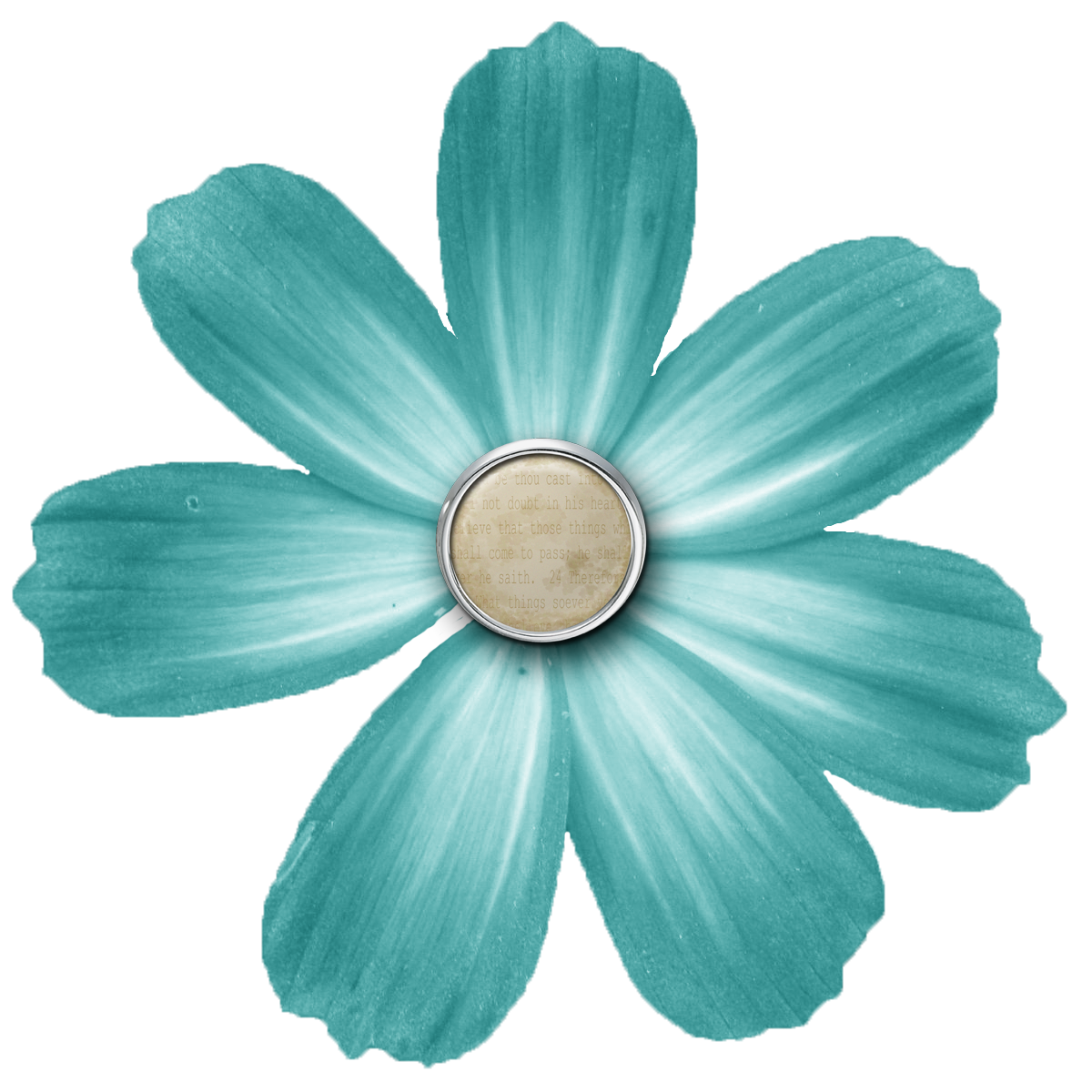